Цикл экспертных вебинаров для консультации 
организаций-соискателей, претендующих на статус ФИП 
и действующих ФИП
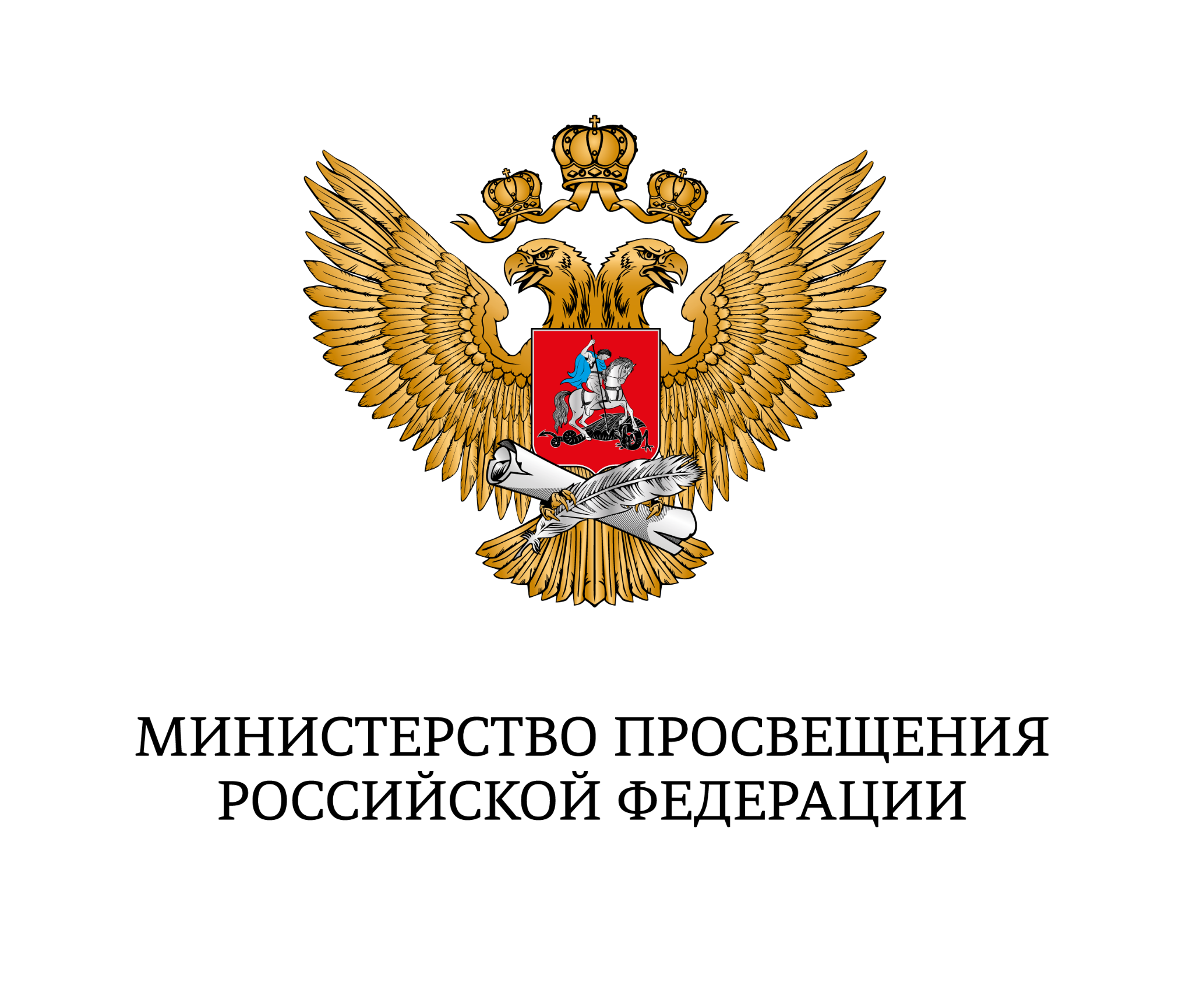 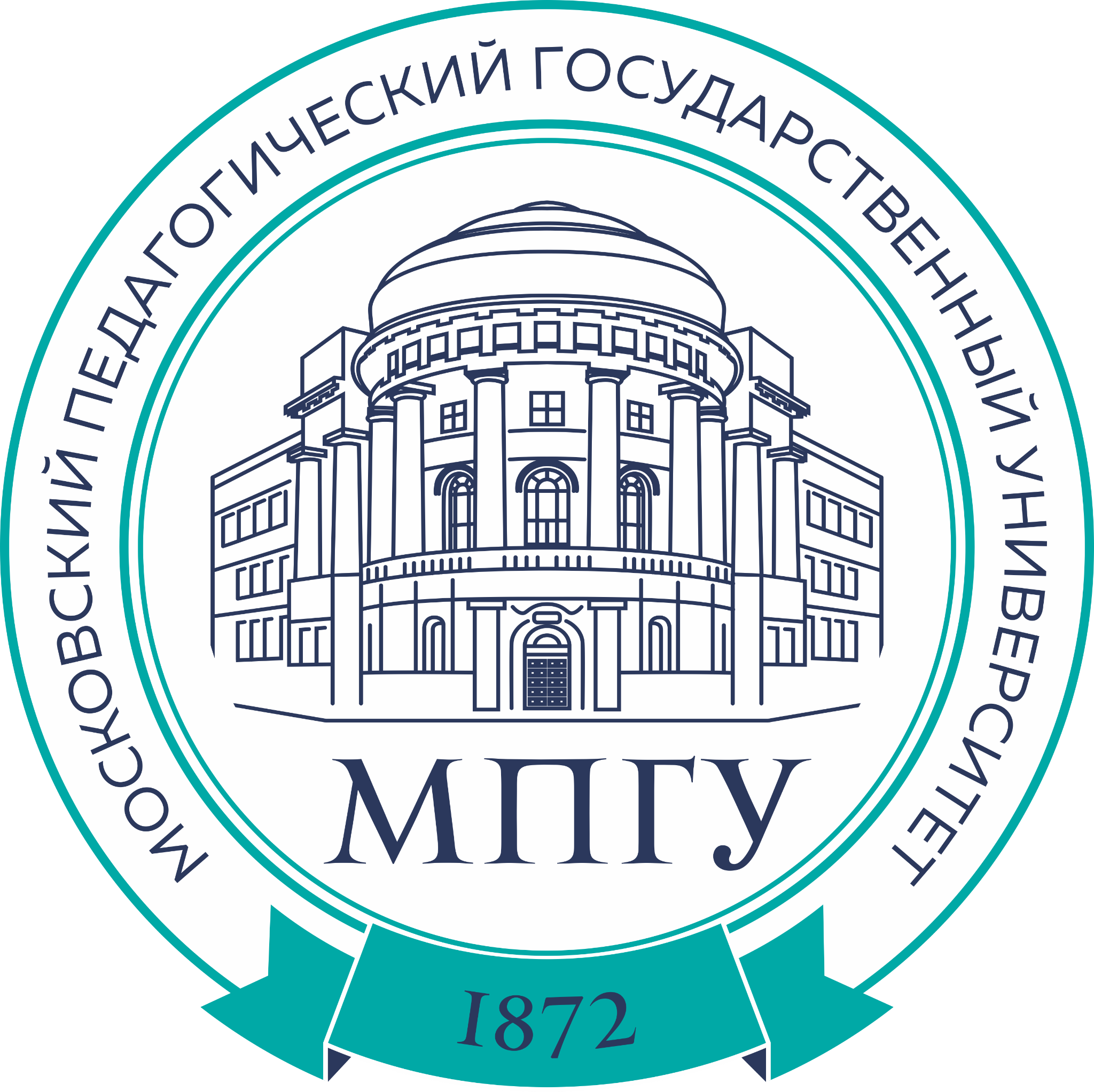 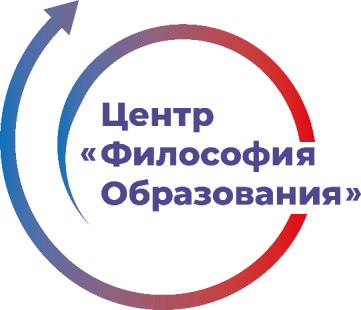 13 сентября 2023 г. Вебинар №1
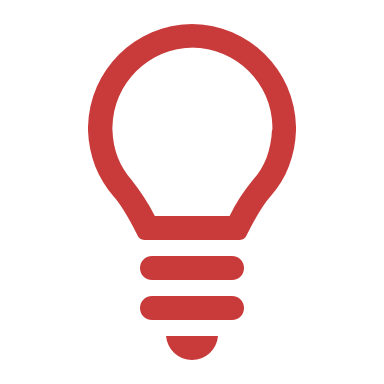 Федеральные инновационные площадки как инструмент развития суверенной системы образования России
ПРИВЕТСТВИЕ:

А.Г. БЛАГИНИН
Директор Департамента государственной политики и управления в сфере общего образования Министерства просвещения Российской Федерации
А.В. ЛУБКОВ
Ректор МПГУ, доктор исторических наук, профессор, академик РАО

ПРИГЛАШЕННЫЕ ГОСТИ:

Е.В. БРОДОВСКАЯ
Доктор политических наук, профессор Департамента политологии, главный научный сотрудник центра политических исследований Финансового университета при Правительстве Российской Федерации, директор Института гуманитарных технологий и социального инжиниринга
ПОСТОЯННАЯ ПРОГРАММНАЯ ГРУППА:

Н.Ю. СКЛЯРОВА 
Директор ВНМЦ «Философия образования», 
Первый проректор МПГУ, кандидат педагогических наук

М.П. ЛИТВИНЕНКО
к.психол.н, заместитель директора ВНМЦ «Философия образования» Московского педагогического государственного университета
В.В. МАЛАНДИН
к.и.н., директор учебно-научного Центра приоритетных исследований и проблем подготовки научно-педагогических кадров, доцент кафедры истории России Института истории и политики Московского педагогического государственного университета
Т.И. МИХАЙЛОВА
к.пед.н., начальник Управления профориентации и трудоустройства Московского педагогического государственного университета, рук. профильных психолого-педагогических классов, заслуженный учитель Российской Федерации
Л.О. ПАЗИНА
к.ф.н, начальник Управления методологии и социологических исследований ВНМЦ «Философия образования» Московского педагогического государственного университета
Федеральные инновационные площадки как инструмент развития суверенной  системы образования России
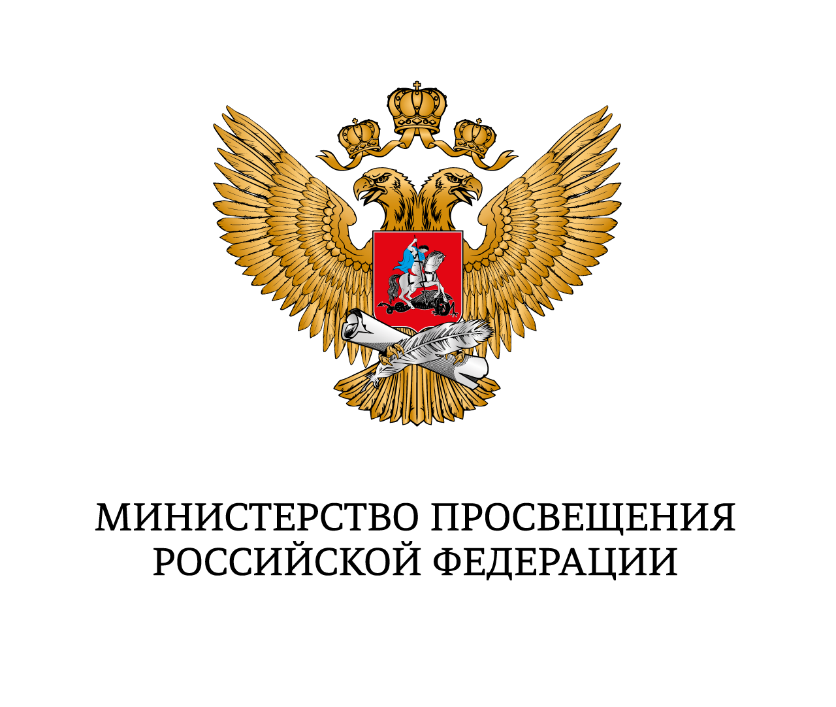 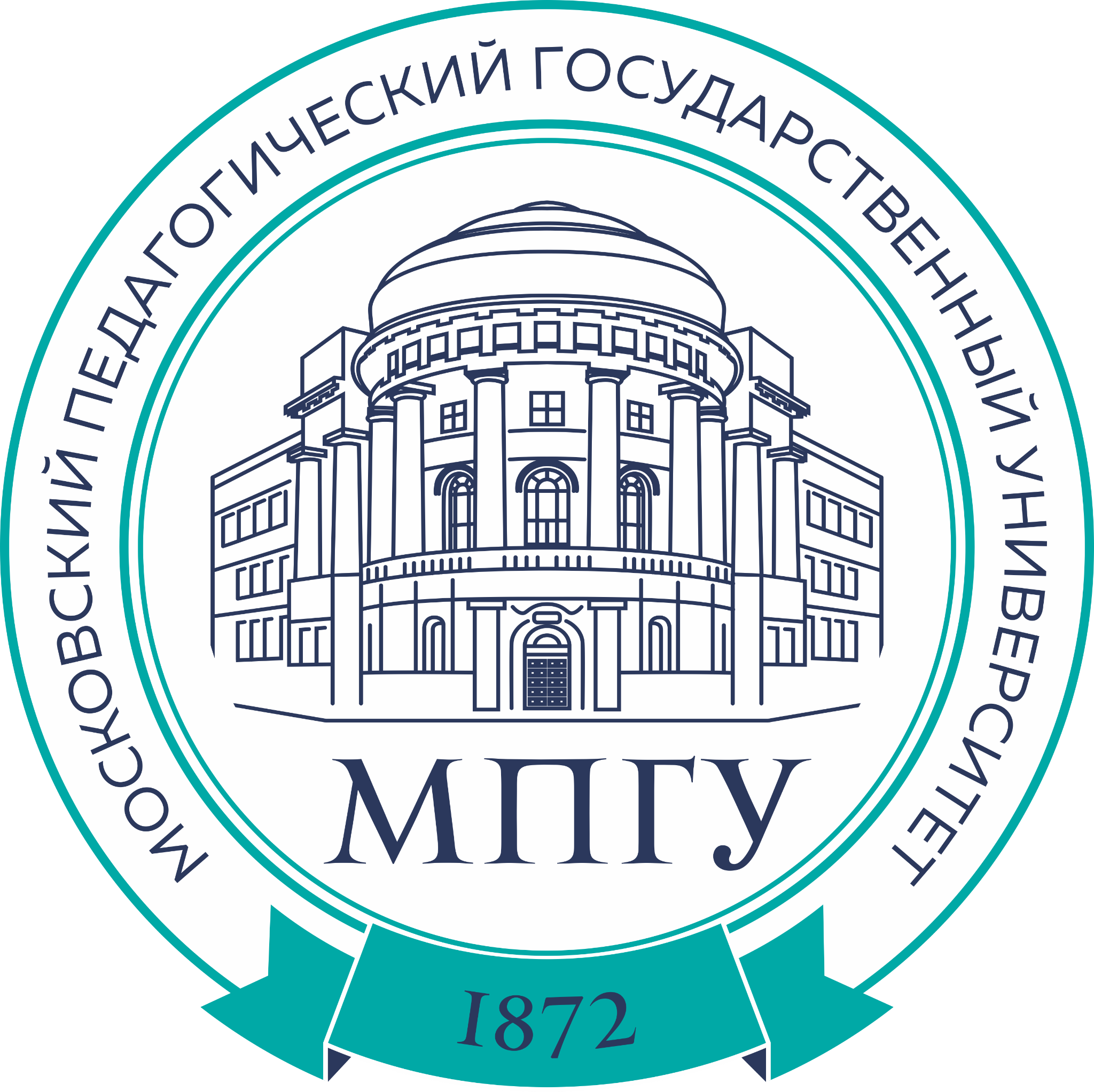 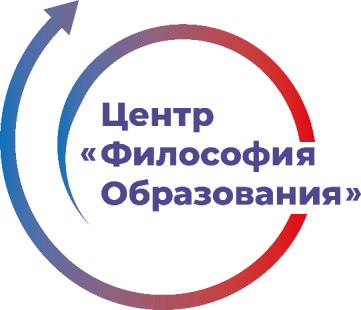 ПОВЕСТКА ВЕБИНАРА
Государственная политика в сфере образования.
Основные концептуальные подходы к стратегии развития российской школы.
Основные направления деятельности инновационной инфраструктуры в системе общего образования.
От инновационной идеи до статуса рекомендованной практики: советы эксперта по составлению заявок на присвоение статуса ФИП.
Технологические аспекты работы ИС ФИП.
https://fip-edu.ru
Федеральные инновационные площадки как инструмент развития суверенной  системы образования России
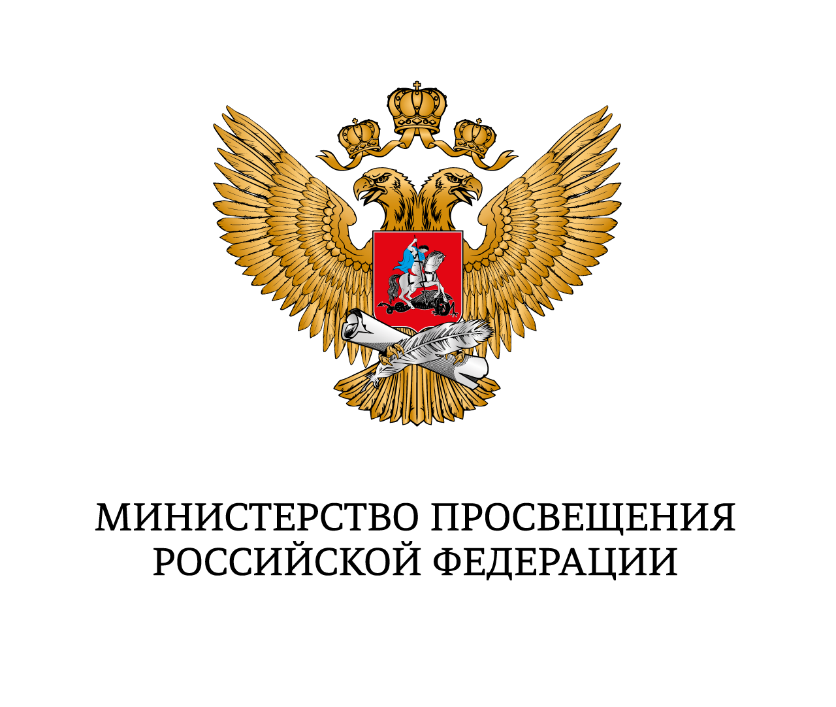 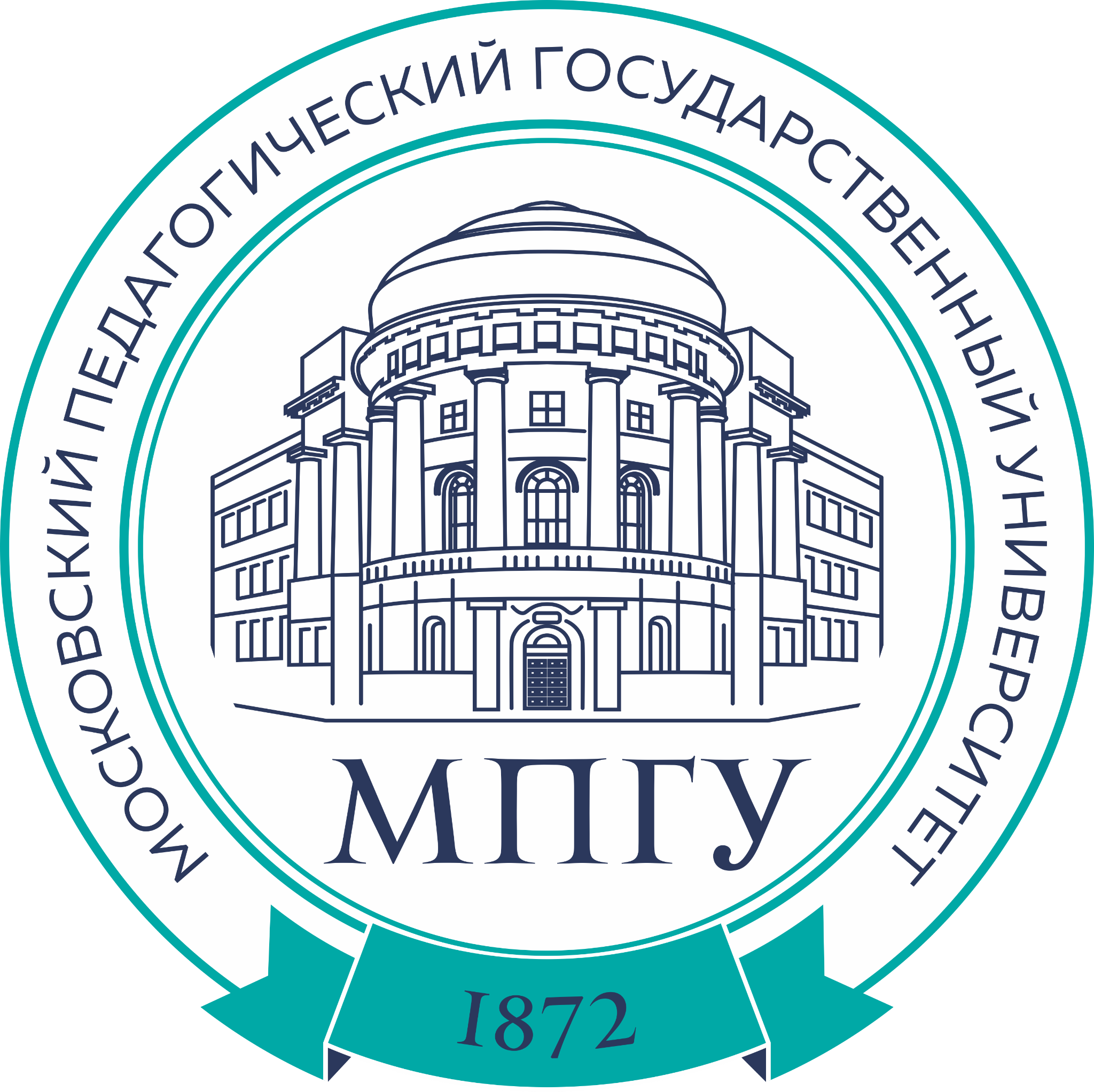 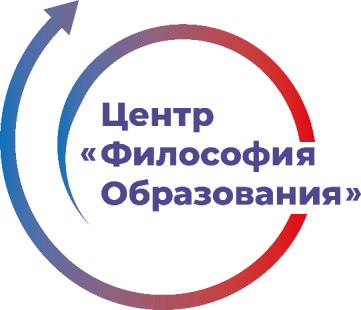 ГОСУДАРСТВЕННАЯ ПОЛИТИКА В СФЕРЕ ОБРАЗОВАНИЯ
СКЛЯРОВА Наталья Юрьевна
Директор ВНМЦ «Философия образования», 
Первый проректор МПГУ, кандидат педагогических наук

БРОДОВСКАЯ Елена Викторовна
Доктор политических наук, профессор Департамента политологии, 
главный научный сотрудник Центра политических исследований Финансового университета при Правительстве РФ, 
директор Института гуманитарных технологий и социального инжиниринга
https://fip-edu.ru
Федеральные инновационные площадки как инструмент развития суверенной  системы образования России
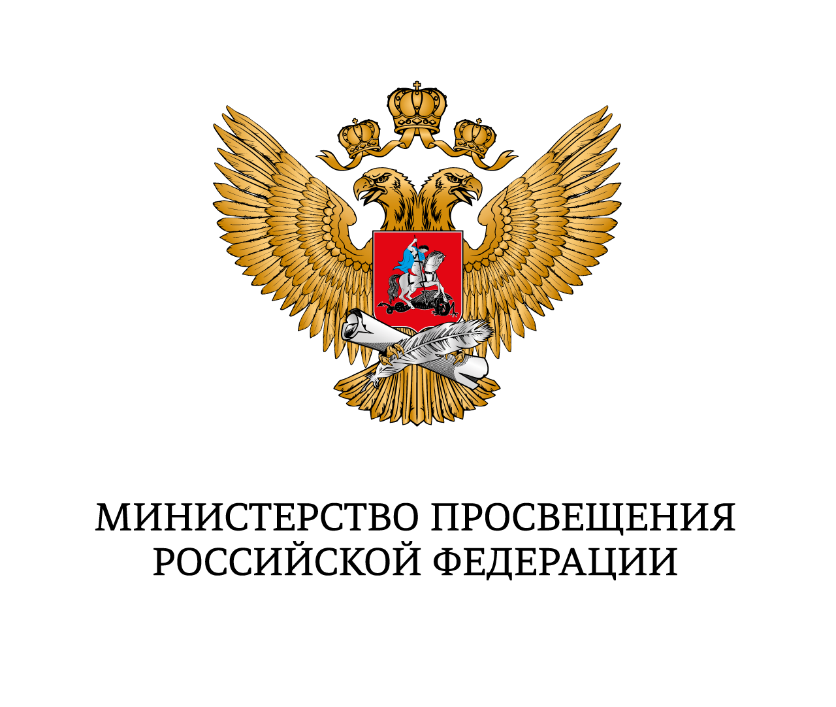 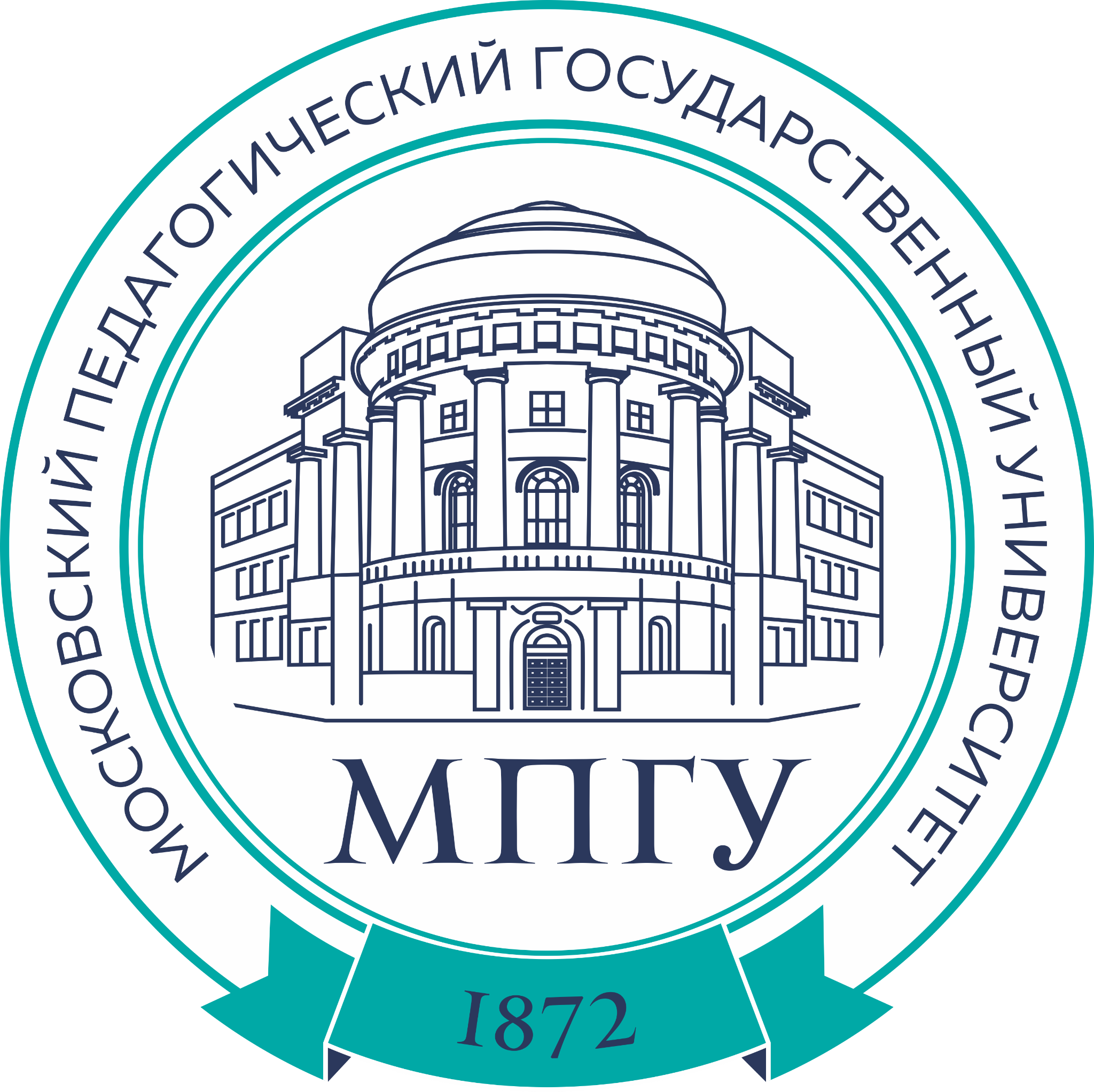 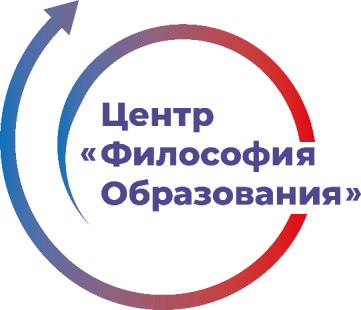 Современные вызовы для российской школы
https://fip-edu.ru
Федеральные инновационные площадки как инструмент развития суверенной  системы образования России
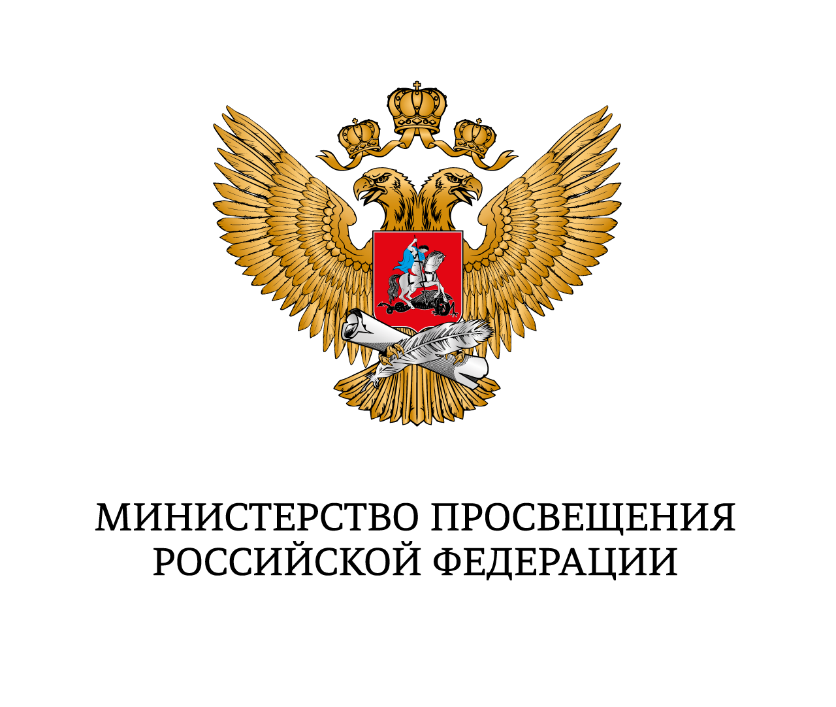 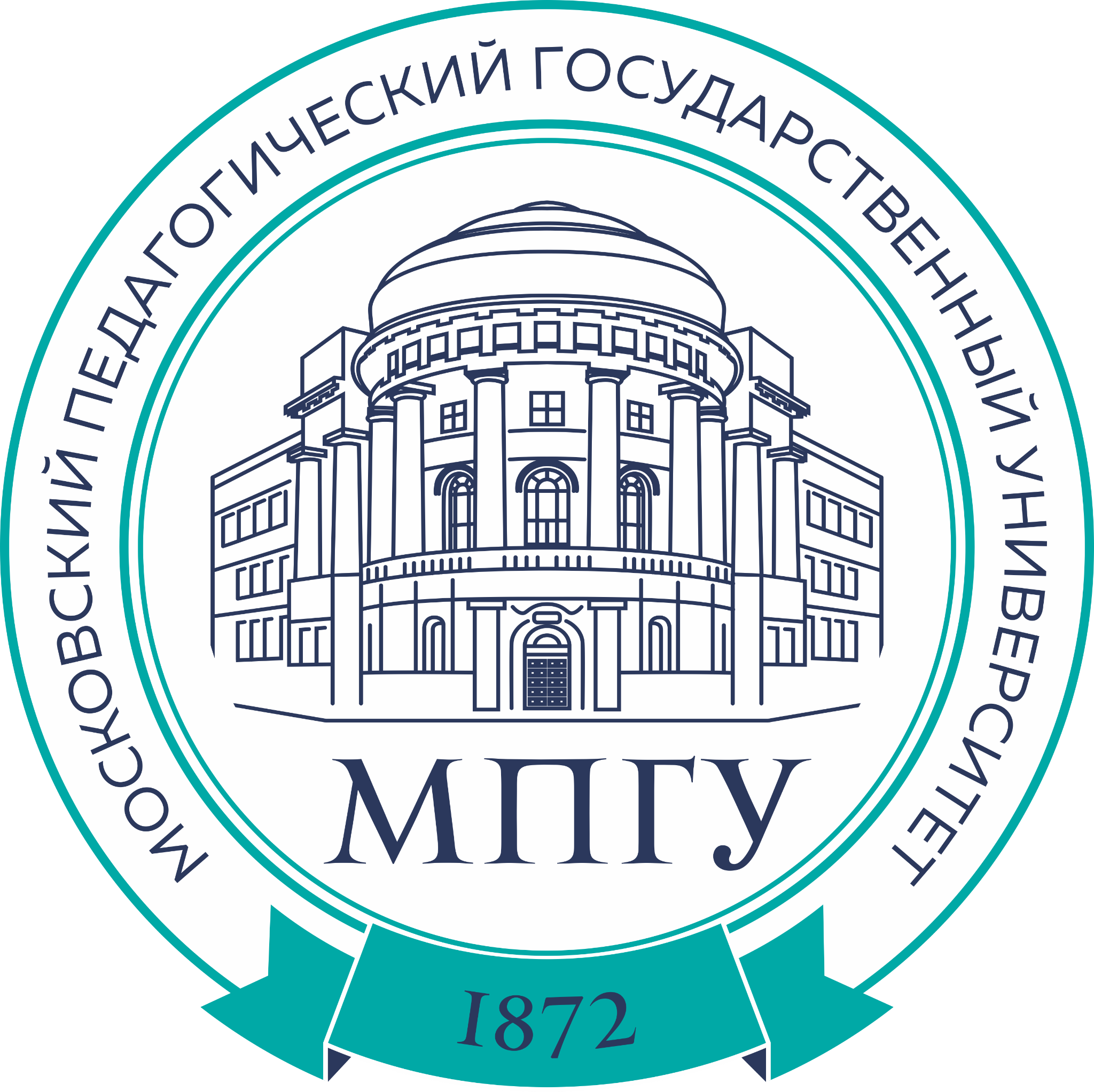 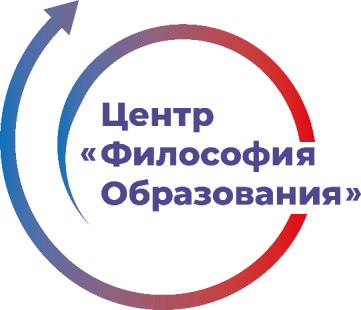 Нормативно-правовая база актуальных изменений в стратегии развития российской школы
https://fip-edu.ru
Федеральные инновационные площадки как инструмент развития суверенной  системы образования России
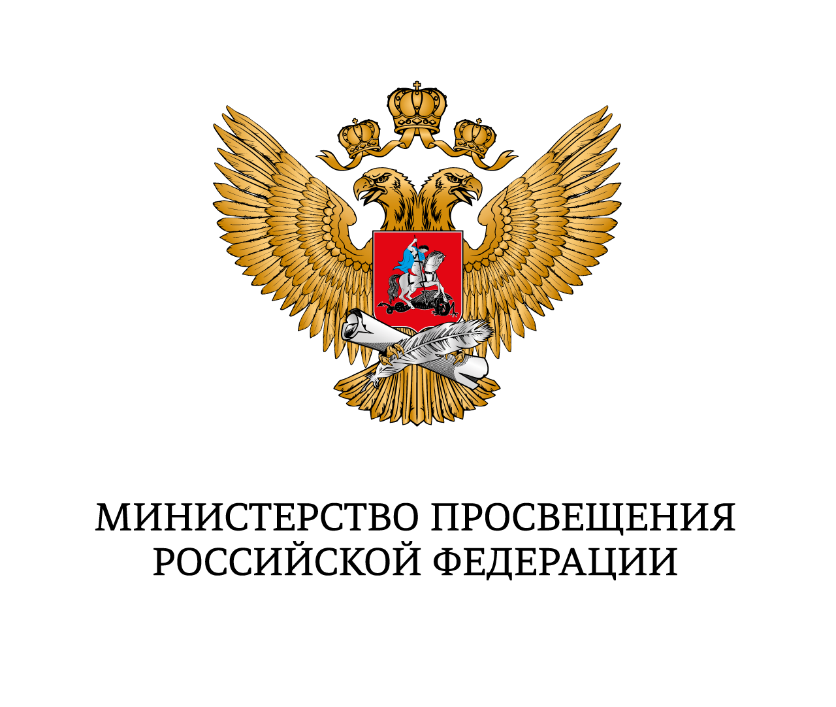 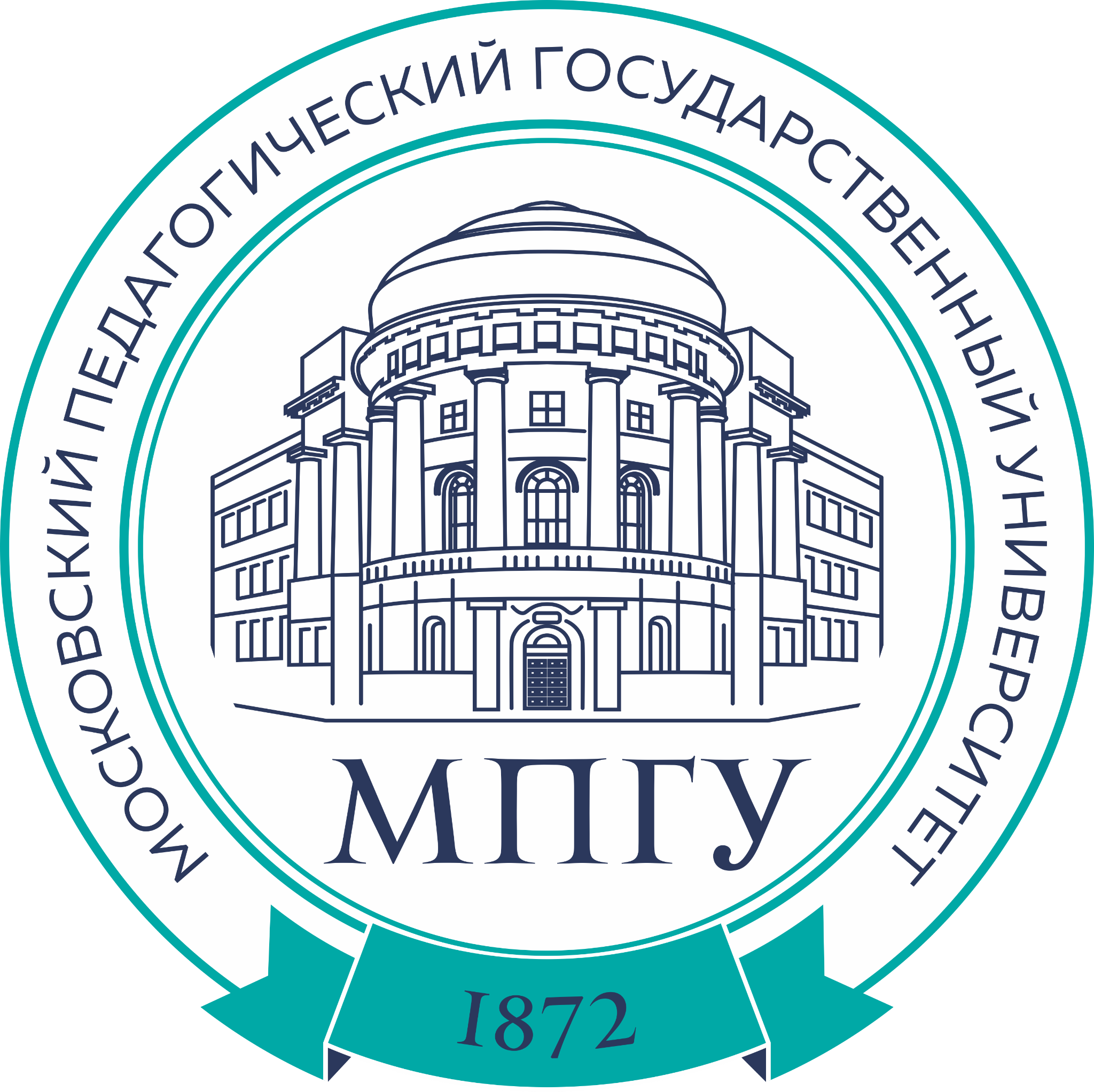 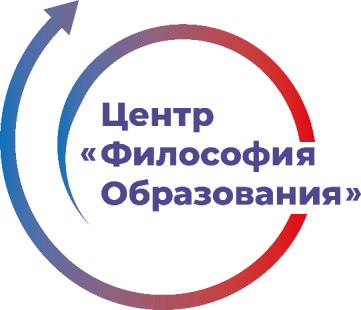 Президент Российской Федерации В.В. Путин об изменениях в школьном образовании
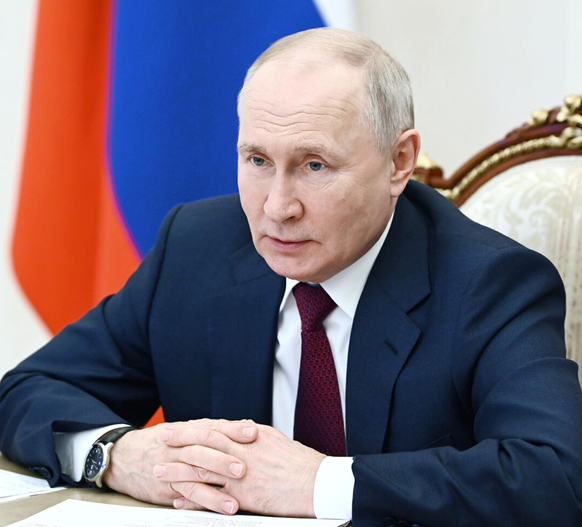 «Историческая миссия отечественной системы образования всегда состояла в воспитании гражданственности и патриотизма, ответственности за судьбу страны. Слово, мудрость педагогов вдохновляли учеников на научные, технологические триумфы, спортивные рекорды и так далее, служили надежным ориентиром в труде, в избранной профессии в пору самых сложных и тяжелых испытаний. Вопросы обучения, наставничества – это всегда обращение к будущему. Опираясь на ваши знания и опыт, на традиции отечественной педагогики и, безусловно, используя передовые технологии, мы продолжим формирование суверенной системы образования – это очень важная вещь. Я сейчас сказал: суверенная система образования, – мы все время говорим о суверенитете в разных ипостасях. Это чрезвычайно важная, базовая абсолютно вещь. Причем будем это делать на всех ее уровнях – от школы до колледжей и вузов»

2 марта 2023 
Открытие Года педагога и наставника
https://fip-edu.ru
Федеральные инновационные площадки как инструмент развития суверенной  системы образования России
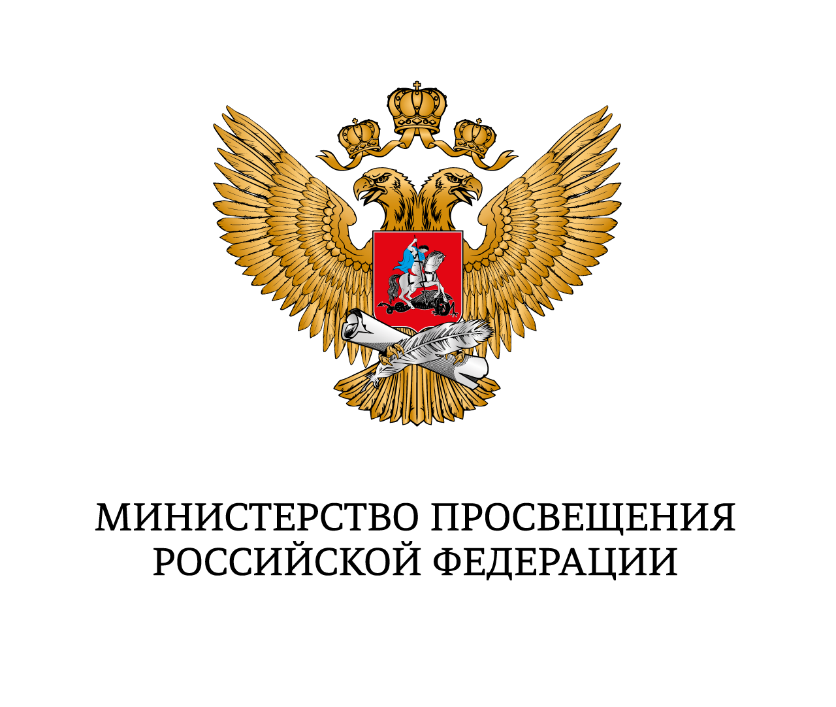 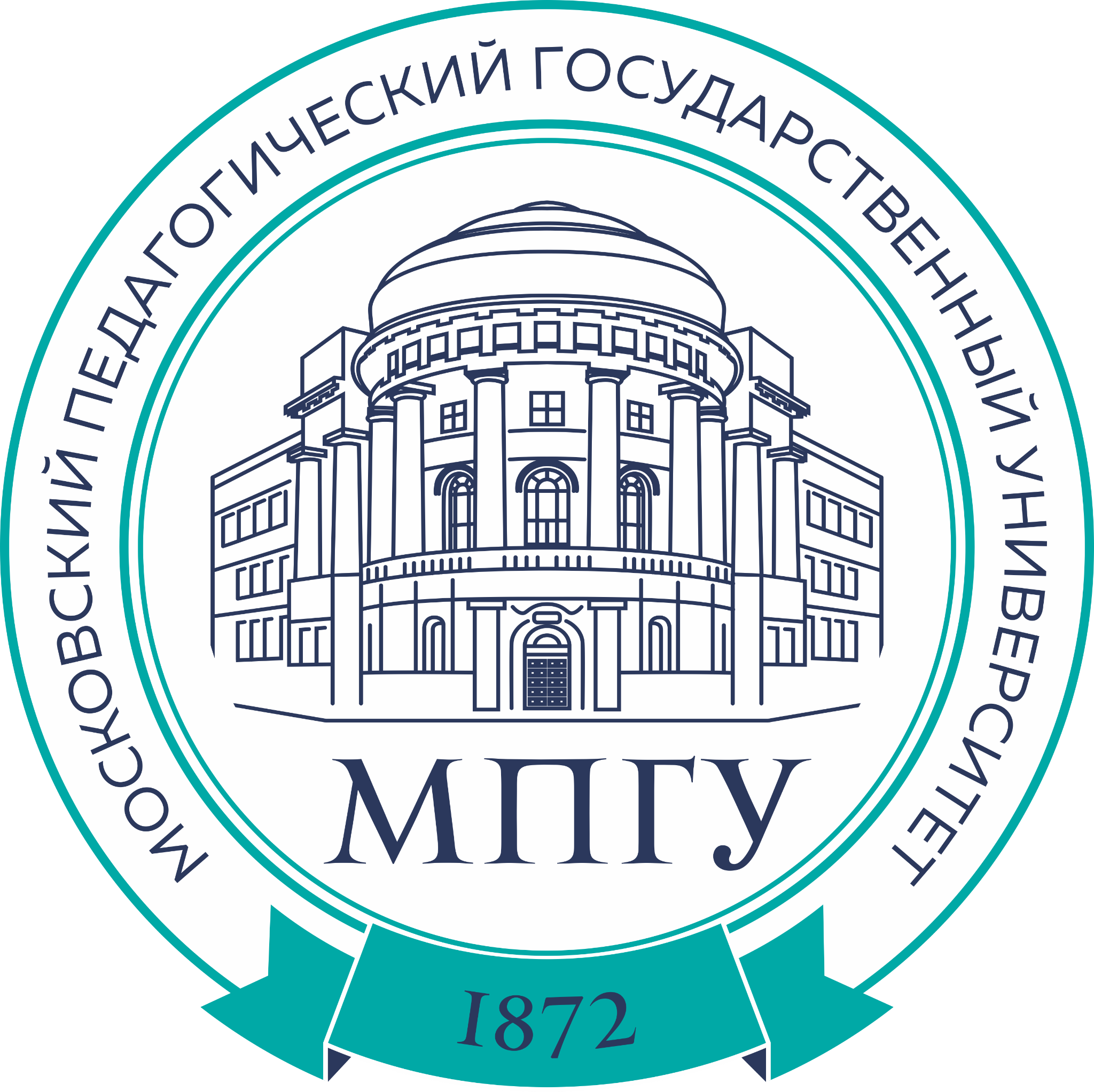 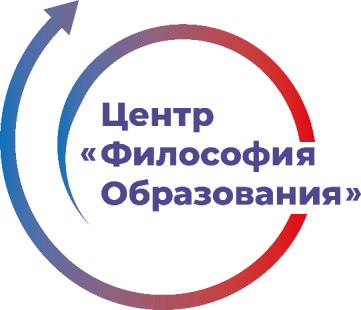 Министр просвещения Российской Федерации С.С. Кравцов об изменениях в школьном образовании
«Необходимо переосмыслить существующую систему педагогического образования, чтобы освободить время для творческой работы учителя с детьми, убрав излишнюю бюрократическую нагрузку. Наши усилия будут сосредоточены на создании условий для комфортной и результативной работы, профессионального роста. Необходимо двигаться от страниц, параграфов, пунктов к навыкам для жизни. Но также важно сохранить и преемственность, использовать богатейший опыт российской системы образования и применять инновационные подходы, которые в совокупности усилят образовательную систему. Философия современной школы должна заключаться в непрерывном получении системных знаний и практических умений, навыков, которые принесут пользу в будущем»

23 октября 2020 
Заседание Коллегии Министерства просвещения Российской Федерации
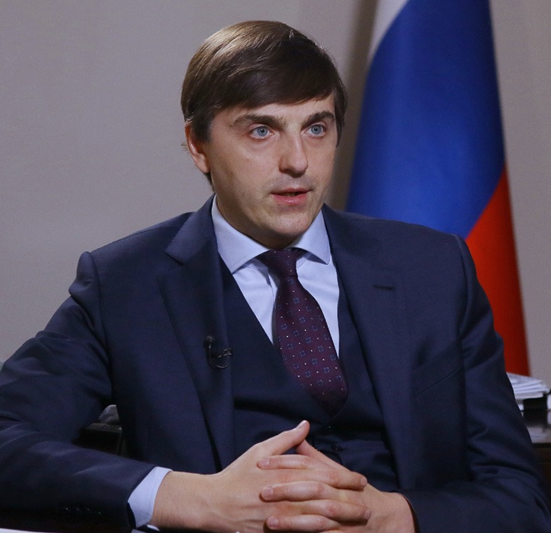 https://fip-edu.ru
Федеральные инновационные площадки как инструмент развития суверенной  системы образования России
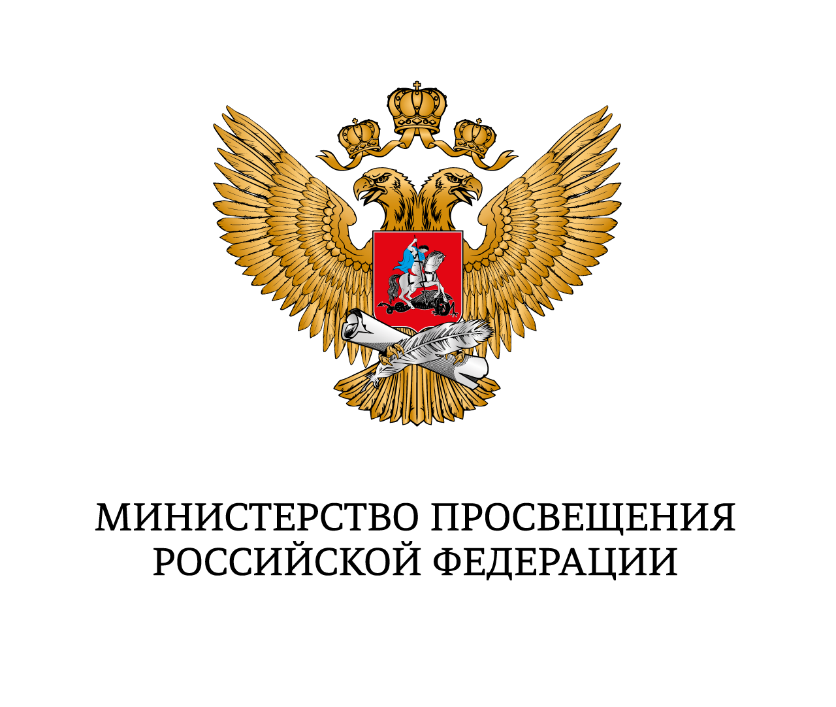 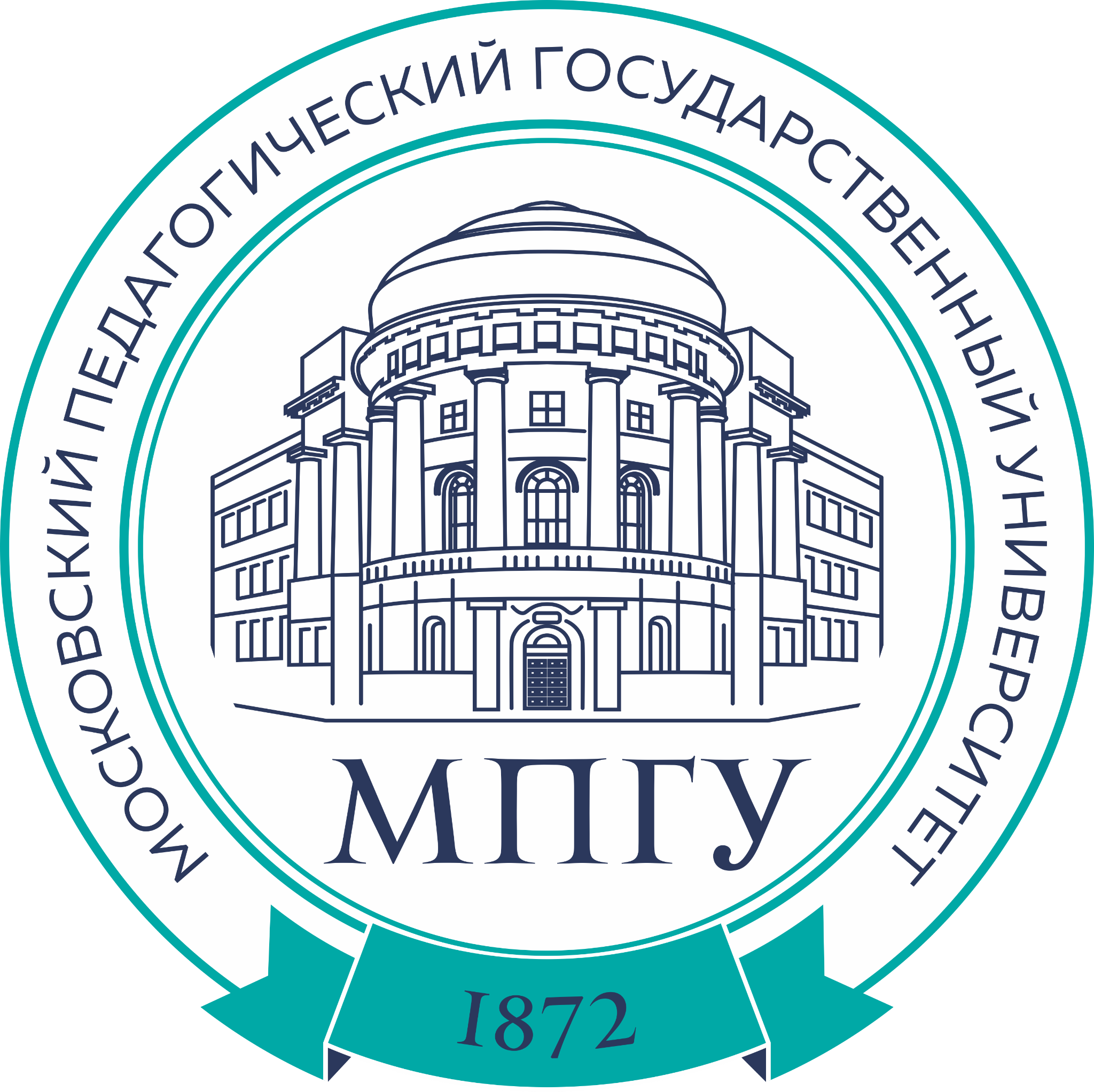 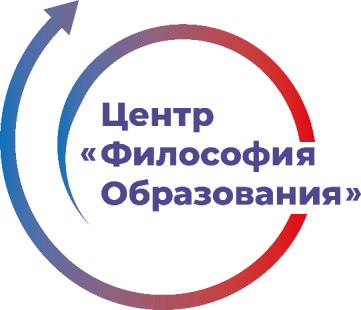 Совет министерства просвещения российской федерации по вопросам сохранения и укрепления традиционных российских духовно-нравственных ценностей
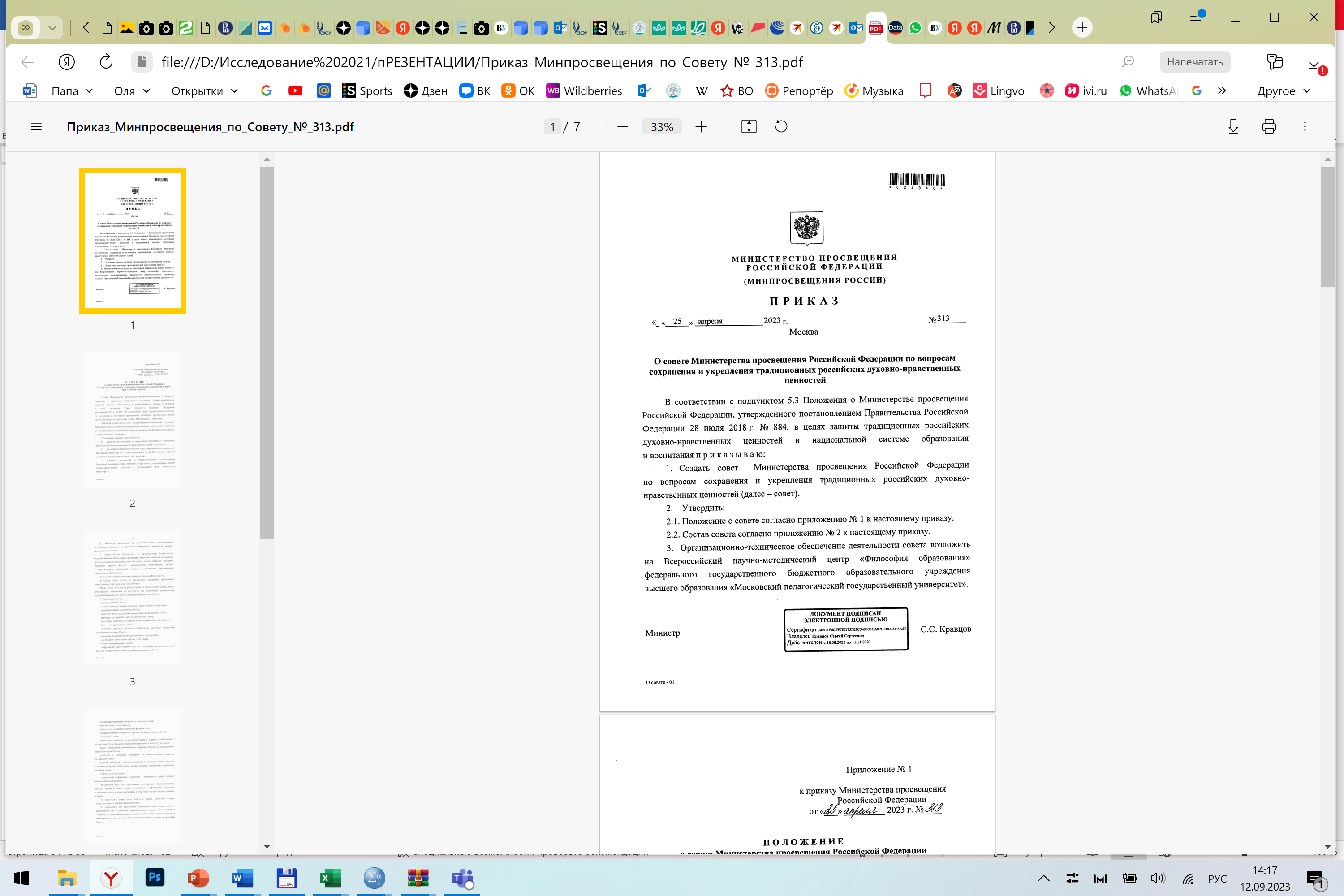 https://fip-edu.ru
Федеральные инновационные площадки как инструмент развития суверенной  системы образования России
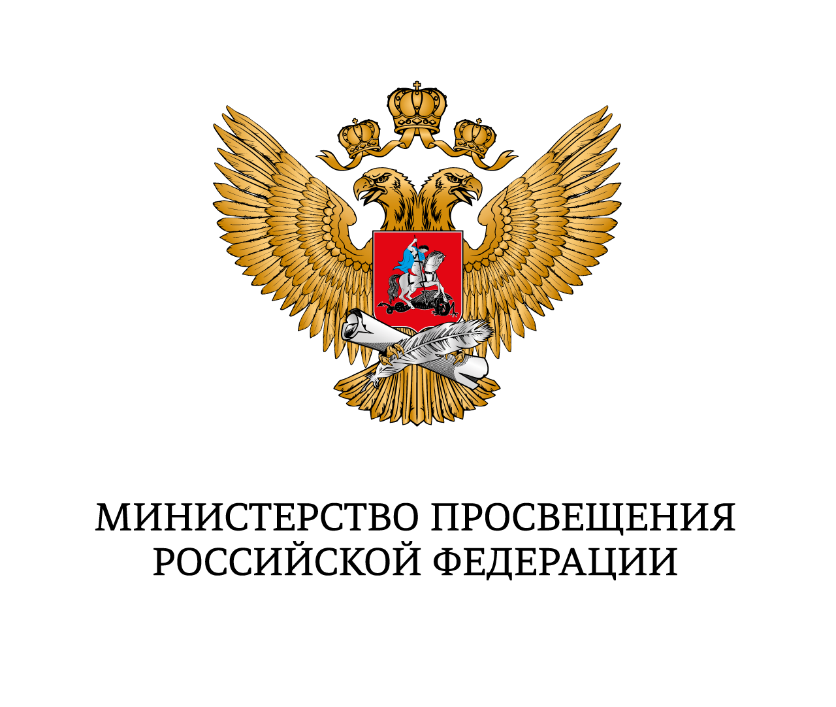 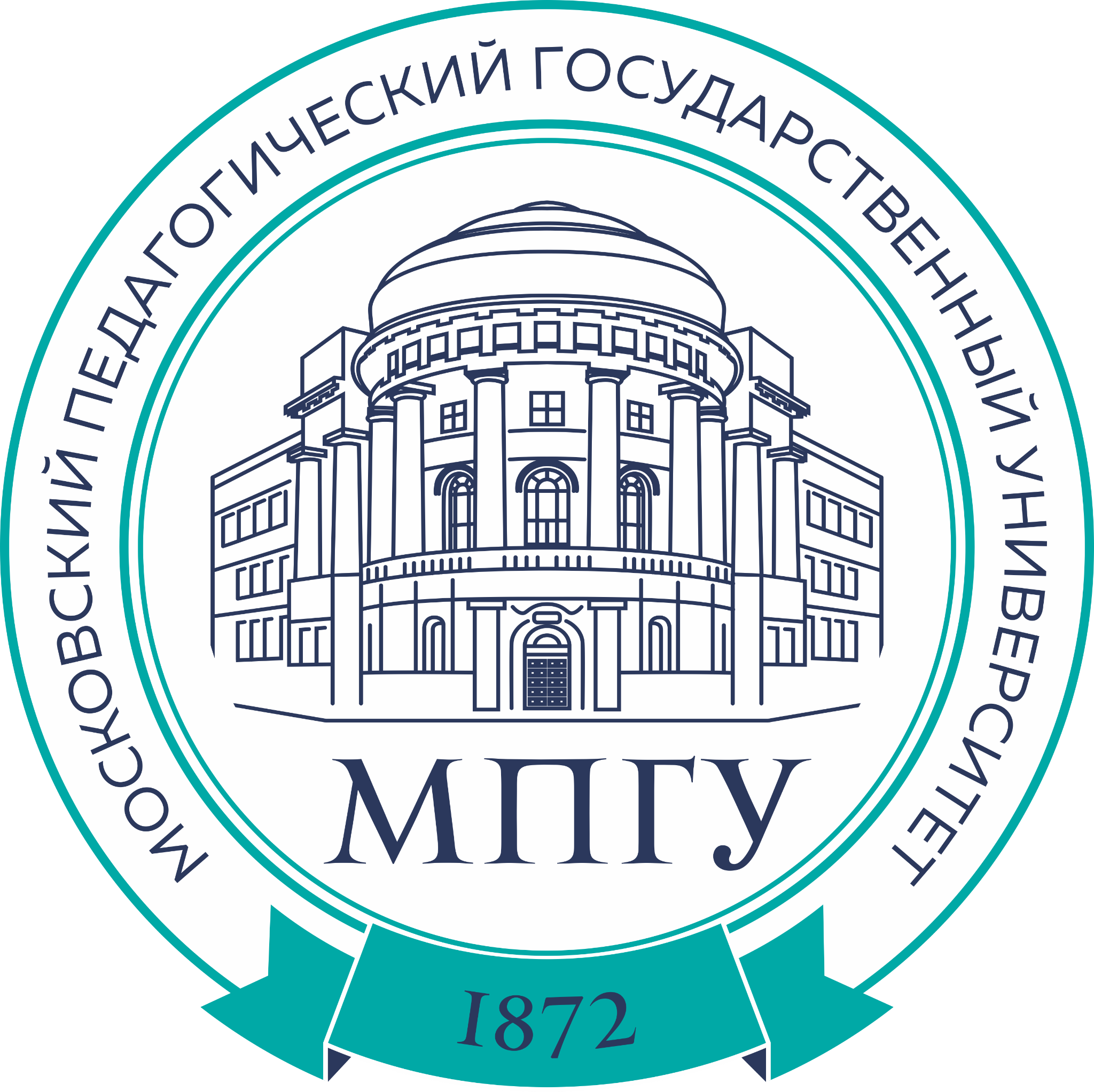 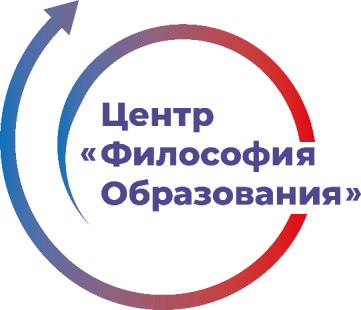 Совет министерства просвещения российской федерации по вопросам сохранения и укрепления традиционных российских духовно-нравственных ценностей
Совет Министерства просвещения Российской Федерации по вопросам сохранения и укрепления традиционных российских духовно-нравственных ценностей является совещательным и консультативным органом и создается в целях реализации Указа Президента Российской Федерации от 9 ноября 2022 года № 809 «Об утверждении Основ государственной политики по сохранению и укреплению традиционных российских духовно-нравственных ценностей»

К основным задачам Совета относятся: выработка рекомендаций по определению приоритетных направлений деятельности Министерства в рамках реализации положений Указа № 809; рассмотрение вопросов, связанных с реализацией основных направлений деятельности Министерства с учетом положений Указа № 809, выявление проблем и выработка предложений, касающихся их решений; выработка предложений по совершенствованию законодательства Российской Федерации в части сохранения и укрепления традиционных российских духовно-нравственных ценностей в установленной сфере деятельности Министерства.
https://fip-edu.ru
Федеральные инновационные площадки как инструмент развития суверенной  системы образования России
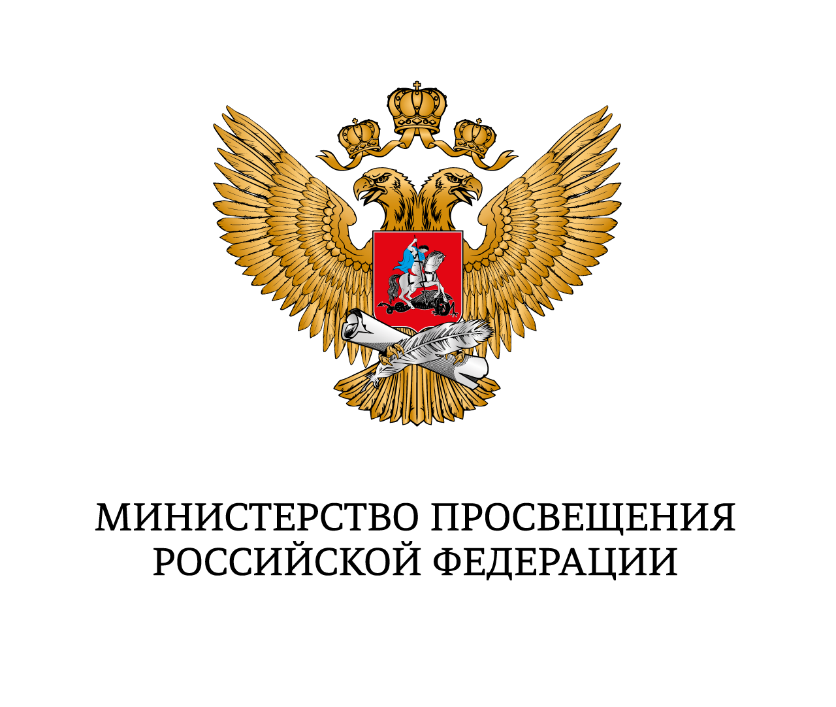 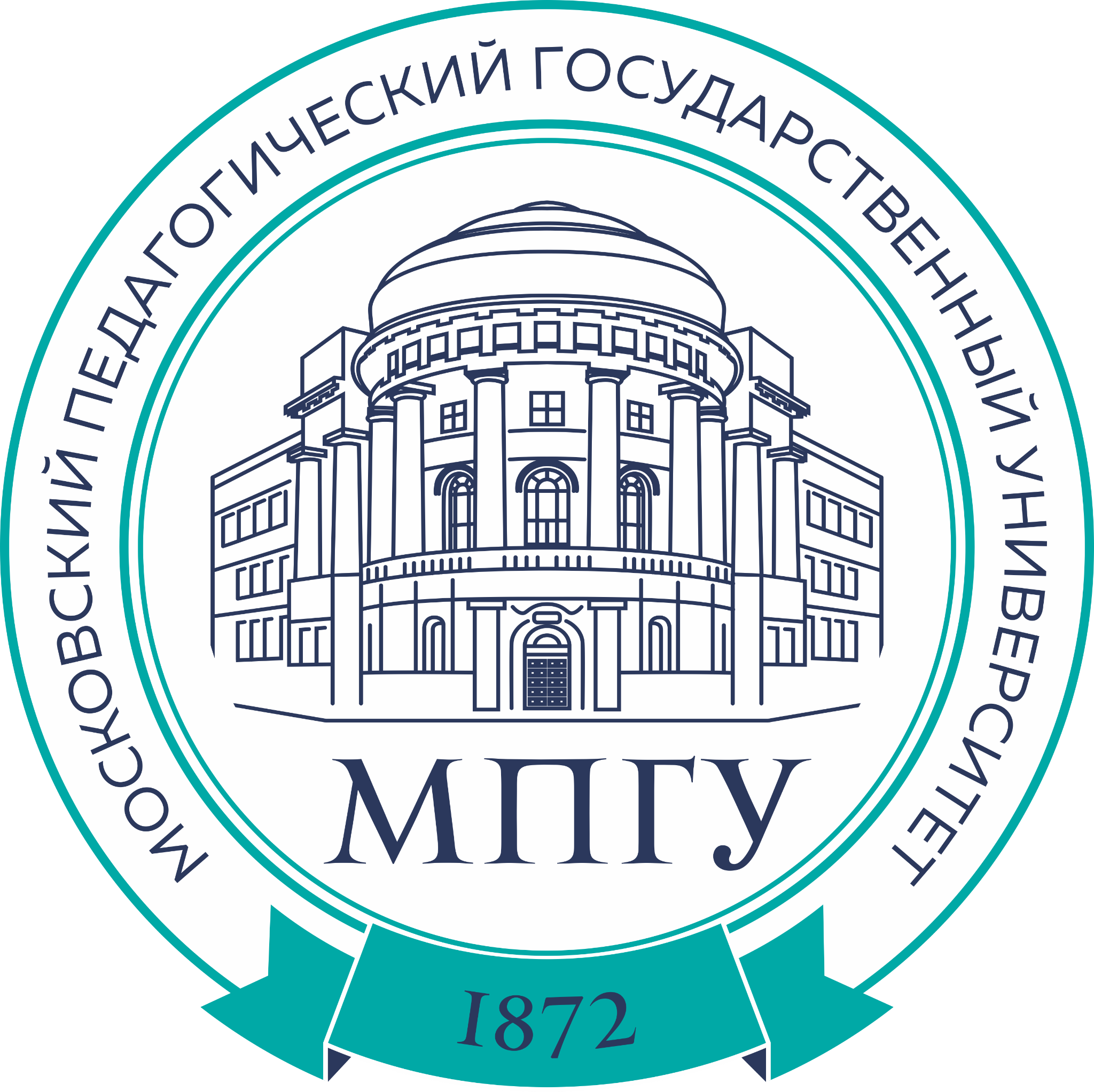 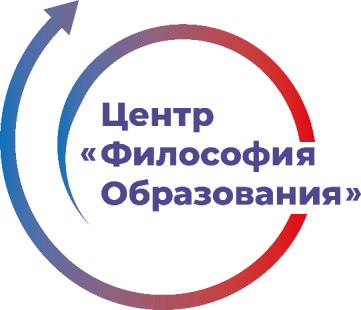 Ответы на современные вызовы
https://fip-edu.ru
Федеральные инновационные площадки как инструмент развития суверенной  системы образования России
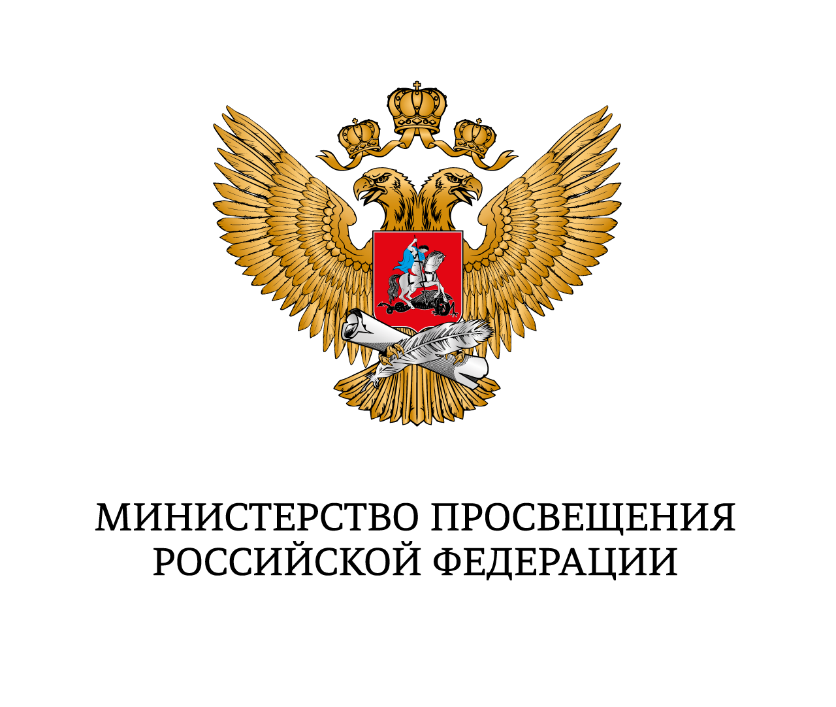 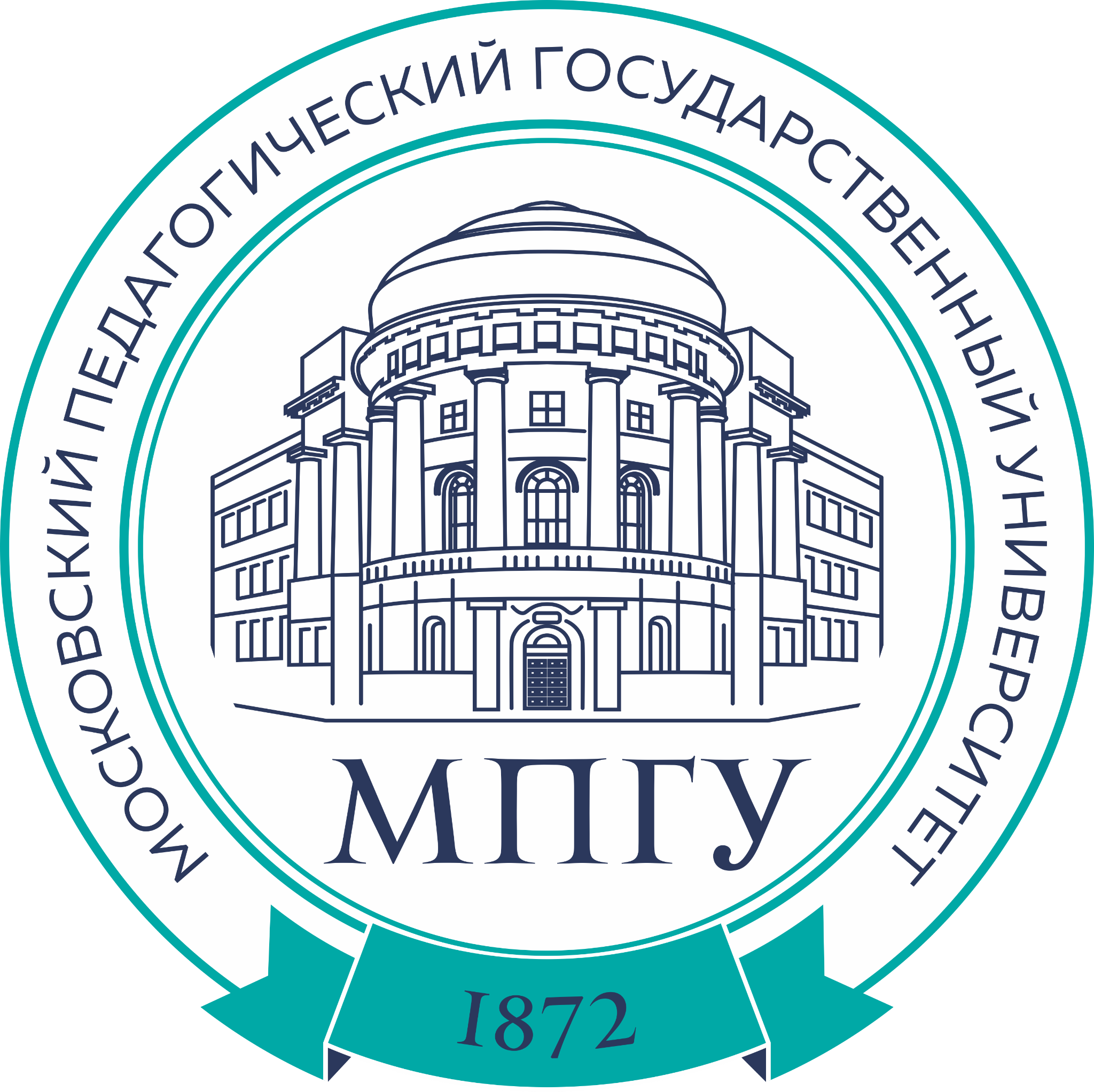 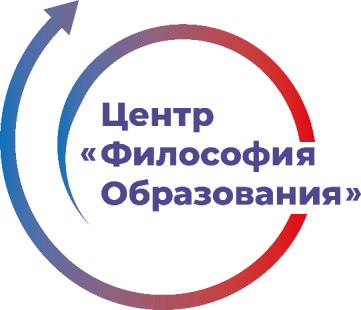 УКАЗЫ О ПРЕЗИДЕНТА РОССИИ №809, №400
Жизнь
Достоинство
Права и свободы человека
Патриотизм
Гражданственность
Служение отечеству и ответственность за его судьбу
Высокие нравственные идеалы
Крепкая семья
Созидательный труд
Приоритет духовного над материальным
Гуманизм
Милосердие
Справедливость
Коллективизм
Взаимопомощь и взаимоуважение
Историческая память и преемственность поколений
Единство народов россии
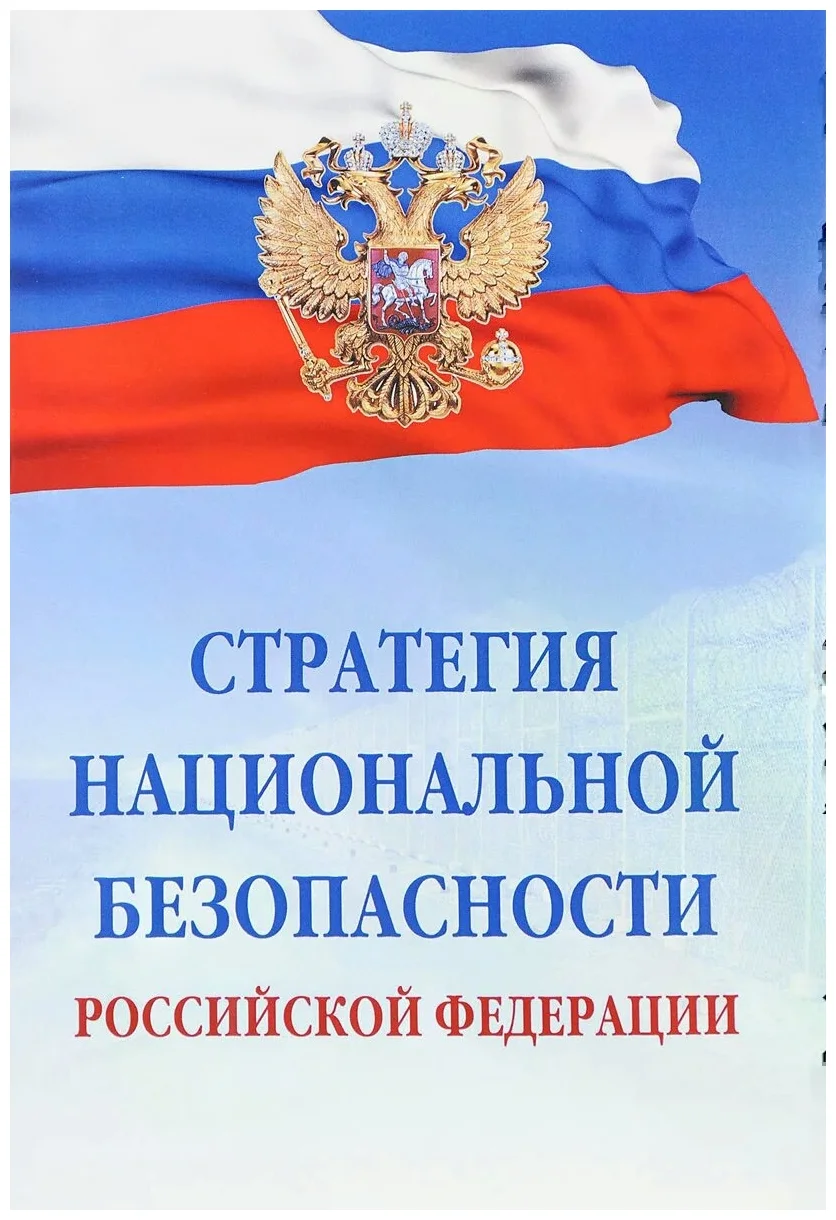 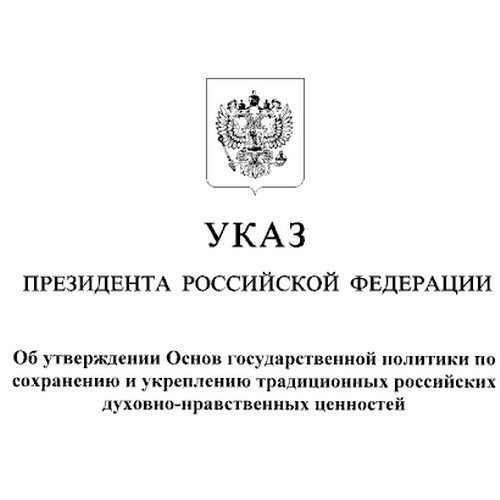 https://fip-edu.ru
Федеральные инновационные площадки как инструмент развития суверенной  системы образования России
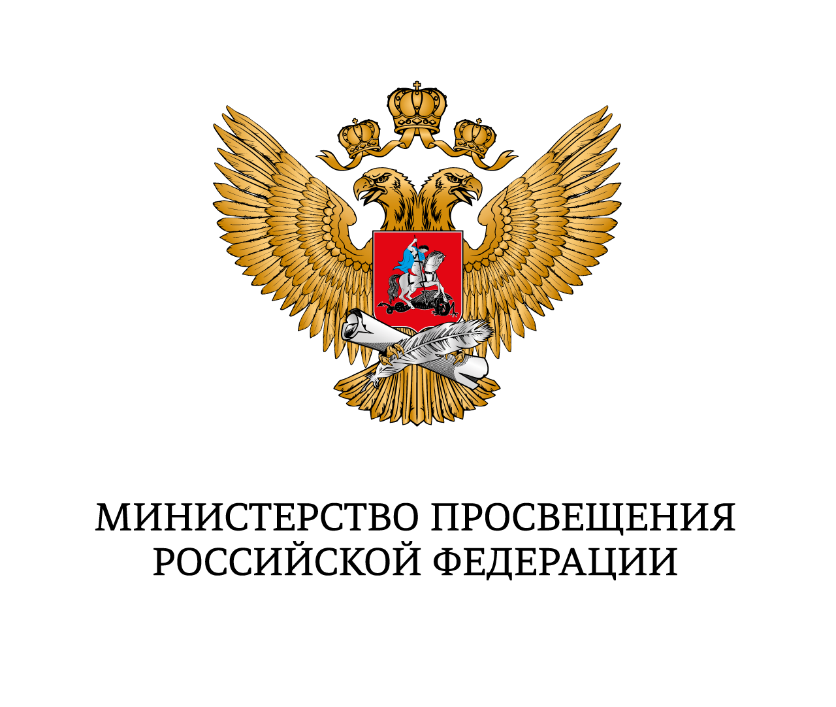 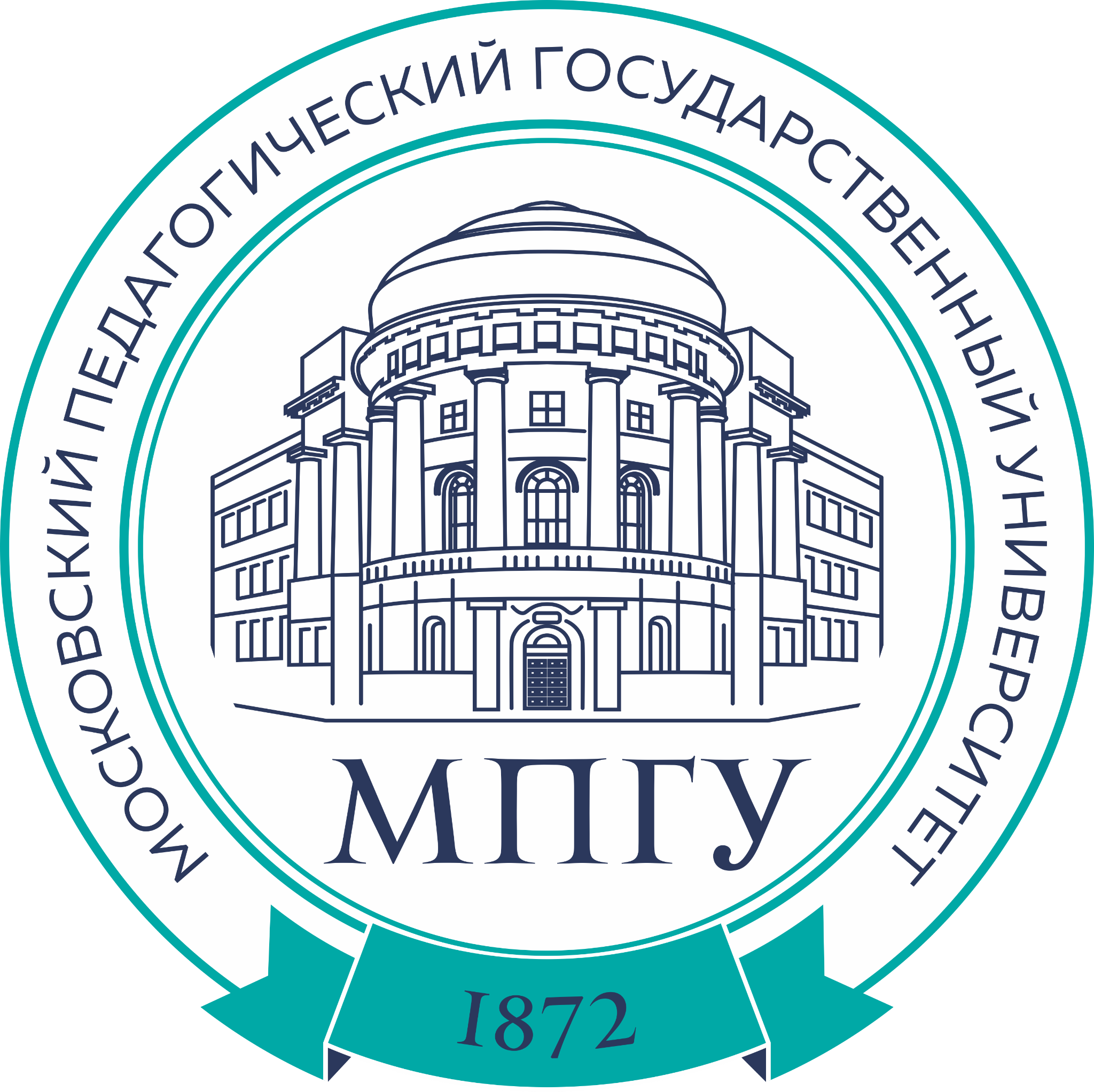 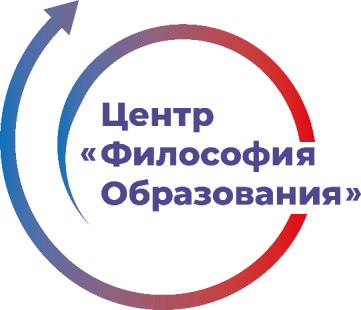 «Традиционные ценности – это нравственные ориентиры, формирующие мировоззрение граждан России, передаваемые от поколения к поколению, лежащие в основе общероссийской гражданской идентичности и единого культурного пространства страны, укрепляющие гражданское единство, нашедшие свое уникальное, самобытное проявление в духовном, историческом и культурном развитии многонационального народа России»
https://fip-edu.ru
Федеральные инновационные площадки как инструмент развития суверенной  системы образования России
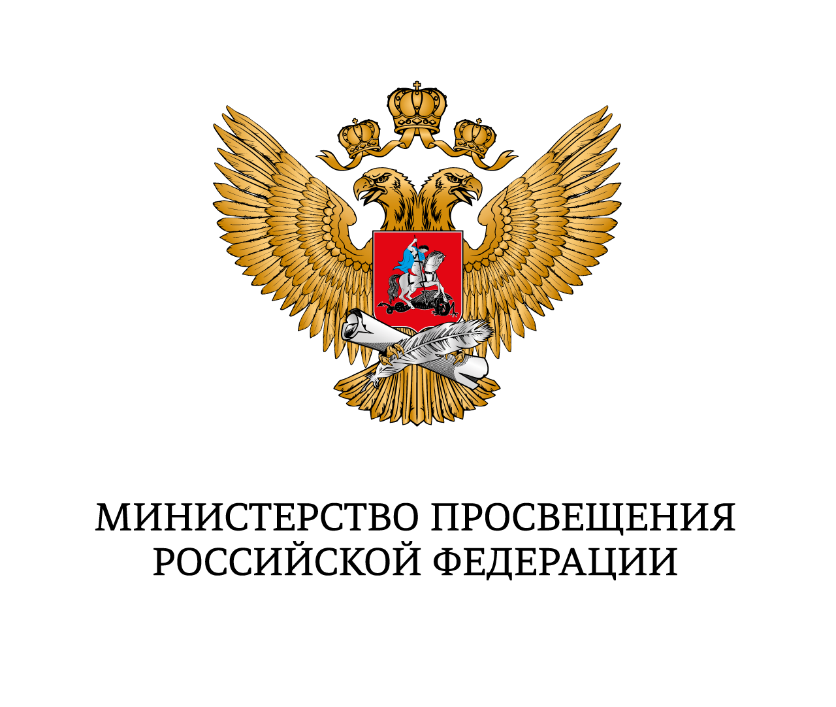 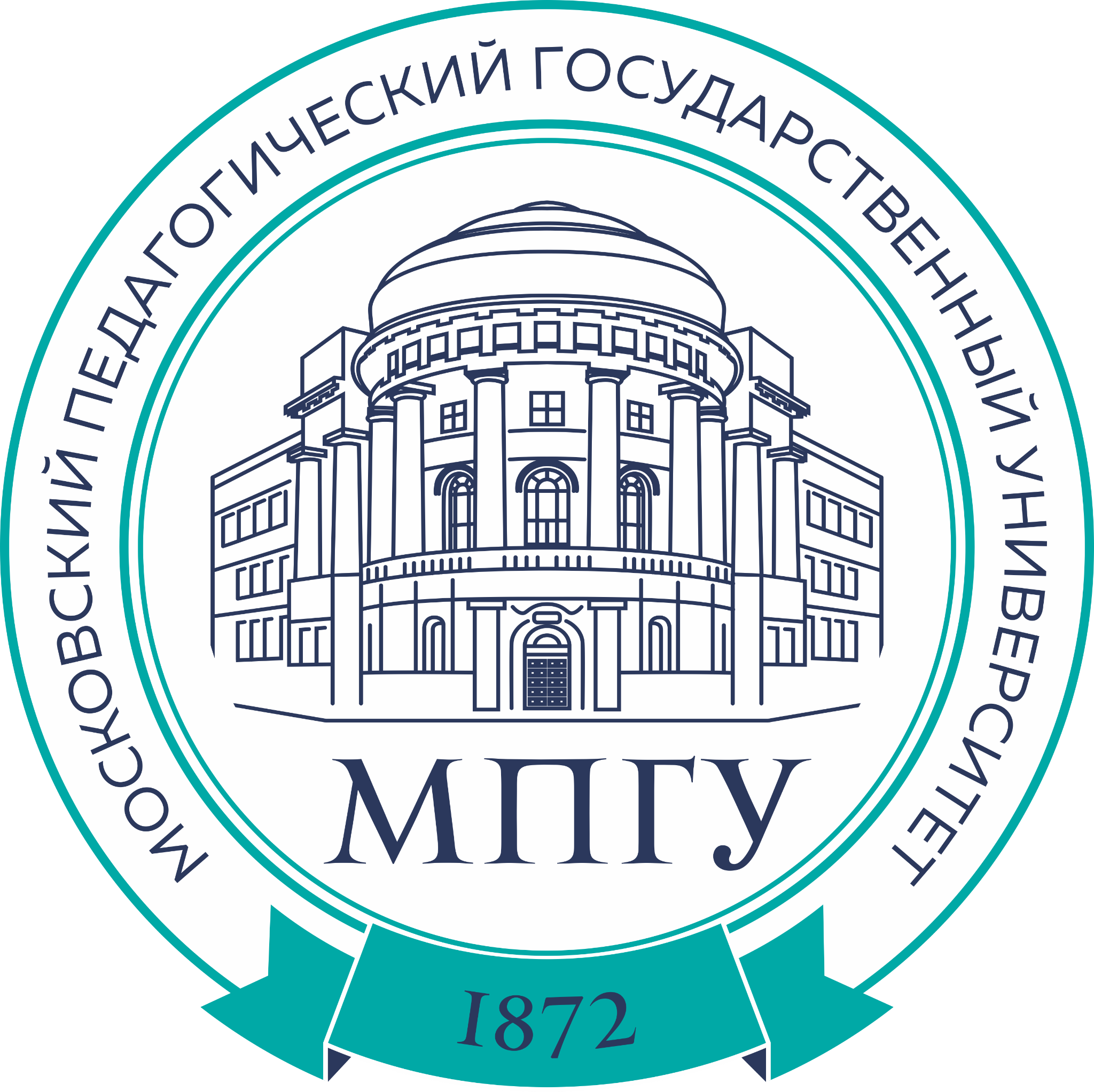 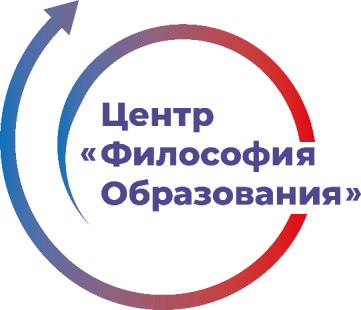 ТРАДИЦИОННЫЕ РОССИЙСКИЕ ДУХОВНО-НРАВСТВЕННЫЕ ЦЕННОСТИ: НОРМАТИВНО-ПРАВОВАЯ БАЗА
Личностные
Жизнь человека, здоровье, материальное благополучие, широкий человеческий потенциал, права и свободы человека, защита человеческого достоинства.
Групповые
Крепкая традиционная семья, созидательный труд, гуманизм, милосердие, социальная ответственность.
Региональные
Высокое качество жизни, социальная поддержка населения, преодоление преступности, инфекционная безопасность, экологическая безопасность, самобытность культуры
Общенациональные
Доступность и качество образования, обороноспособность, повышение благосостояния народа, технологическое лидерство страны , коллективизм, примат духовного над материальным, внутренне единство общества, политическая стабильность, государственный суверенитет, справедливое общество, гражданский мир и согласие, сохранение исторической памяти, конкурентоспособность страны, патриотизм
Наднациональные
Преодоление международного терроризма, урегулирование конфликтов, физическое здоровье человечества, равенство стран перед международным правом, всеобщая, равная и неделимая безопасность, ответственность за судьбу мира, моральное здоровье человечества, выравнивание по уровню развития.
https://fip-edu.ru
Федеральные инновационные площадки как инструмент развития суверенной  системы образования России
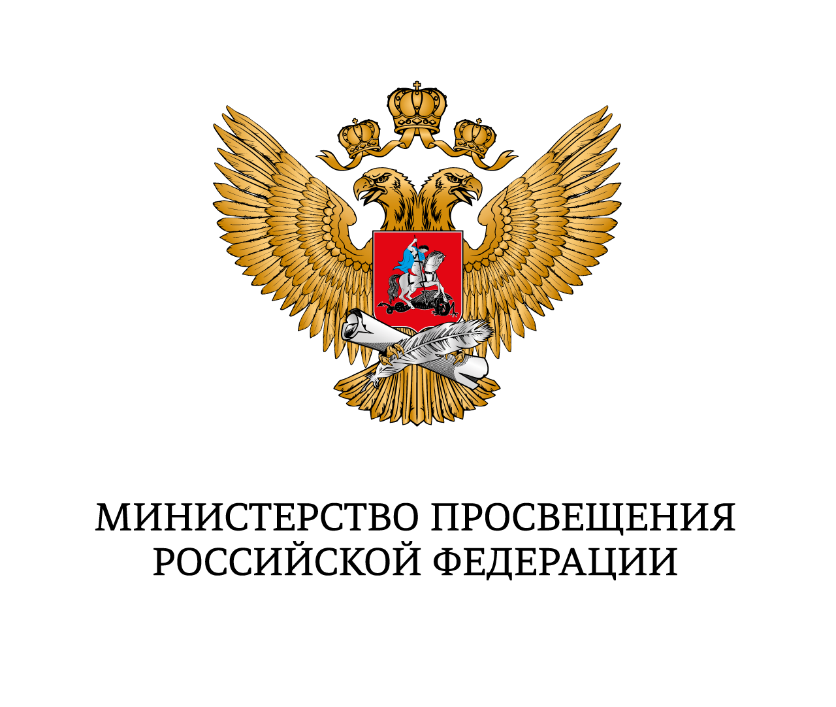 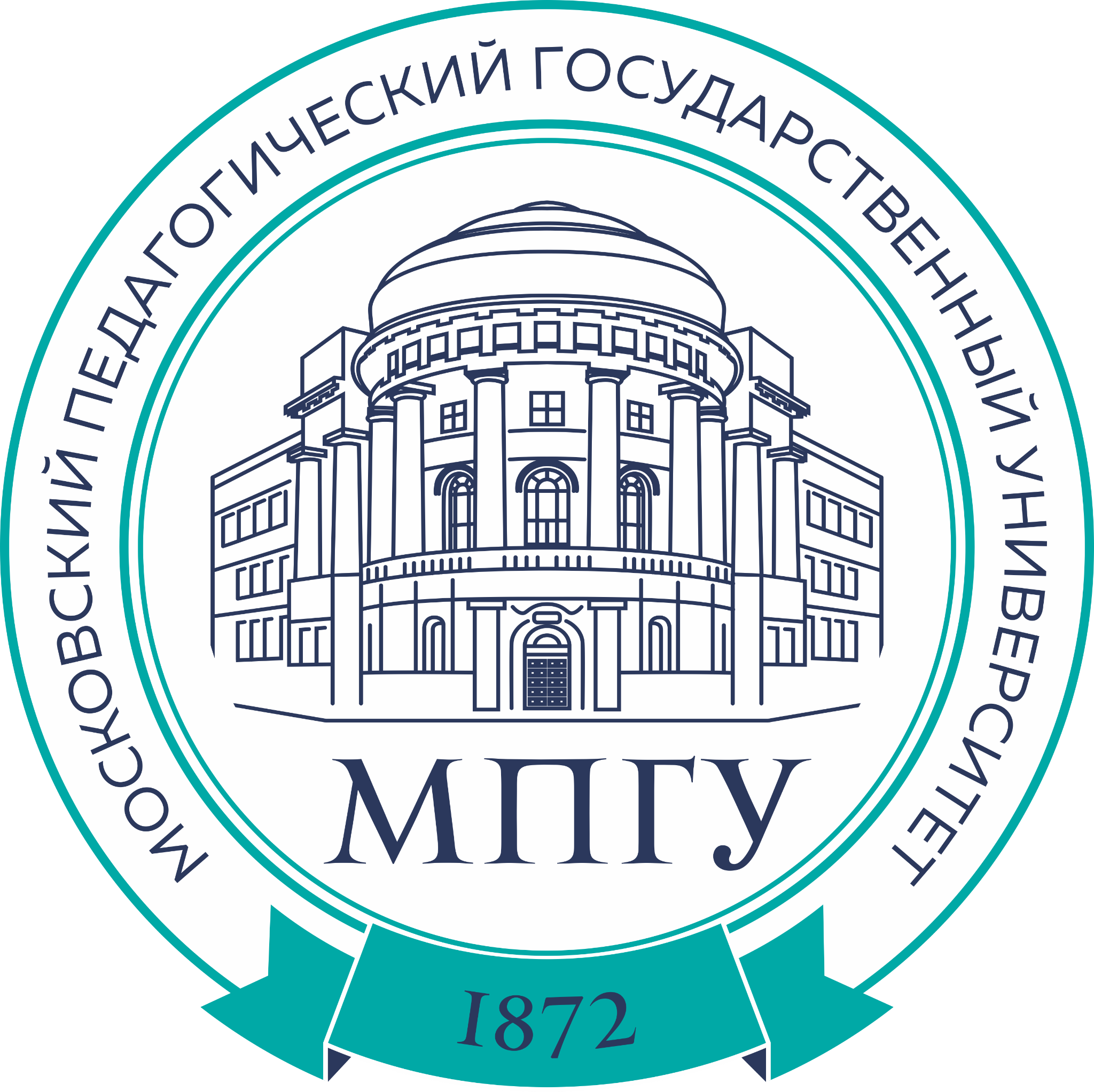 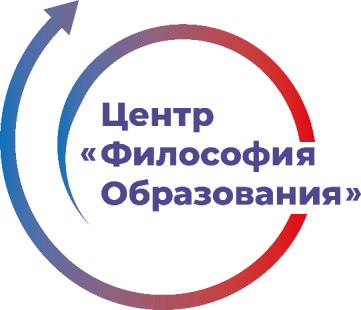 «Государственная политика по сохранению и укреплению традиционных ценностей реализуется в области образования и воспитания, работы с молодежью, культуры, науки, межнациональных и межрелигиозных отношений, средств массовой информации и массовых коммуникаций, международного сотрудничества»
https://fip-edu.ru
Федеральные инновационные площадки как инструмент развития суверенной  системы образования России
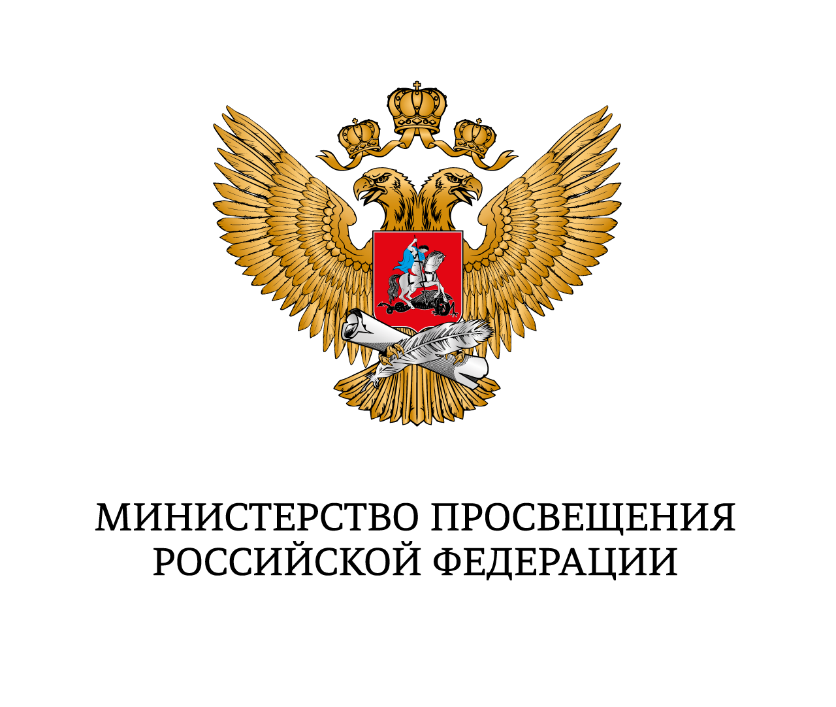 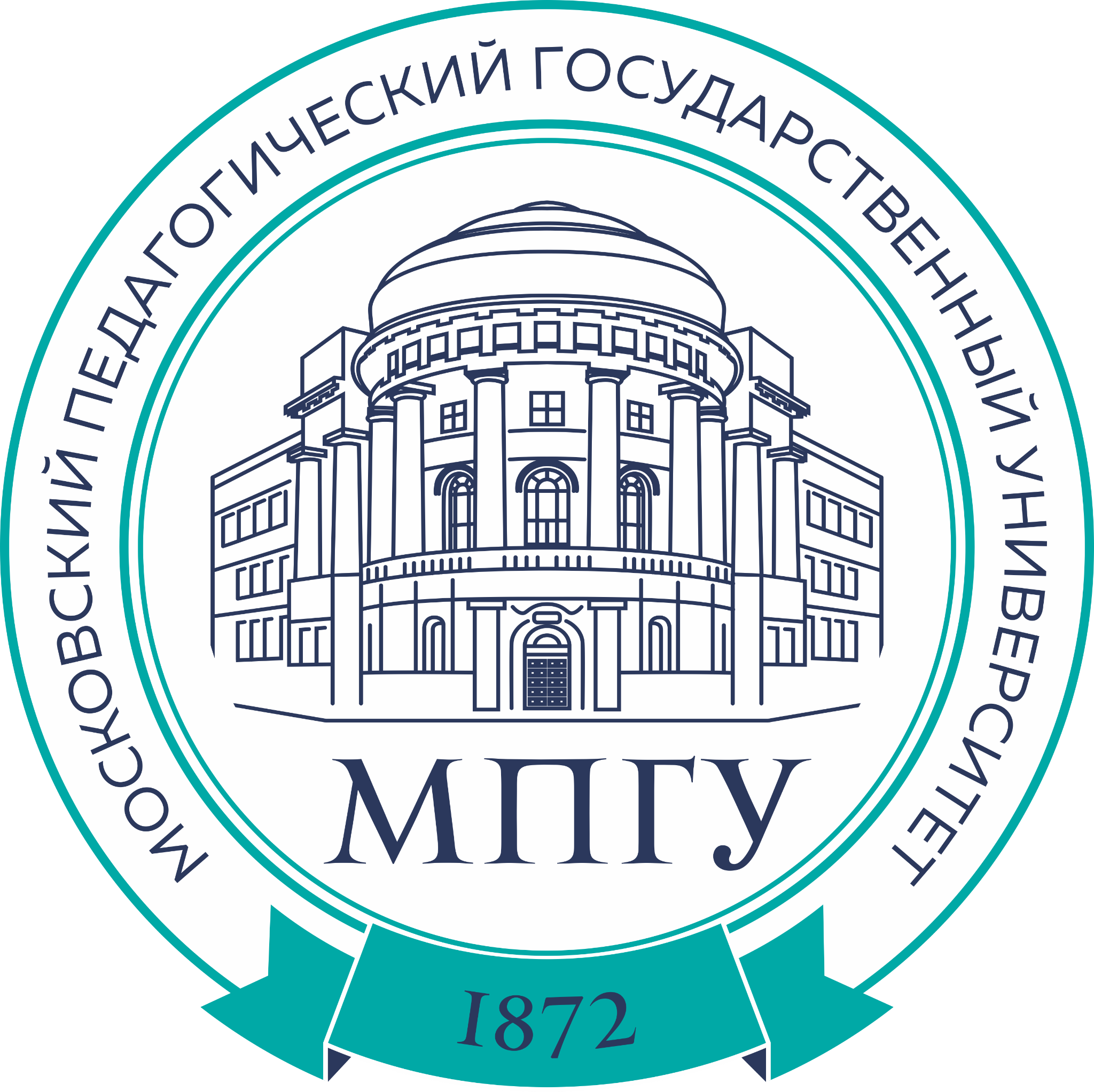 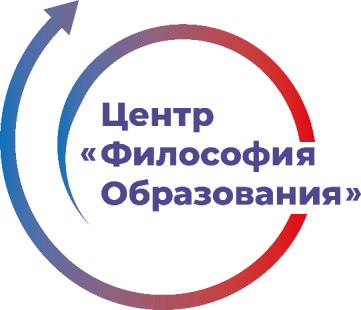 ИНФРАСТРУКТУРА ГОСПОЛИТИКИ В СФЕРЕ ОБРАЗОВАНИЯ
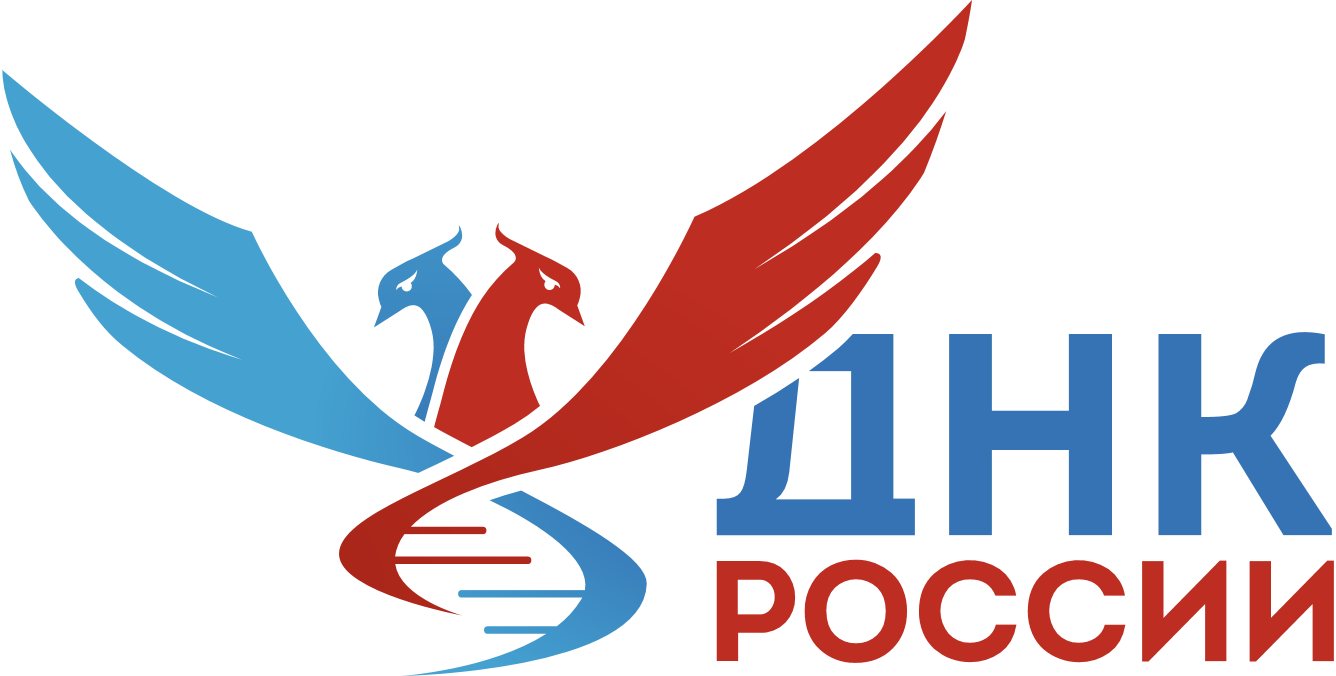 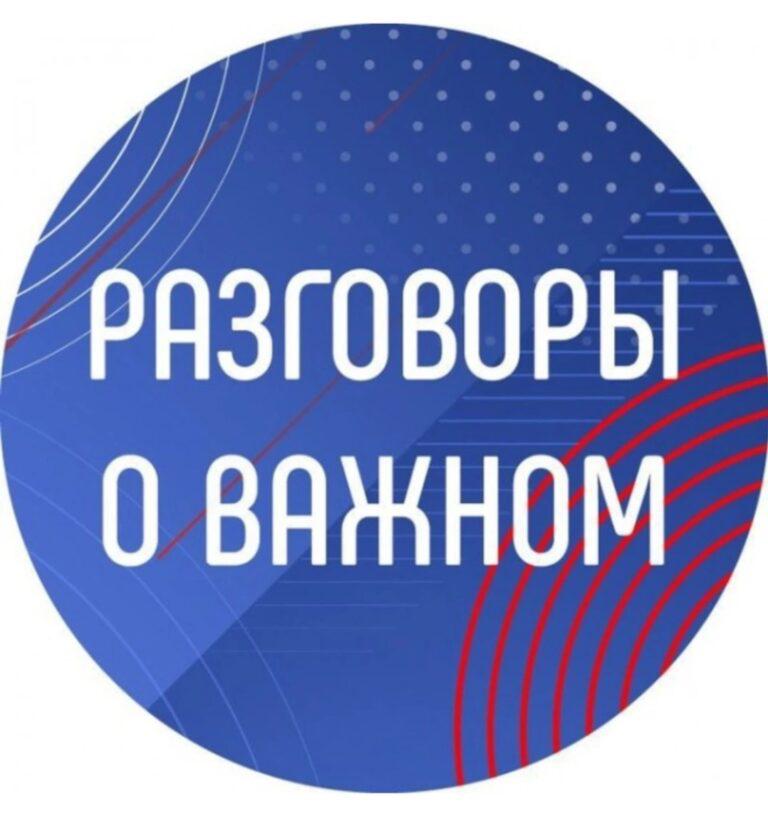 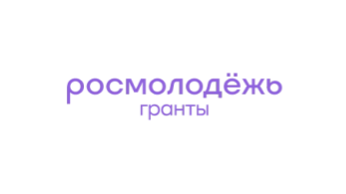 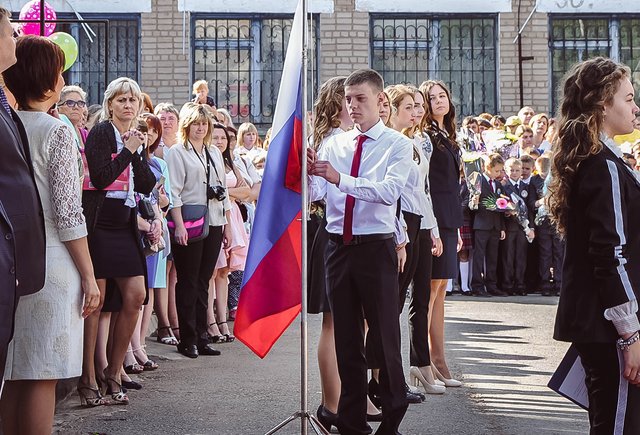 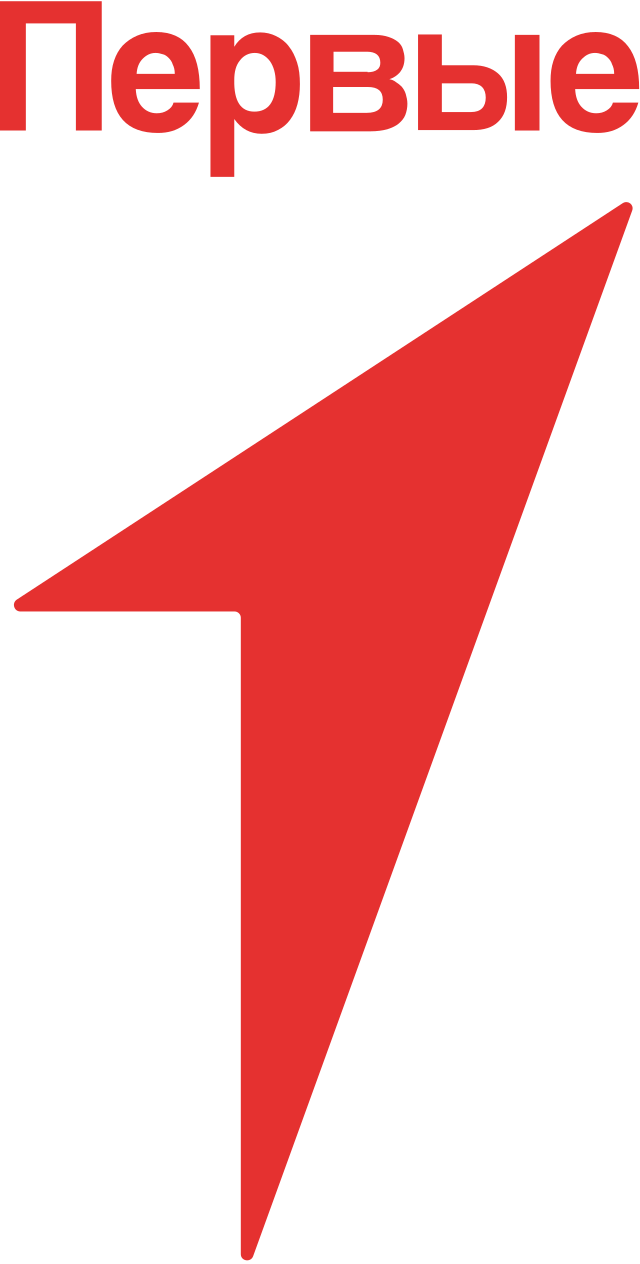 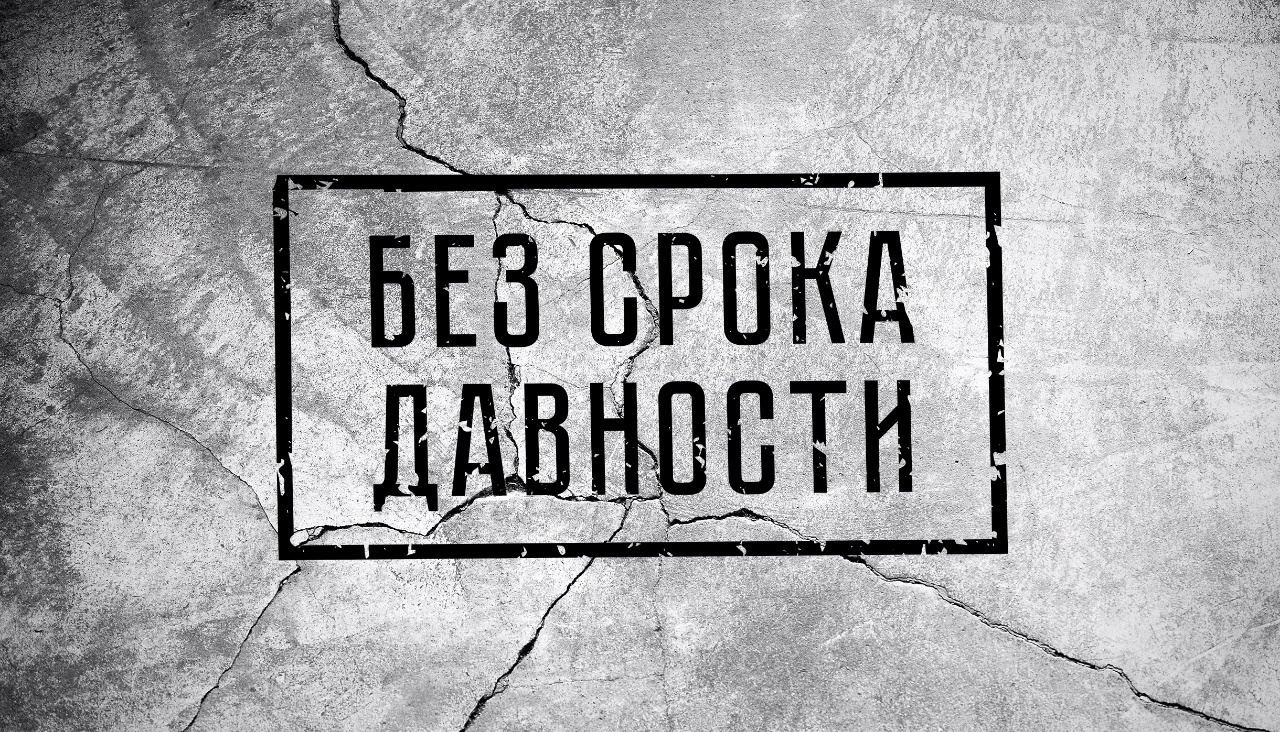 https://fip-edu.ru
Федеральные инновационные площадки как инструмент развития суверенной  системы образования России
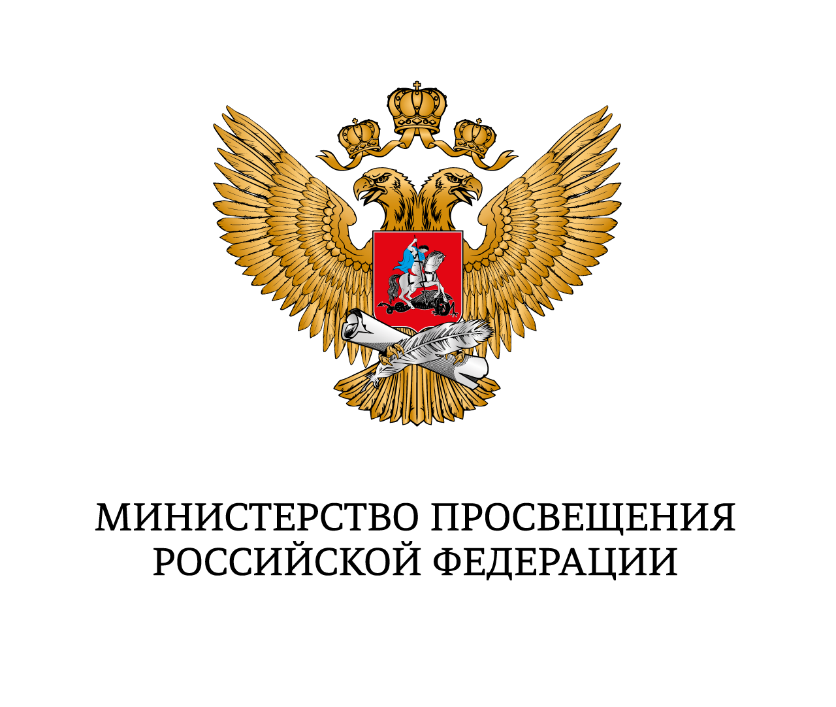 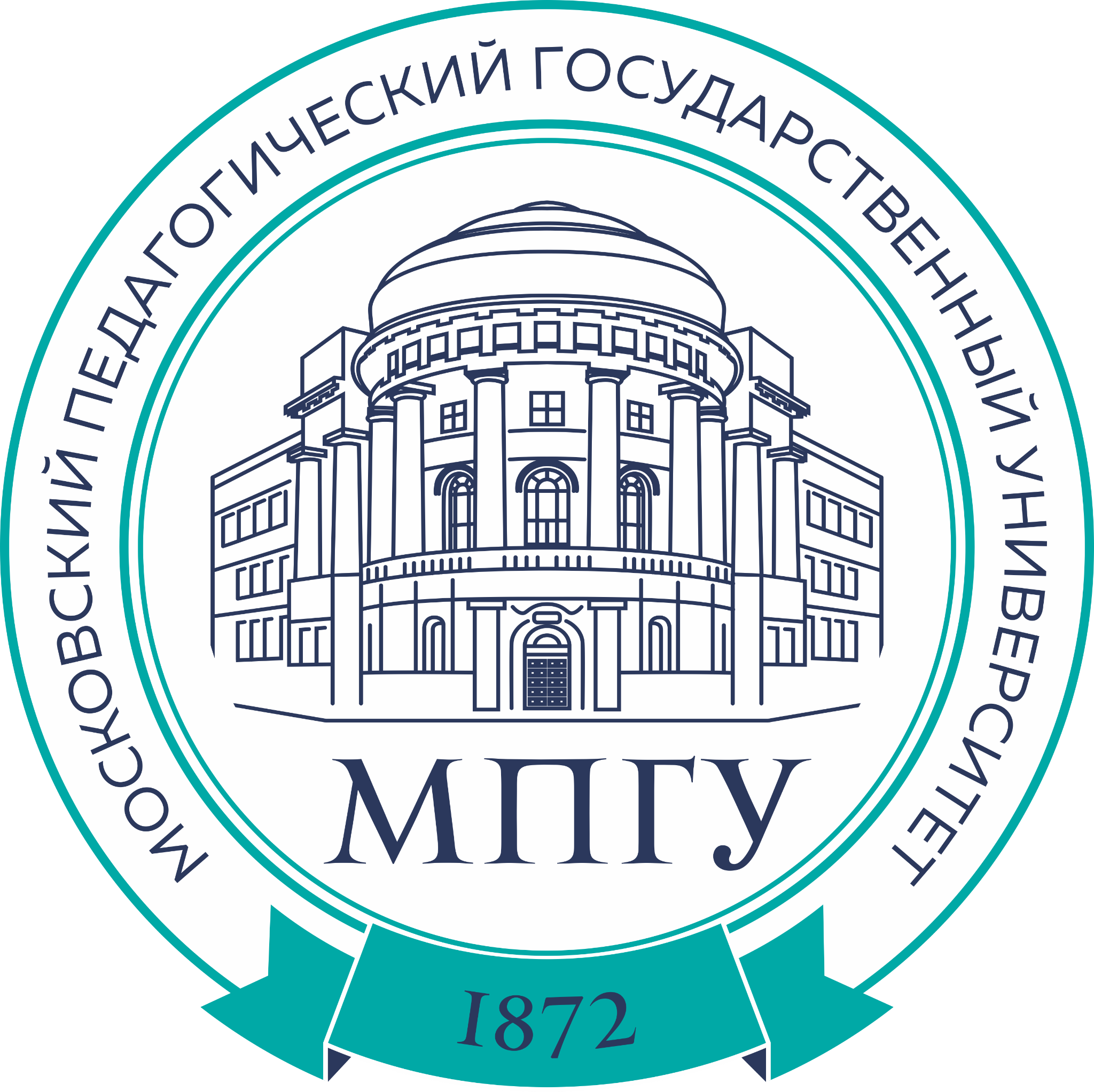 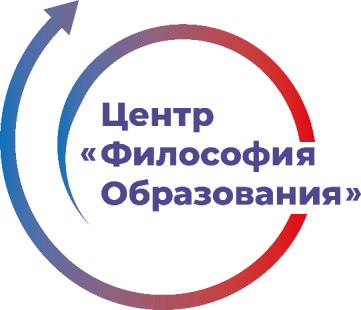 РЕЗУЛЬТАТЫ ИЗМЕНЕНИЙ В СТРАТЕГИИ РАЗВИТИЯ РОССИЙСКОЙ ШКОЛЫ
https://fip-edu.ru
Федеральные инновационные площадки как инструмент развития суверенной  системы образования России
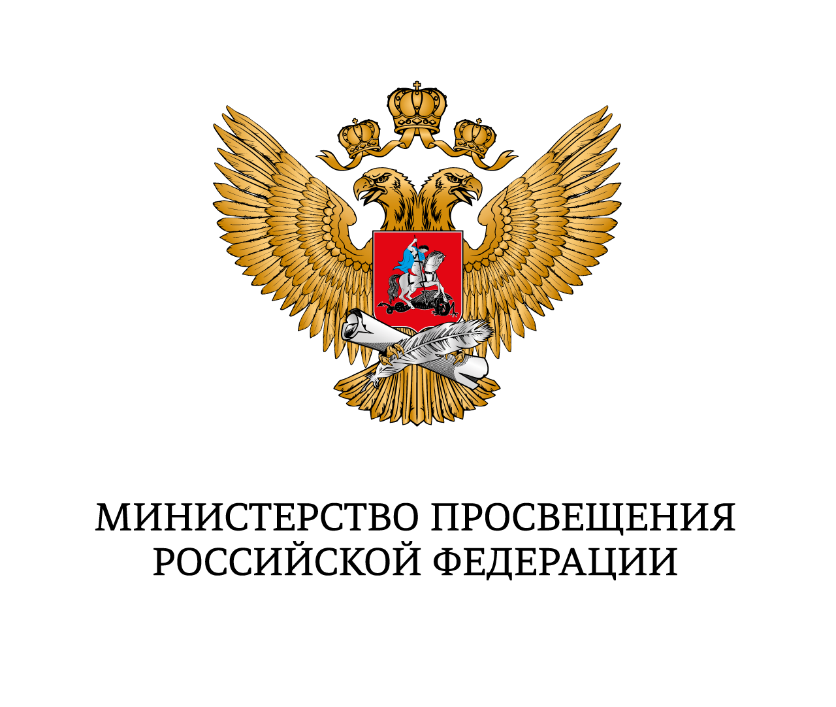 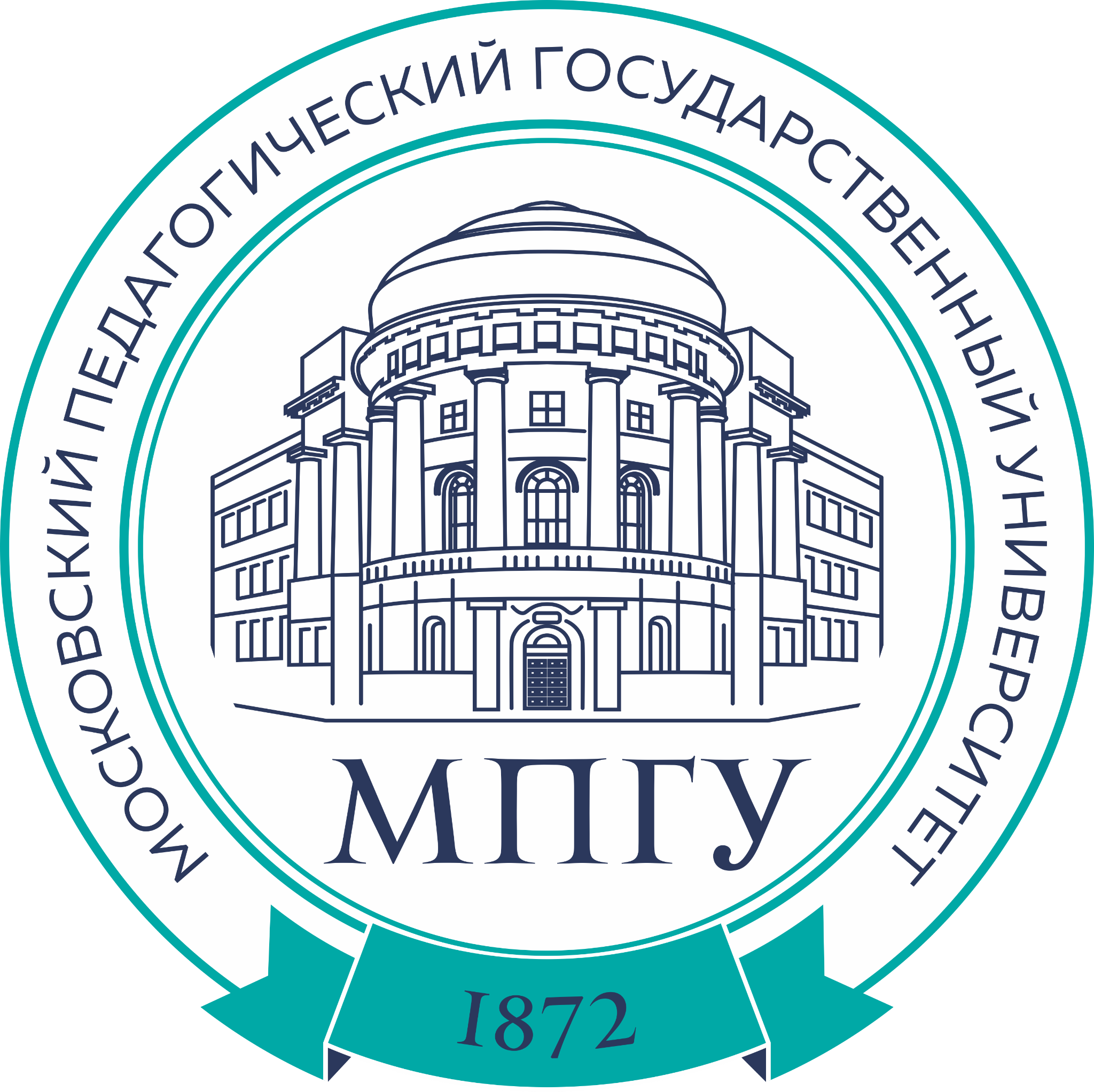 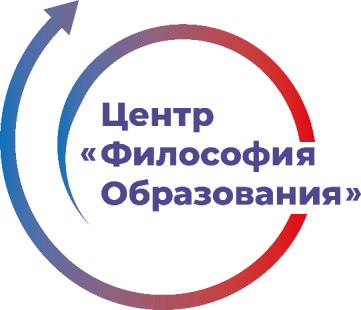 РЕЗУЛЬТАТЫ ИЗМЕНЕНИЙ В СТРАТЕГИИ РАЗВИТИЯ РОССИЙСКОЙ ШКОЛЫ
https://fip-edu.ru
Федеральные инновационные площадки как инструмент развития суверенной  системы образования России
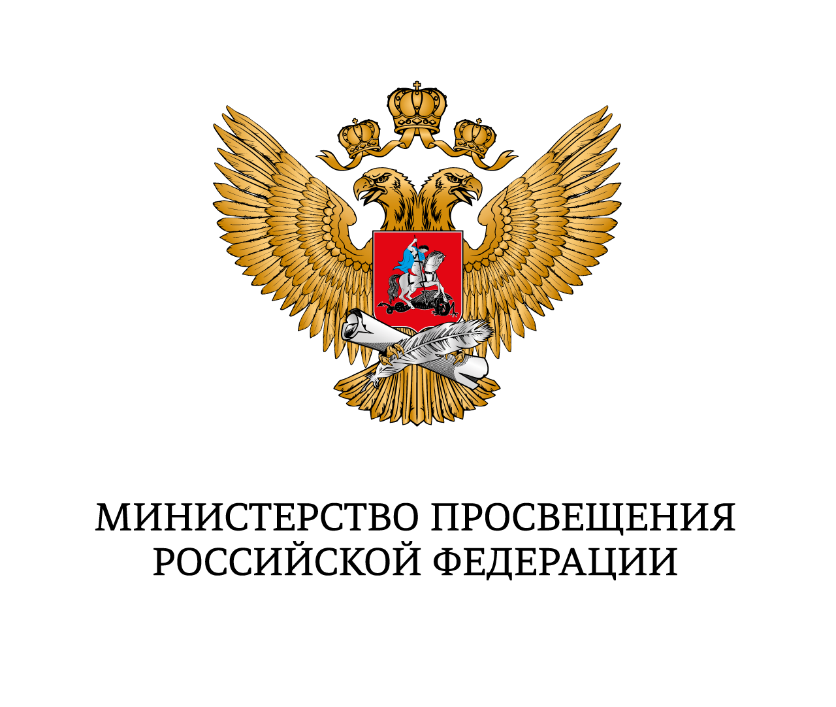 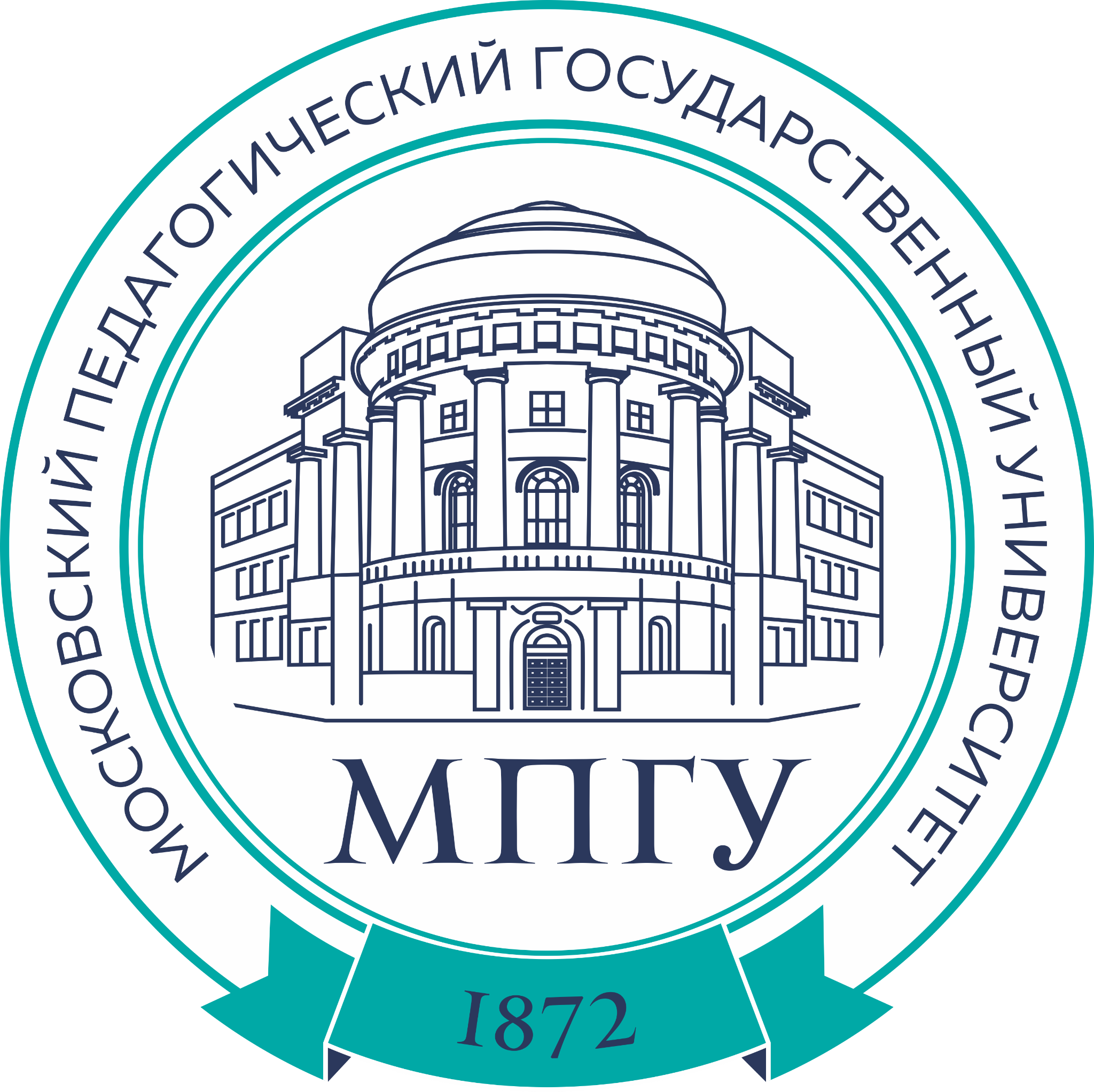 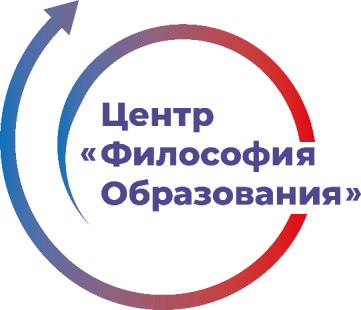 РЕЗУЛЬТАТЫ ИЗМЕНЕНИЙ В СТРАТЕГИИ РАЗВИТИЯ РОССИЙСКОЙ ШКОЛЫ
ЕСЛИ ОПИСЫВАТЬ ВАШИ ЧУВСТВА ПО ОТНОШЕНИЮ К РОССИИ В ЦЕЛОМ, ГОРДИТЕСЬ ЛИ ВЫ СВОЕЙ СТРАНОЙ?
80%
Самые высокие значения (выше среднего показателя на 5–8 %) зафиксированы 
в регионах, освобожденных в ходе СВО 
(88 %), в ЦФО (86%) и ПФО (85 %), самые низкие значения - в СЗФО (56 %).
https://fip-edu.ru
Федеральные инновационные площадки как инструмент развития суверенной  системы образования России
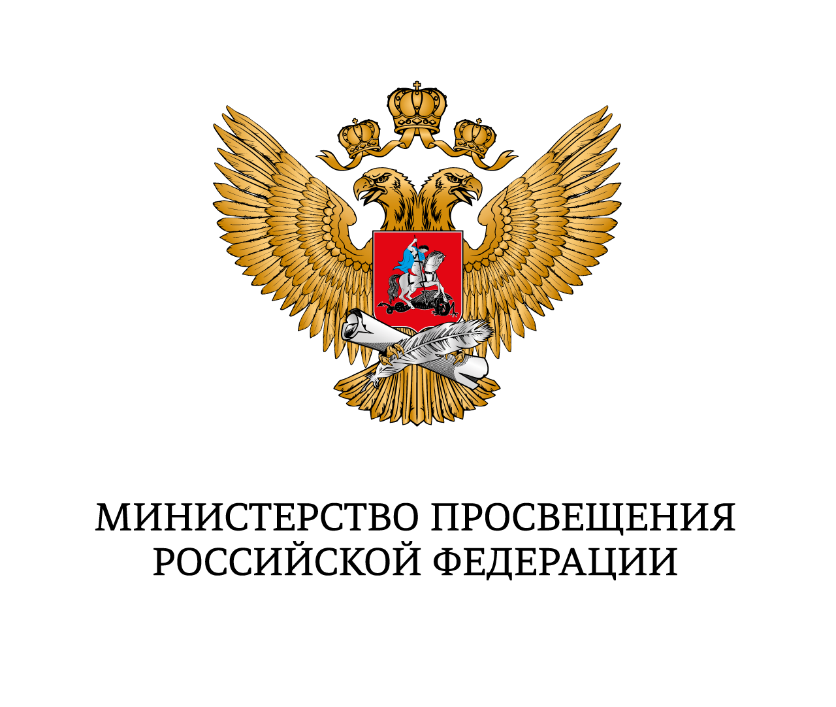 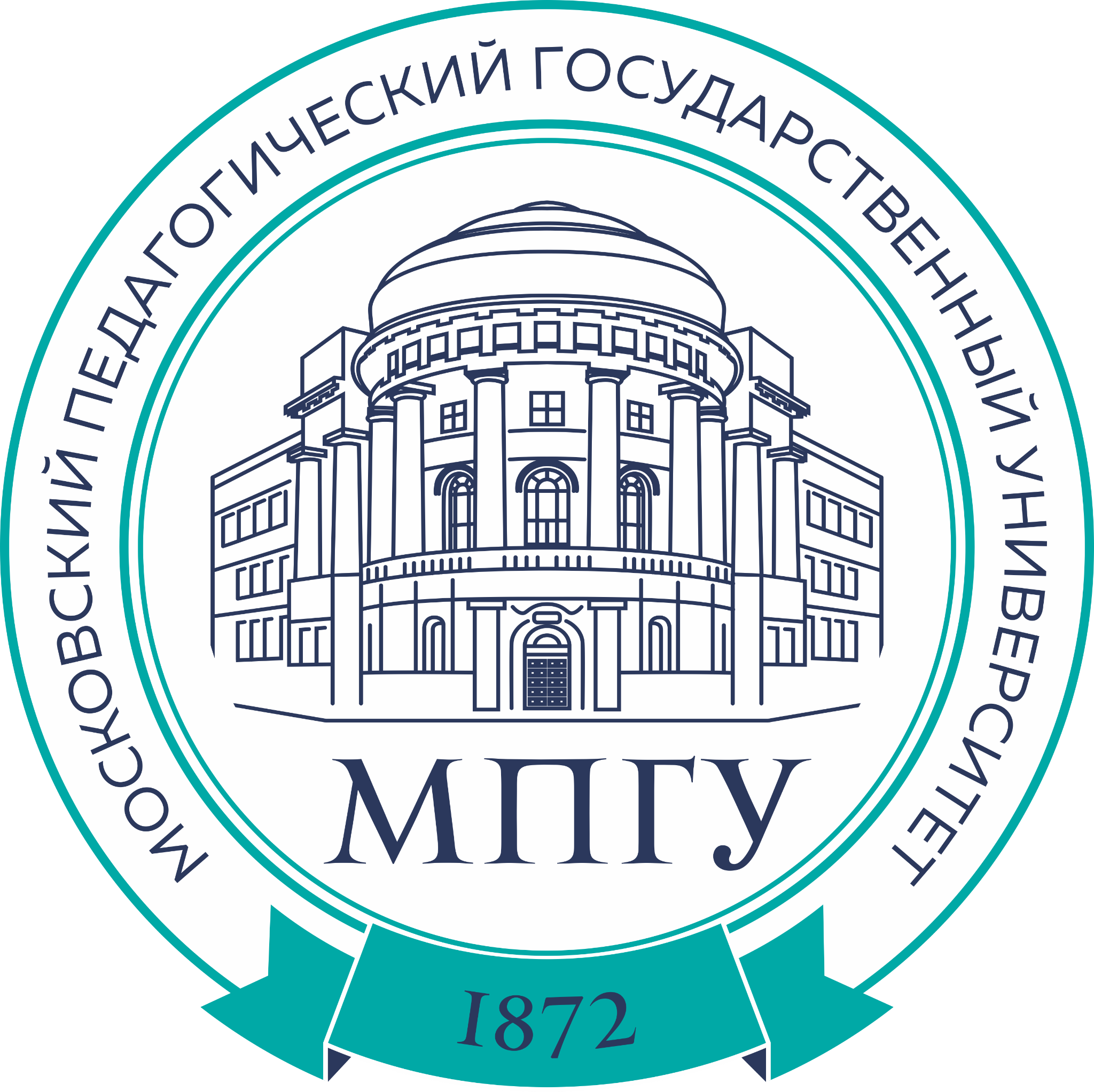 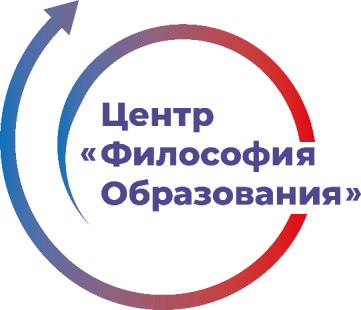 РЕЗУЛЬТАТЫ ИЗМЕНЕНИЙ В СТРАТЕГИИ РАЗВИТИЯ РОССИЙСКОЙ ШКОЛЫ
60%
https://fip-edu.ru
Федеральные инновационные площадки как инструмент развития суверенной  системы образования России
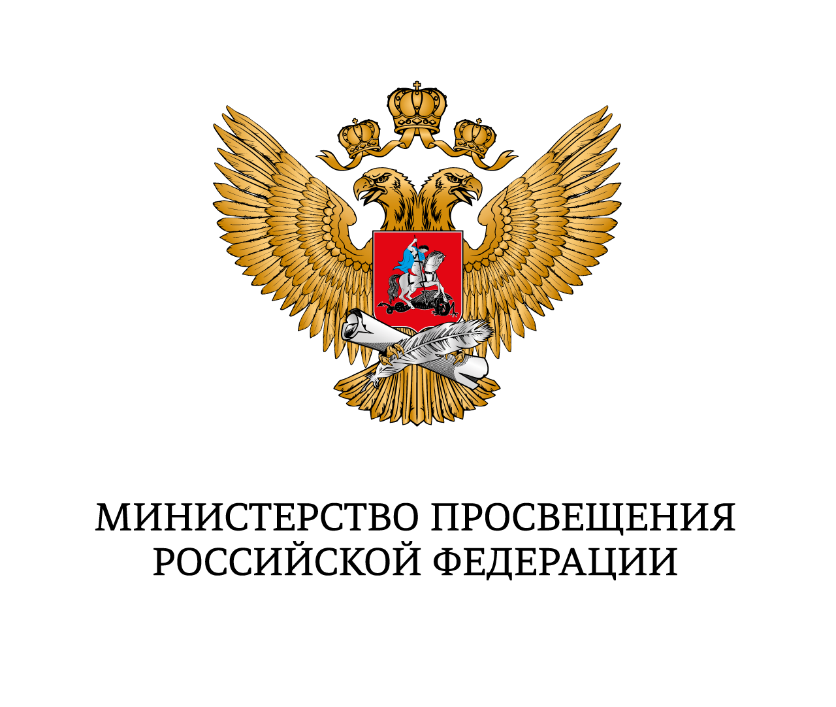 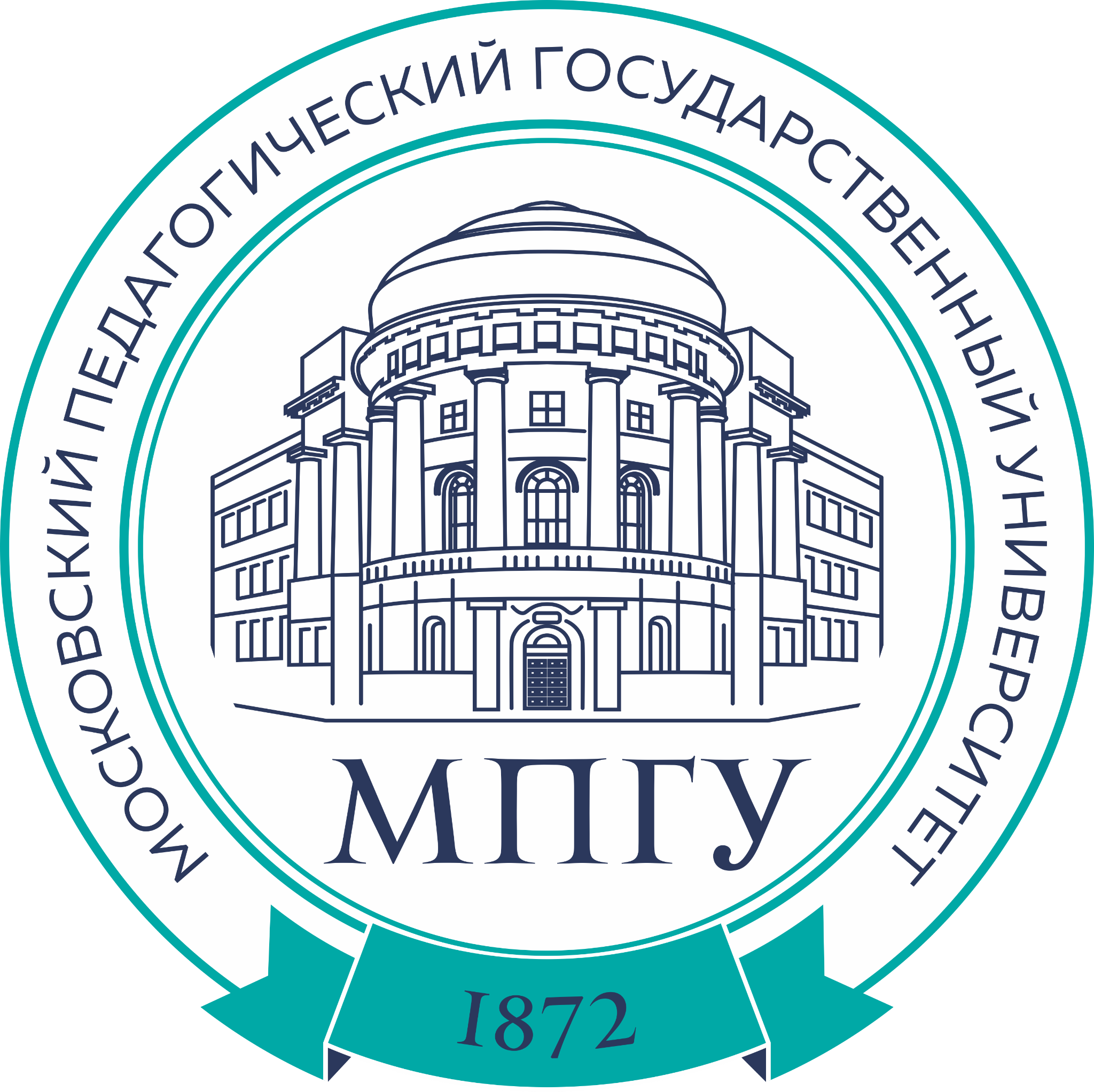 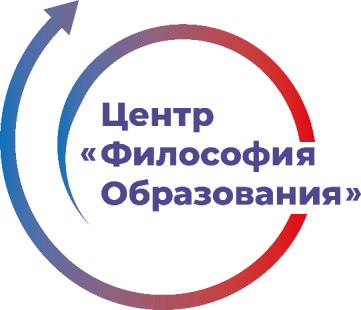 РЕЗУЛЬТАТЫ ИЗМЕНЕНИЙ В СТРАТЕГИИ РАЗВИТИЯ РОССИЙСКОЙ ШКОЛЫ
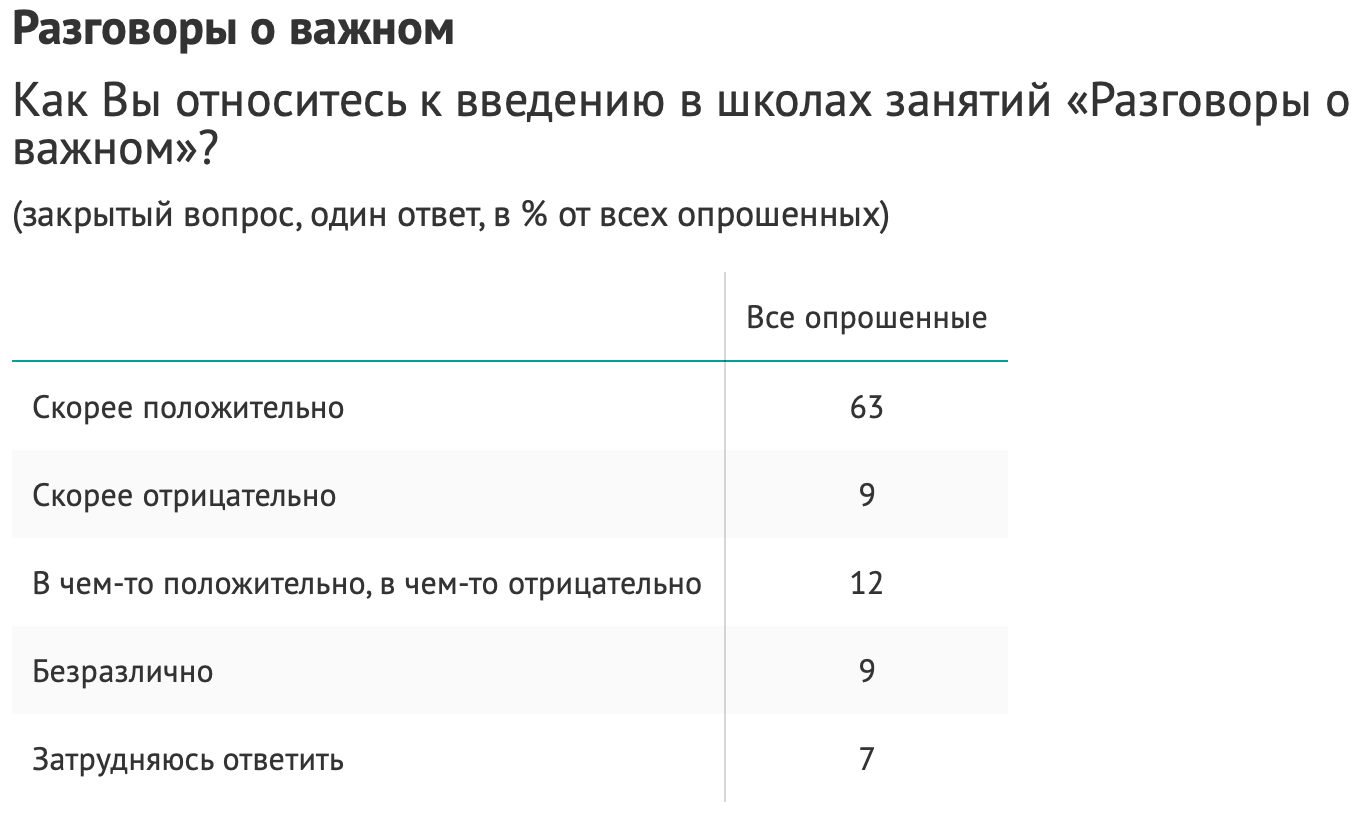 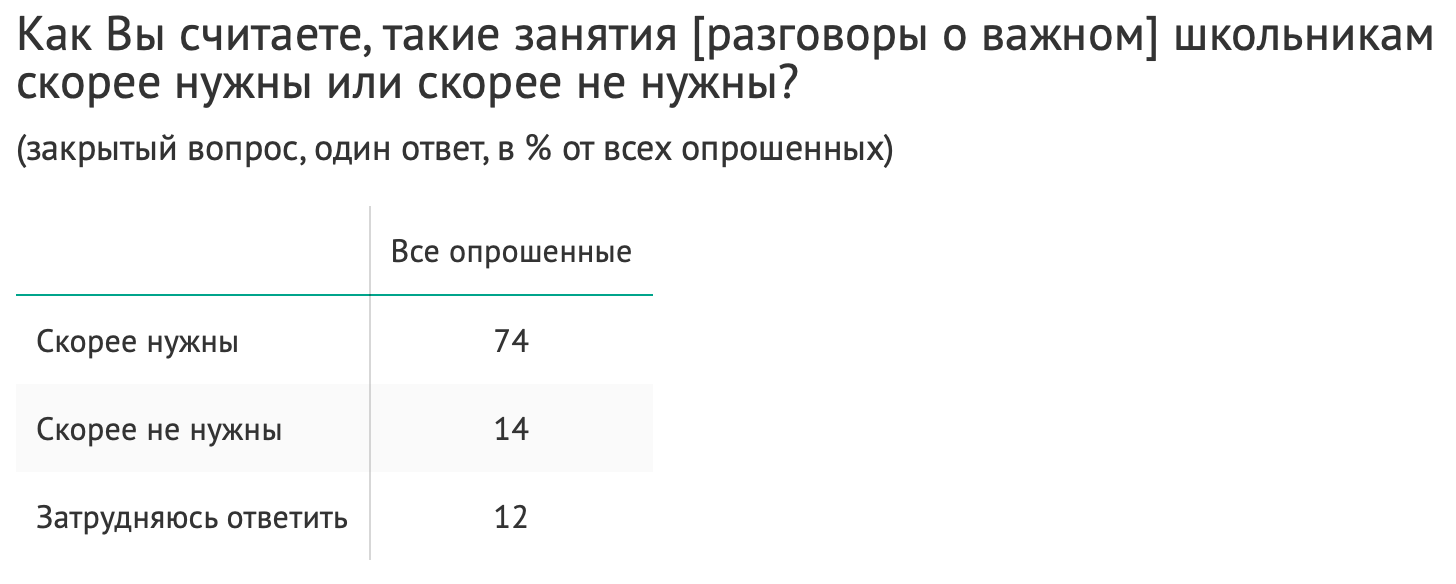 Источник: ВЦИОМ
https://fip-edu.ru
Федеральные инновационные площадки как инструмент развития суверенной  системы образования России
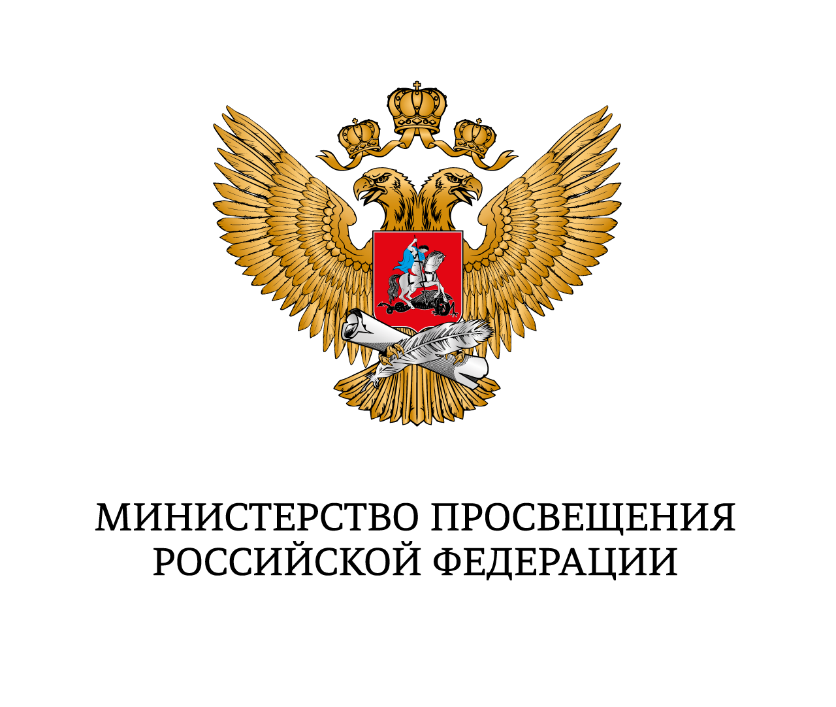 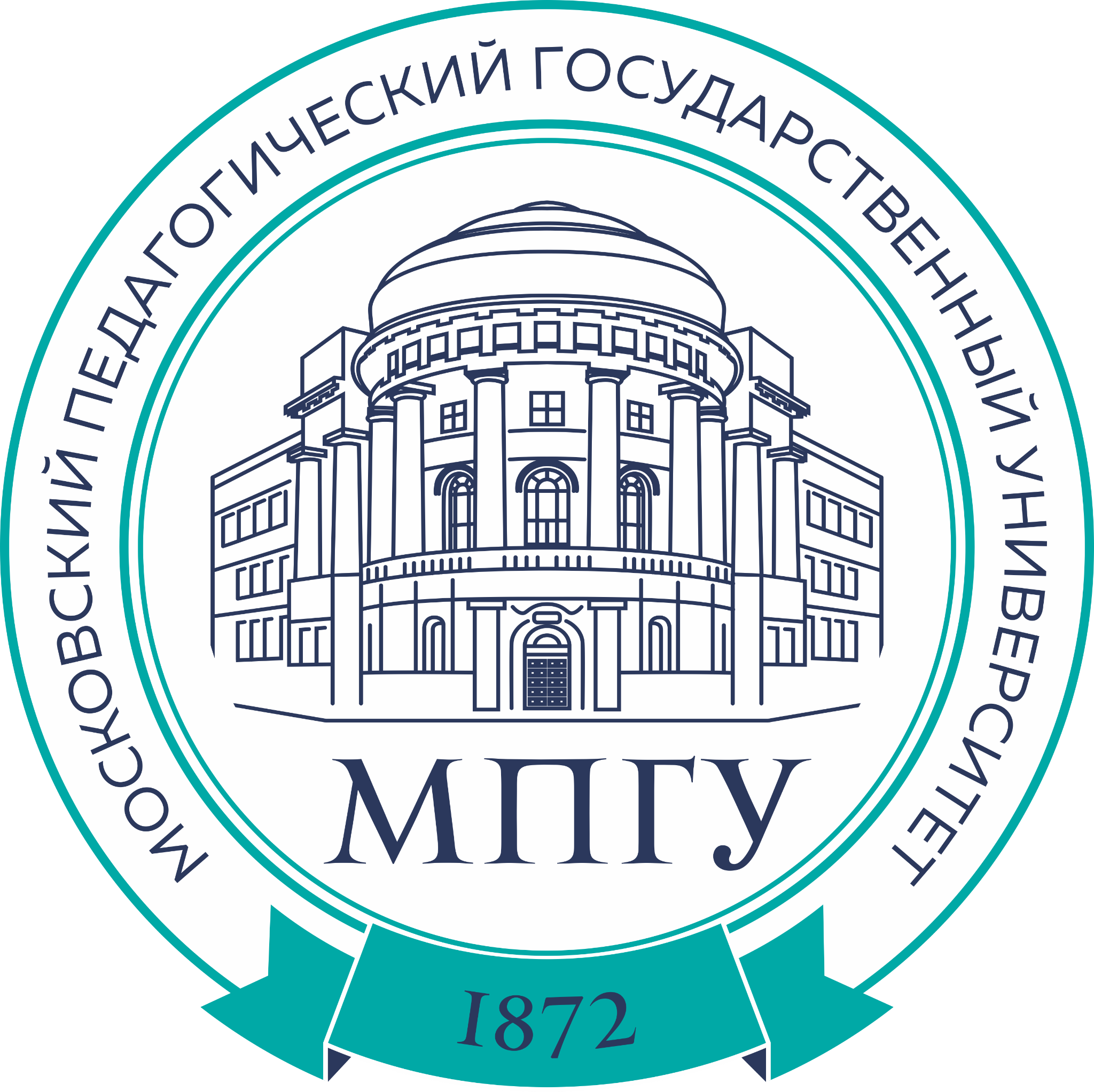 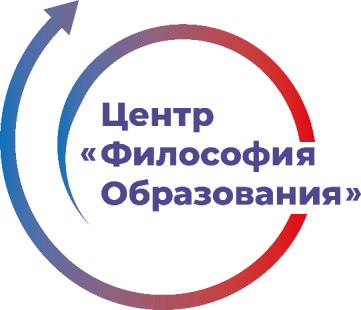 ПЕРСПЕКТИВНЫЕ ЗАДАЧИ
Формирование единого образовательного пространства Российской Федерации

Закрепление ценностного фундамента школьного образования и воспитания, укрепление школы как пространства передачи и сохранения традиционных российских духовно-нравственных ценностей

Развитие инноваций на уровне школьного образования, превращение школы в субъекта инновационного и технологического развития государства

Повышение общественного статуса педагога, привлекательности профессии; развитие педагогических лифтов; выработка эффективных механизмов правовой защиты педагогов

Обеспечение информационной безопасности школ, детей и подростков; внедрение компетенций цифровой грамотности в систему школьного образования
https://fip-edu.ru
Федеральные инновационные площадки как инструмент развития суверенной  системы образования России
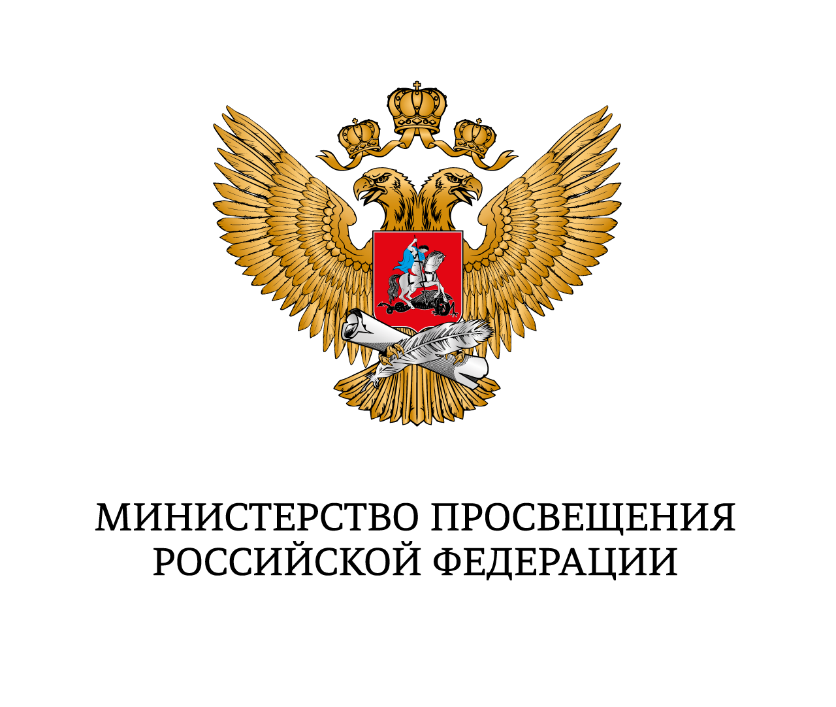 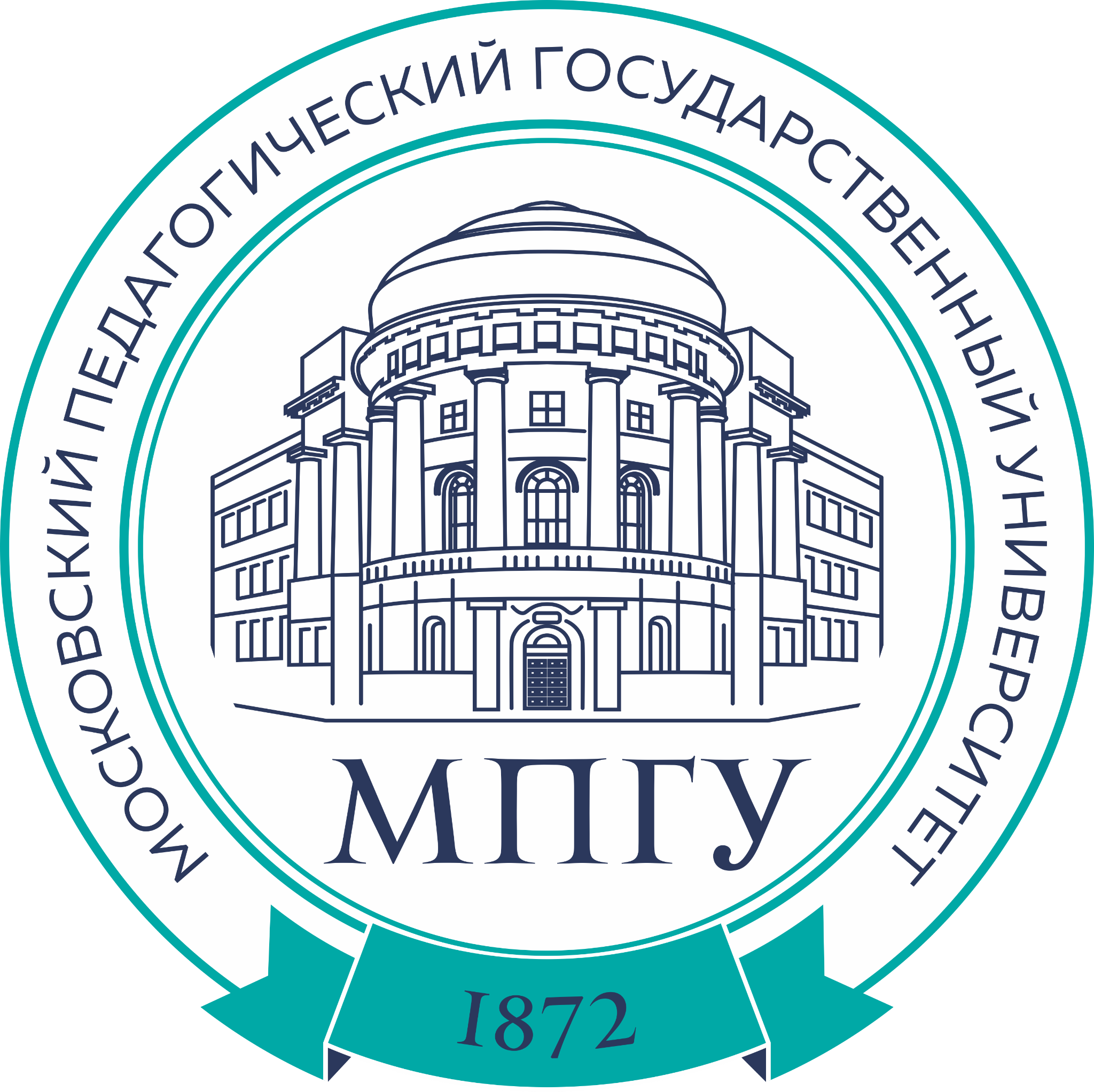 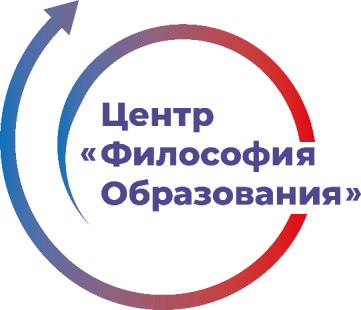 ОСНОВНЫЕ КОНЦЕПТУАЛЬНЫЕ ПОДХОДЫ К СТРАТЕГИИ РАЗВИТИЯ РОССИЙСКОЙ ШКОЛЫ
ЛИТВИНЕНКО Мария Петровна
к.психол.н, 
заместитель директора ВНМЦ «Философия образования» 
Московского педагогического государственного университета
https://fip-edu.ru
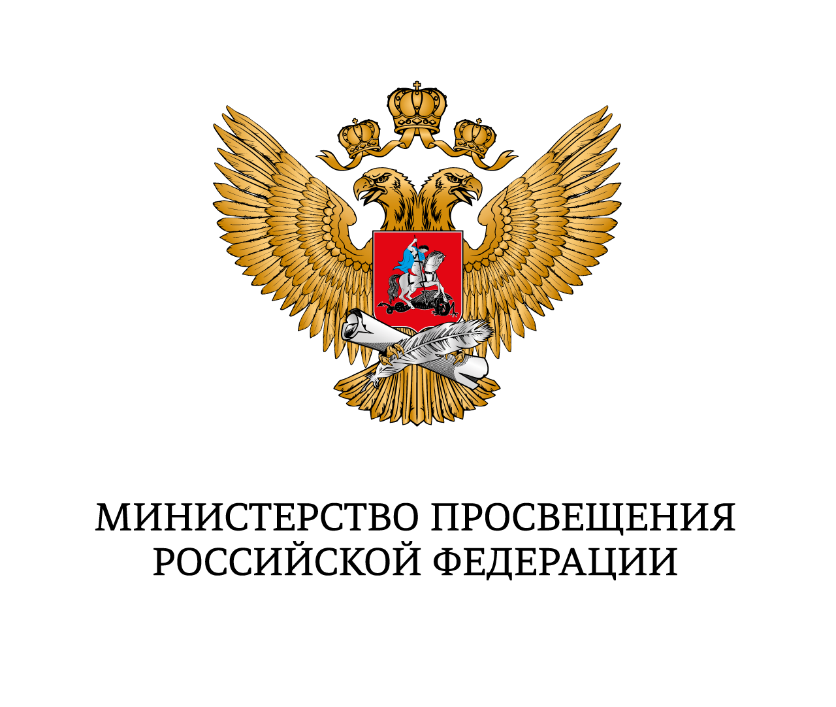 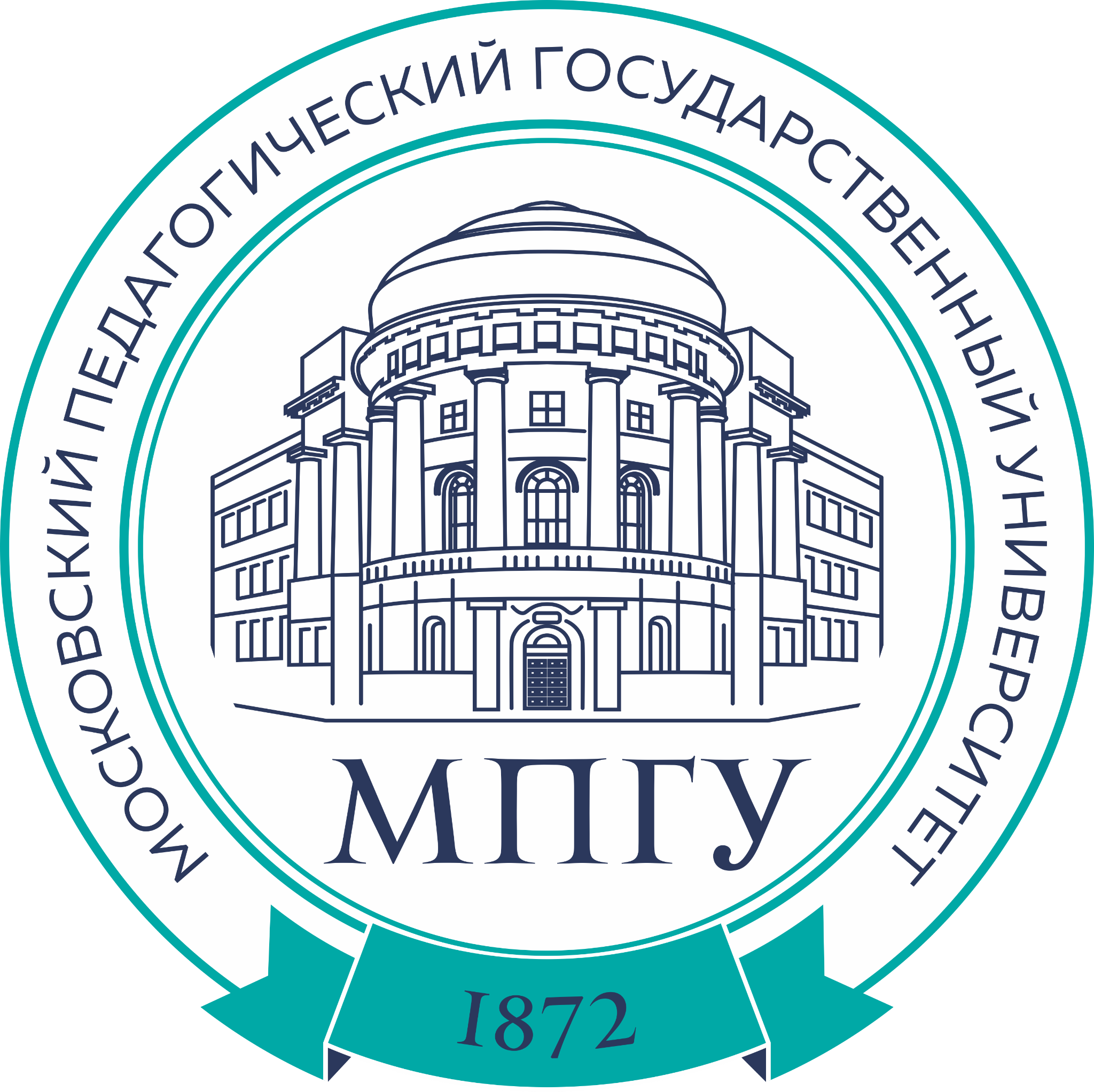 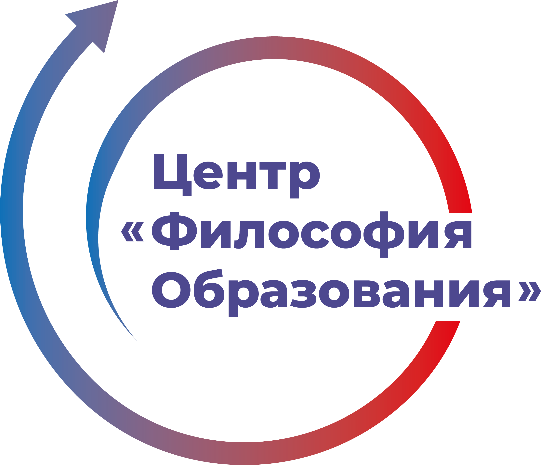 ОСНОВНЫЕ ВЕКТОРЫ РАЗВИТИЯ РОССИЙСКОЙ ШКОЛЫ
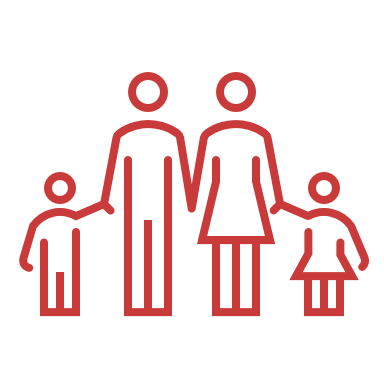 ТРАДИЦИОННЫЕ РОССИЙСКИЕ ДУХОВНО-НРАВСТВЕННЫЕ ЦЕННОСТИ
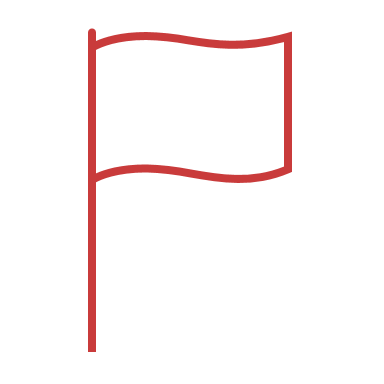 ОБРАЗОВАТЕЛЬНЫЙ 
СУВЕРЕНИТЕТ
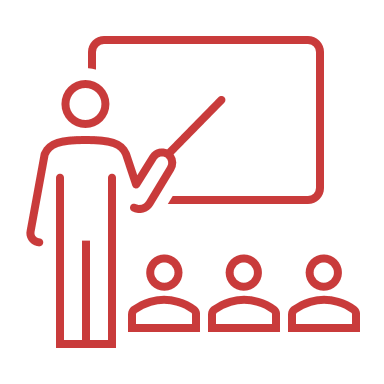 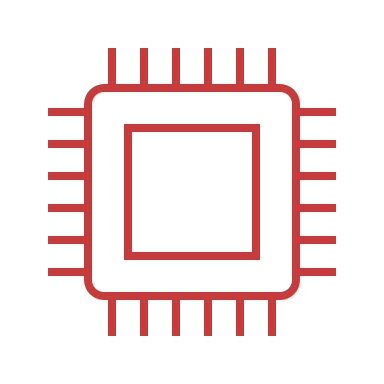 ИНФОРМАЦИОННЫЕ ТЕХНОЛОГИИ,  ДОПОЛНЯЮЩИЕ СИСТЕМУ ОБРАЗОВАНИЯ
ПОВЫШЕНИЕ АВТОРИТЕТА И СТАТУСА ПЕДАГОГА (НАСТАВНИКА)
ЕДИНОЕ 
ОБРАЗОВАТЕЛЬНОЕ 
ПРОСТРАНСТВО
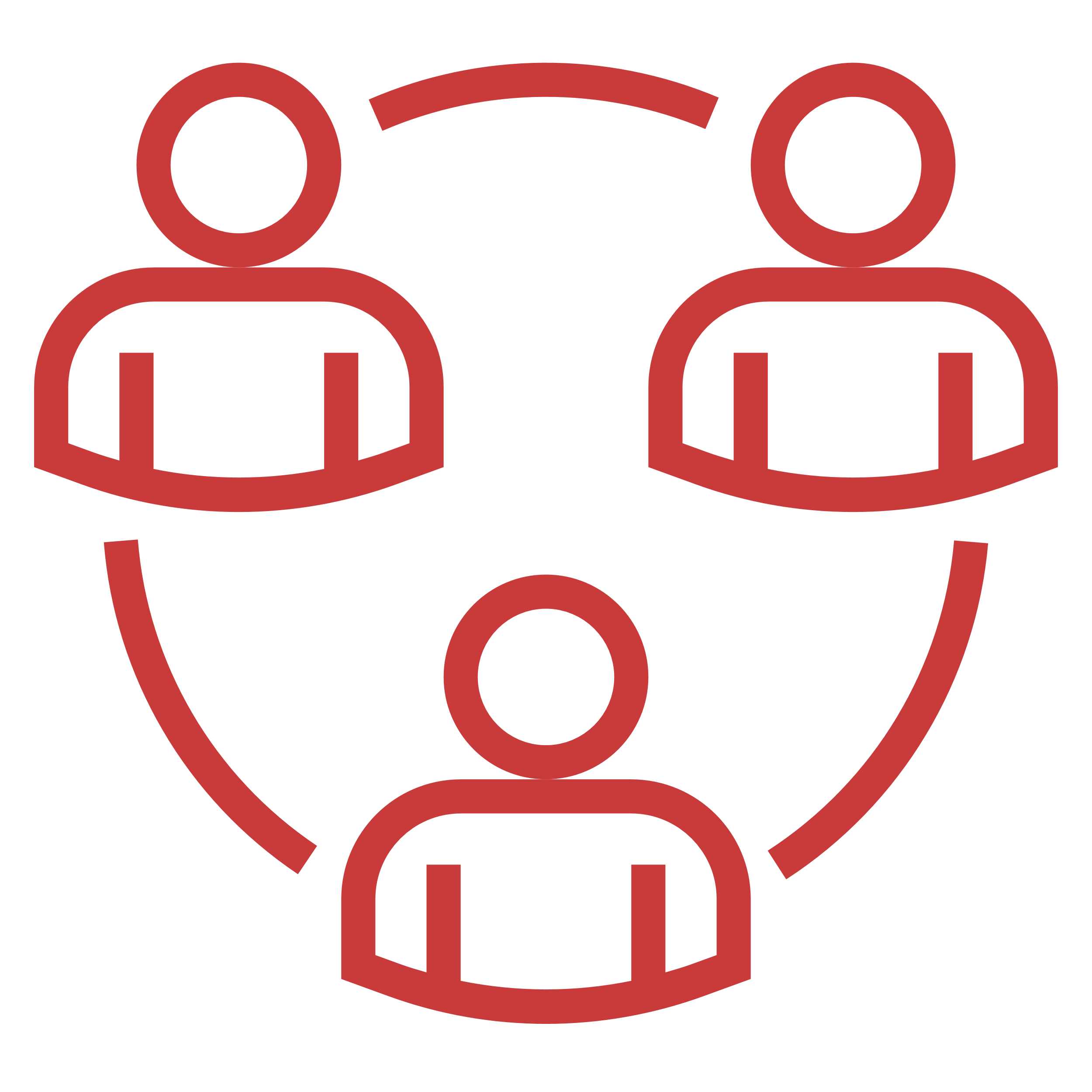 https://fip-edu.ru
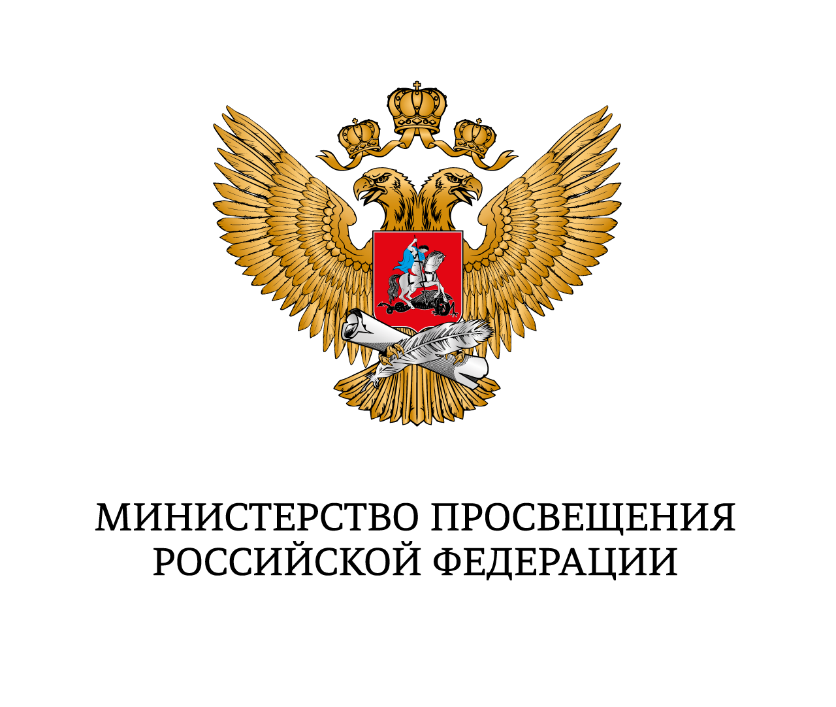 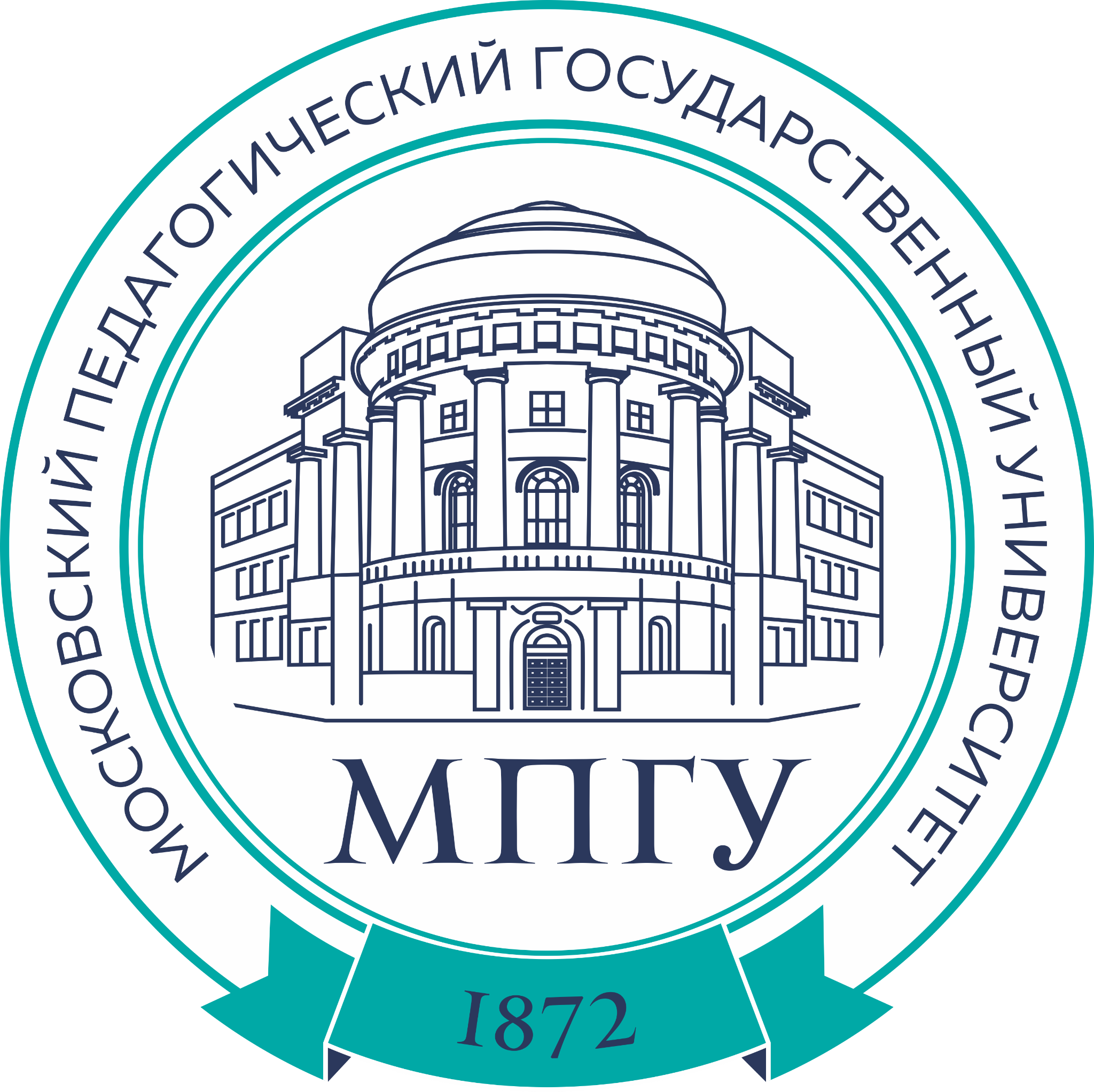 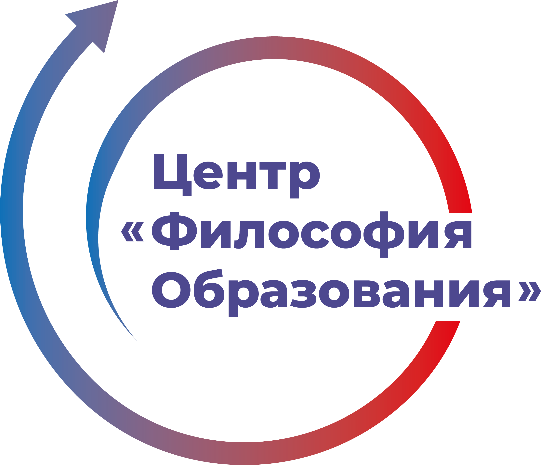 ОСНОВЫ ТРАДИЦИОННОЙ РОССИЙСКОЙ ПЕДАГОГИКИ
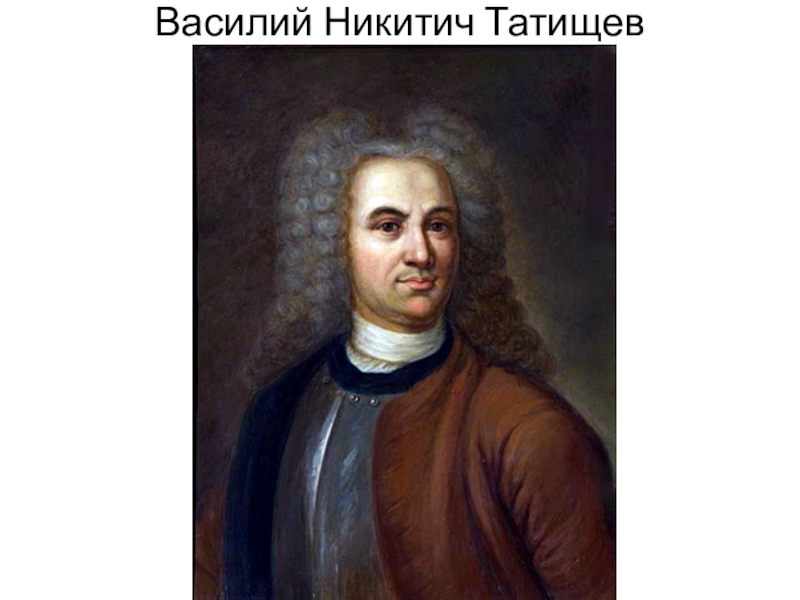 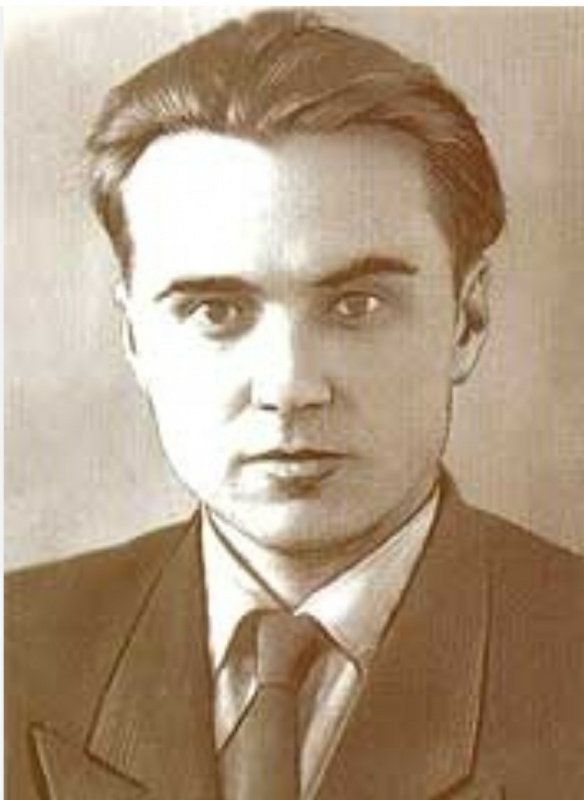 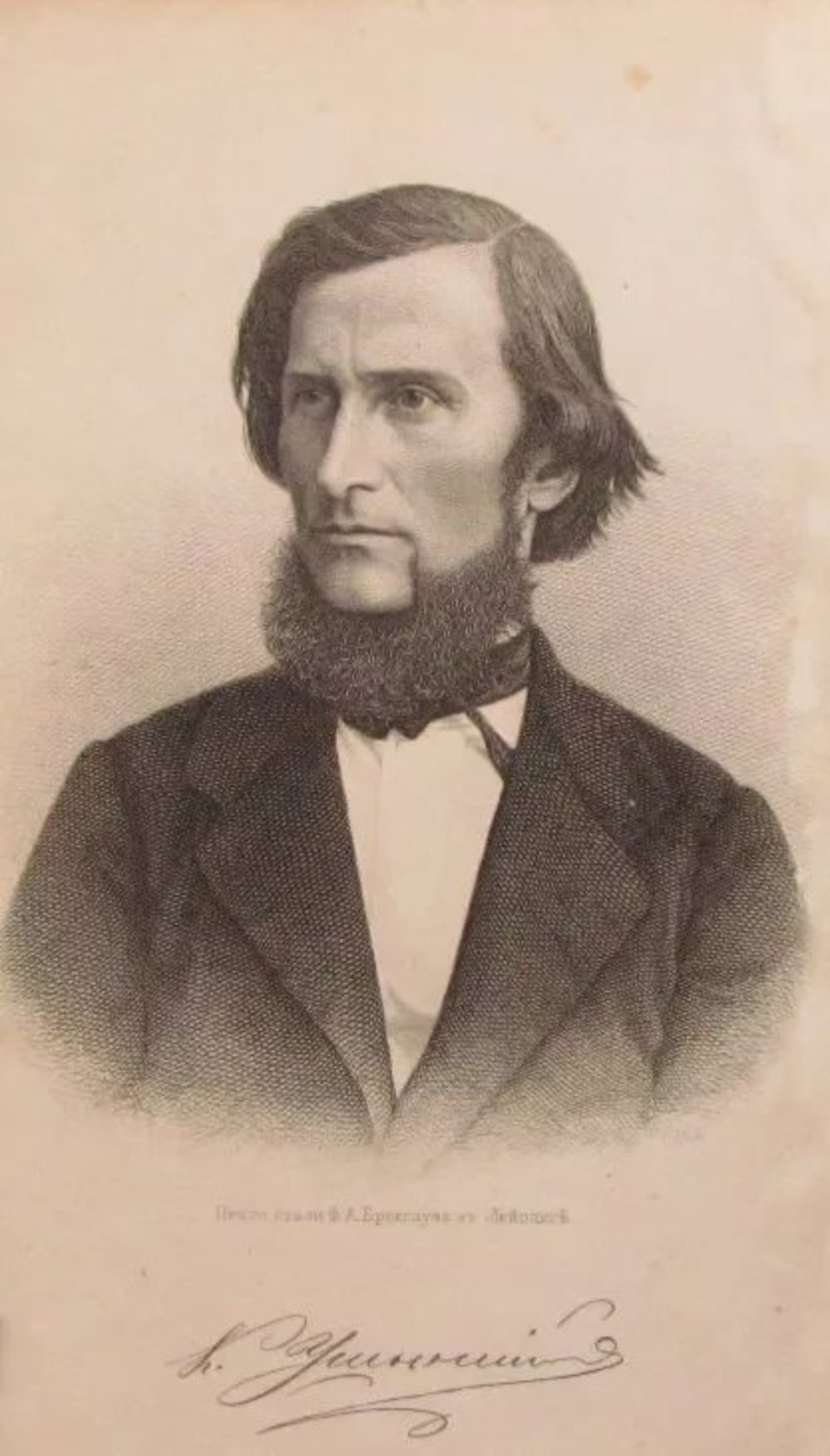 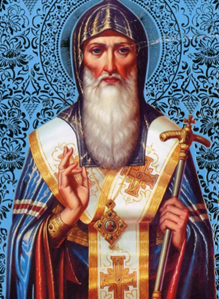 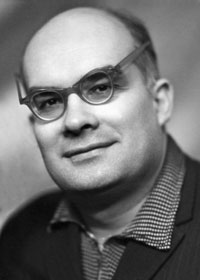 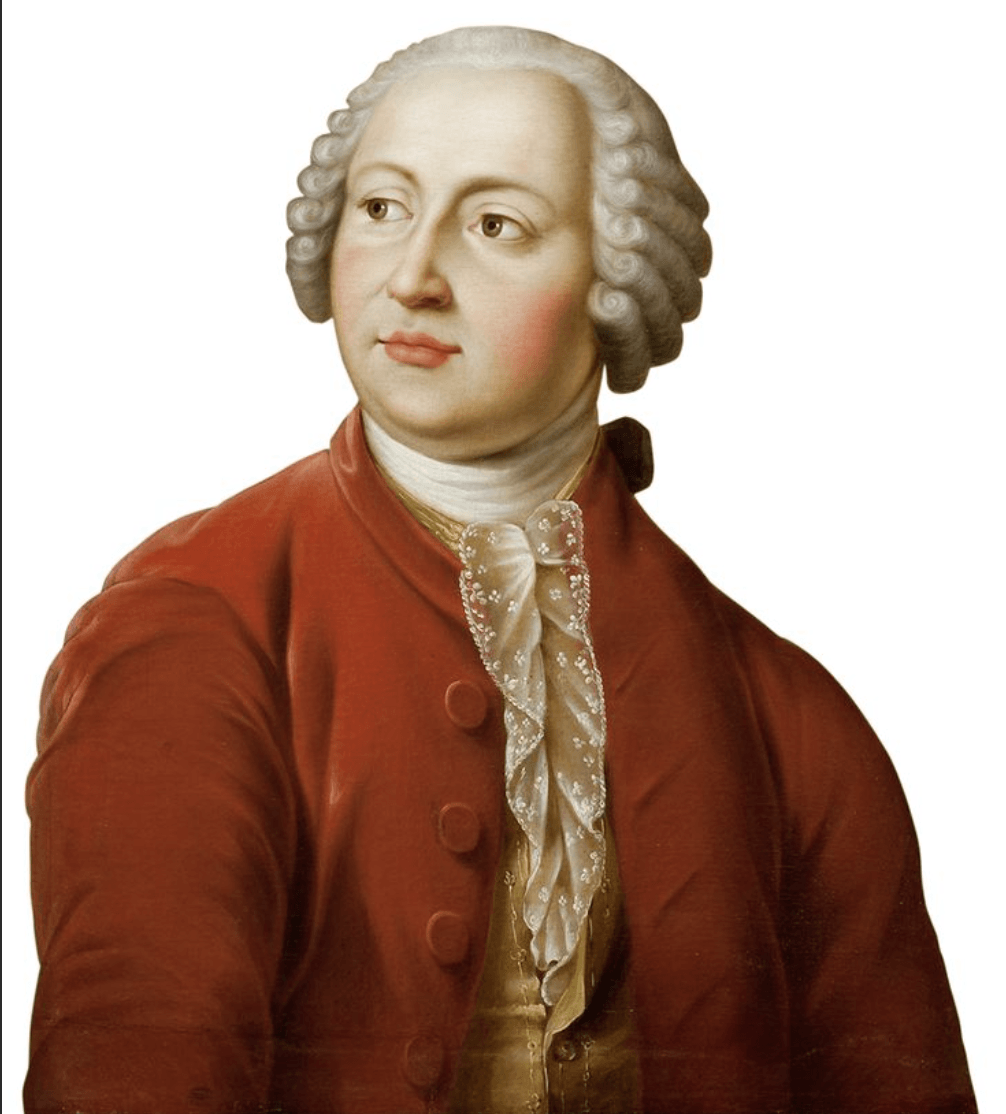 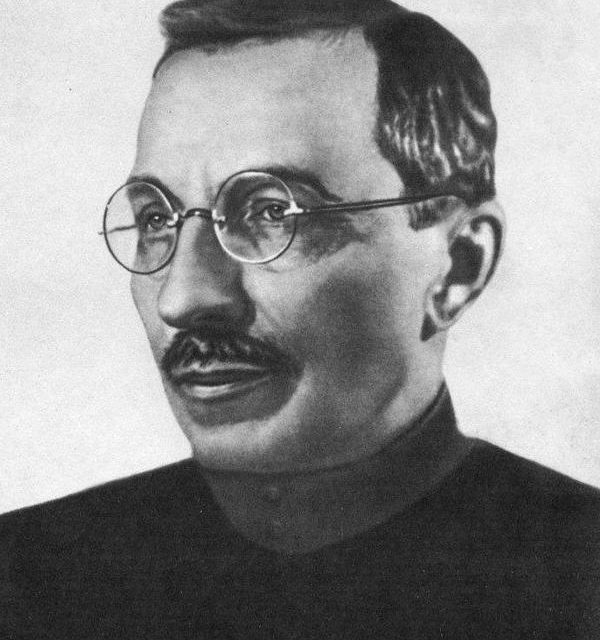 Василий Никитич
Татищев
(1686 -1750)
«Разговор о пользе наук 
и училищ»
Василий Александрович 
Сухомлинский
(1918-1970)
«Сердце отдаю детям»
Константин Дмитриевич
Ушинский
(1823 -1870)
«Человек как предмет 
воспитания»
Святитель Иларион 
«Слово о Законе и Благодати»
Игорь Петрович 
Иванов
(1923 — 1992)
 «Коллективное творческое 
воспитание»
Михаил Васильевич
Ломоносов
(1711 -1765)
«Регламенты», «Российская грамматика»
Антон Семенович
Макаренко
(1888 -1939)
«Педагогическая поэма»
Развитие личности первично в отношении получения знаний
Общественный 
идеал
Коллективное «соборное» воспитание
Преображение 
человека
Приоритет фундаментальной подготовки
https://fip-edu.ru
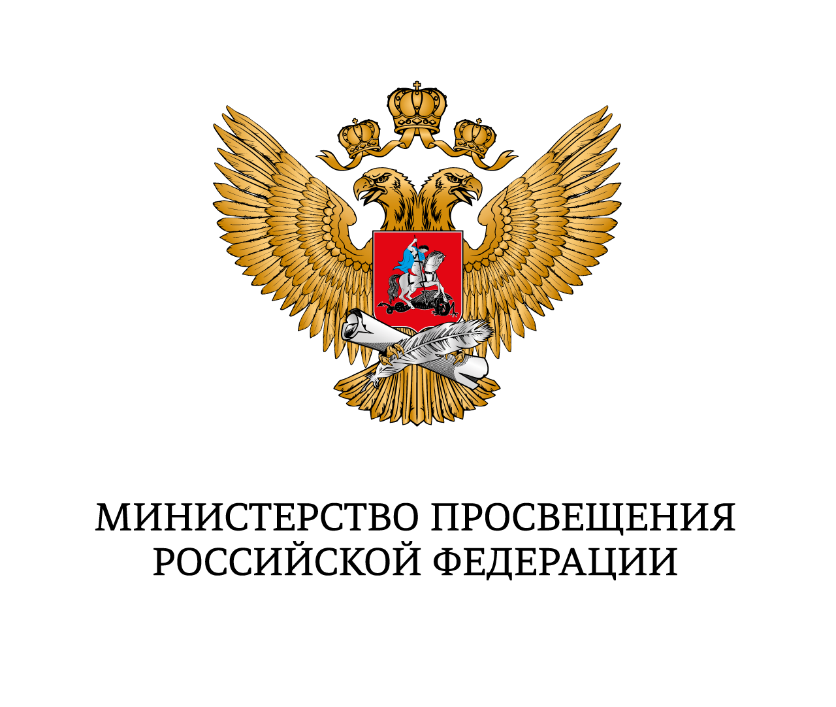 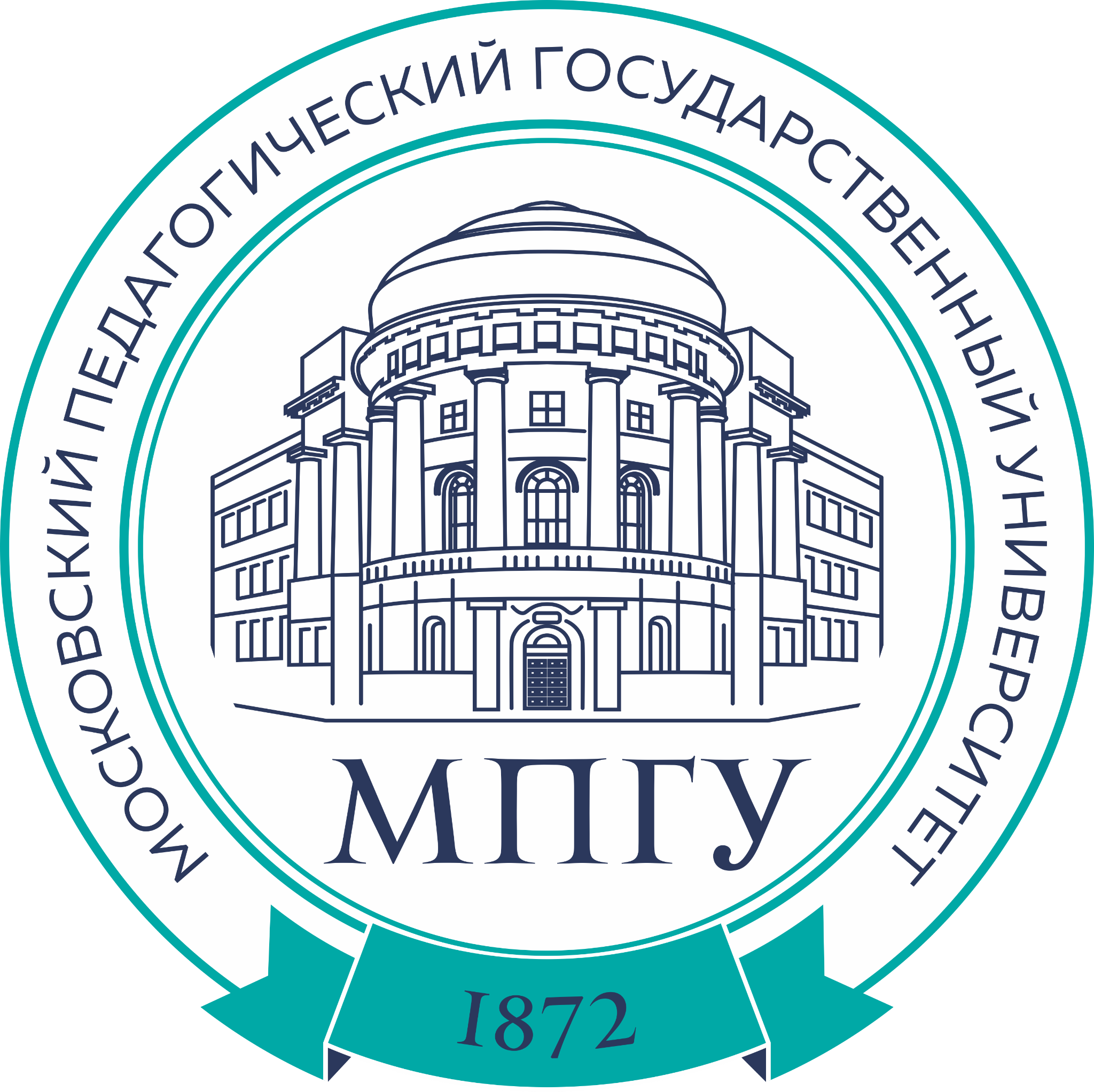 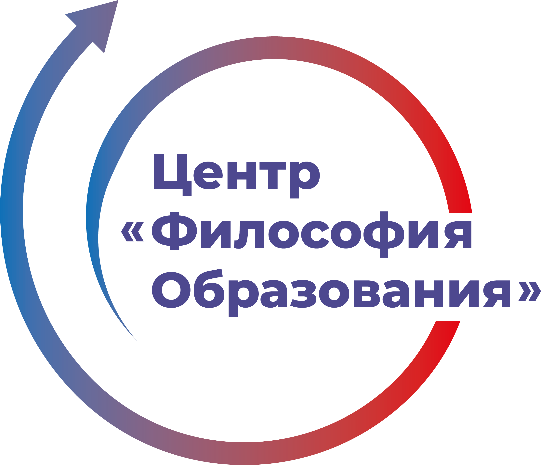 ПРИНЦИПЫ РОССИЙСКОЙ ШКОЛЫ
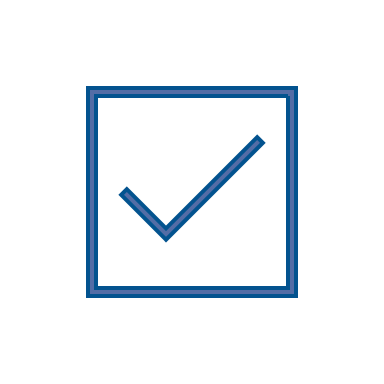 ЕДИНСТВО ОБУЧЕНИЯ И ВОСПИТАНИЯ
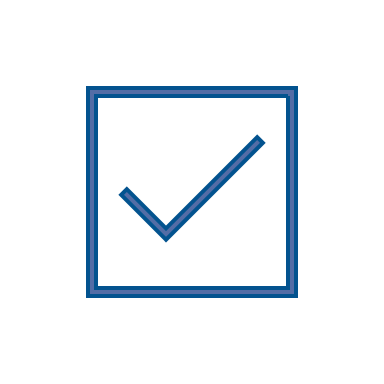 ЦЕННОСТНО-СМЫСЛОВОЙ АСПЕКТ ОБРАЗОВАНИЯ
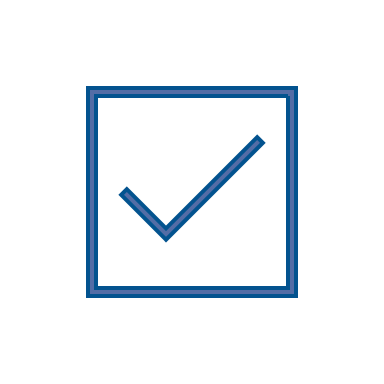 ФОРМИРОВАНИЕ БАЗОВЫХ НАВЫКОВ, ВСЕСТОРОННЕЕ РАЗВИТИЕ ЛИЧНОСТИ
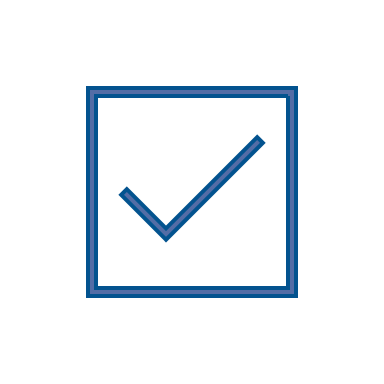 КОМПЛЕКСНЫЙ ПОДХОД В ОБУЧЕНИИ
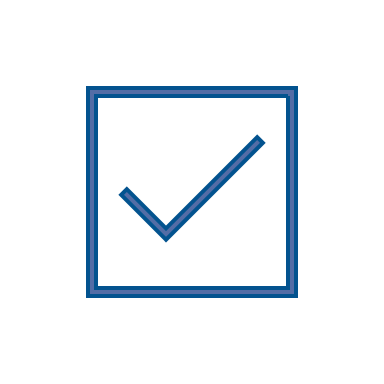 ВОСПИТАНИЕ ГРАЖДАНИНА И ПАТРИОТА ОТЕЧЕСТВА
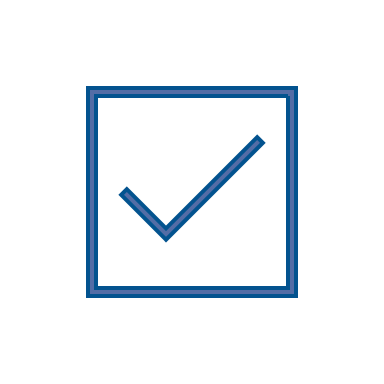 ДОСТУПНОСТЬ И КАЧЕСТВО ОБРАЗОВАНИЯ
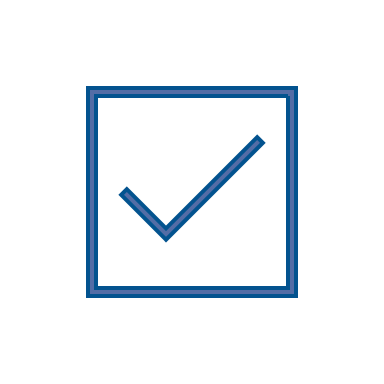 ТРИЕДИНСТВО: УЧИТЕЛЬ (ВОСПИТАТЕЛЬ) – УЧЕНИК – РОДИТЕЛЬ
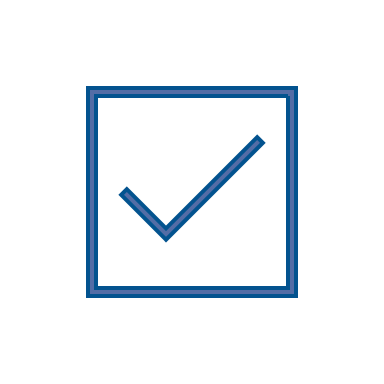 ПОСТОЯННОЕ РАЗВИТИЕ С ОПОРОЙ НА ТРАДИЦИИ
https://fip-edu.ru
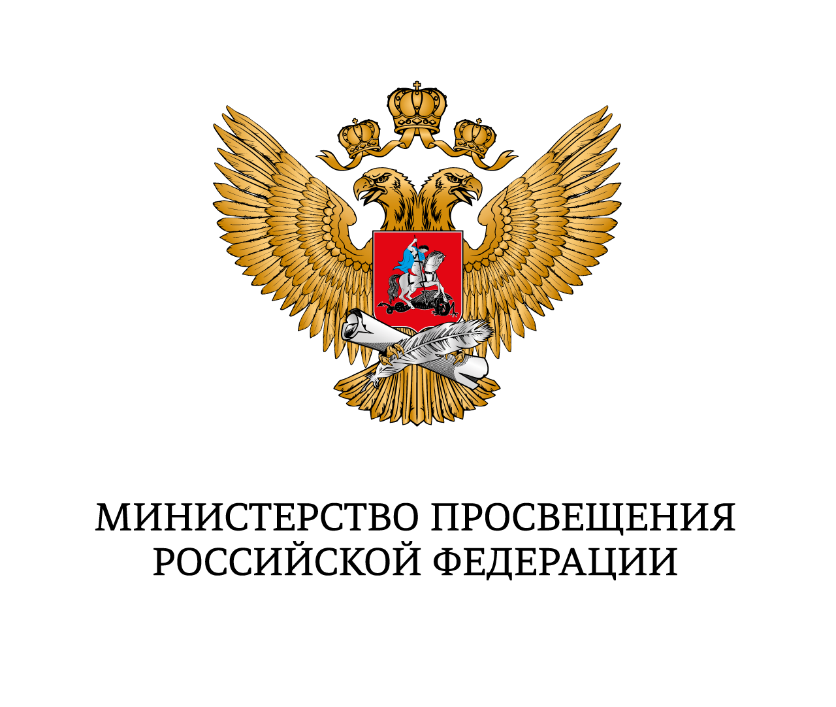 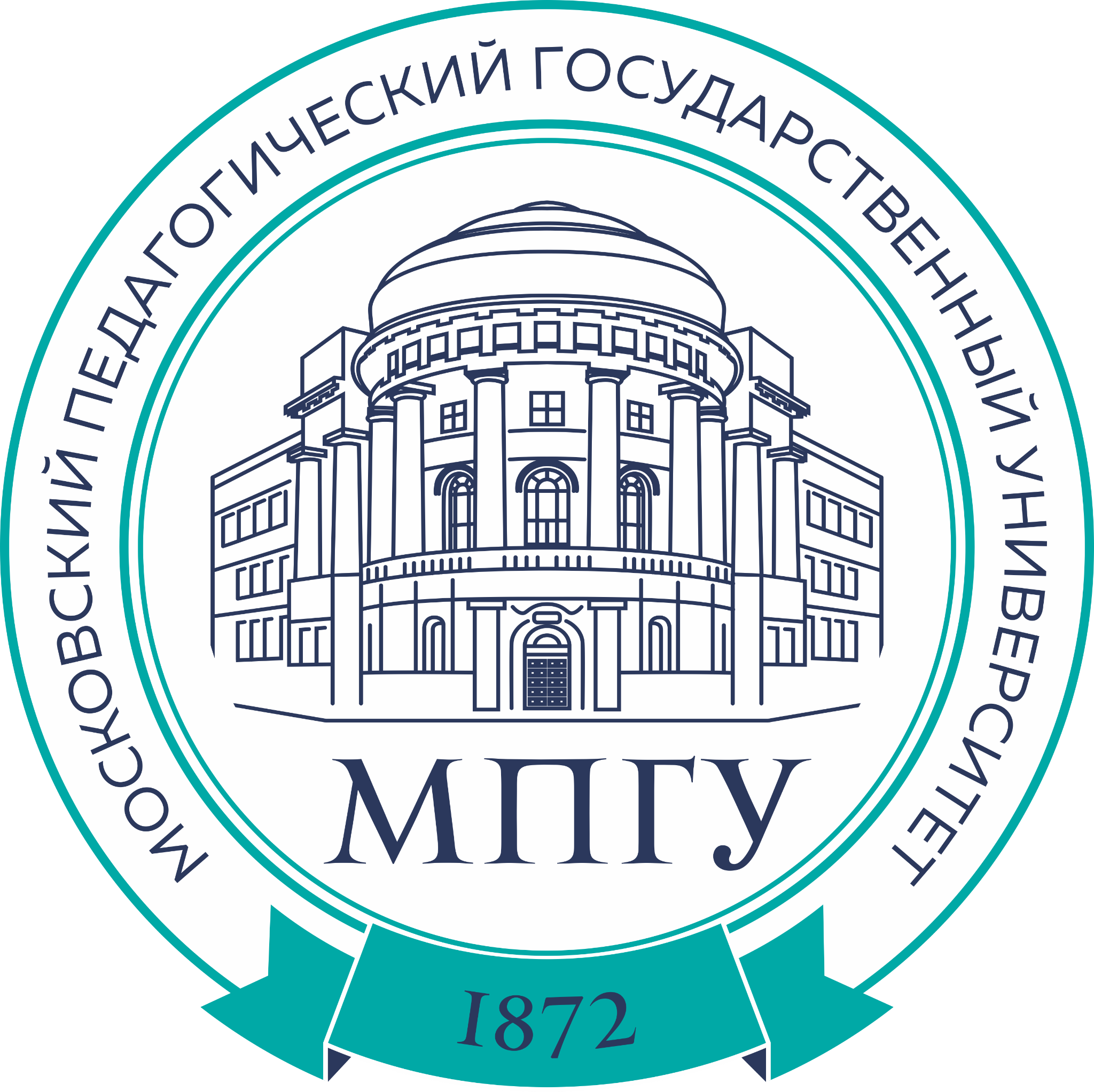 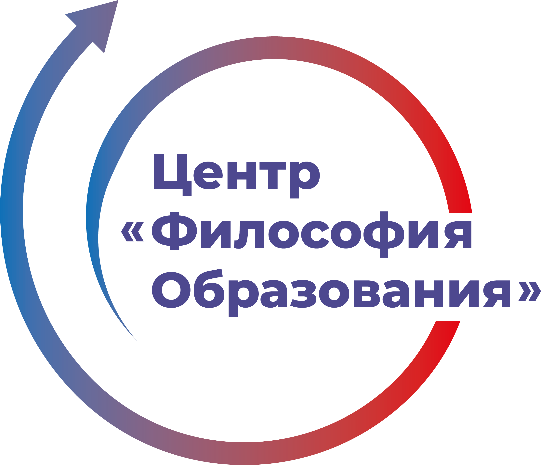 СМЕНА ПЕДАГОГИЧЕСКОГО ВЕКТОРА
БЫЛО
СТАЛО
человек, максимально адаптированный к рынку труда
гармонично развитая личность
патриот – гражданин России
человек, интегрированный в глобальный мир
индивидуализация, индивидуальные траектории
социализация, социальные сборки
технологическое мышление, обучение технологическим навыкам
системное мышление, обучение пониманию и системному анализу
https://fip-edu.ru
МЕТОДОЛОГИЯ ЦЕЛОСТНОГО ОБРАЗОВАНИЯ
ОБУЧЕНИЕ
ВОСПИТАНИЕ
РАЗВИТИЕ
навыки
знания
ценностно-ориентированный подход
теория развивающего обучения
умения
практико-ориентированный подход
классический подход
методология отечественной педагогики
ФЛАГМАНСКИЕ ШКОЛЫ – образовательные модели с учетом образовательных запросов регионов РФ
https://fip-edu.ru
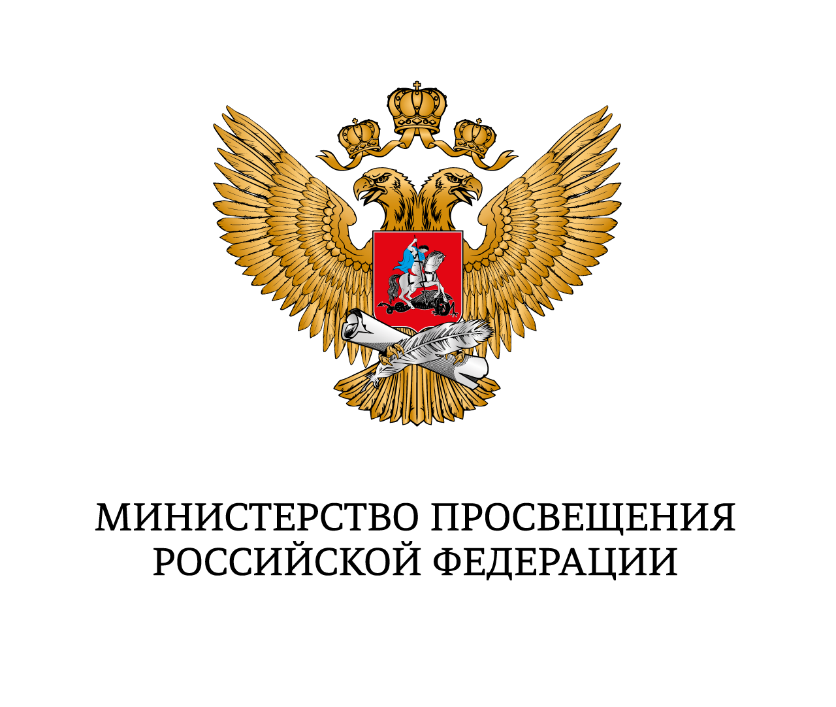 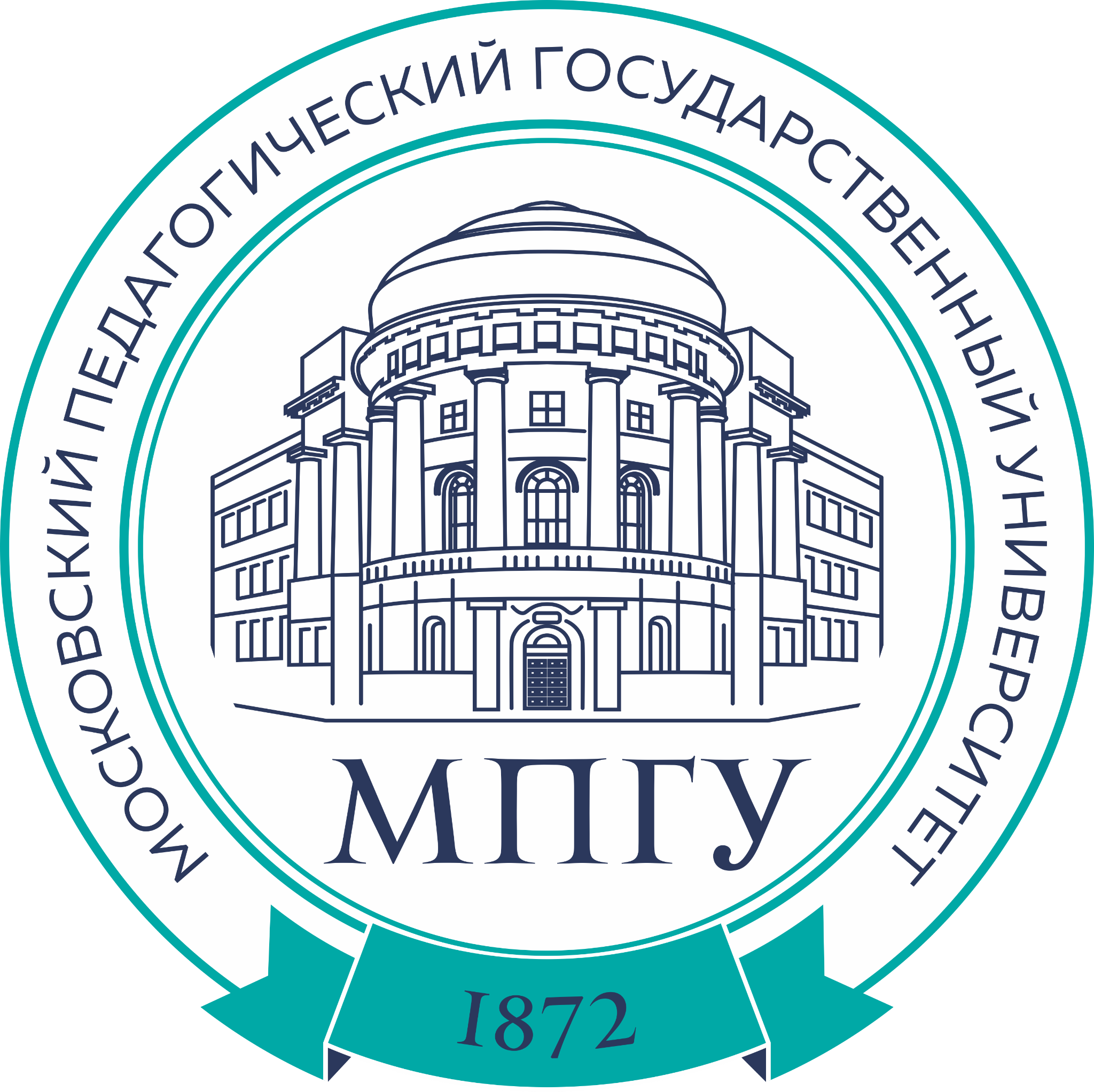 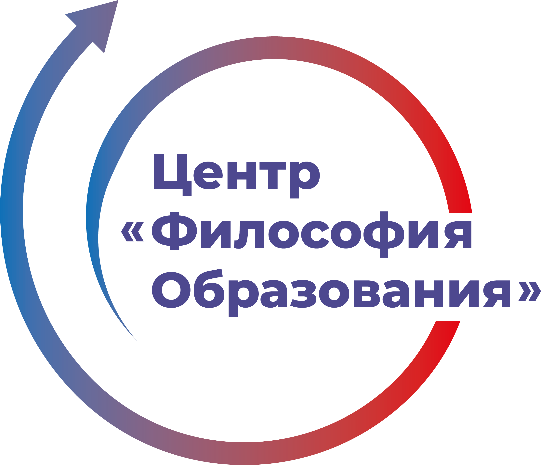 МЕТОДОЛОГИЯ ЦЕЛОСТНОГО ВОСПИТАНИЯ
Справедливый миропорядок
Традиционные российские духовно-нравственные  ценности
Различие добра и зла
МИРОВОЗЗРЕНИЕ
Общероссийская гражданская идентичность
Историческая память, преемственность поколений
Патриотизм, служение Отечеству
Единство многонационального и 
многоконфессионального российского народа
https://fip-edu.ru
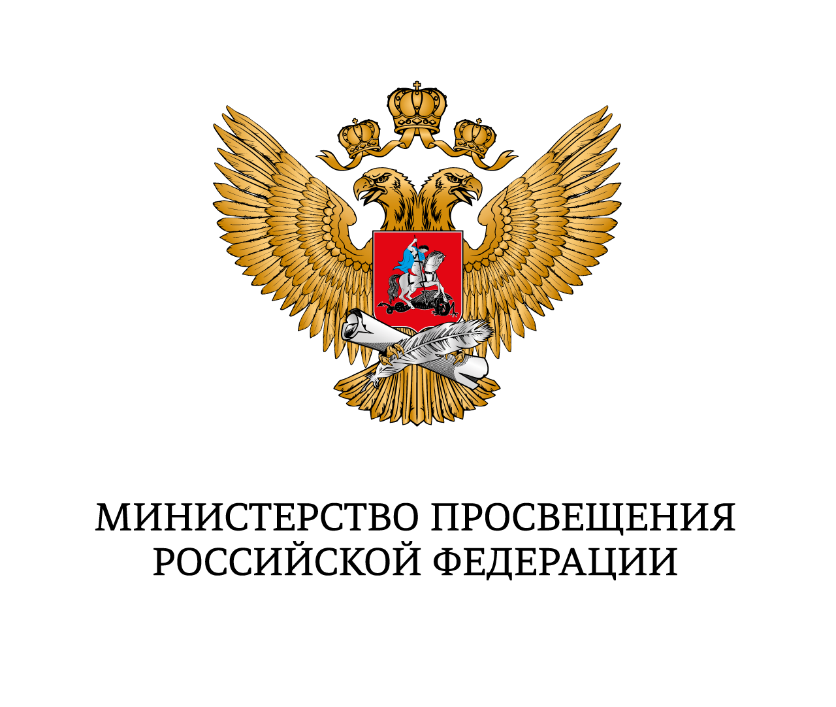 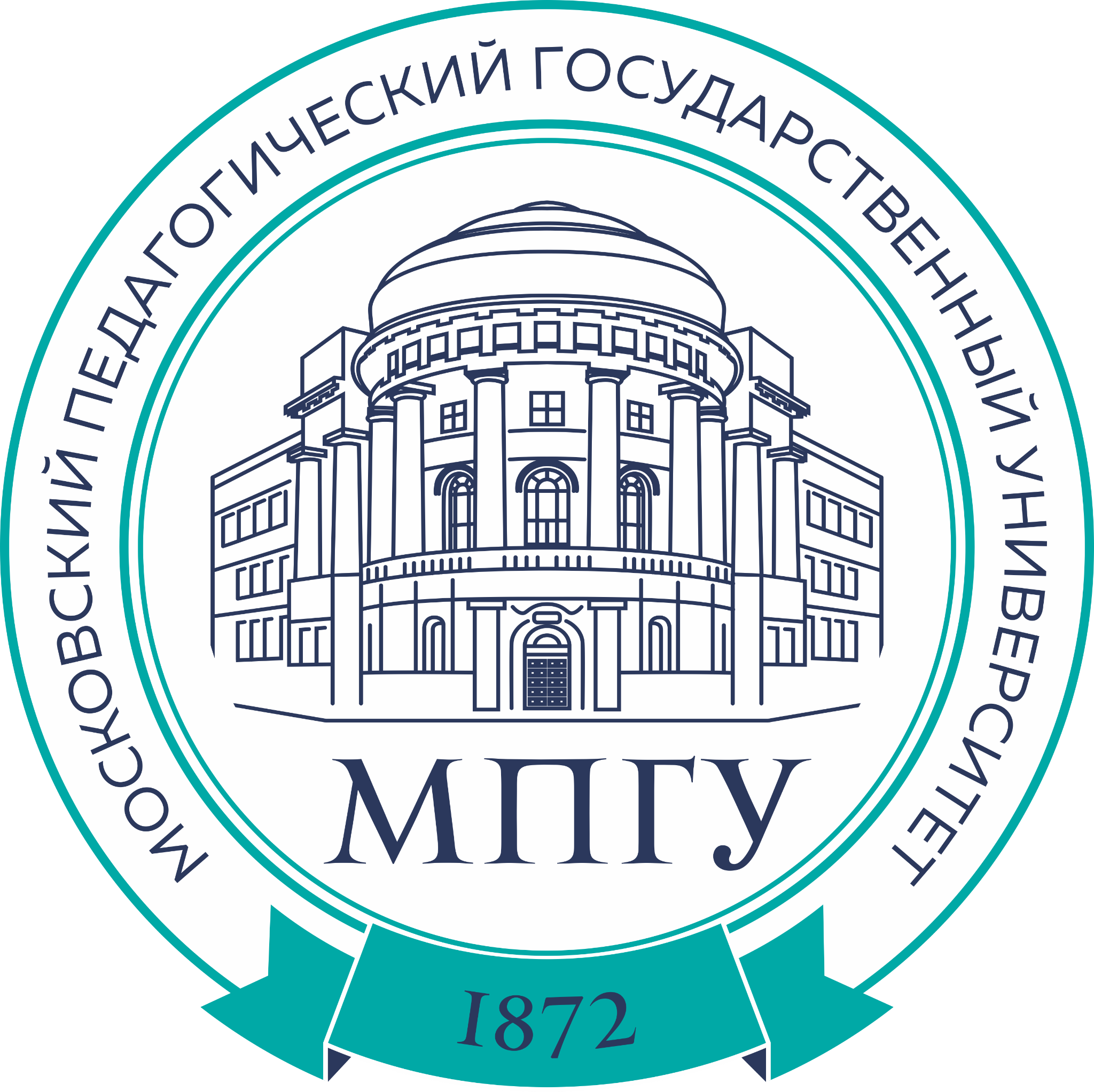 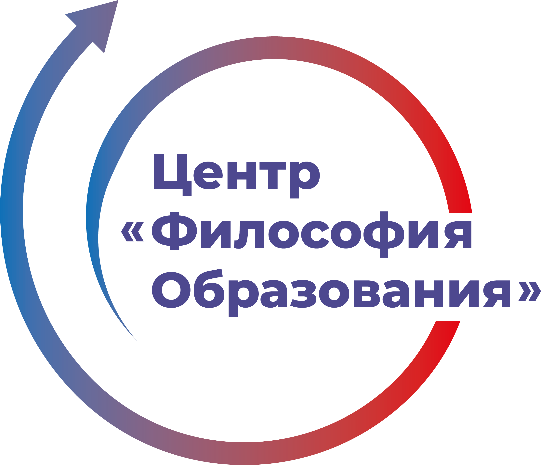 СТРАТЕГИЧЕСКАЯ ЦЕЛЬ
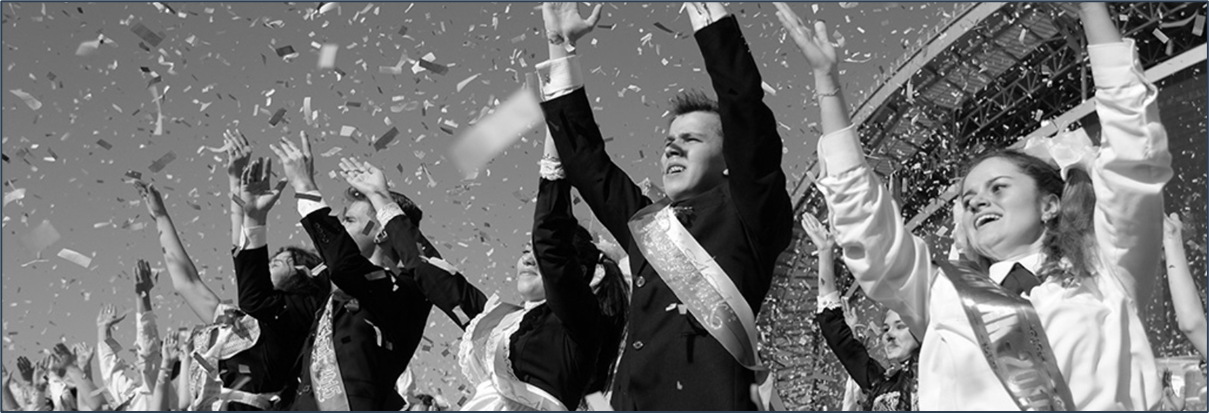 построение и развитие суверенной системы образования, основанной на лучших традициях и практиках отечественной педагогики
https://fip-edu.ru
Федеральные инновационные площадки как инструмент развития суверенной  системы образования России
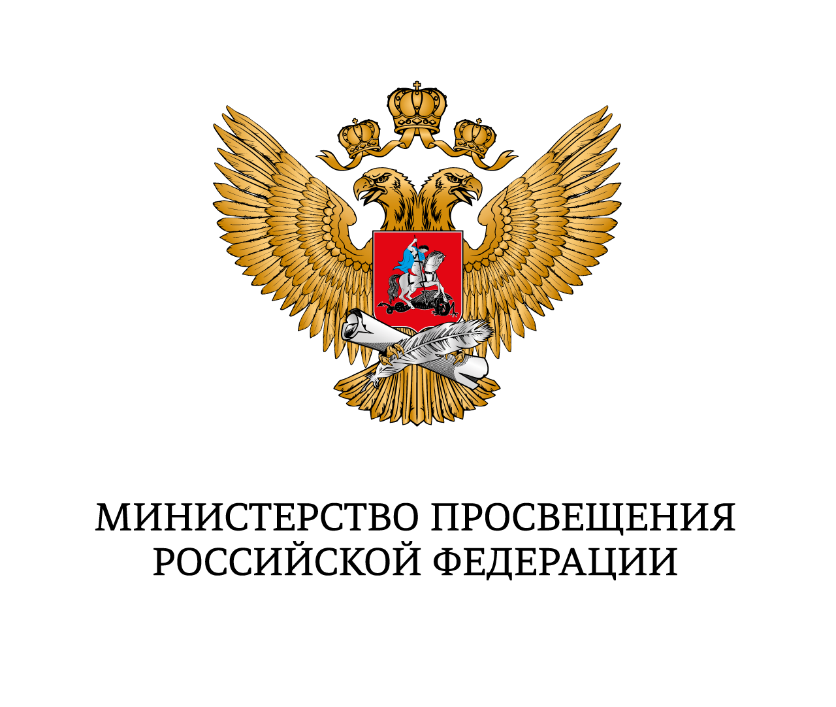 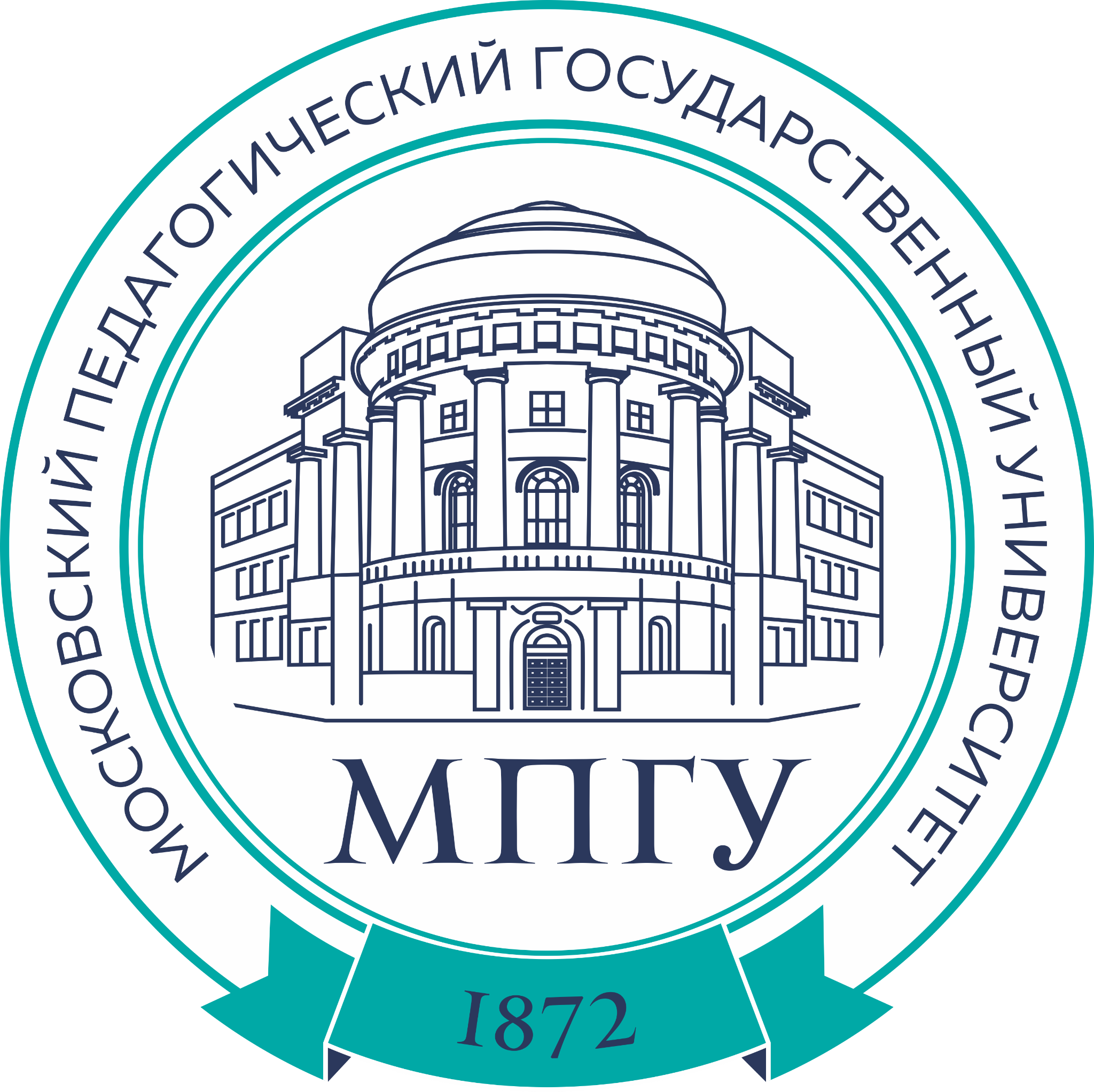 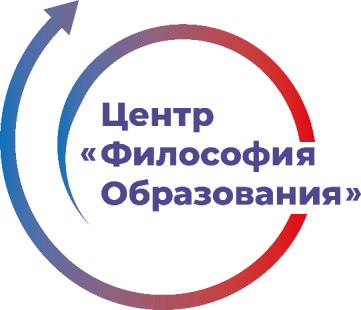 ОСНОВНЫЕ НАПРАВЛЕНИЯ ДЕЯТЕЛЬНОСТИ ИННОВАЦИОННОЙ ИНФРАСТРУКТУРЫ В СИСТЕМЕ ОБЩЕГО ОБРАЗОВАНИЯ
МАЛАНДИН Владимир Владимирович 
к.и.н., директор учебно-научного Центра приоритетных исследований и проблем подготовки научно-педагогических кадров, 
доцент кафедры истории России Института истории и политики Московского педагогического государственного университета
https://fip-edu.ru
Федеральные инновационные площадки как инструмент развития суверенной  системы образования России
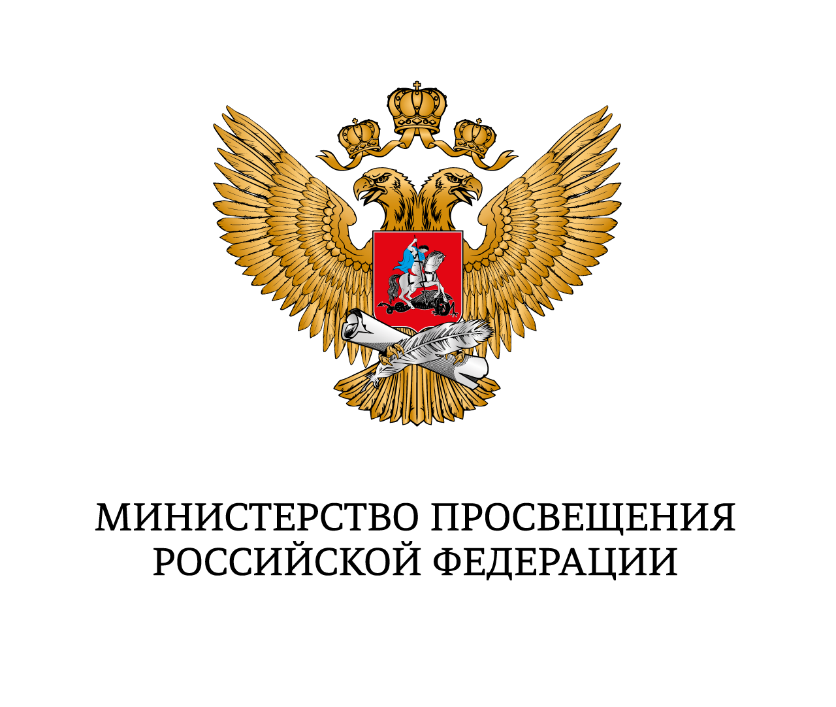 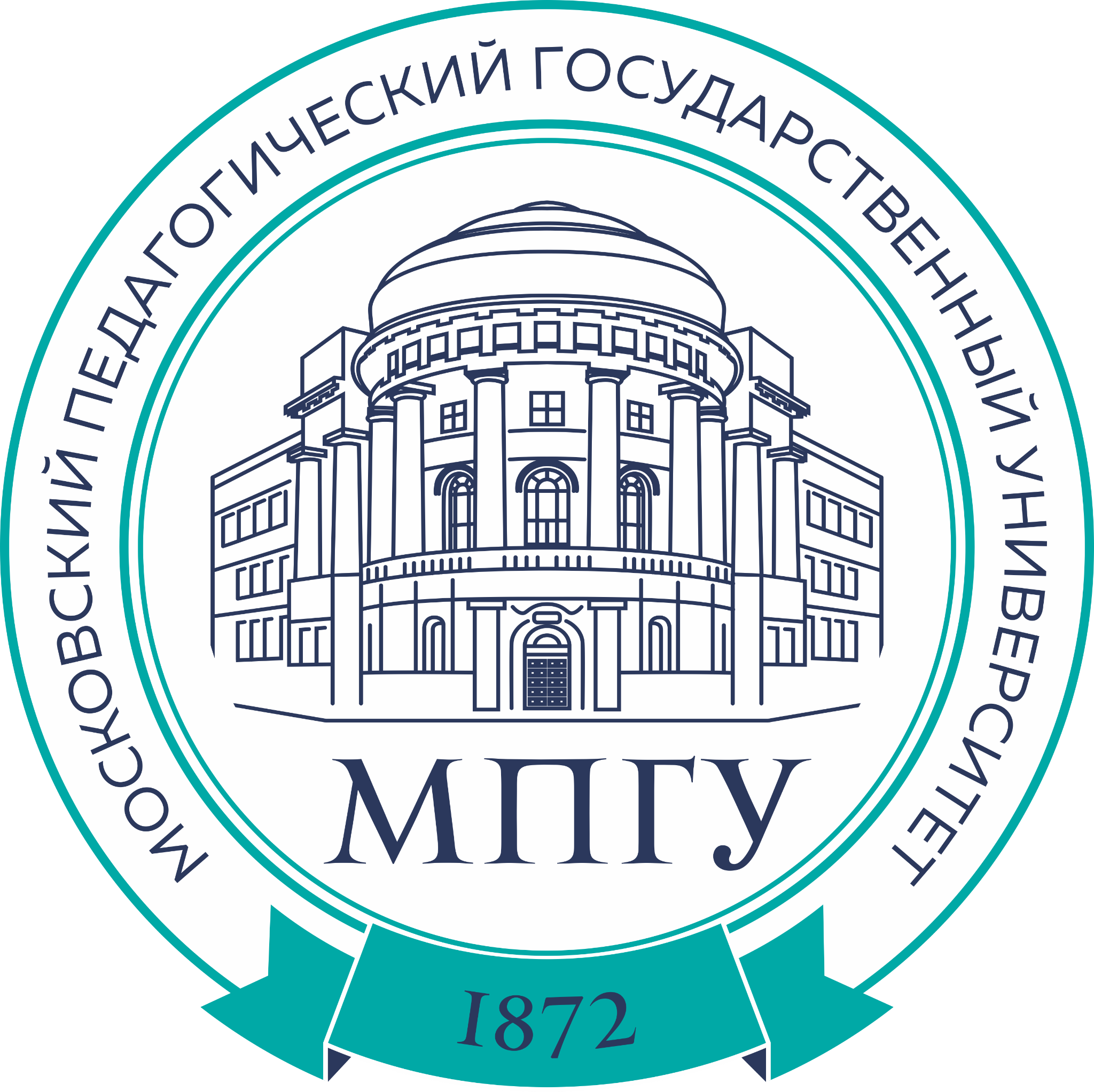 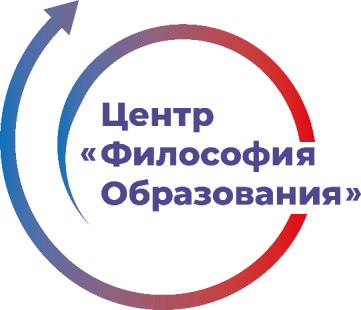 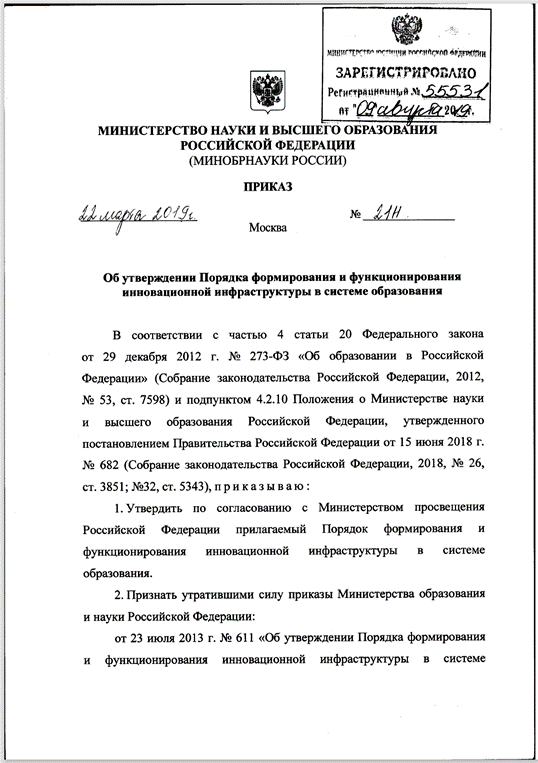 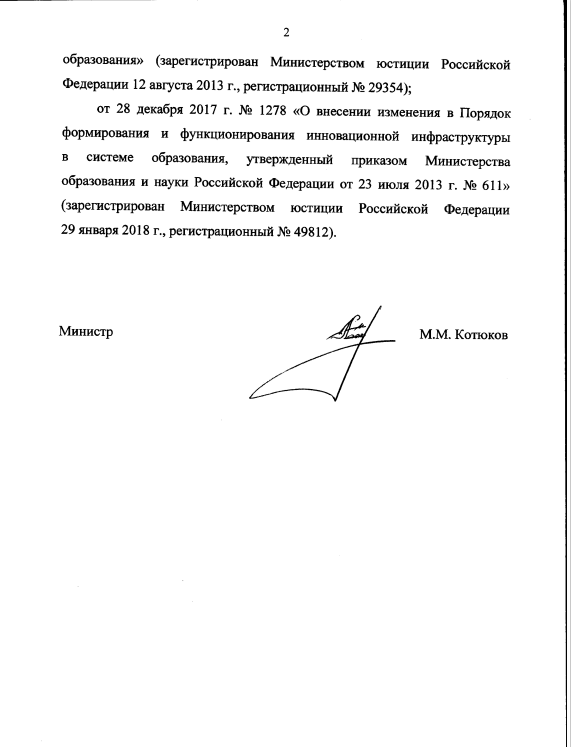 https://fip-edu.ru
Федеральные инновационные площадки как инструмент развития суверенной  системы образования России
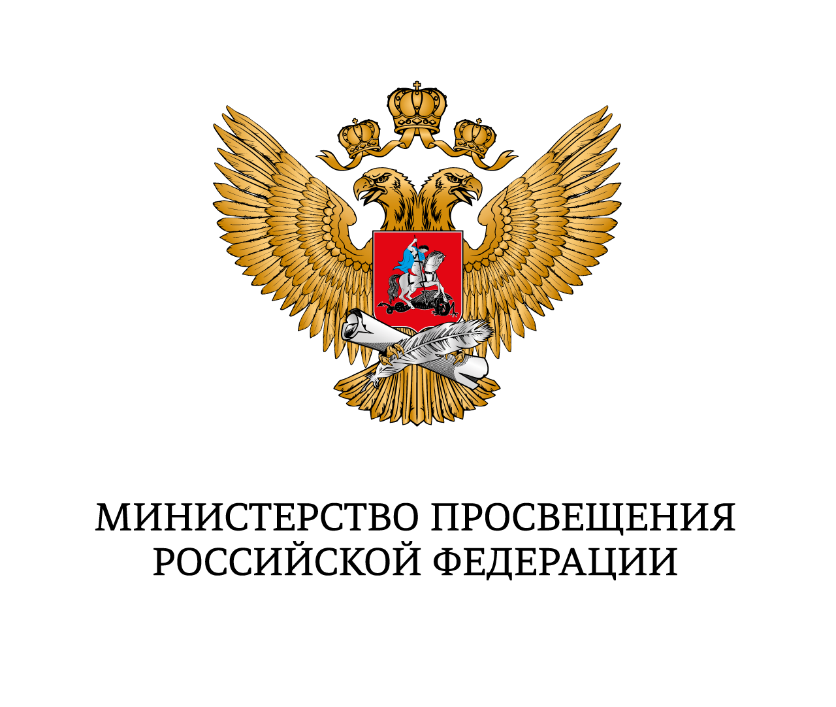 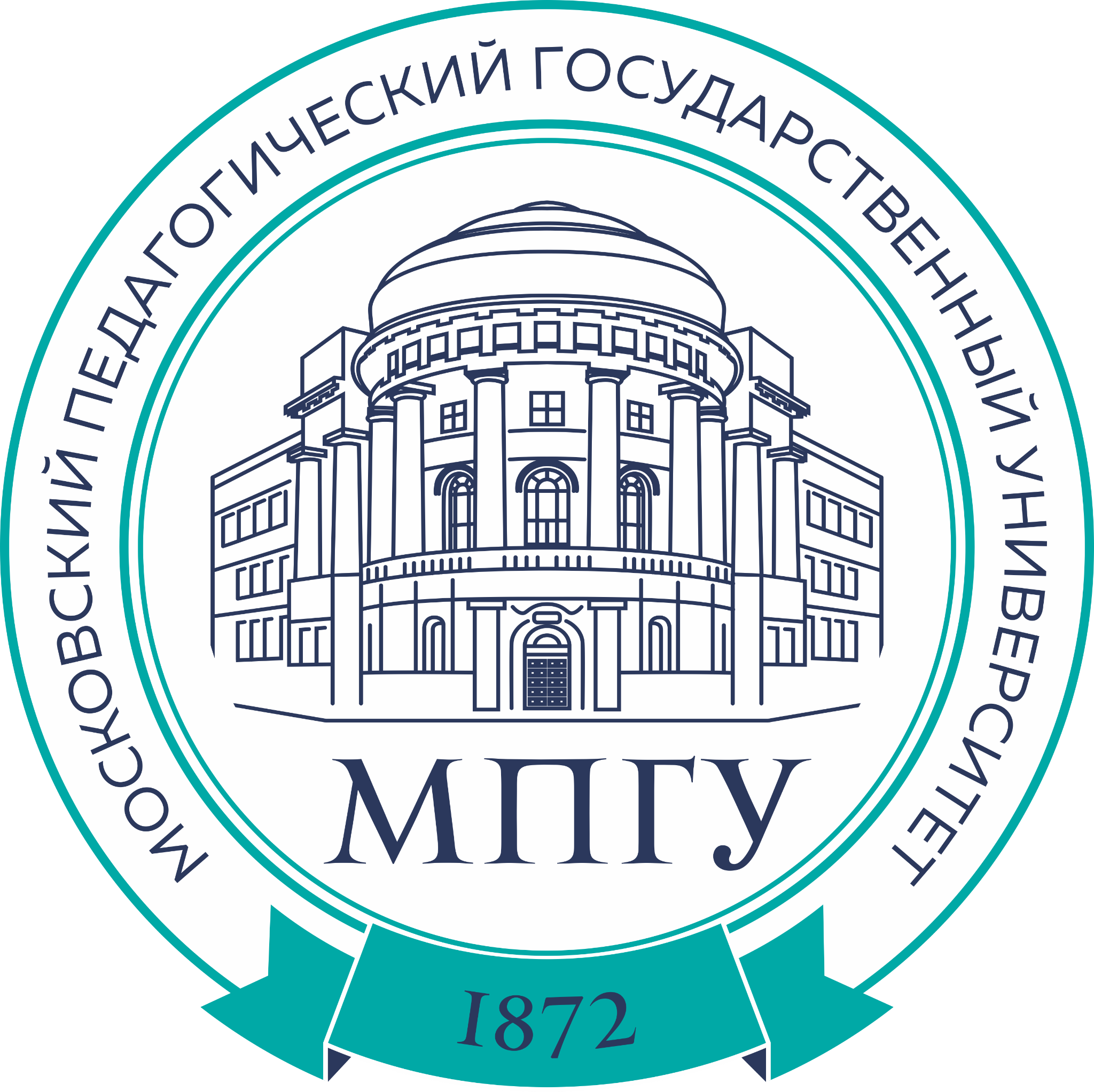 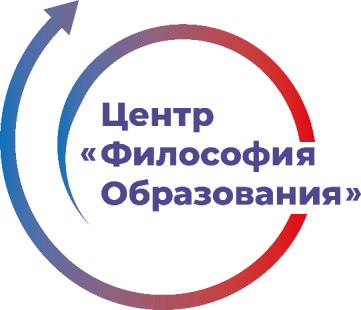 ОСНОВНЫЕ НАПРАВЛЕНИЯ ДЕЯТЕЛЬНОСТИ
Разработка, апробация и (или) внедрение:

новых элементов содержания образования и систем воспитания, новых педагогических технологий, учебно-методических и учебно-лабораторных комплексов, форм, методов и средств обучения в организациях, осуществляющих образовательную деятельность, в том числе с использованием ресурсов негосударственного сектора;
примерных основных образовательных программ, инновационных образовательных программ, программ развития образовательных организаций, работающих в сложных социальных условиях;
новых профилей (специализаций) подготовки в сфере профессионального образования, обеспечивающих формирование кадрового и научного потенциала в соответствии с основными направлениями социально-экономического развития Российской Федерации;
методик подготовки, профессиональной переподготовки и (или) повышения квалификации кадров, в том числе педагогических, научных и научно-педагогических работников и руководящих работников сферы образования, на основе применения современных образовательных технологий;
новых механизмов, форм и методов управления образованием на разных уровнях, в том числе с использованием современных технологий;
новых институтов общественного участия в управлении образованием;
новых механизмов саморегулирования деятельности объединений образовательных организаций и работников сферы образования, а также сетевого взаимодействия образовательных организаций.

2. Инновационная деятельность в сфере образования, направленная на совершенствование научно-педагогического, учебно-методического, организационного, правового, финансово-экономического, кадрового, материально-технического обеспечения системы образования.
https://fip-edu.ru
Федеральные инновационные площадки как инструмент развития суверенной  системы образования России
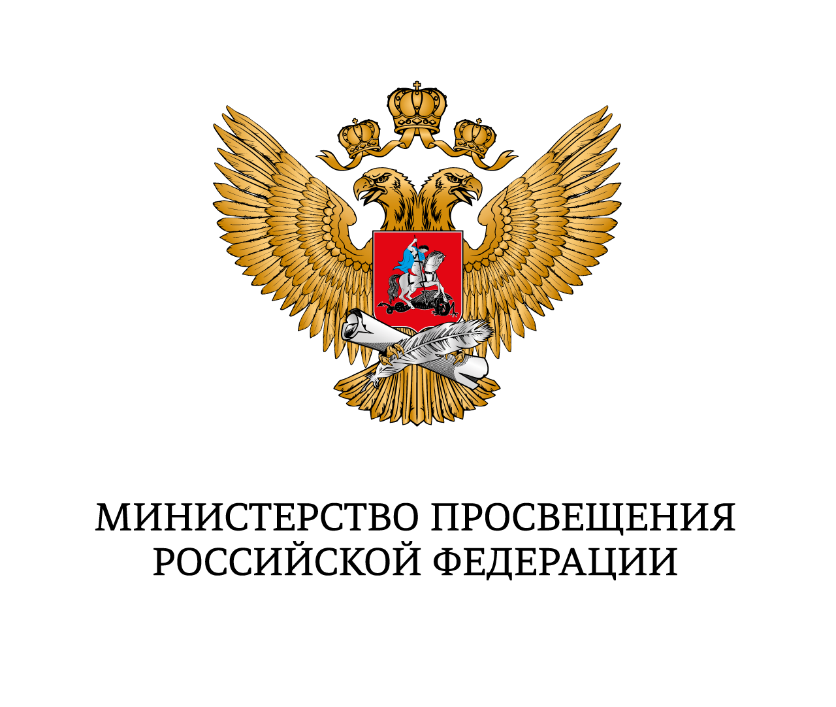 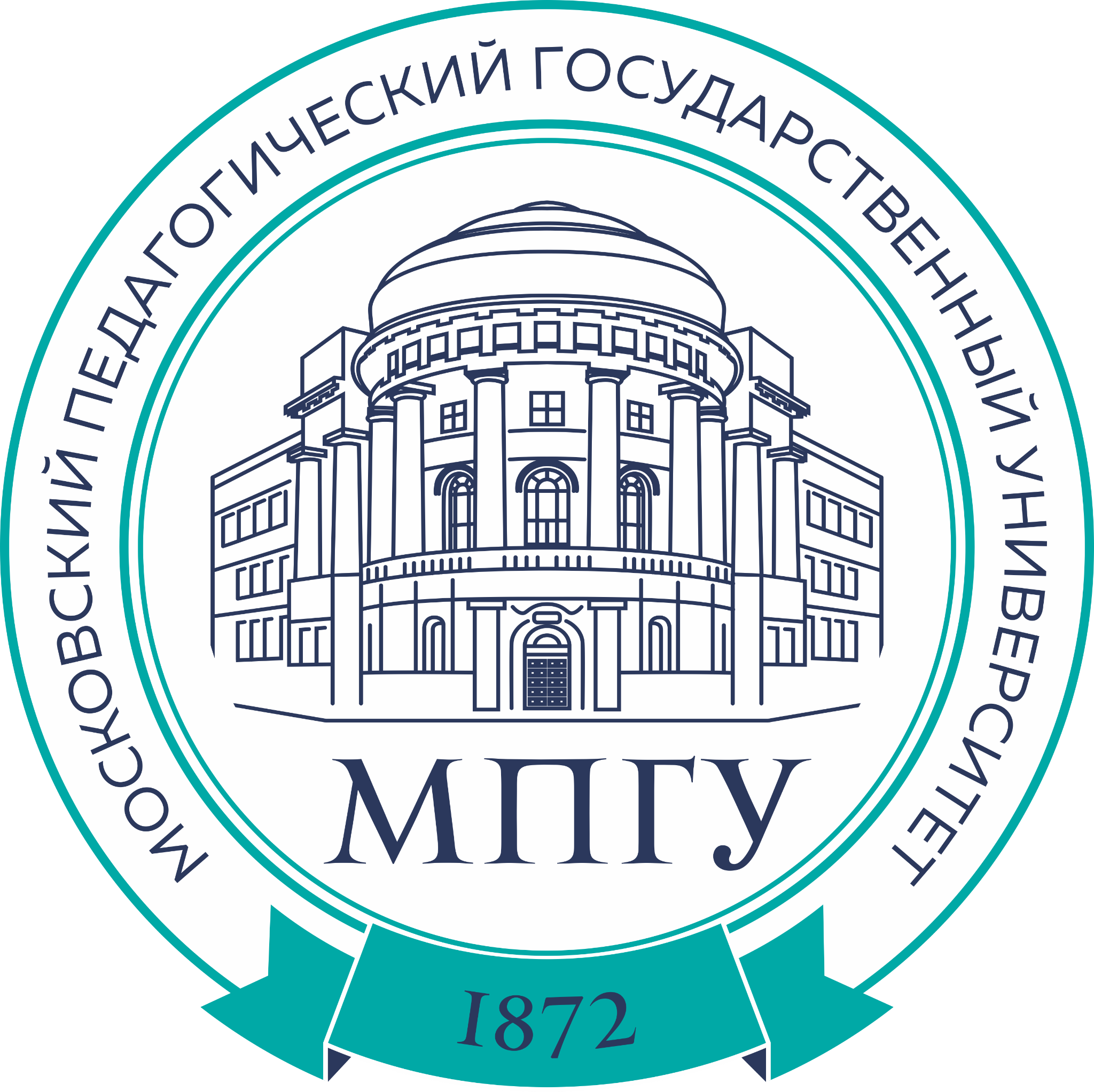 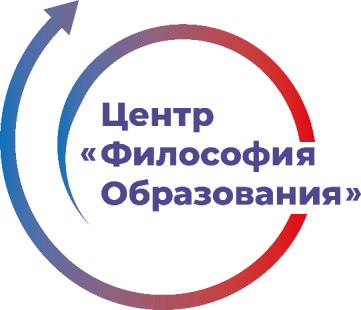 Категории заявок организации в сфере:
Общего образования
Среднего профессионального образования
Соответствующего дополнительного профессионального образования
Дополнительного образования детей и взрослых
https://fip-edu.ru
Федеральные инновационные площадки как инструмент развития суверенной  системы образования России
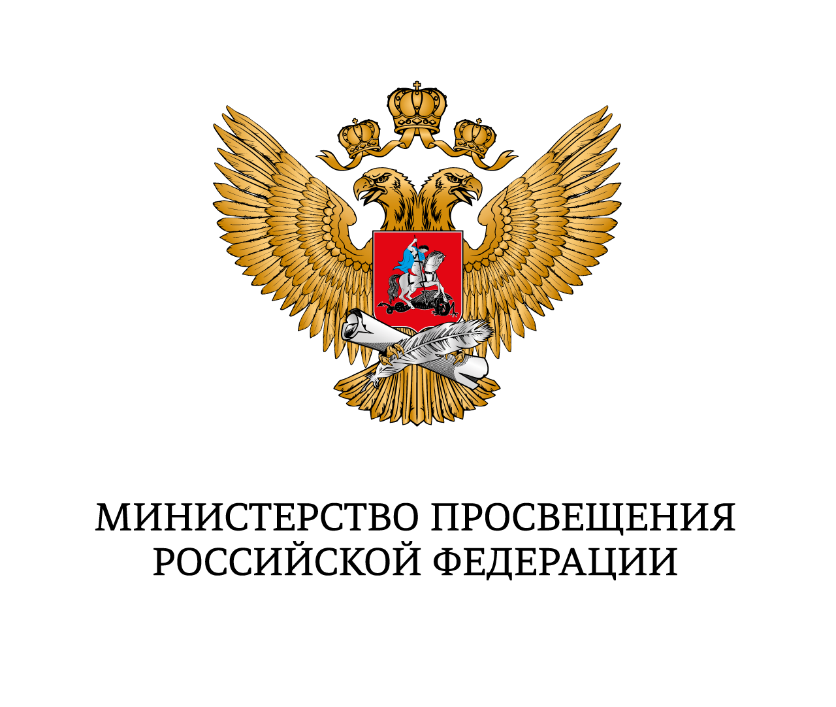 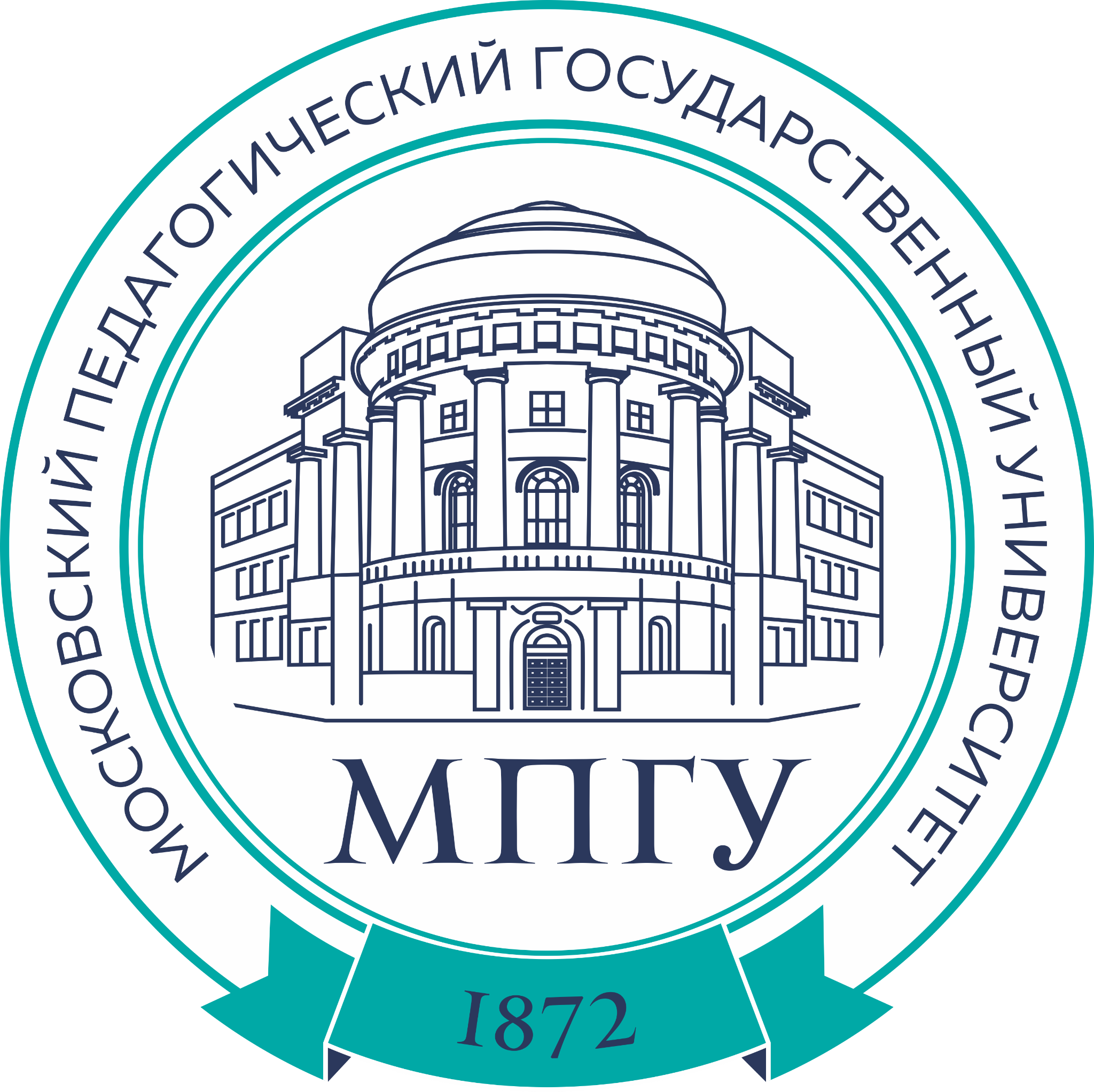 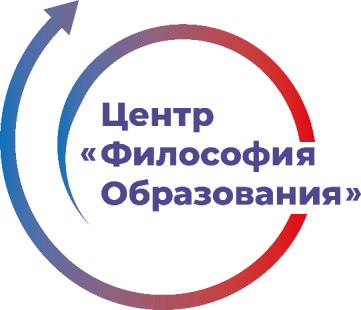 ТИПОВАЯ ФОРМА ЗАЯВКИ НА ПОЛУЧЕНИЕ СТАТУСА ФЕДЕРАЛЬНОЙ ИННОВАЦИОННОЙ ПЛОЩАДКИ
2. ОПИСАНИЕ ПРОЕКТА (ПРОГРАММЫ)

2.1. Наименование проекта (программы) организации-соискателя. 
2.2. Период реализации проекта (программы). 
2.3. Направление деятельности инновационной площадки, в рамках которого реализуется представленный проект (программа). 
2.4. Цель (цели) проекта (программы). 
2.5. Задача (задачи) проекта (программы). 
2.6. Предмет предлагаемого проекта (программы). 
2.7. Обоснование значимости проекта (программы) для развития системы образования:    
         2.7.1. Проблематика проекта (в частности, противоречие, на преодоление которого направлен проект); 
         2.7.2. Инновационный потенциал проекта (какие новые нормы (институты) появятся в результате реализации   
                  проекта, какие новые отношения будут регулировать новые нормы);
         2.7.3. Практическая значимость проекта (результаты проекта, имеющие практическую значимость); 
         2.7.4. Реализуемость проекта (реальность достижения целей и результатов проекта и пр.); 
         2.7.5. Корреляция проекта (программы) с национальными целями и стратегическими задачами, в соответствии с   
                   нормативно-правовыми актами стратегического планирования. 
        2.7.6. Иная информация, характеризующая значимость проекта (программы). 
2.8. Исходные теоретические положения, на которых строится проект.
https://fip-edu.ru
Федеральные инновационные площадки как инструмент развития суверенной  системы образования России
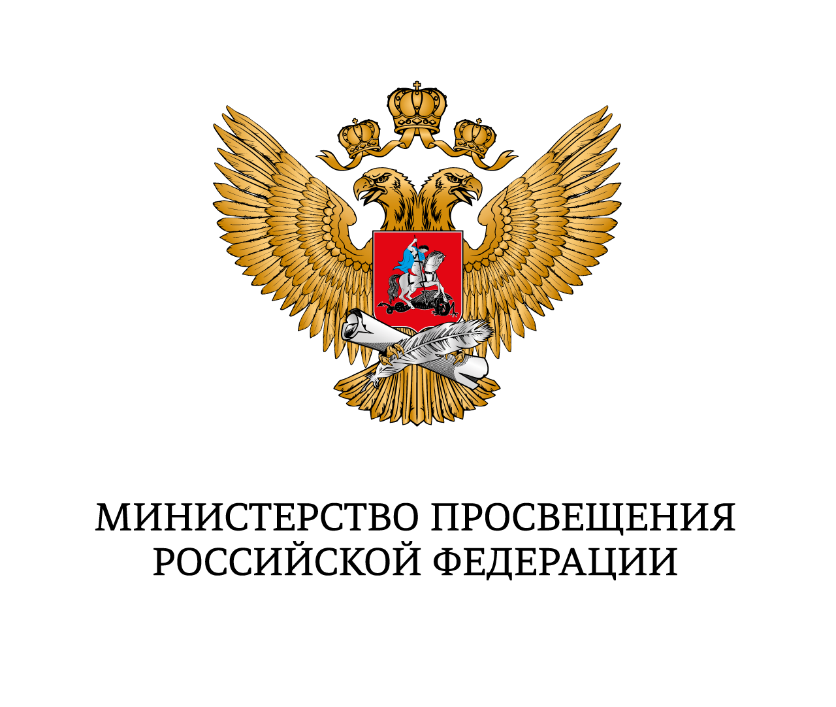 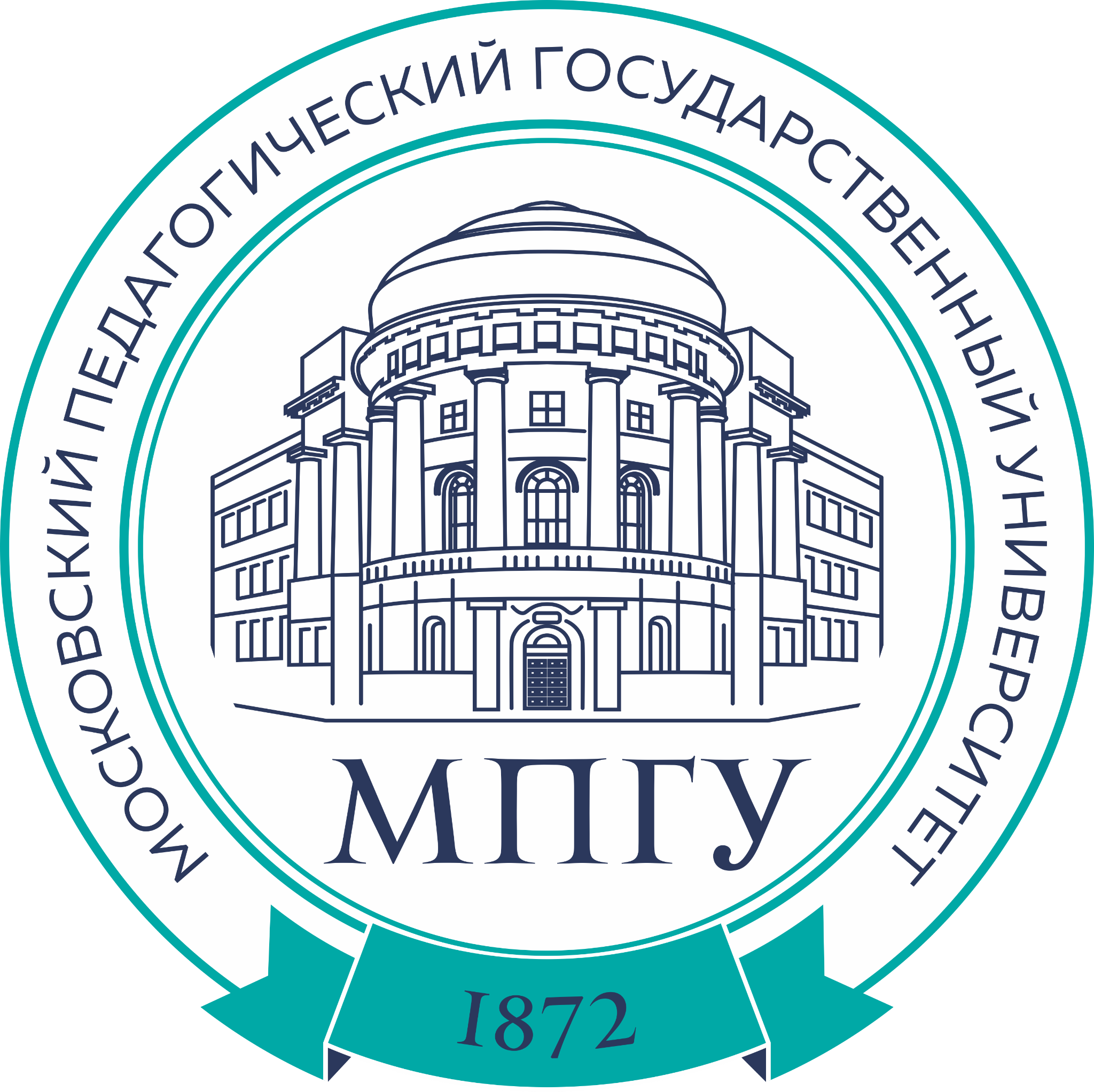 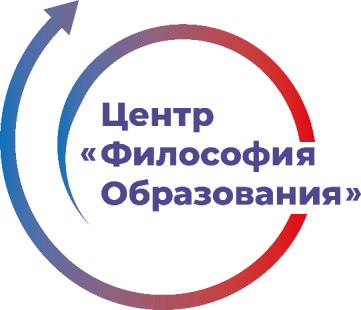 КРИТЕРИИ ОЦЕНКИ ЗАЯВОК ОРГАНИЗАЦИЙ-СОИСКАТЕЛЕЙ НА ПРИСВОЕНИЕ СТАТУСА ФЕДЕРАЛЬНОЙ ИННОВАЦИОННОЙ ПЛОЩАДКИ
Методология проекта (программы) (Мах – 10 баллов)
Результаты проекта (Мах – 10 баллов)
Федеральные инновационные площадки как инструмент развития суверенной  системы образования России
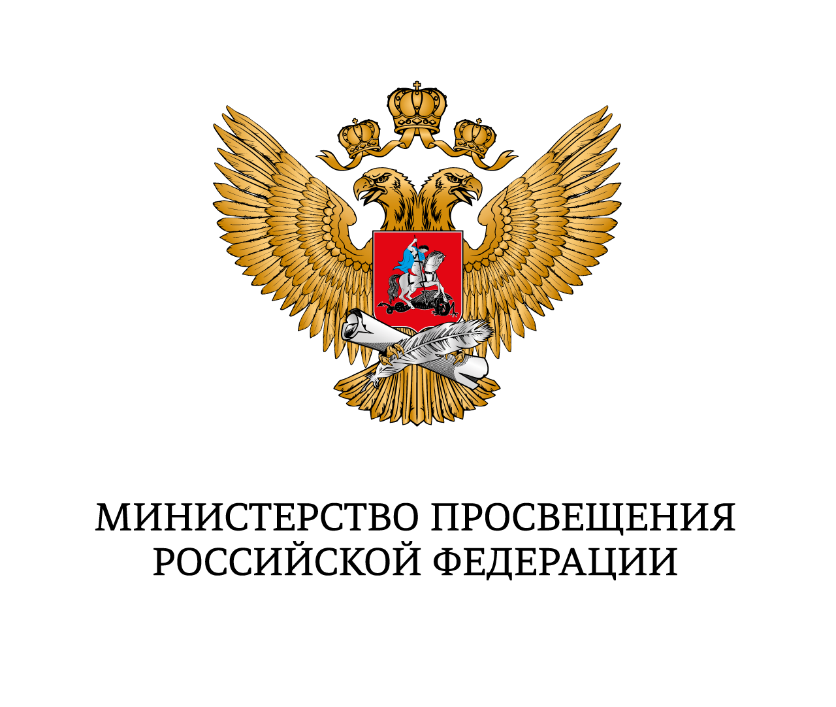 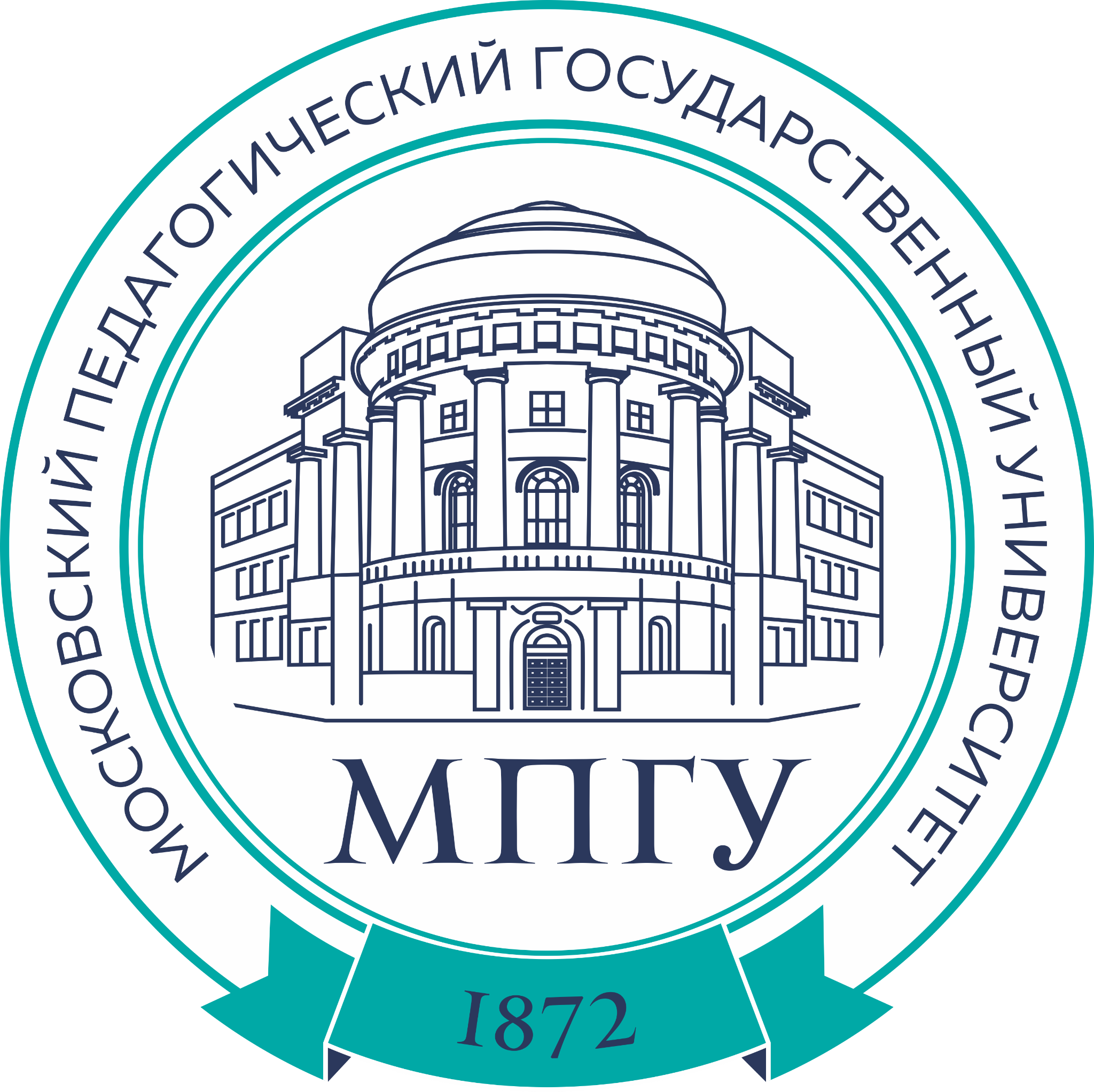 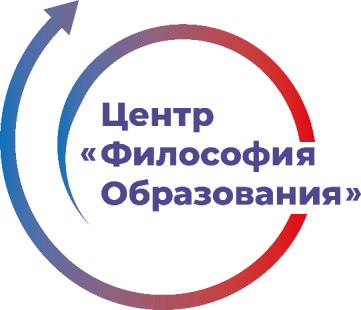 МЕТОДОЛОГИЯ ОЦЕНКИ ОТЧЕТОВ О ДЕЯТЕЛЬНОСТИ ФЕДЕРАЛЬНЫХ ИННОВАЦИОННЫХ ПЛОЩАДОК
Критерий 1. Цели, задачи и значимость проекта (программы) для развития системы образования(Мах – 9 баллов)
Критерий 4. Оценка уровня эффективности результатов проекта (программы) (Мах – 7 баллов)
https://fip-edu.ru
Федеральные инновационные площадки как инструмент развития суверенной  системы образования России
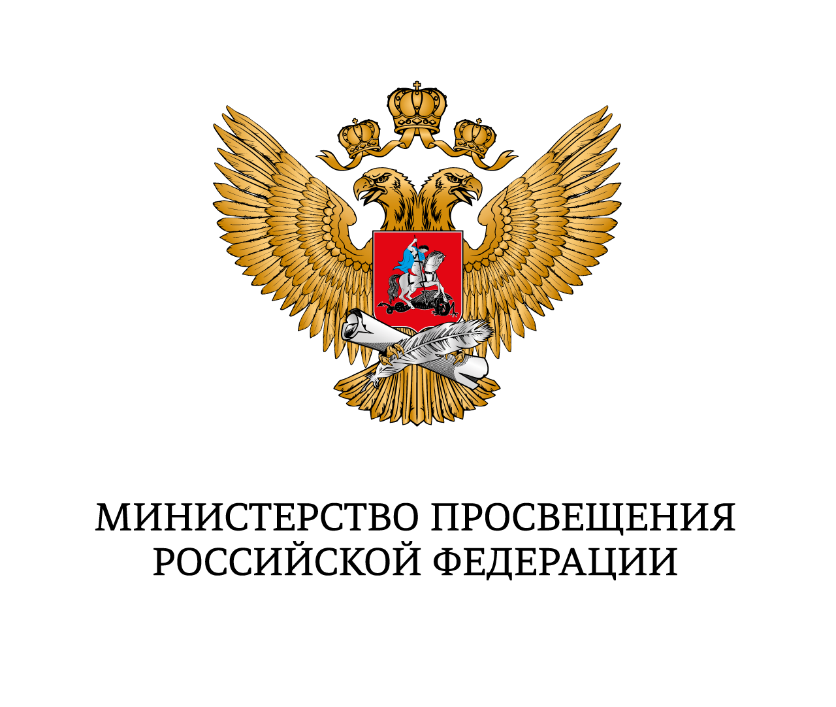 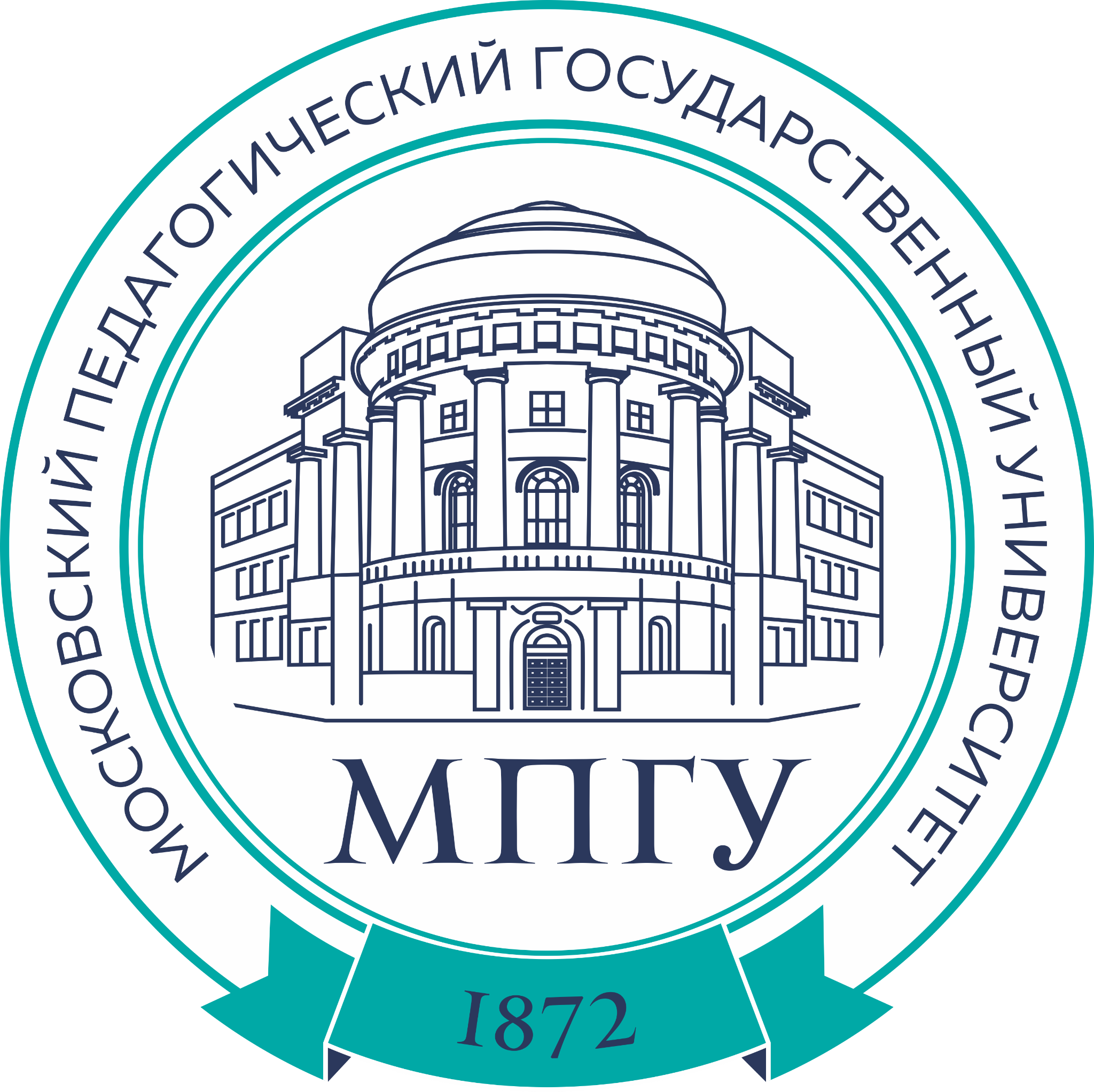 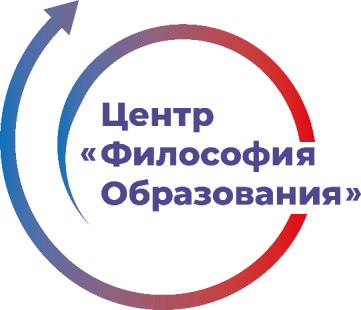 ОТ ИННОВАЦИОННОЙ ИДЕИ ДО СТАТУСА РЕКОМЕНДОВАННОЙ ПРАКТИКИ: СОВЕТЫ ЭКСПЕРТА ПО СОСТАВЛЕНИЮ ЗАЯВОК НА ПРИСВОЕНИЕ СТАТУСА ФИП
МИХАЙЛОВА Татьяна Ивановна 
к.пед.н., заслуженный учитель Российской Федерации,
рук. профильных психолого-педагогических классов, 
начальник Управления профориентации и трудоустройства Московского педагогического государственного университета
https://fip-edu.ru
Федеральные инновационные площадки как инструмент развития суверенной  системы образования России
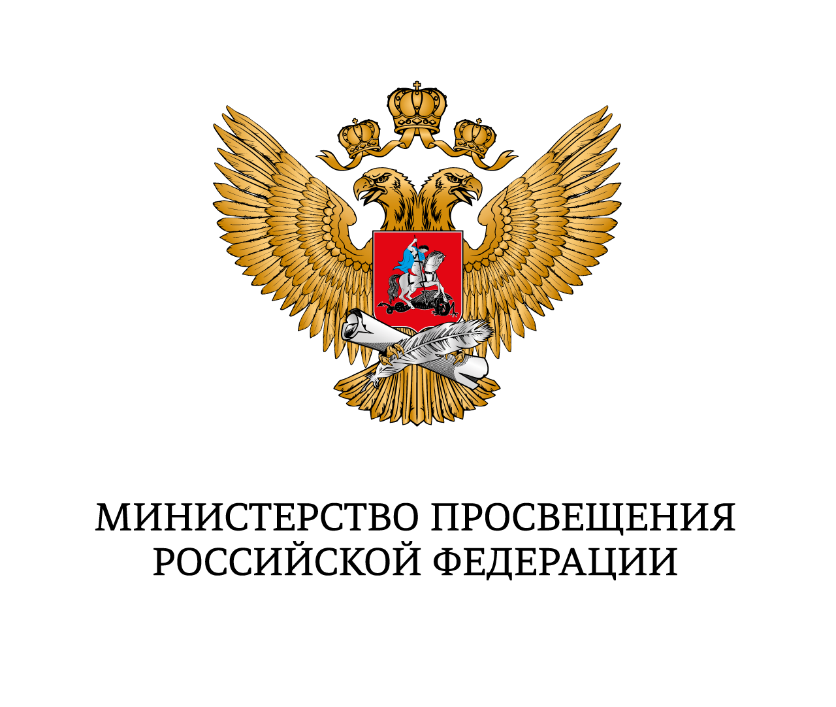 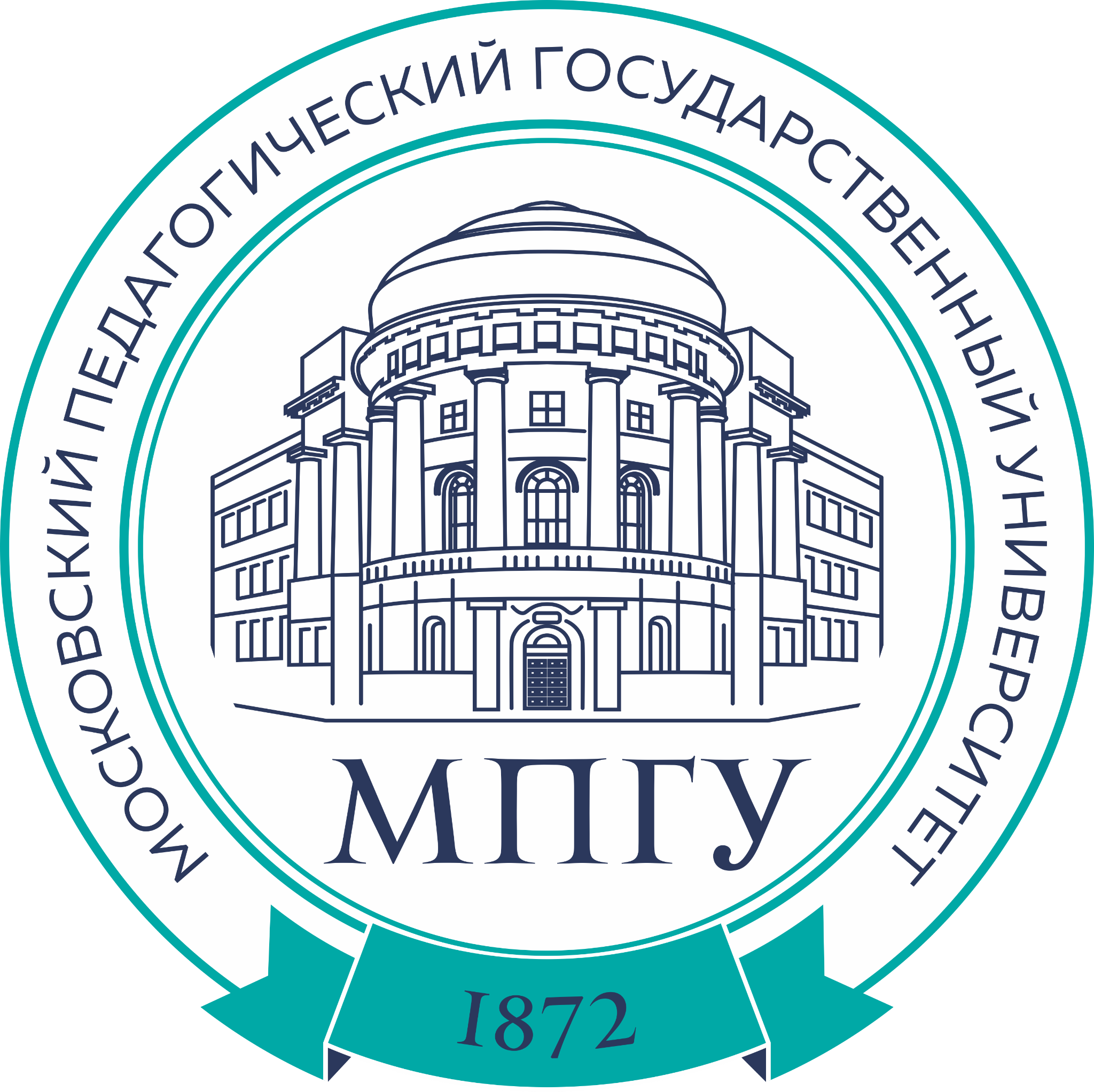 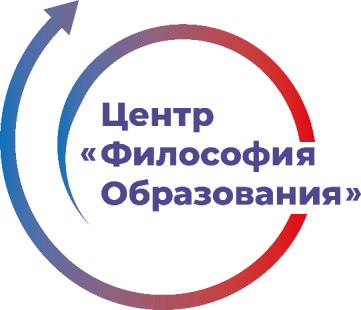 Процесс возникновения и внедрения новой идеи или же заимствования опыта с последующим претворением идеи
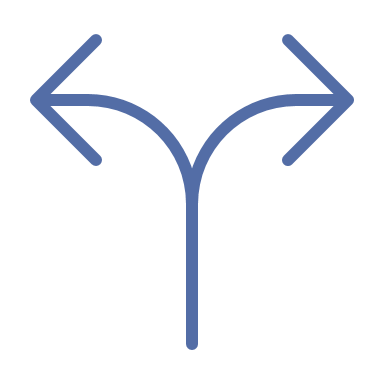 в конкретный образовательный продукт
в конкретную образовательную инновационную технологию
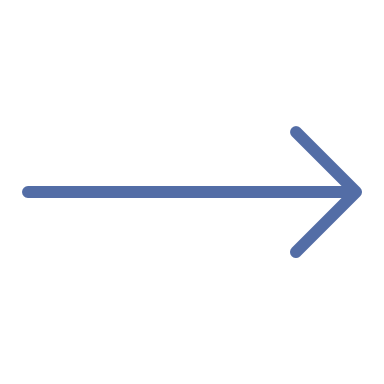 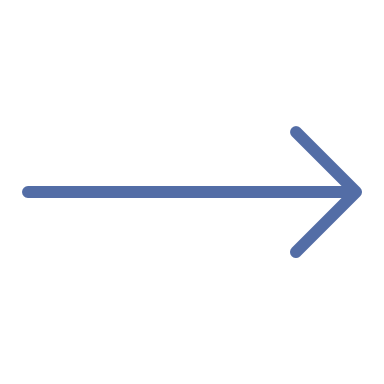 которые позволят поднять качественные показатели процесса образования на достаточно высокий уровень, соответствующий современным запросам государства, общества и самих субъектов ИД
https://fip-edu.ru
Федеральные инновационные площадки как инструмент развития суверенной  системы образования России
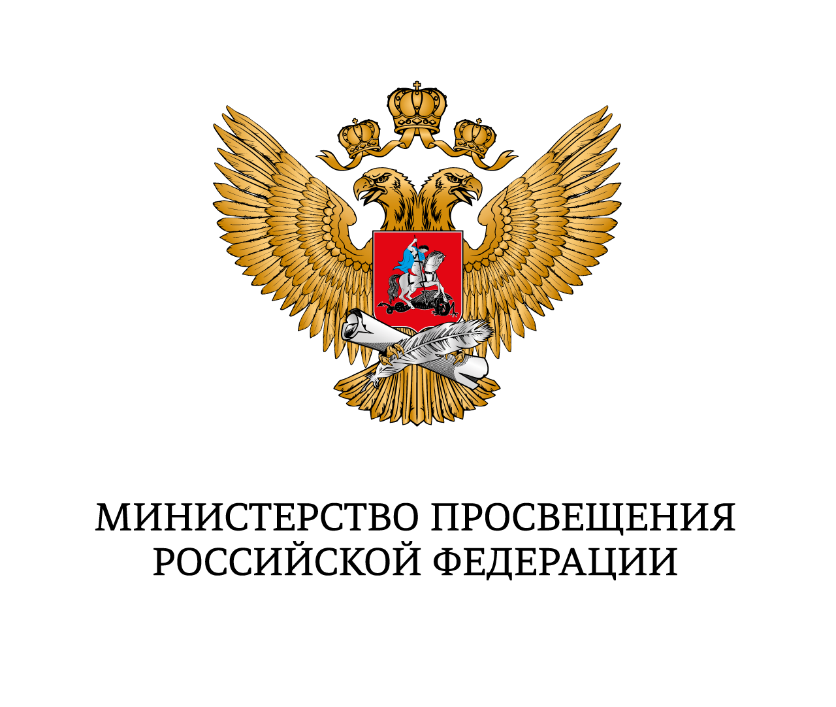 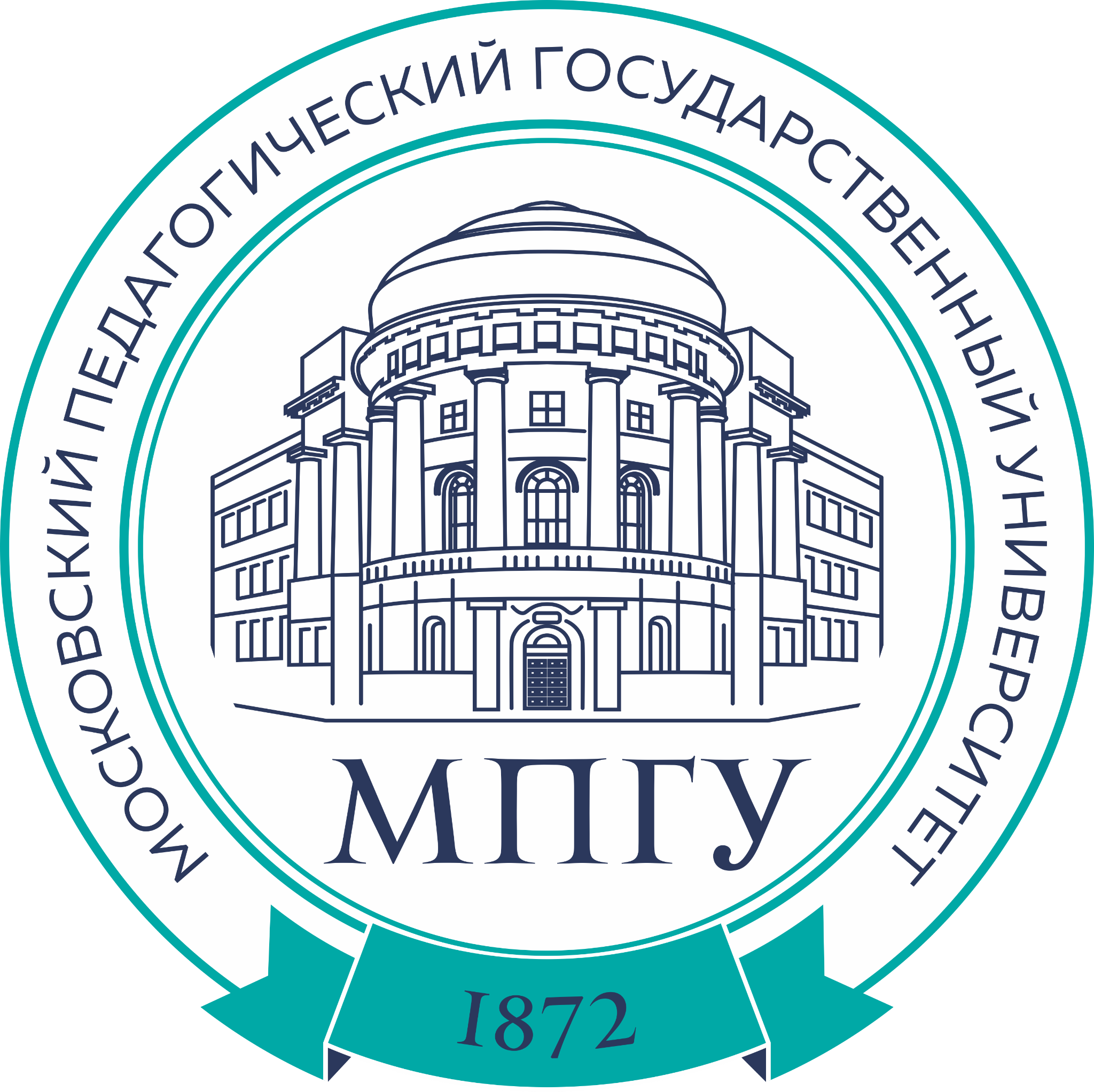 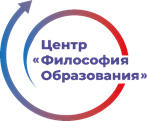 ФЕДЕРАЛЬНЫЕ ИННОВАЦИОННЫЕ ПЛОЩАДКИ
ИННОВАЦИОННАЯ ДЕЯТЕЛЬНОСТЬ В ОБРАЗОВАНИИ
система взаимосвязанных действий, направленных на преобразование сложившейся практики образования, на разрешение существующих в системе образования проблем
ИННОВАЦИОННЫЙ ПРОЕКТ
значимый для государственной политики и собственного развития организаций, реализующих образовательные программы, образовательный проект, который допускает возможность его массового тиражирования и(или) частичный перенос в образовательную практику других организаций
ЭФФЕКТЫ РАЗВИТИЯ СИСТЕМЫ ОБРАЗОВАНИЯ
наличие новых образовательных практик
https://fip-edu.ru
Федеральные инновационные площадки как инструмент развития суверенной  системы образования России
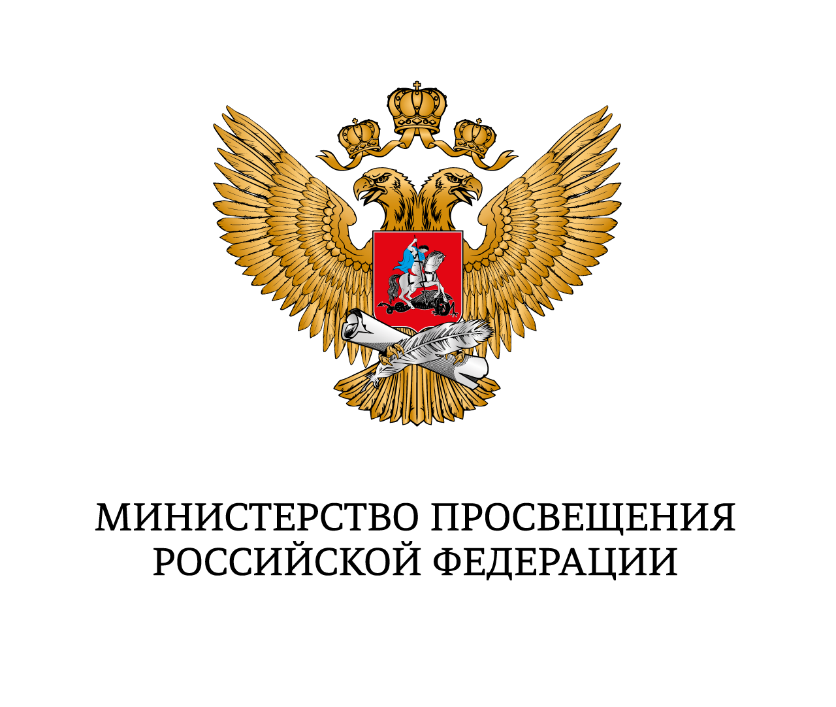 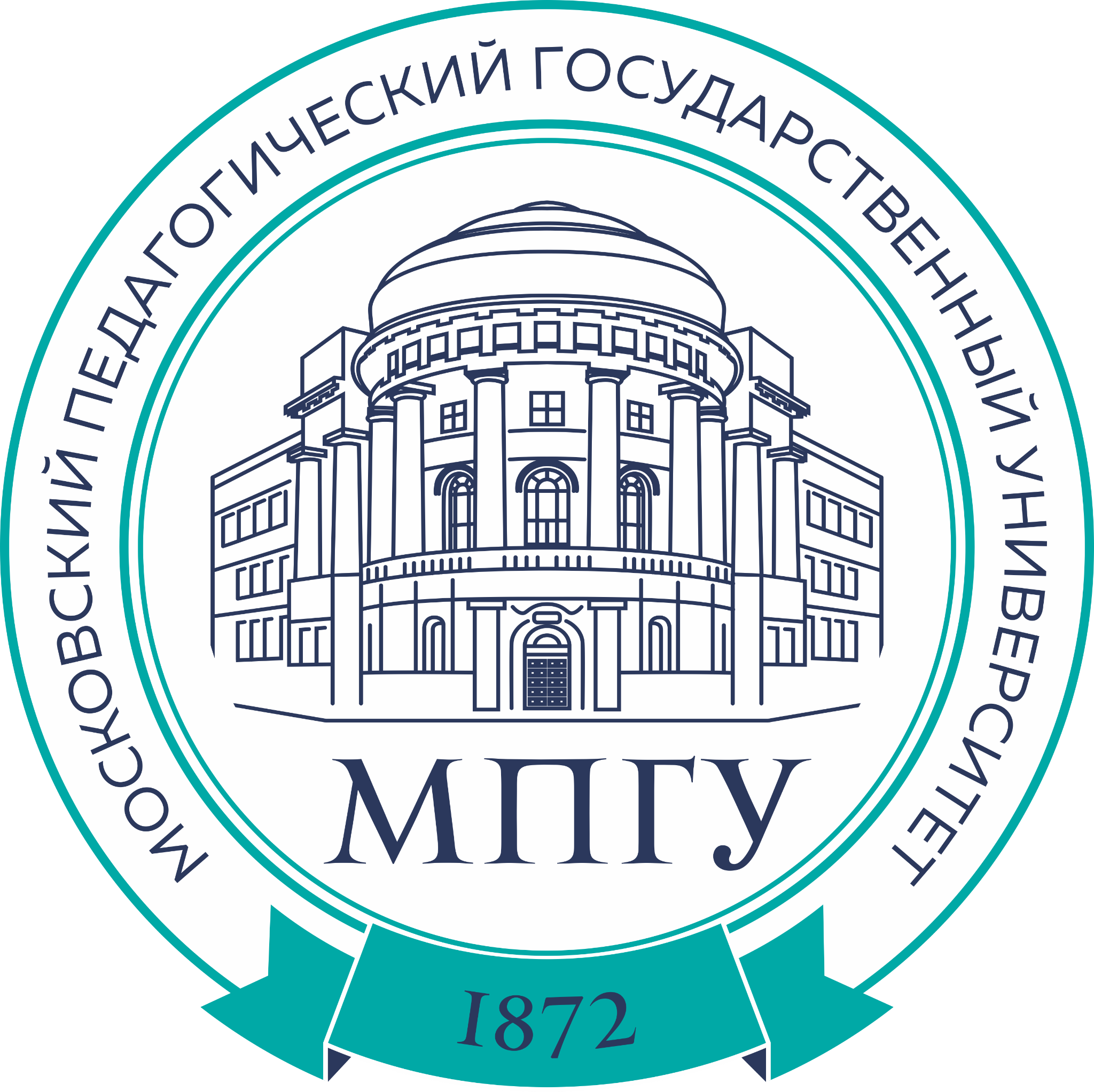 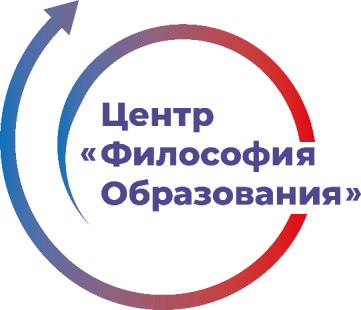 ИННОВАЦИОННАЯ СТРУКТУРА
Приоритетные стратегические направления
ГОСУДАРСТВЕННЫЕ
ОРИЕНТИРЫ
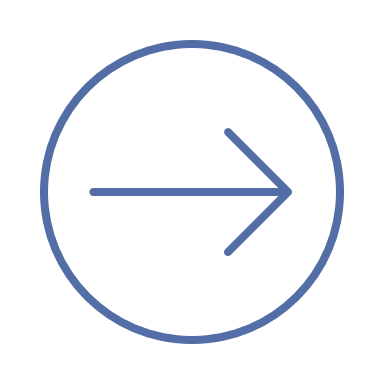 Инновационная площадка – место стажировок (повышения квалификации), исследовательская база, участник апробационных работ по формированию новой образовательной  практики
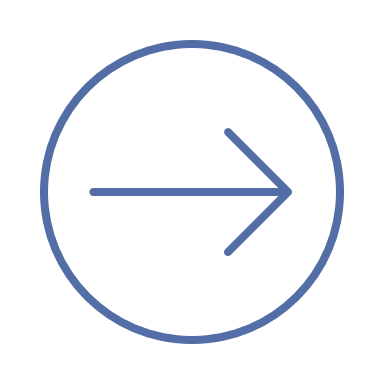 ПРОДВИЖЕНИЕ
РЕЗУЛЬТАТОВ
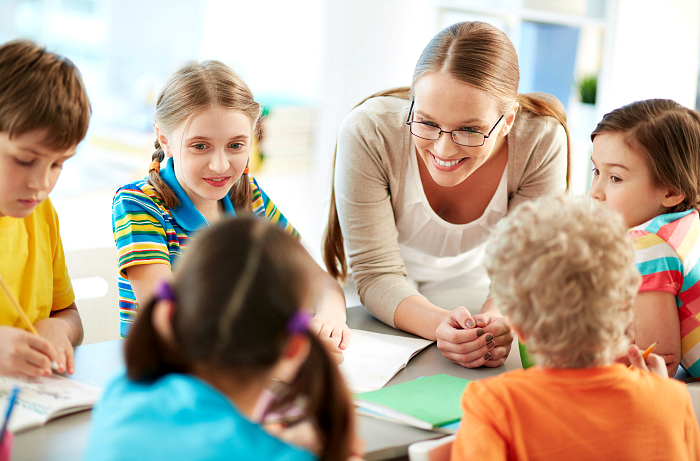 https://fip-edu.ru
Федеральные инновационные площадки как инструмент развития суверенной  системы образования России
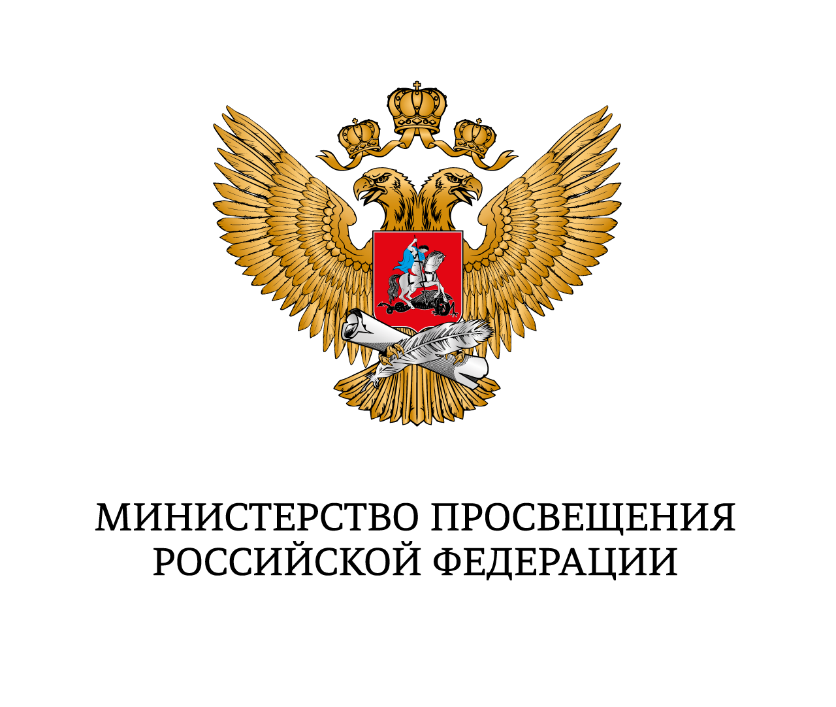 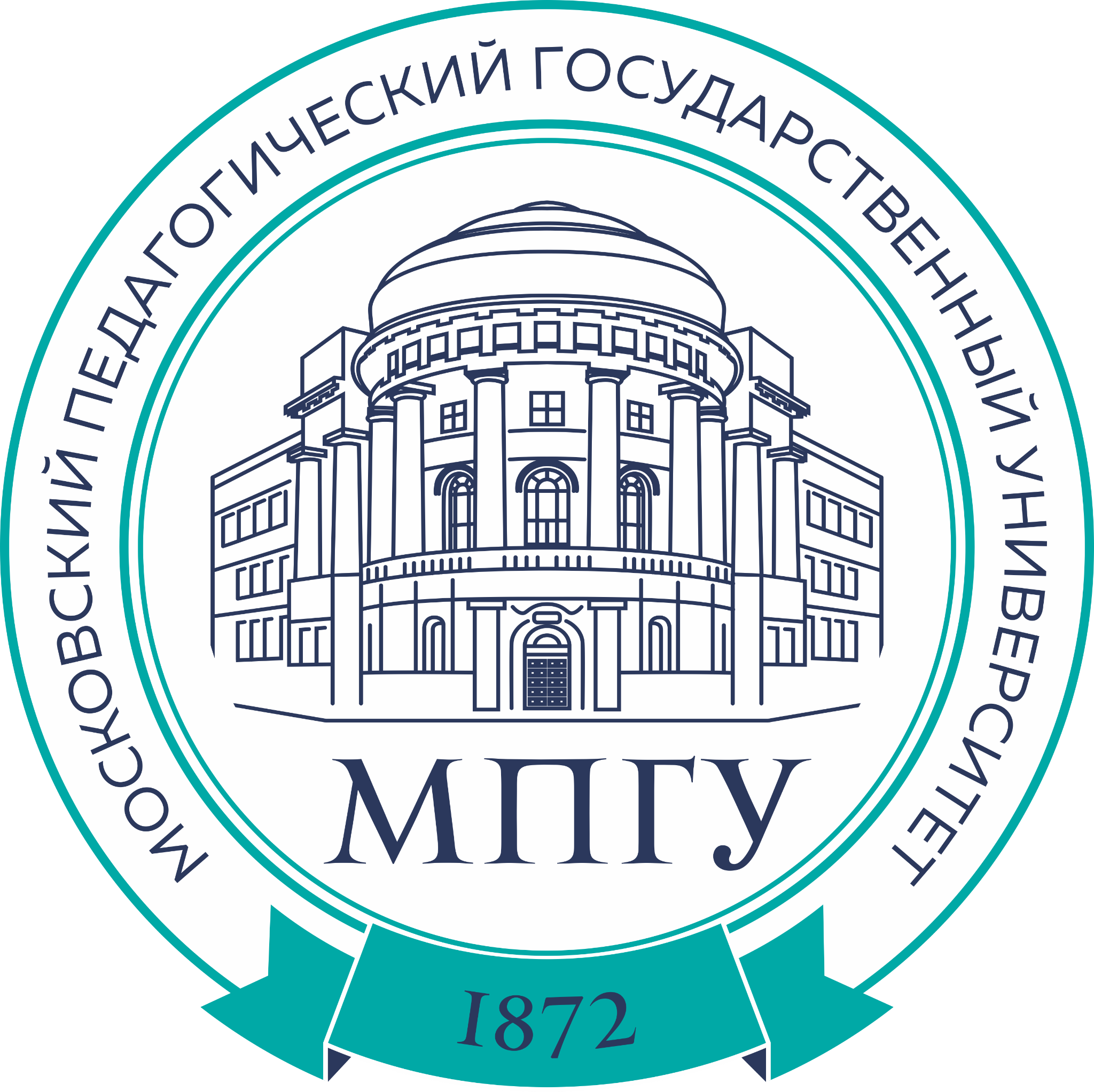 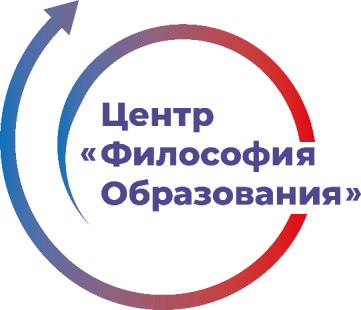 Ошибки в пункте 2.3 
Направление деятельности инновационной площадки , в рамках которого реализуется представленный проект
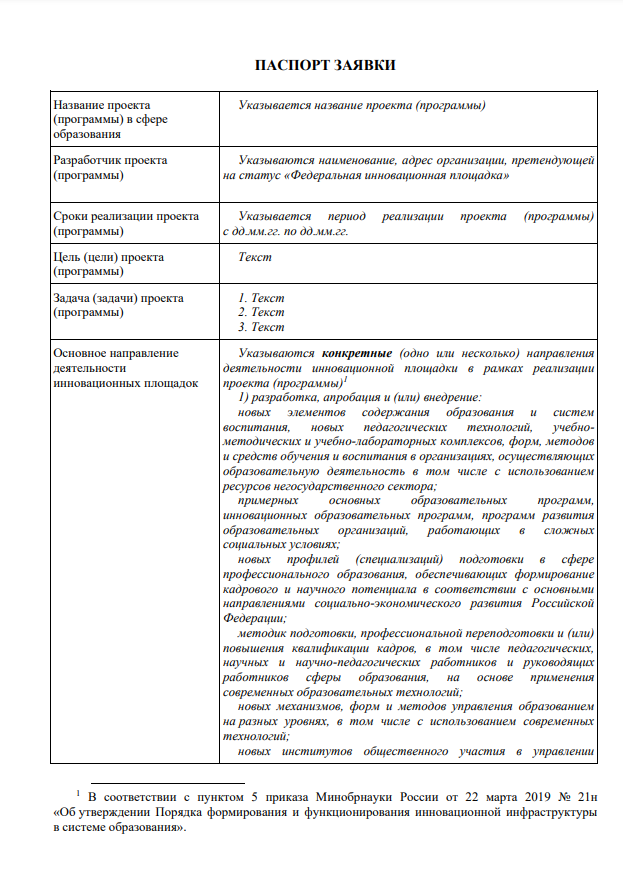 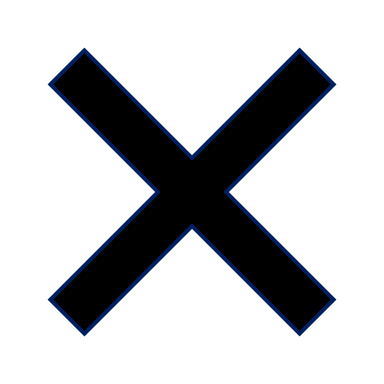 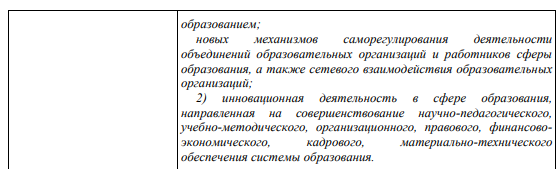 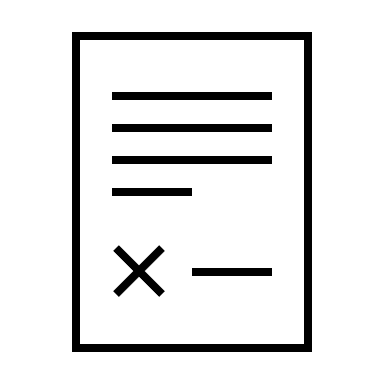 https://fip-edu.ru
Федеральные инновационные площадки как инструмент развития суверенной  системы образования России
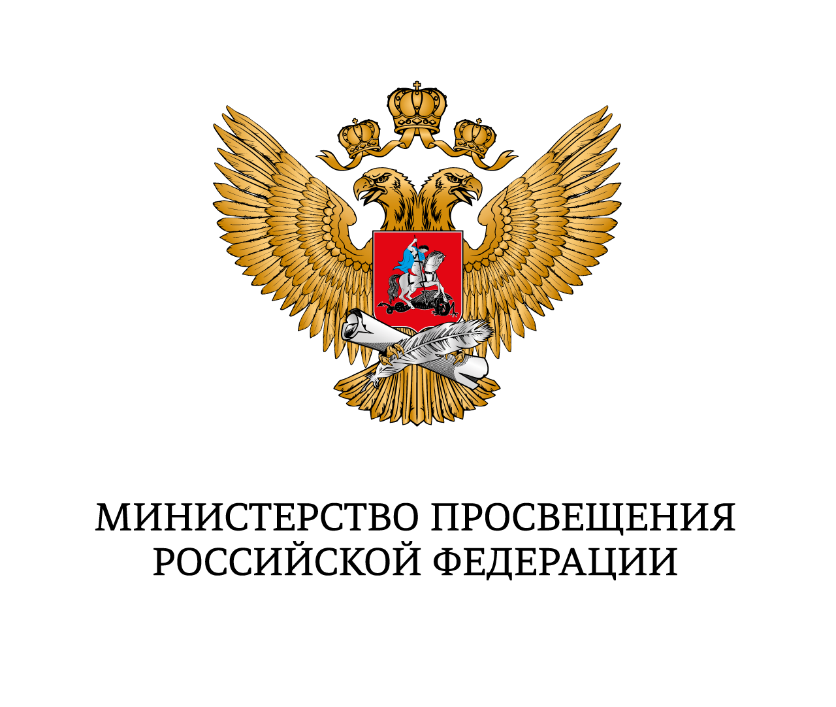 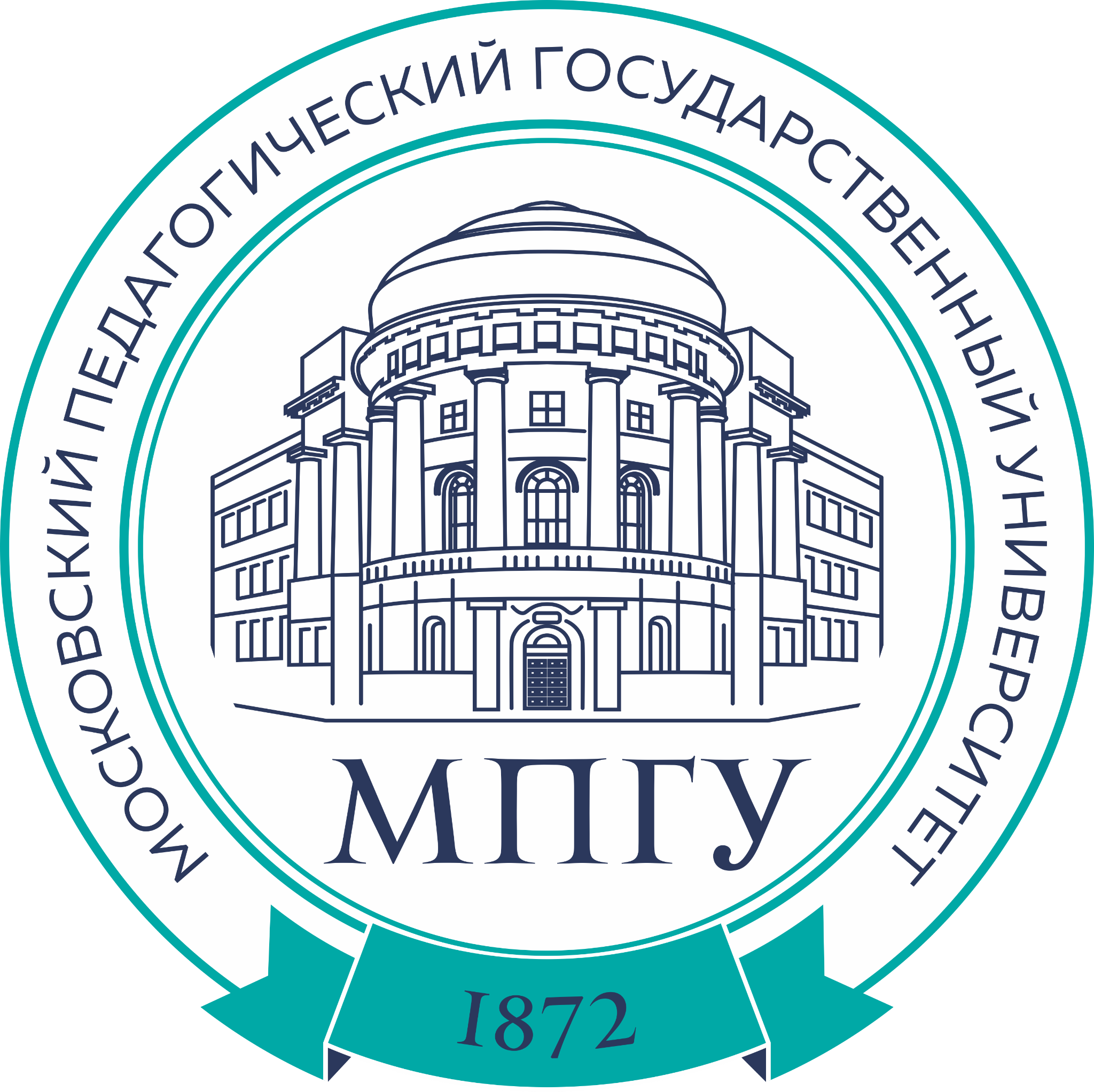 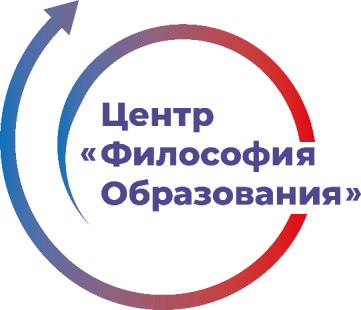 ОШИБКИ
Инновационный потенциал проекта
Обоснование инновационного проекта на федеральном уровне
Отсутствие полноценного научного фундамента содержания инновации,  не конкретизированы общие подходы или не показана интеграция различных подходов
«Расплывчатость» формулировок новизны проекта, его инновационного потенциала
Нарушение логической последовательности  (цель-задачи)
https://fip-edu.ru
Федеральные инновационные площадки как инструмент развития суверенной  системы образования России
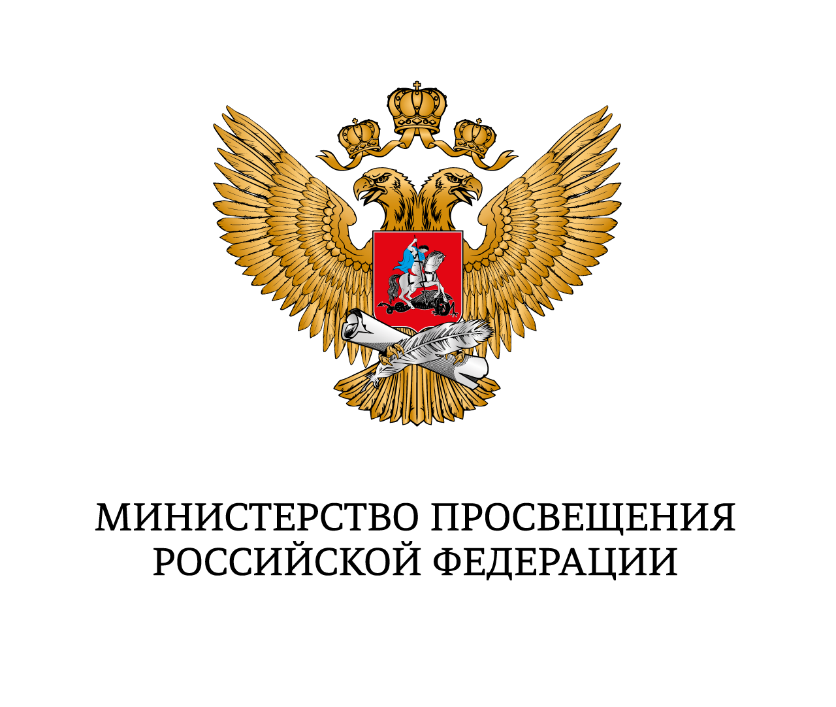 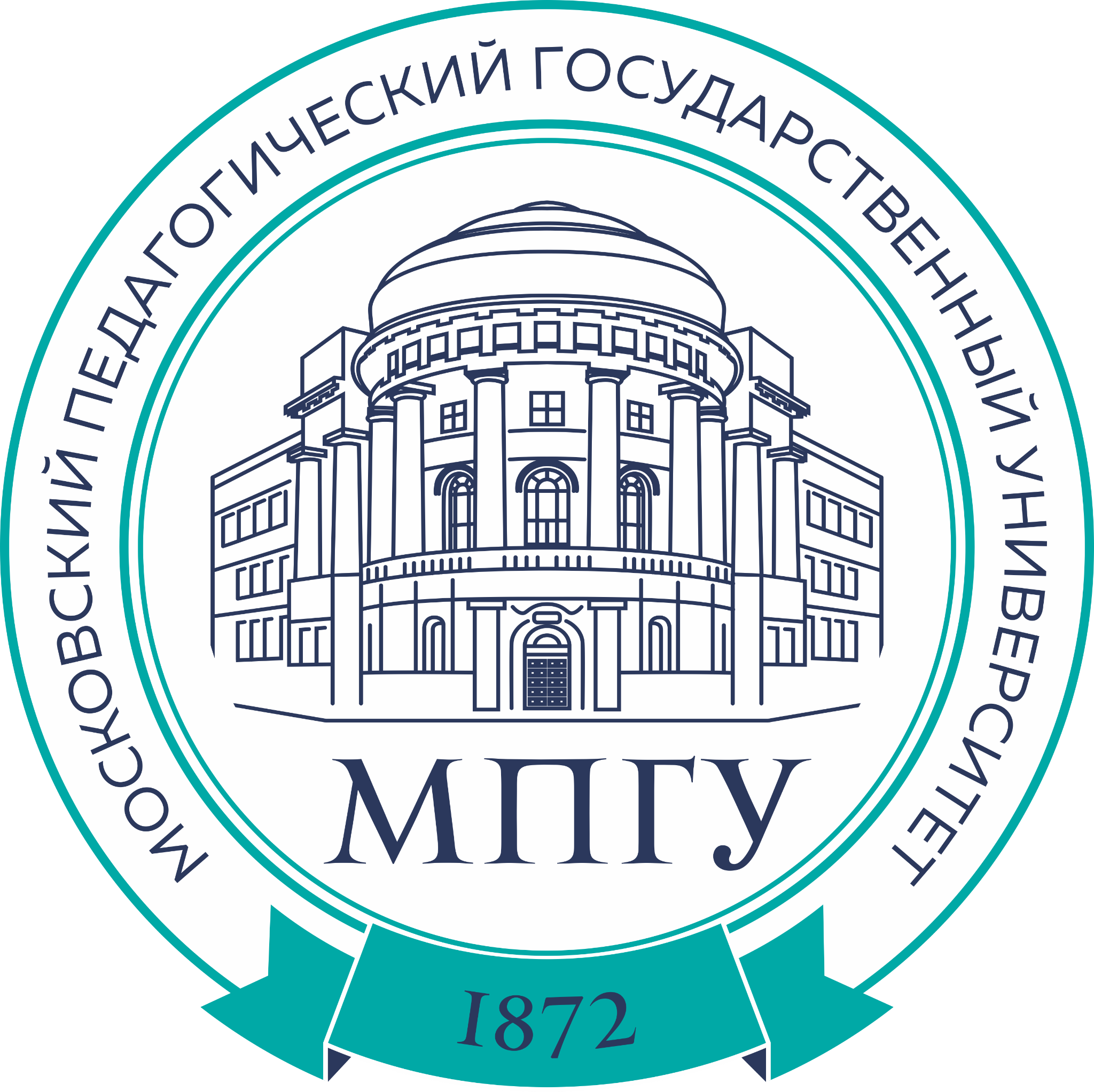 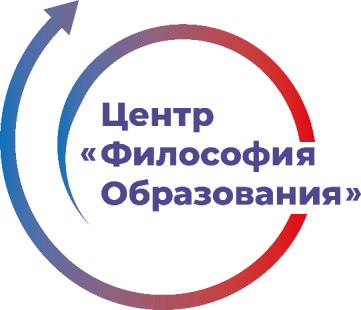 ОШИБКИ
Оценка успешности инновационной психолого-педагогической деятельности в значительной степени зависит от развития личности обучающихся
Отсутствует психо-физиологический мониторинг и анализ влияния цифровых технологий на здоровье учащихся
Нарушение логической связи между декларируемым инновационным потенциалом и средствами контроля и обеспечения результативности (критерии и методики их отслеживания): не указаны критерии (показаны промежуточные результаты). Например, «участие в семинарах и конференциях разного рода»
В результате реализации проекта появляются комплекты локальных нормативных документов, которые не выходят  за пределы ОО, т.е. не носят универсальный характер
https://fip-edu.ru
Федеральные инновационные площадки как инструмент развития суверенной  системы образования России
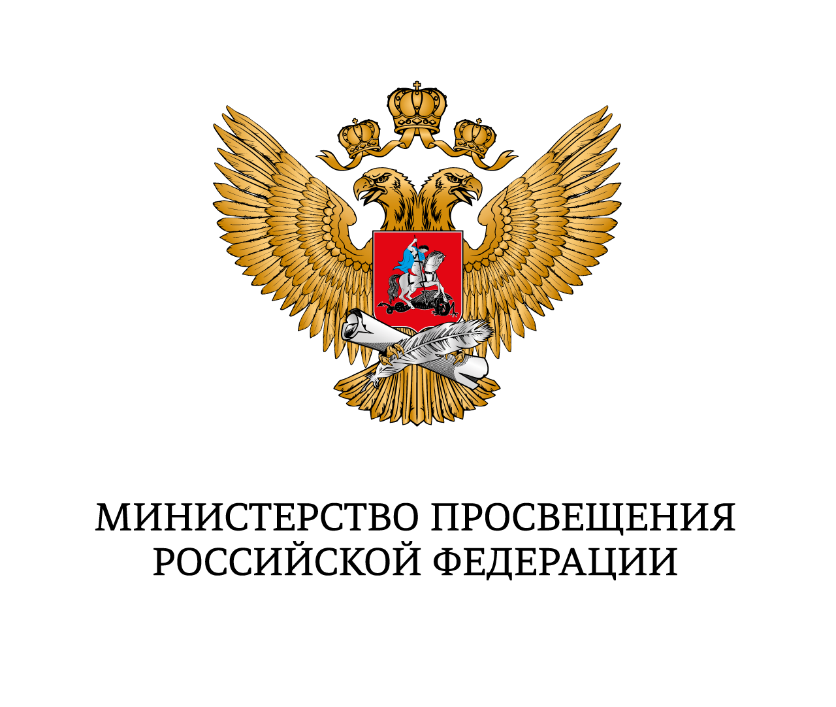 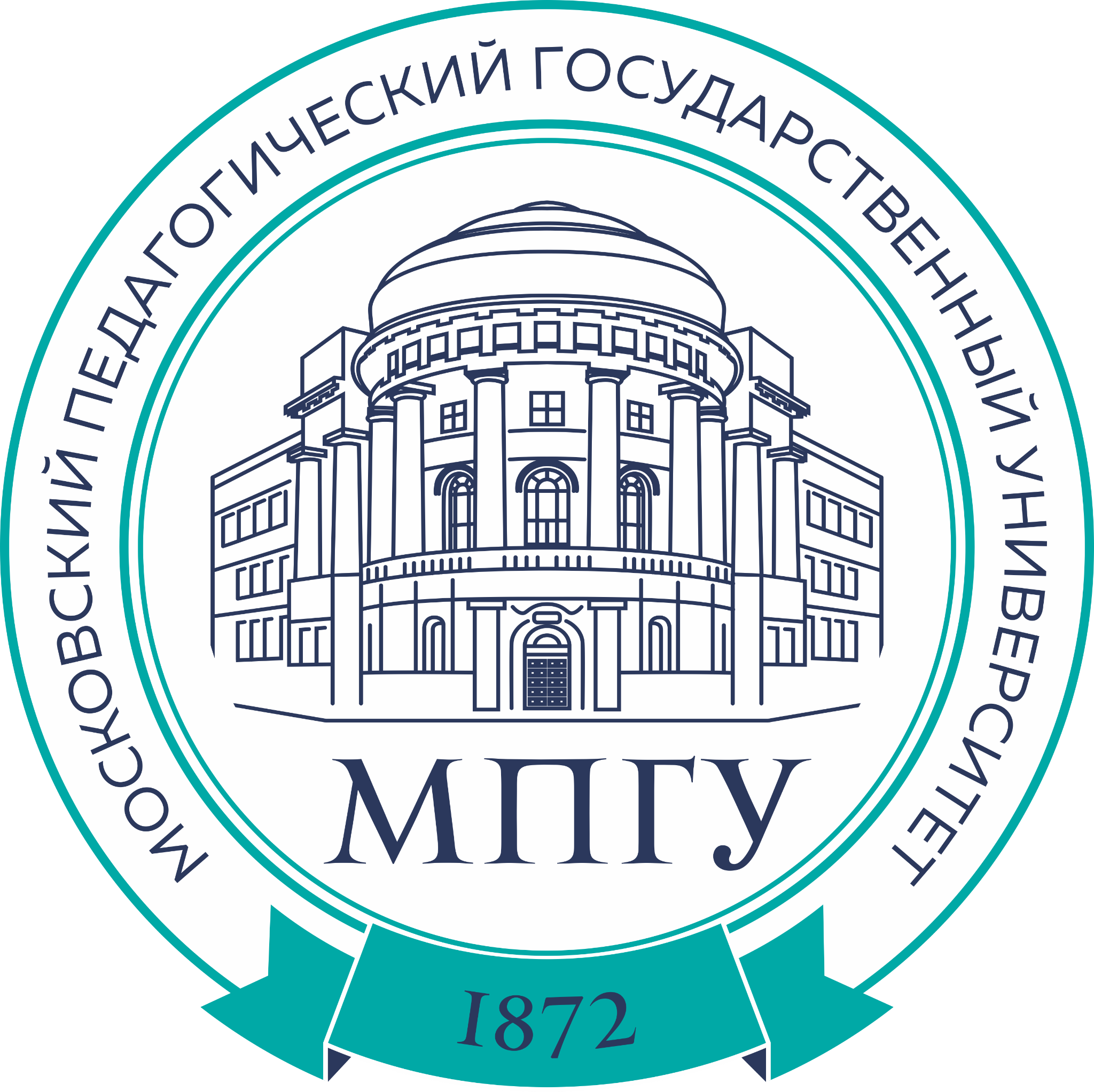 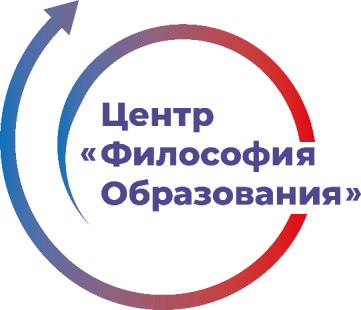 ФЕДЕРАЛЬНАЯ ИННОВАЦИОННАЯ ПЛОЩАДКА
1
Инновационность разрабатываемого продукта проекта
2
Наличие локальных НПА, способных стать модельными для других ОО
3
Наличие новой образовательной практики, показывающей качественные результаты
https://fip-edu.ru
Федеральные инновационные площадки как инструмент развития суверенной  системы образования России
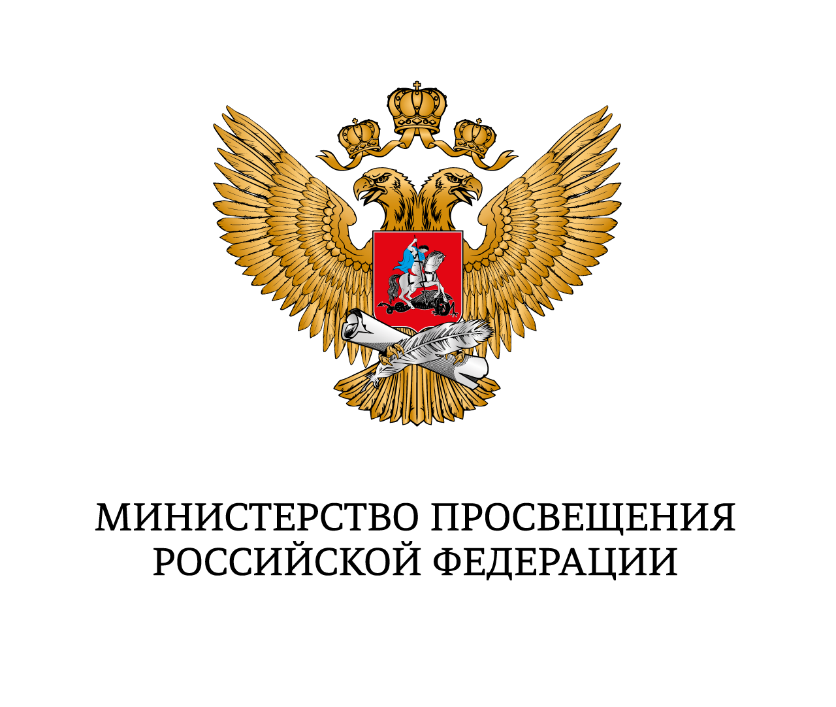 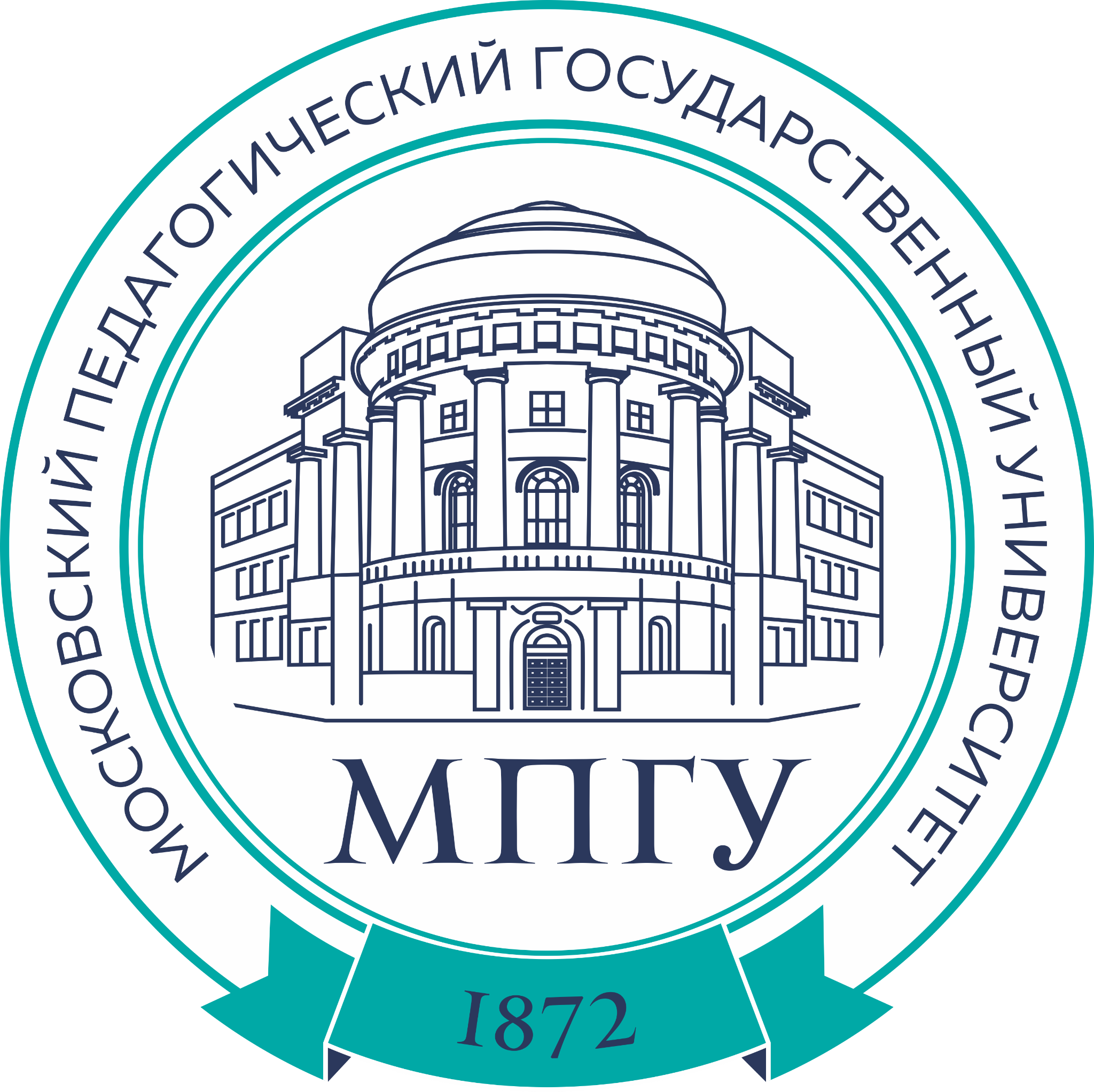 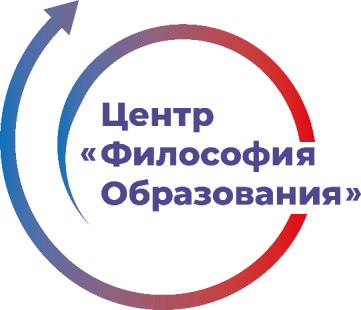 ТЕХНОЛОГИЧЕСКИЕ АСПЕКТЫ РАБОТЫ ИС ФИП
ПАЗИНА Людмила Олеговна
к.ф.н, начальник Управления методологии и социологических исследований 
ВНМЦ «Философия образования» Московского педагогического государственного университета
https://fip-edu.ru
Федеральные инновационные площадки как инструмент развития суверенной  системы образования России
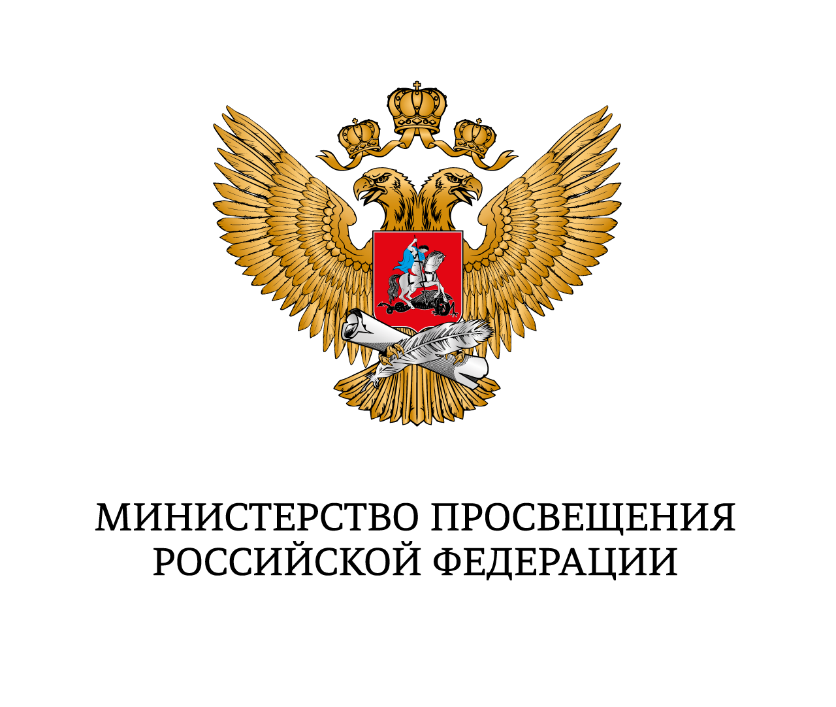 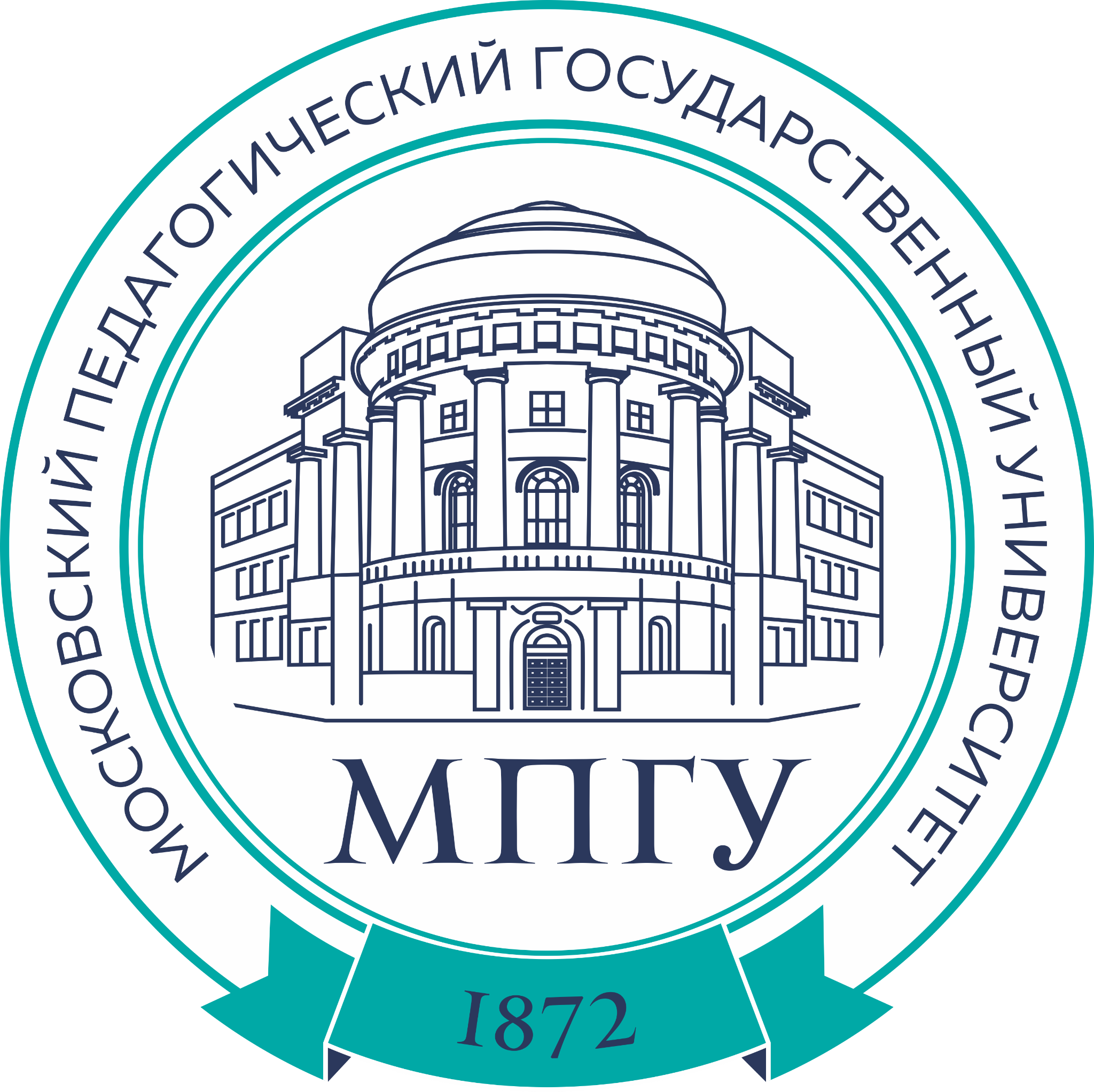 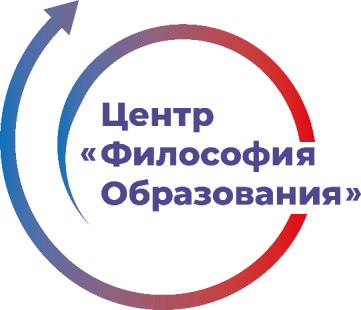 АКТУАЛЬНЫЙ САЙТ ИНФОРМАЦИОННОЙ СИСТЕМЫ СОПРОВОЖДЕНИЯ ДЕЯТЕЛЬНОСТИ ФЕДЕРАЛЬНЫХ ИННОВАЦИОННЫХ ПЛОЩАДОК
https://fip-edu.ru
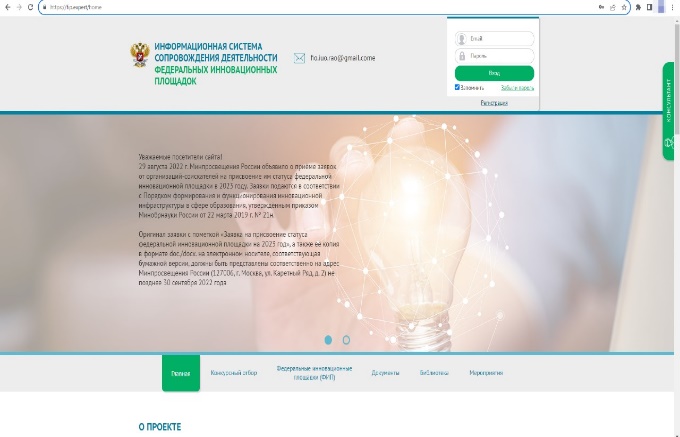 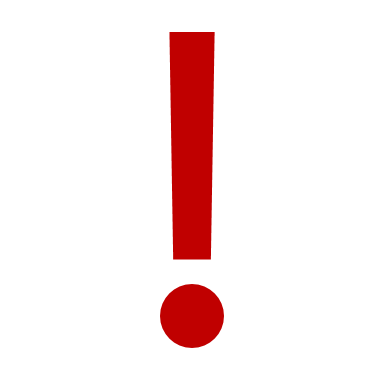 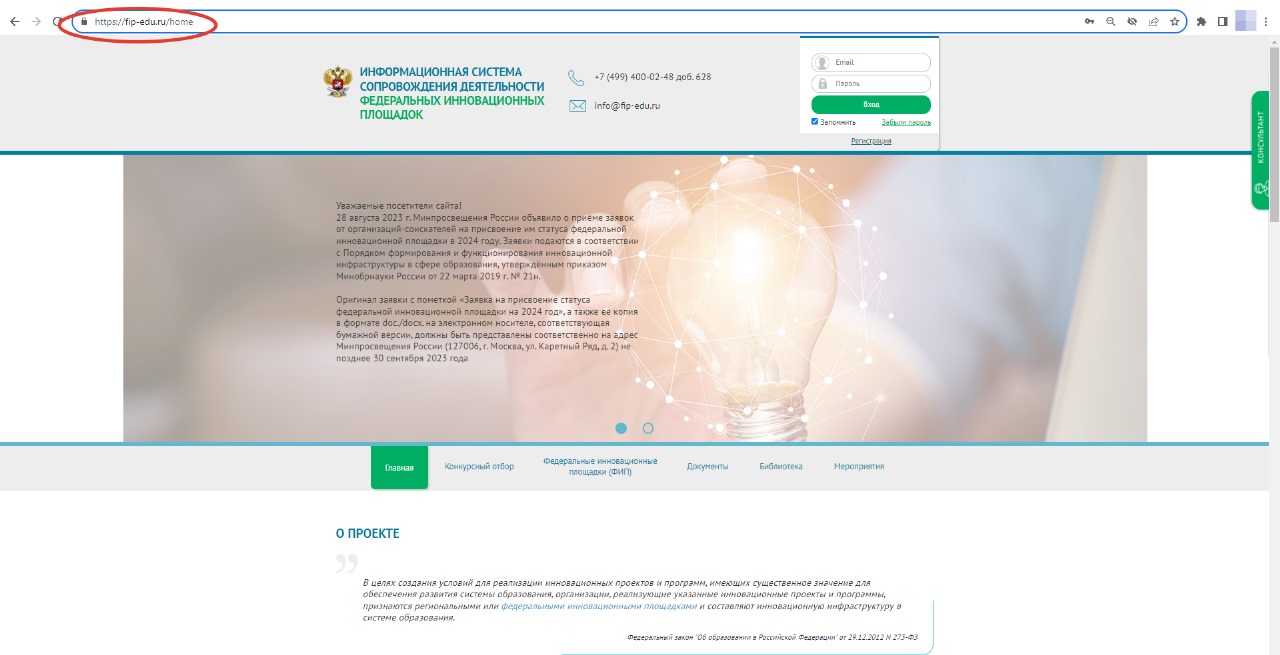 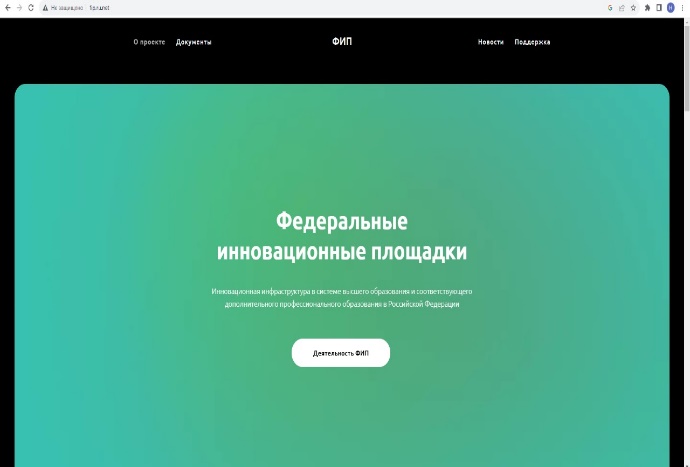 https://fip-edu.ru
Федеральные инновационные площадки как инструмент развития суверенной  системы образования России
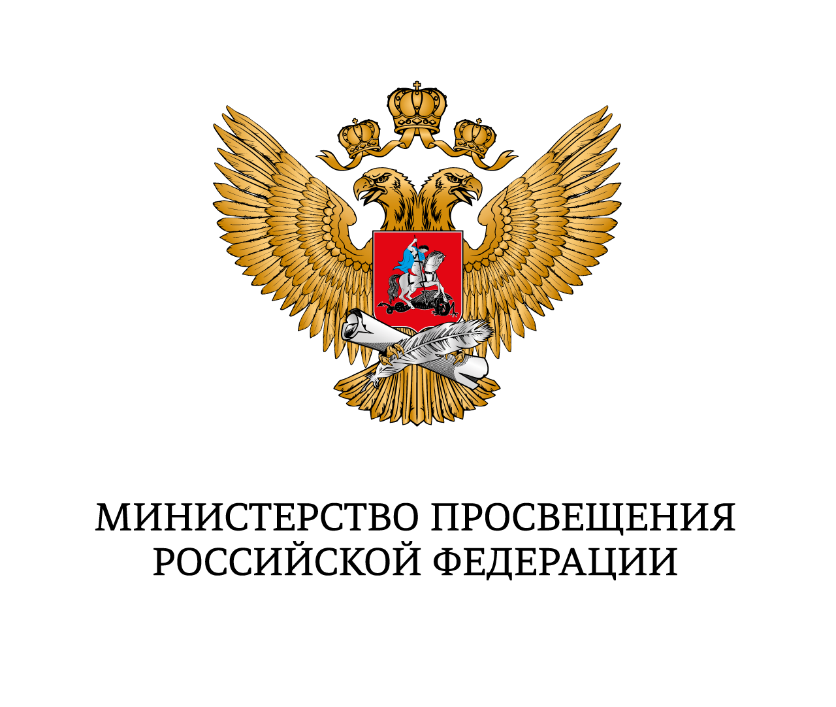 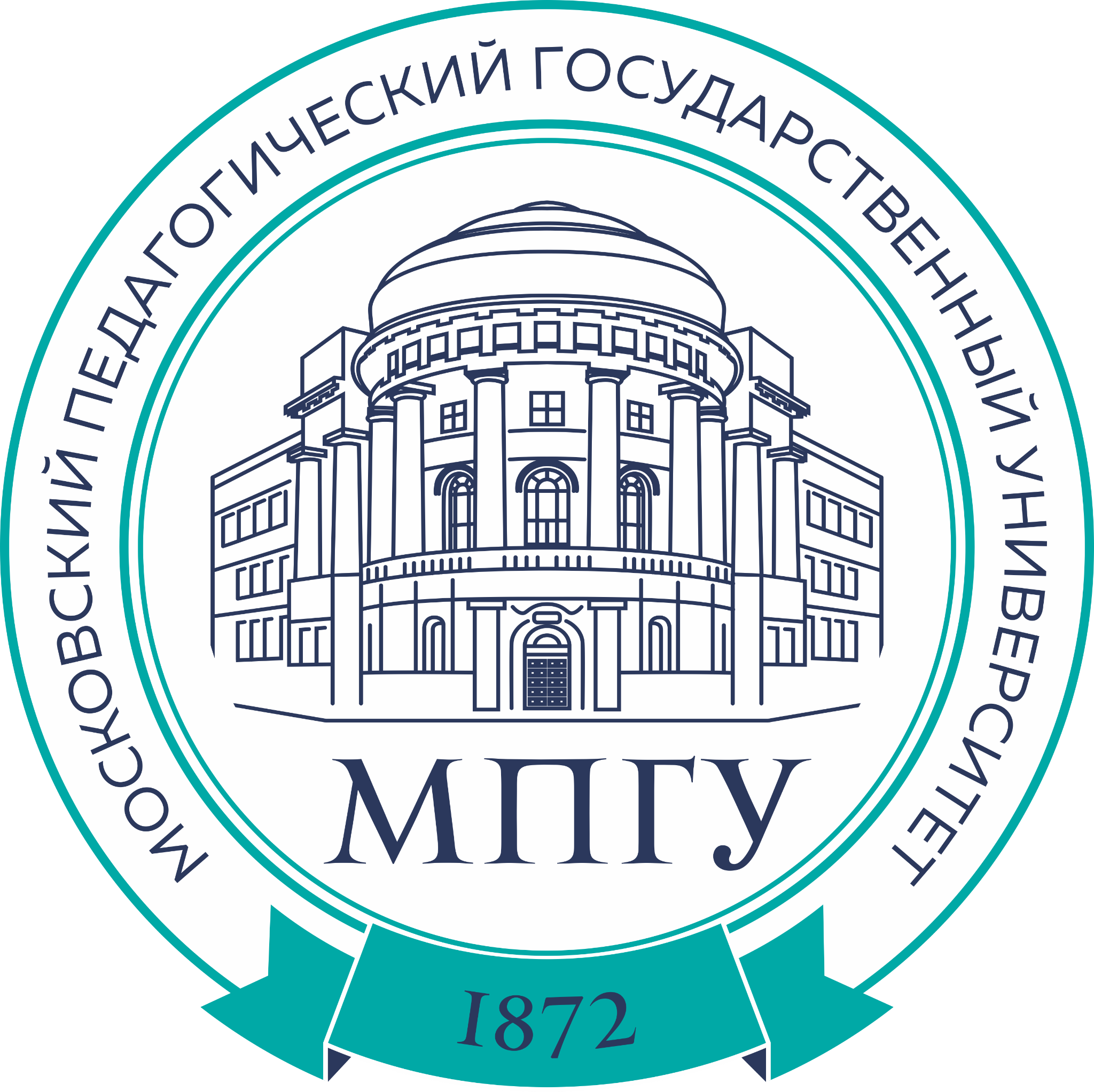 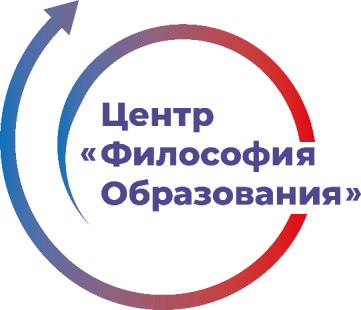 СОСТАВЛЕНИЕ
Заявок
Отчетов
Регистрация заявки организации-соискателя
Вход в личный кабинет действующих ФИП
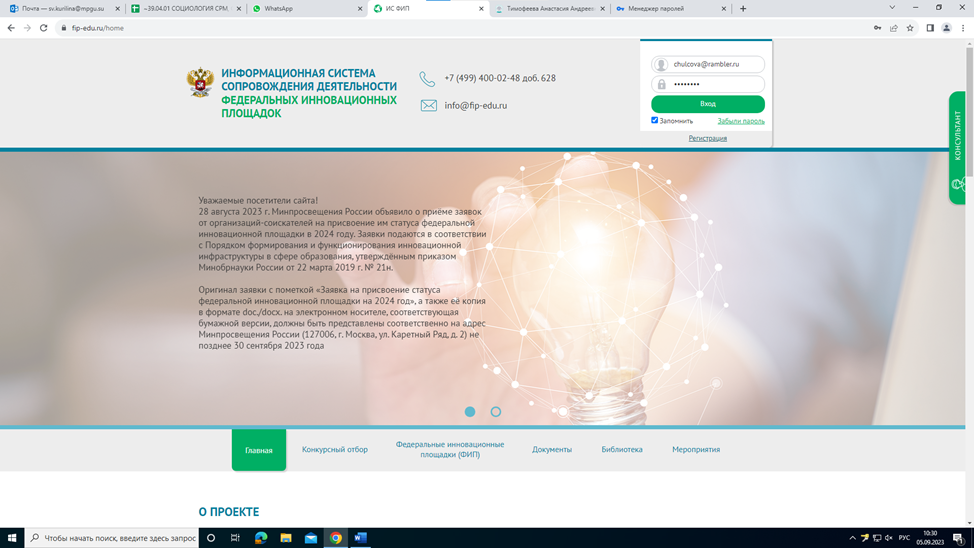 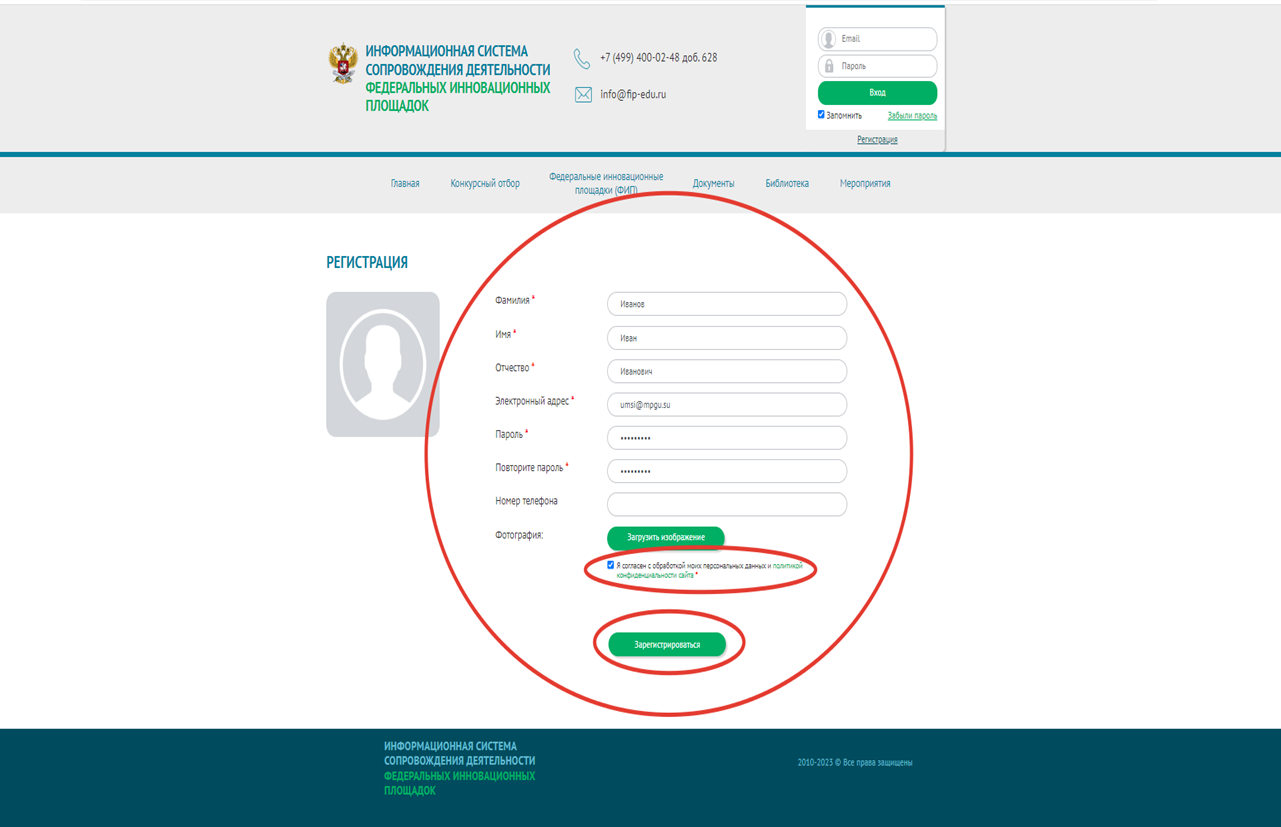 Федеральные инновационные площадки как инструмент развития суверенной  системы образования России
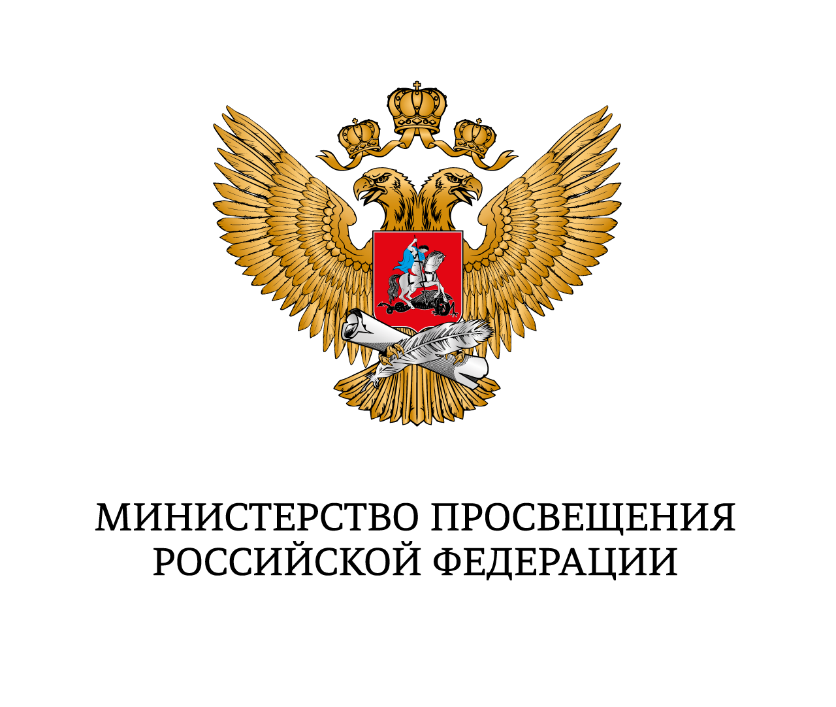 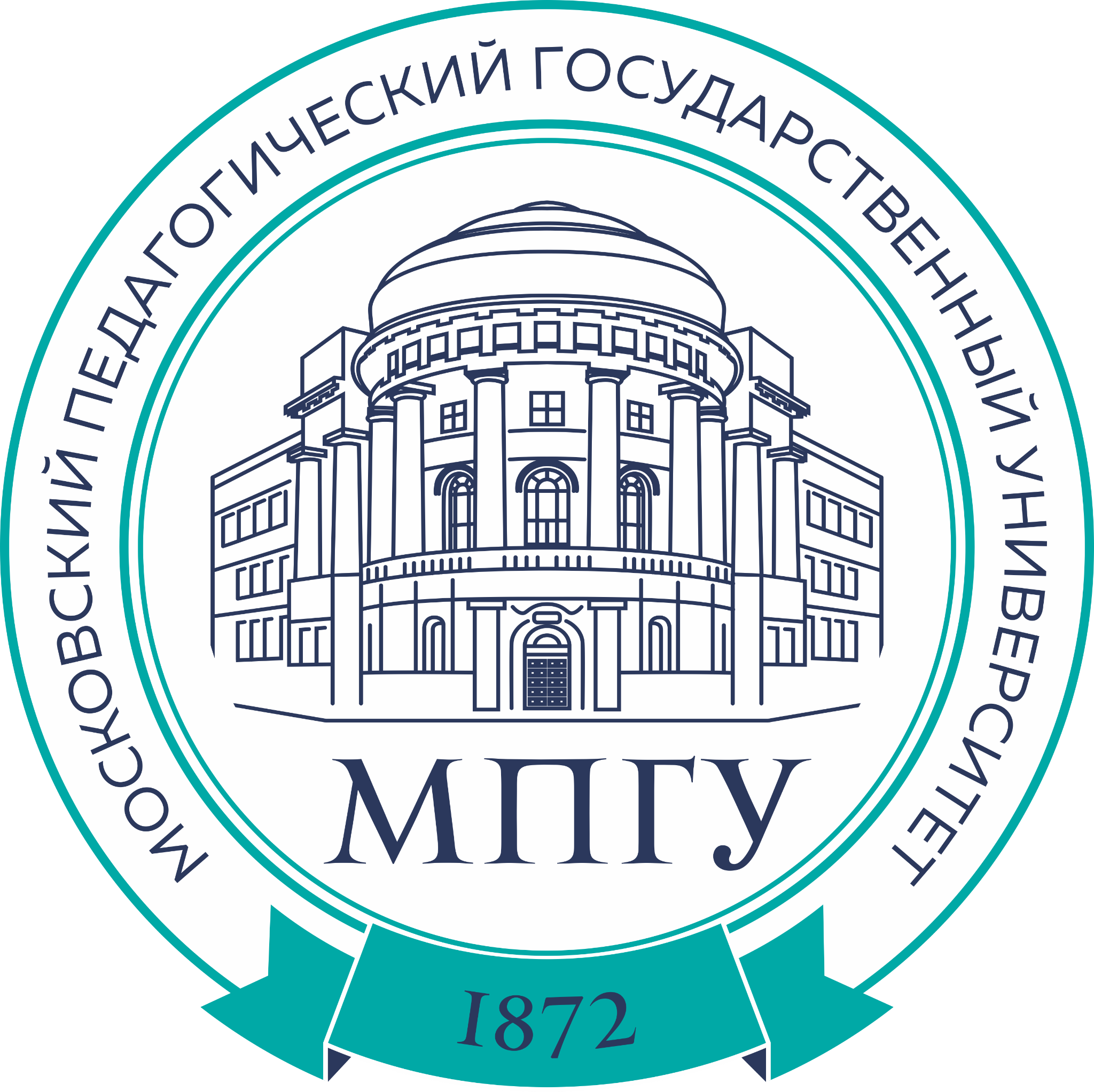 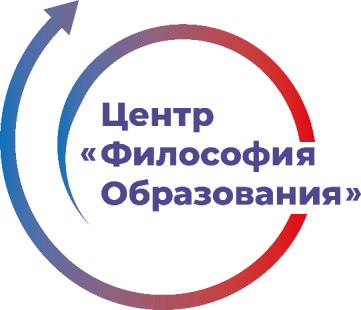 РЕГИСТРАЦИЯ ЗАЯВКИ ОРГАНИЗАЦИИ-СОИСКАТЕЛЯ
На главной странице нажать кнопку «Регистрация»
Заполнить окно регистрации
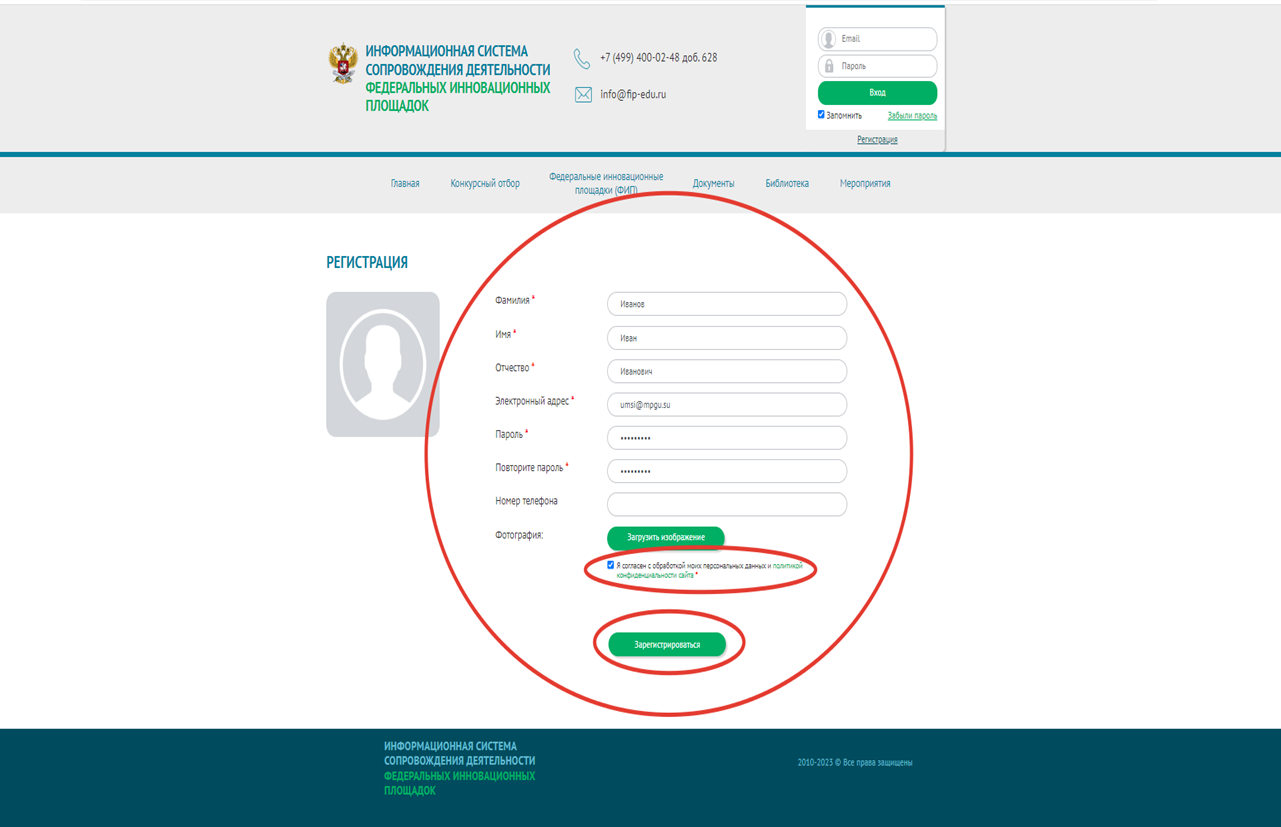 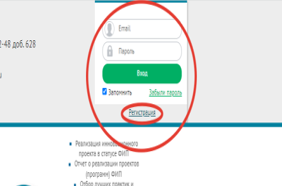 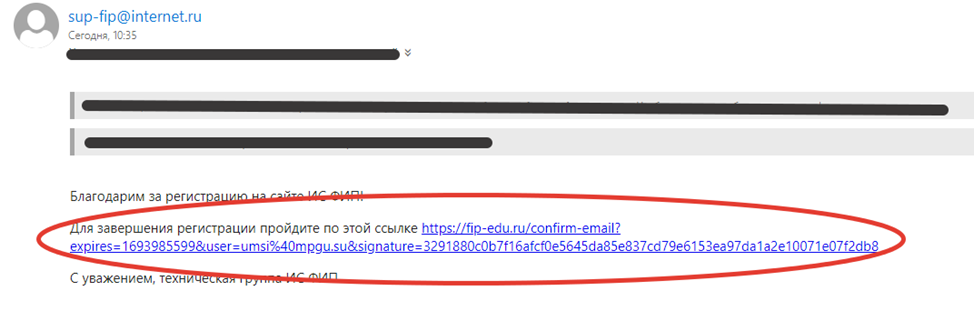 Федеральные инновационные площадки как инструмент развития суверенной  системы образования России
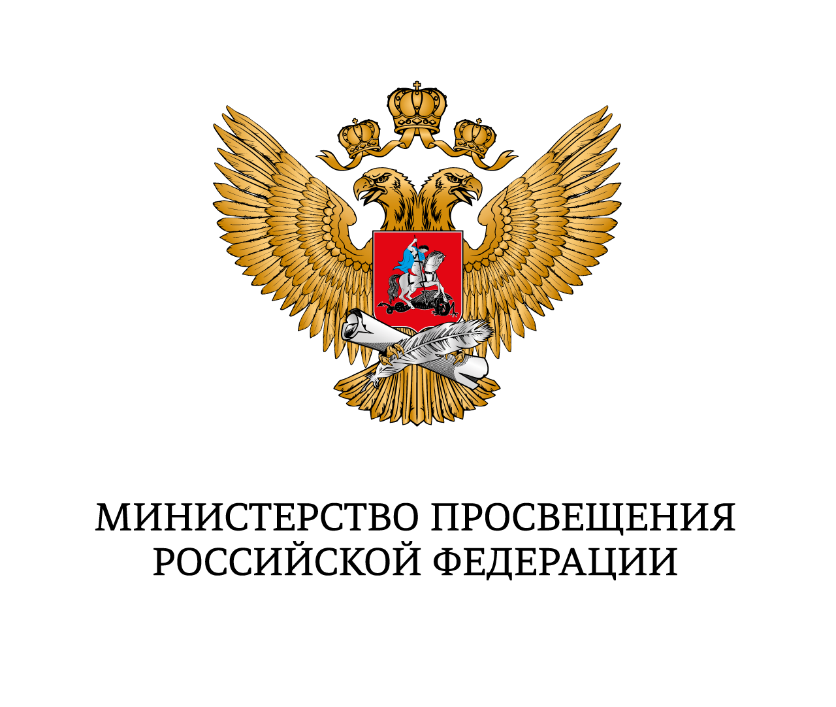 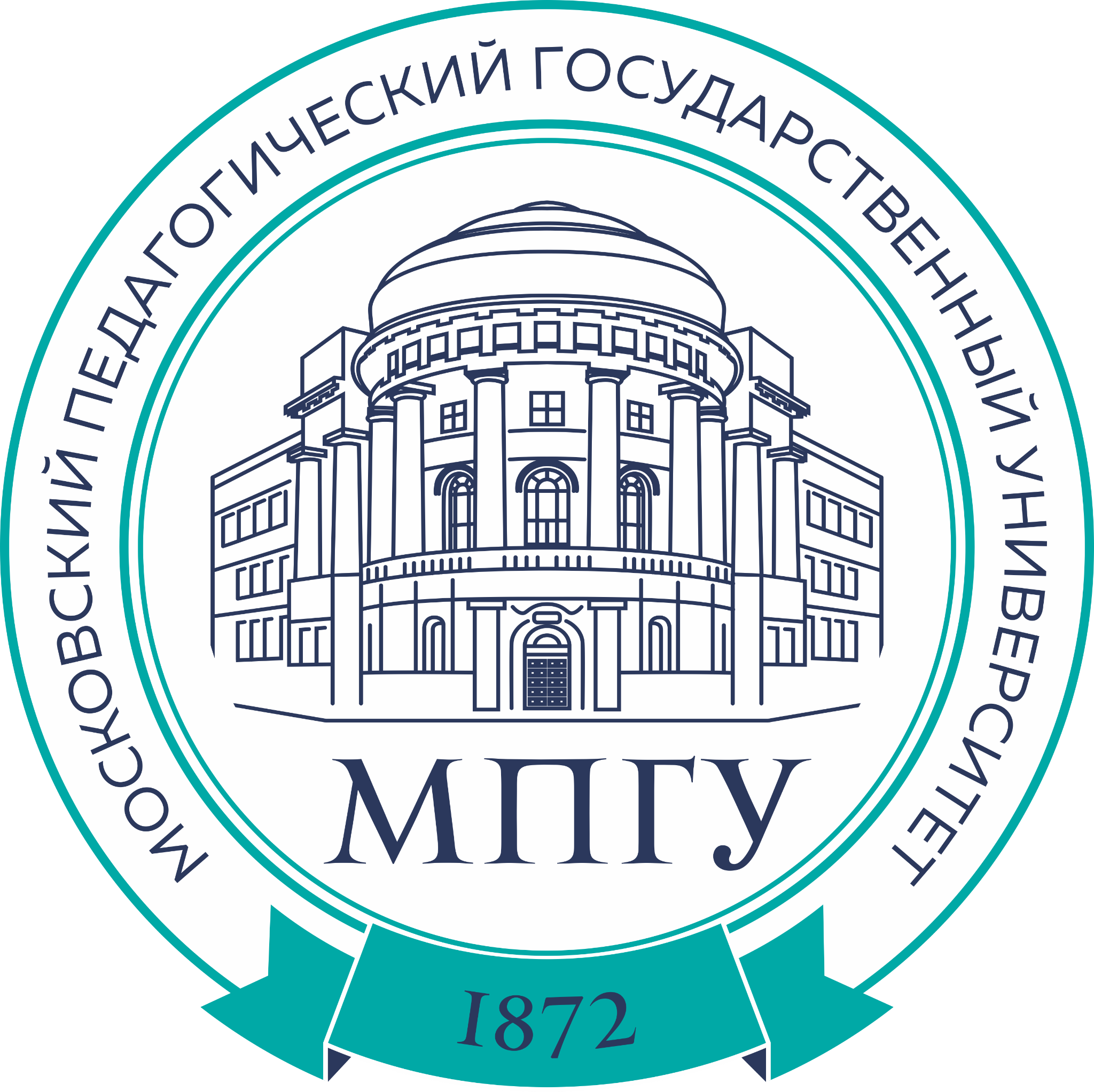 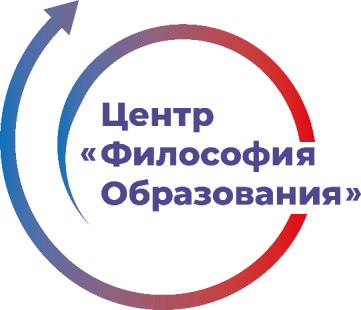 Заходим на главную страницу сайта и вводим свои данные
Выбираем раздел «Моя заявка»
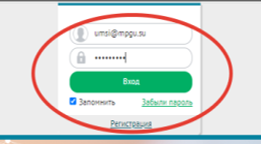 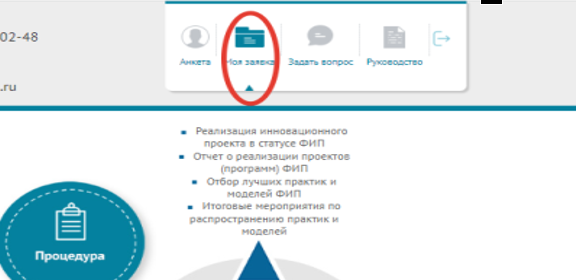 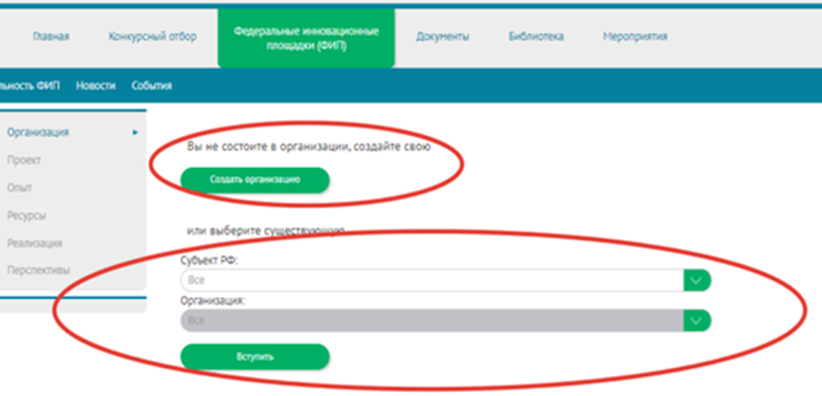 В разделе Федеральные инновационные площадки выбираем :
Создать свою, если не состоите в организации
Выбрать существующую организацию
https://fip-edu.ru
Федеральные инновационные площадки как инструмент развития суверенной  системы образования России
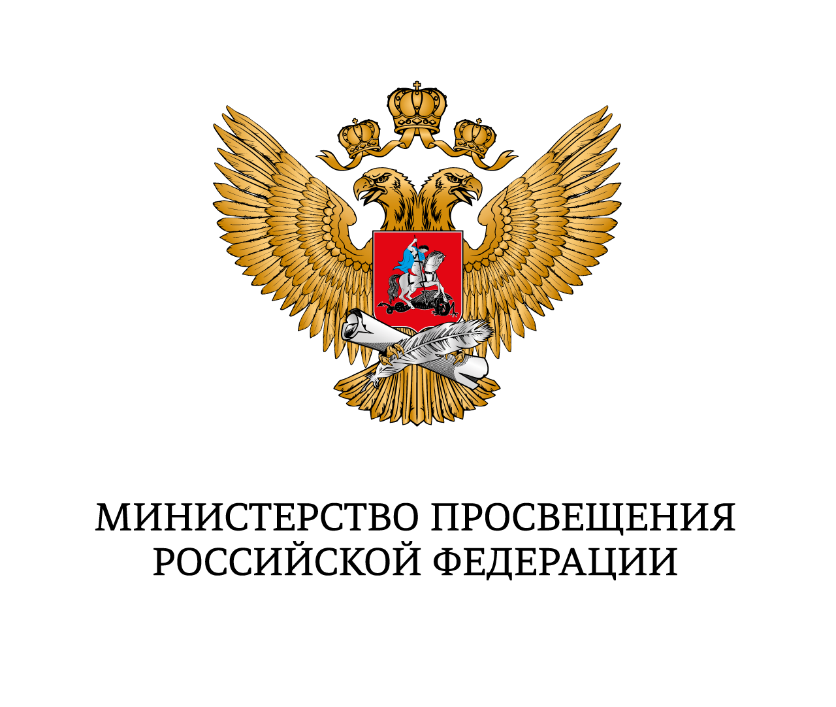 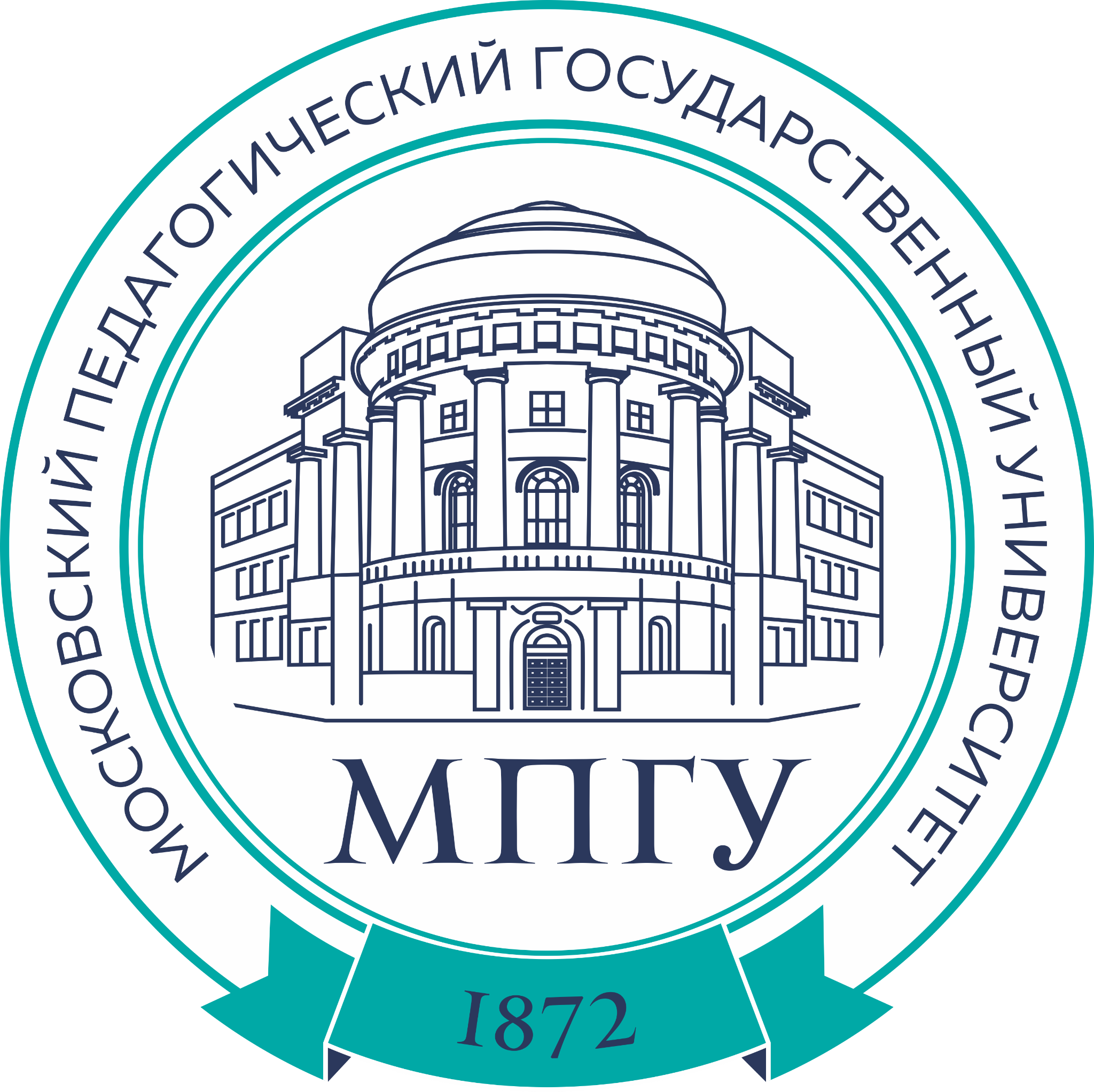 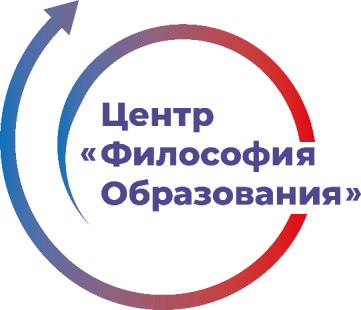 При создании своей организации, заполнить поля
Вкладка «Организация»         СОЗДАТЬ ОРГАНИЗАЦИЮ
После заполнения всех полей 
«Сохранить»
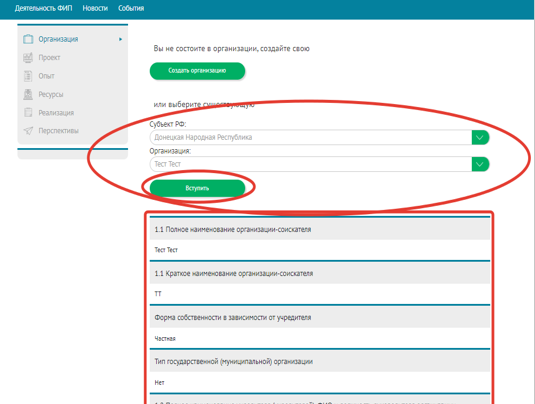 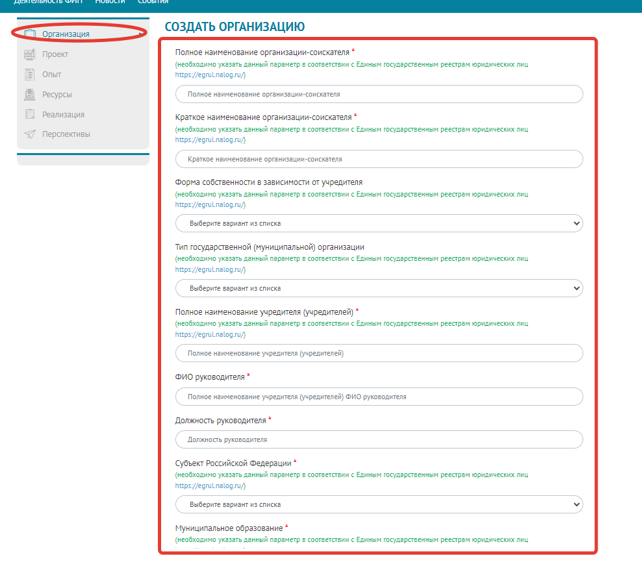 Далее выбираем ФИП , «Создать ФИП»
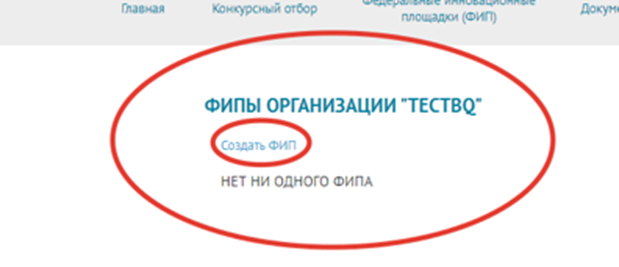 Федеральные инновационные площадки как инструмент развития суверенной  системы образования России
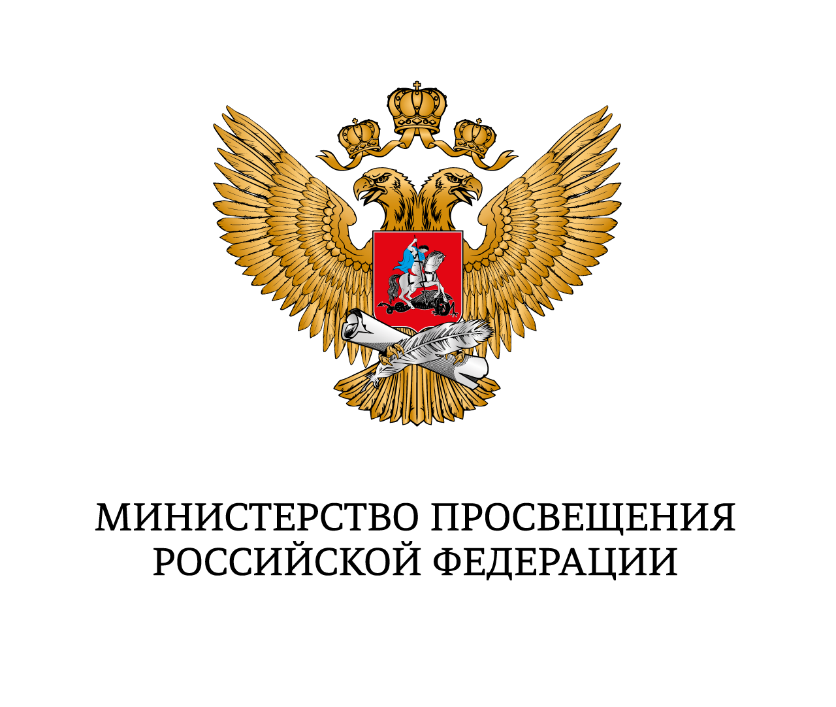 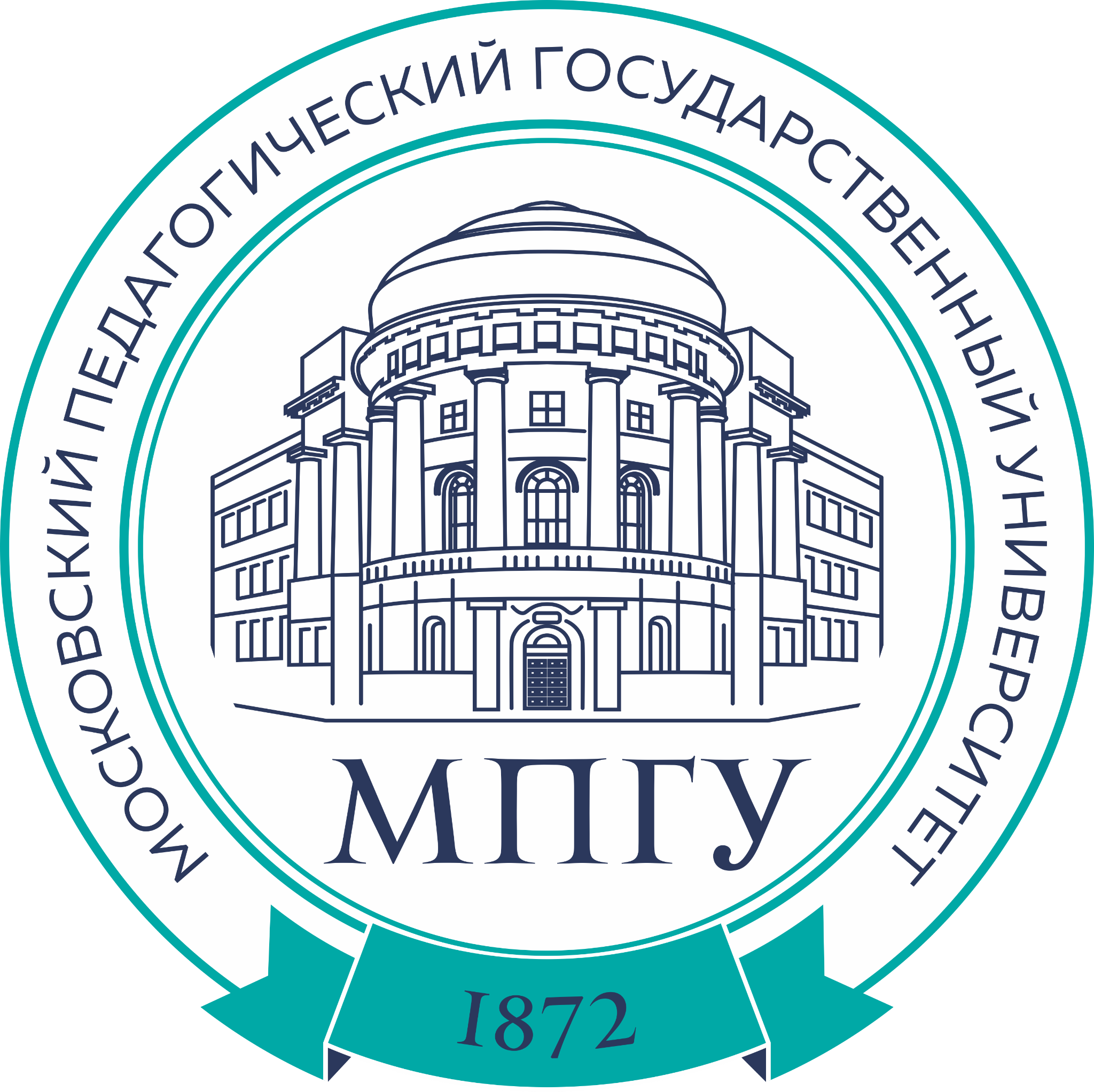 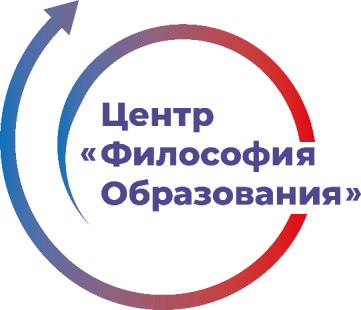 При создании ФИП заполнять вкладки поочередно
Если Вы обнаружили несоответствие данных о Вашей организации и у Вас нет возможности редактировать, направьте документ с исправлениями в техническую поддержку
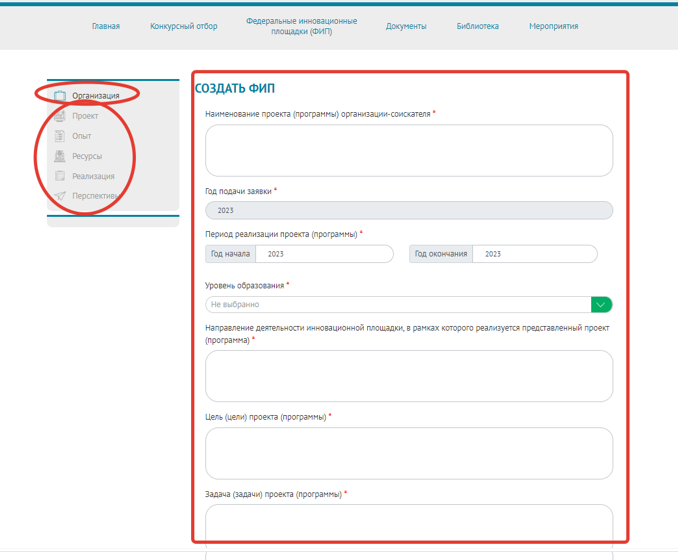 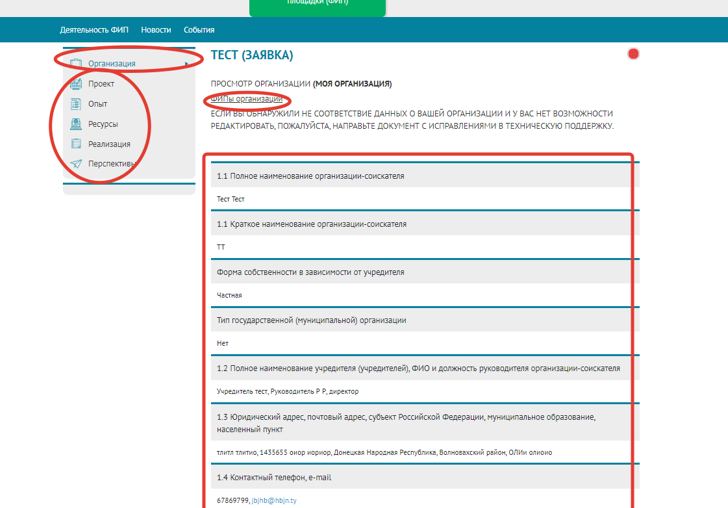 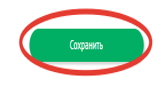 https://fip-edu.ru
Федеральные инновационные площадки как инструмент развития суверенной  системы образования России
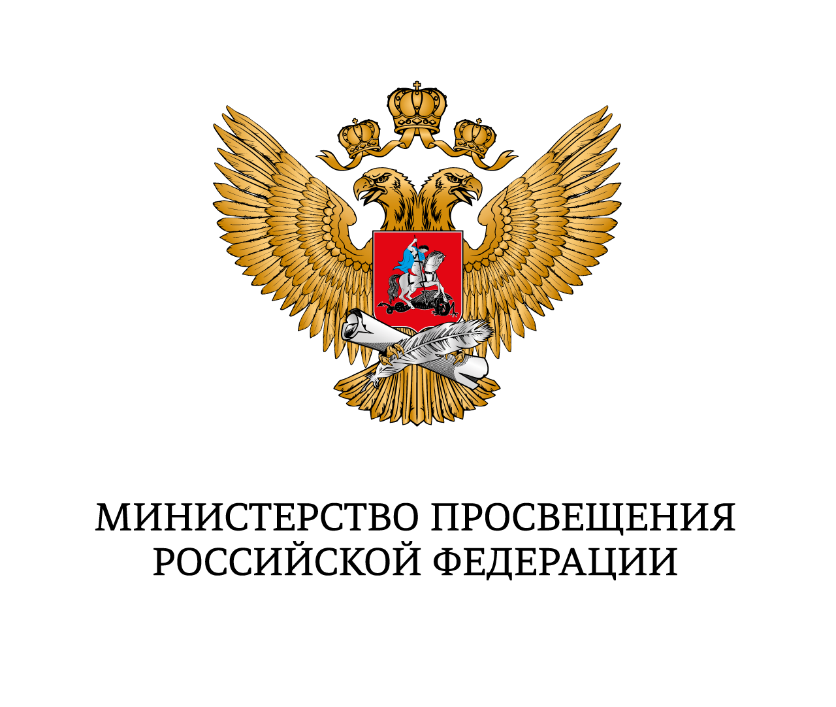 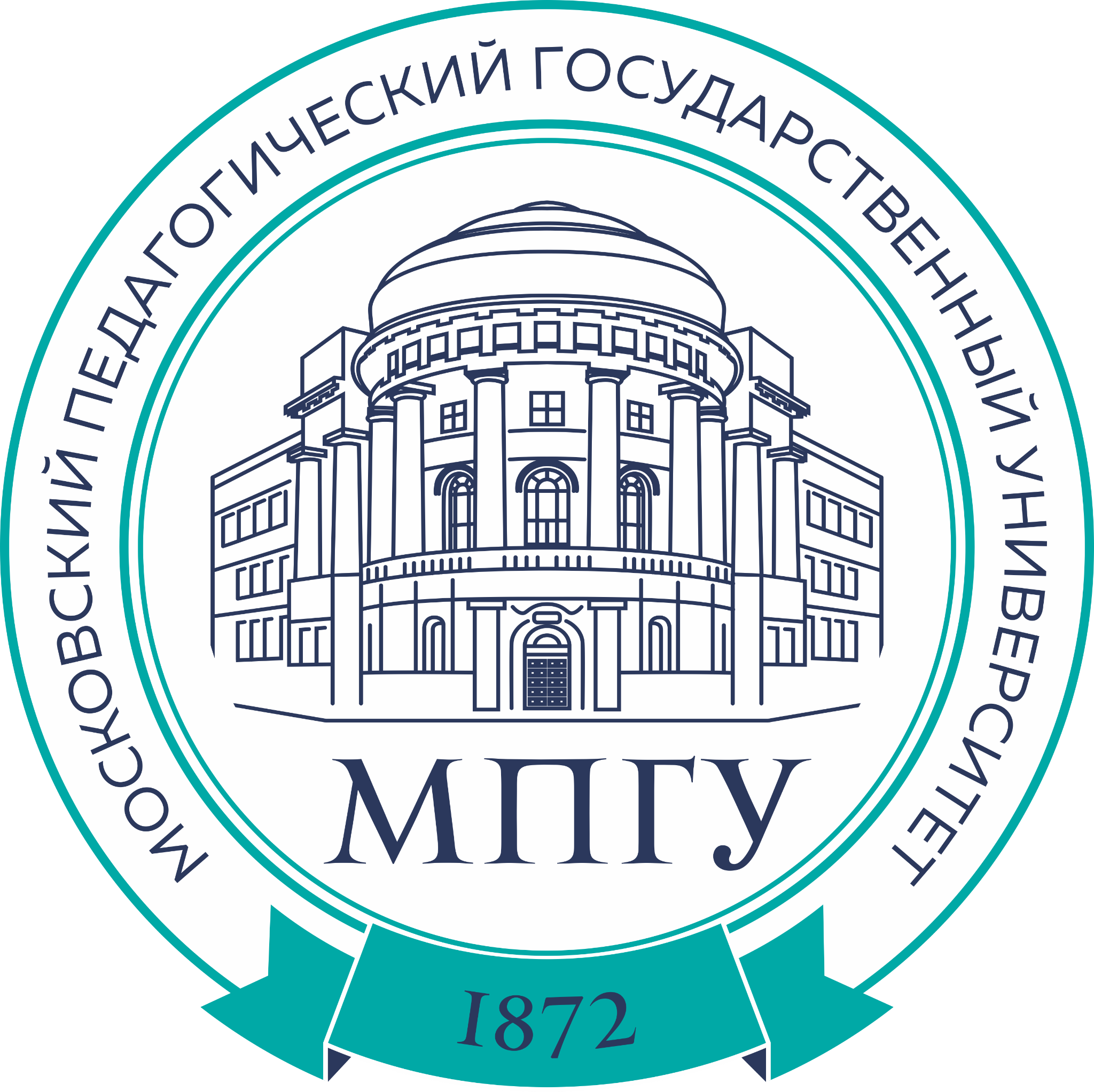 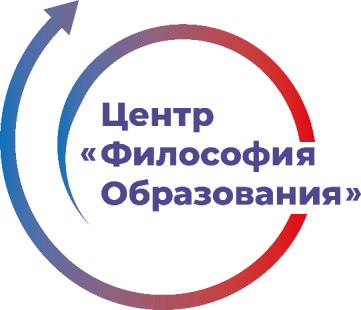 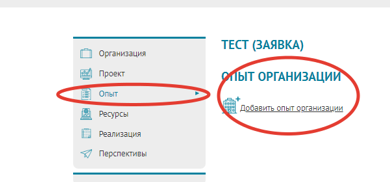 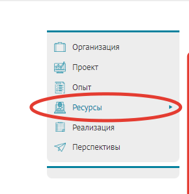 Заполняем информацию о «Проекте»
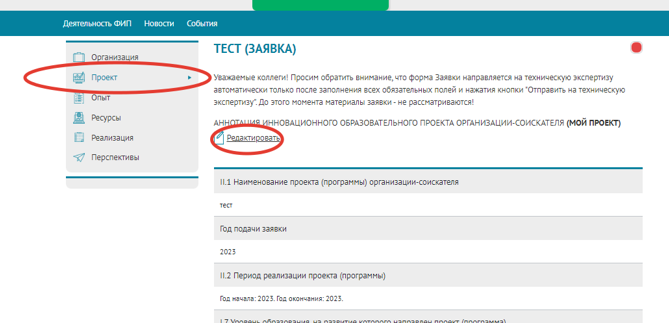 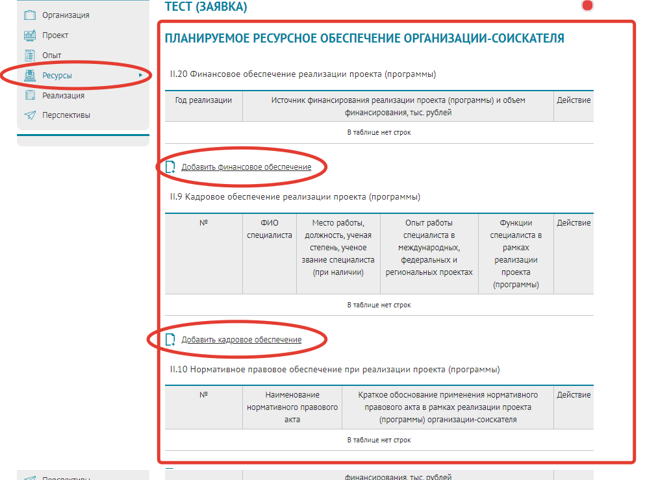 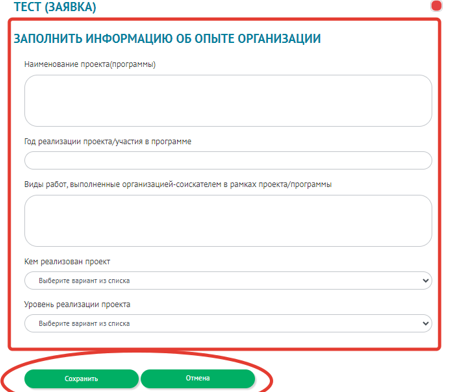 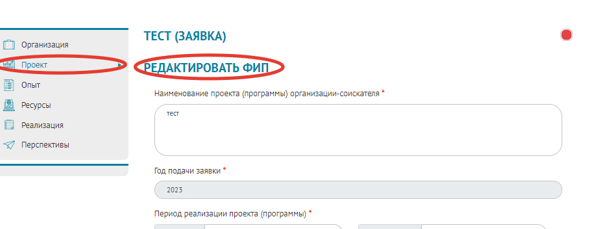 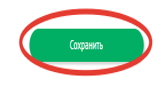 Федеральные инновационные площадки как инструмент развития суверенной  системы образования России
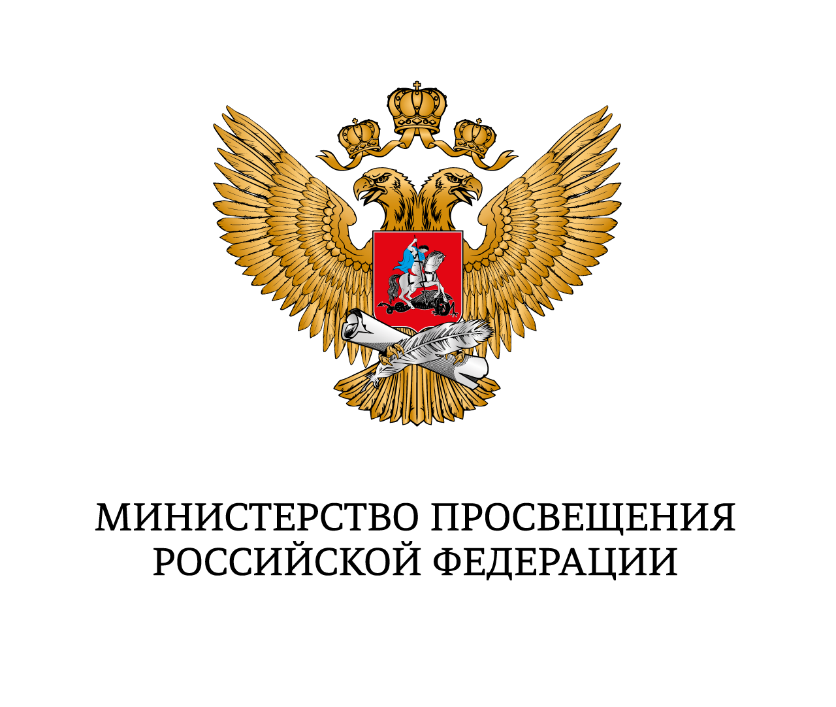 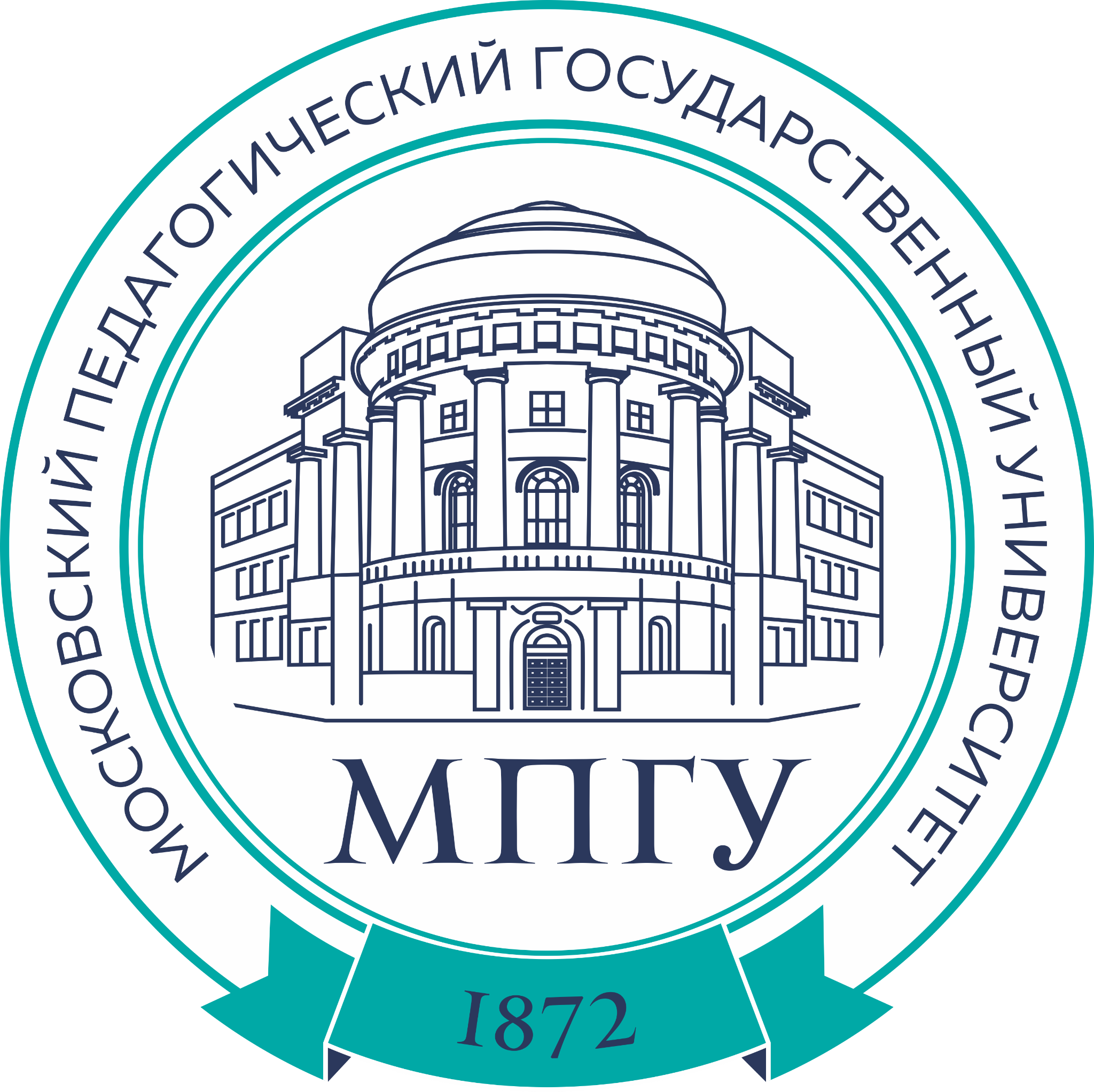 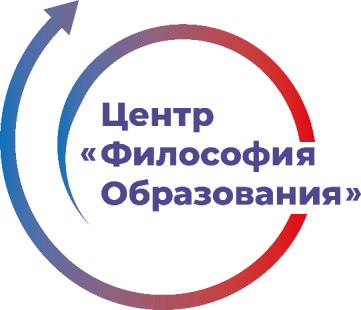 Заполняем информацию о «Реализации», «Программа- календарный план», «Планируемая апробация», «Риски»
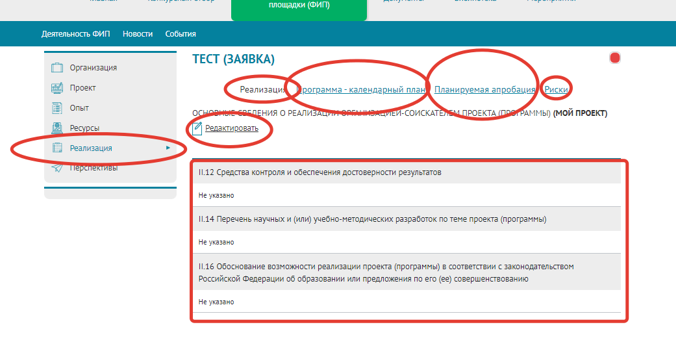 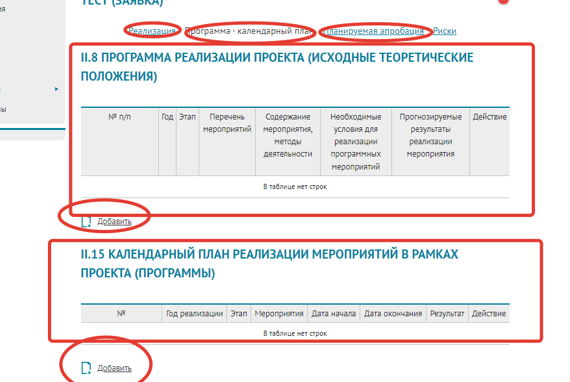 https://fip-edu.ru
Федеральные инновационные площадки как инструмент развития суверенной  системы образования России
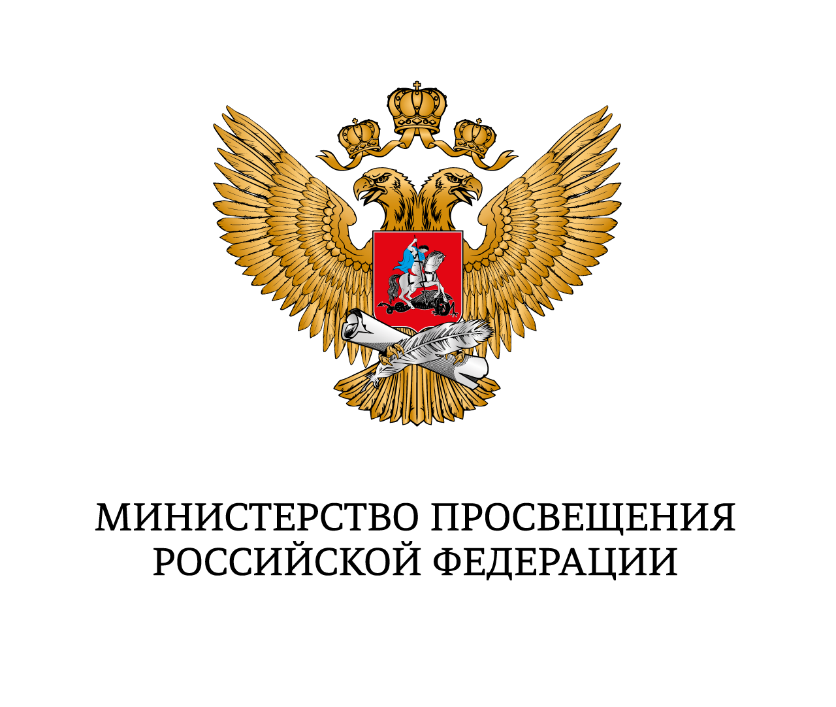 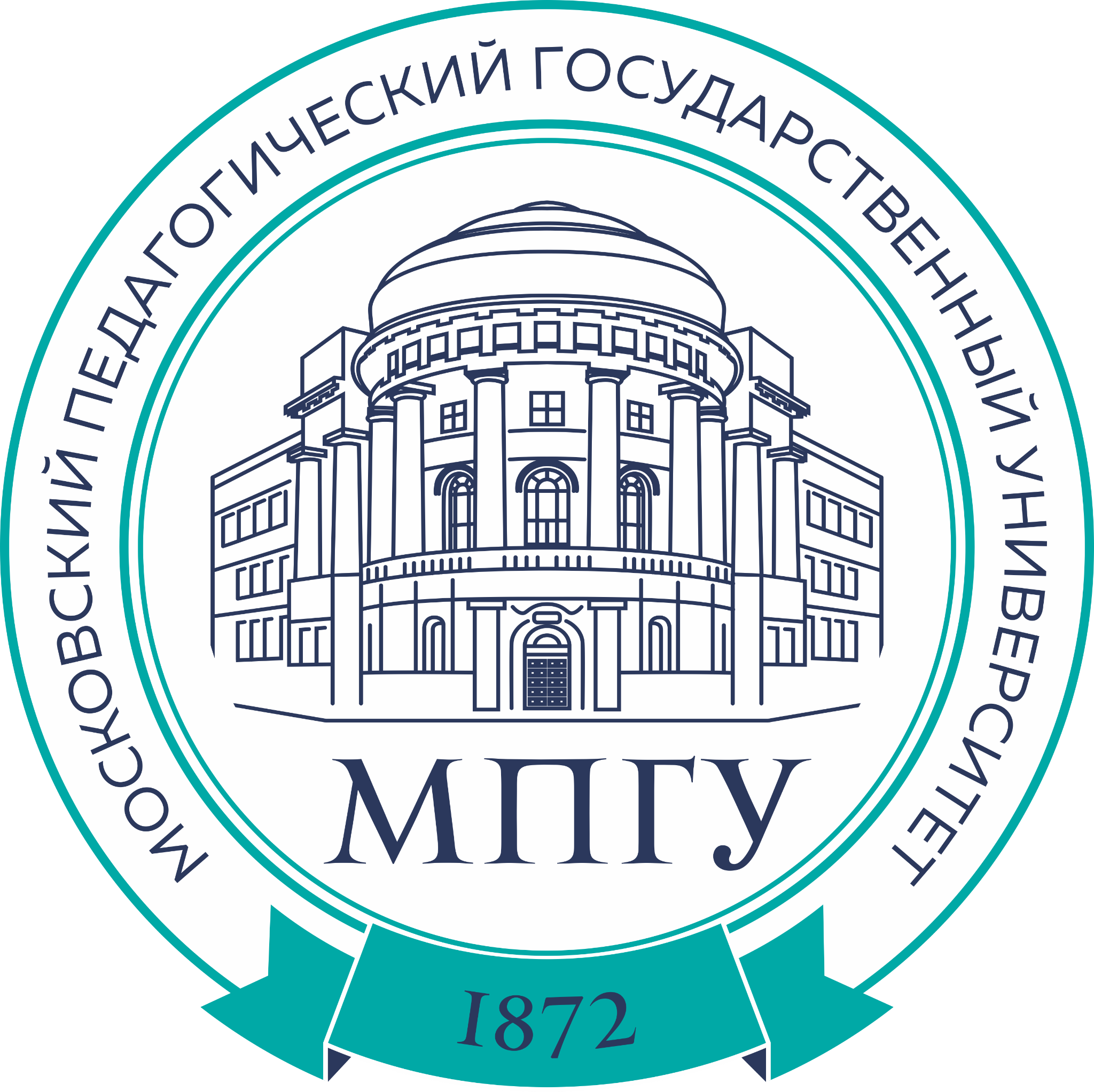 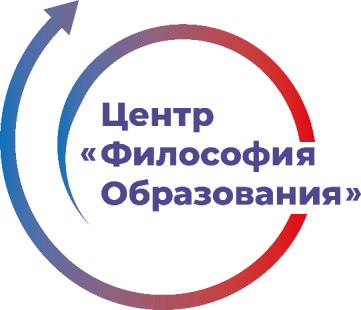 Выбираем «Перспективы», при необходимости, можно  отредактировать  и распечатать заявку
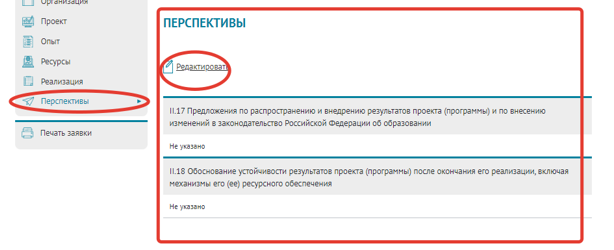 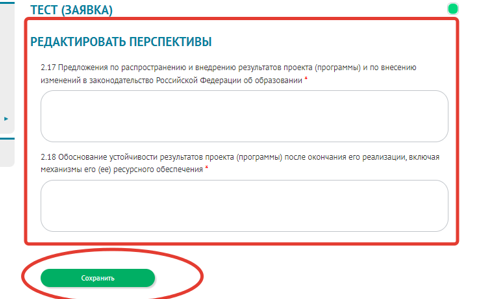 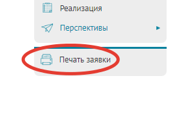 https://fip-edu.ru
Федеральные инновационные площадки как инструмент развития суверенной  системы образования России
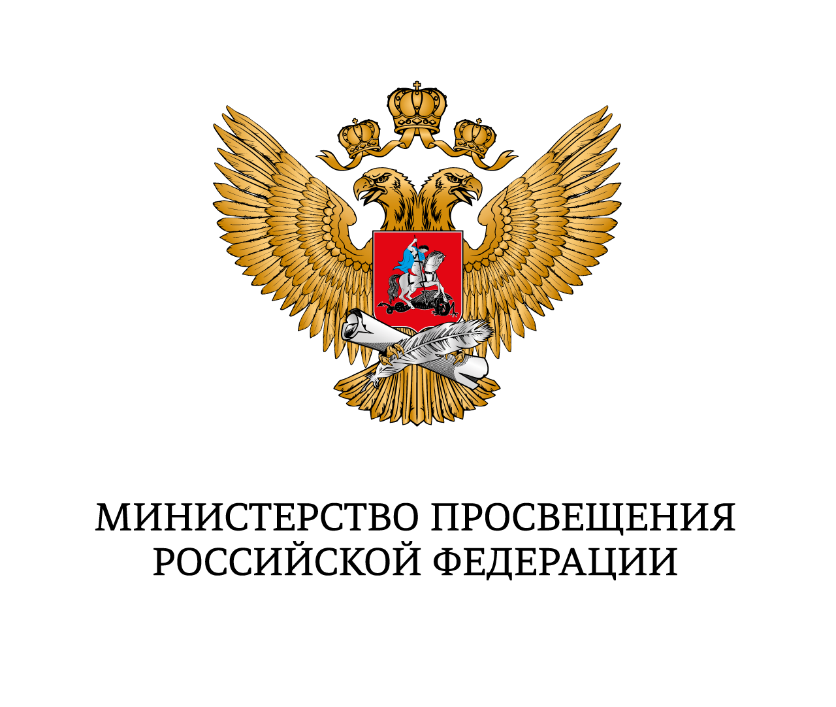 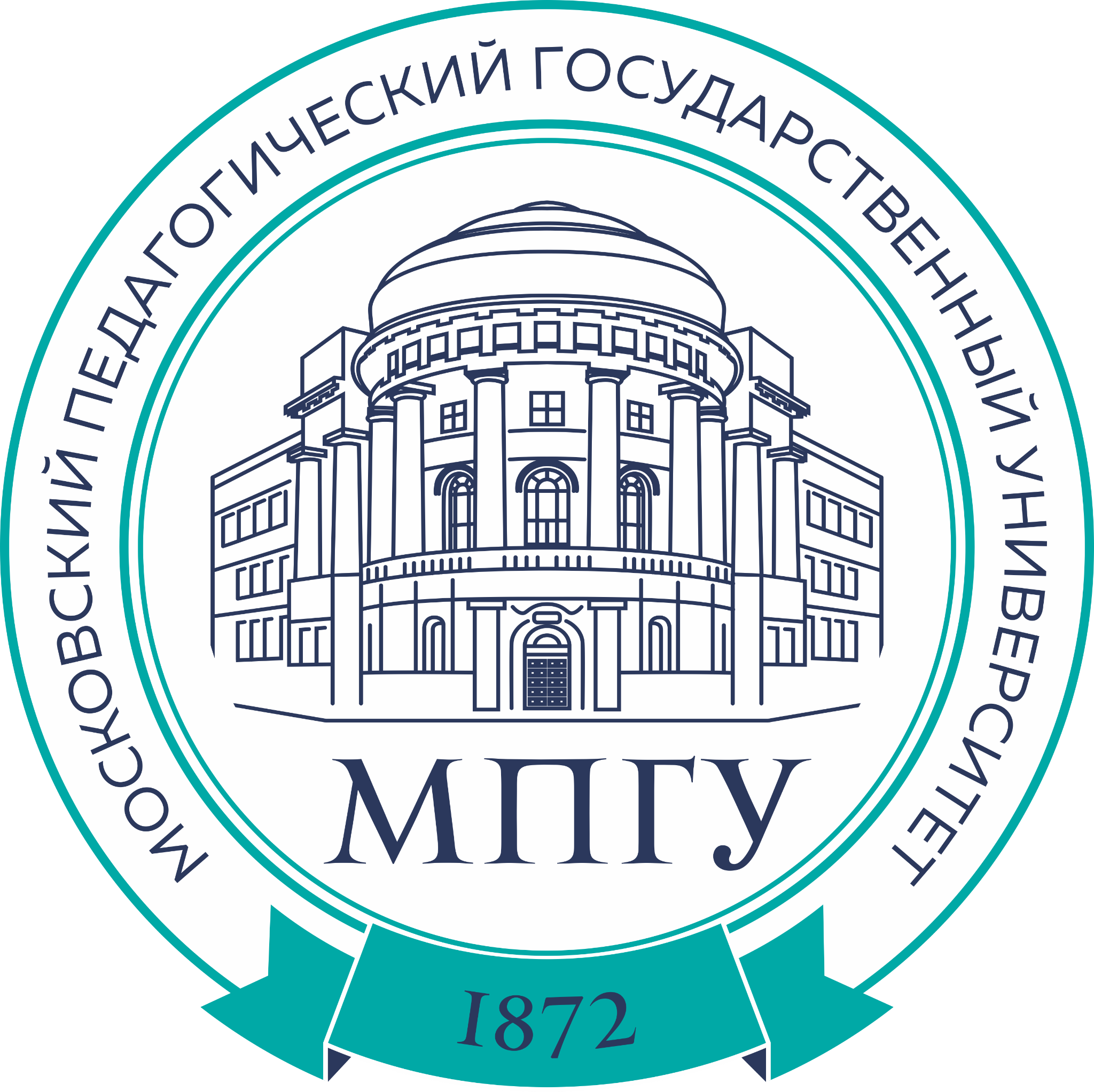 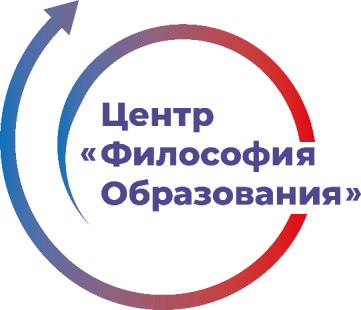 ОТЧЕТЫ ДЕЙСТВУЮЩИХ ФИП
В верхнем углу в разделе «Моя ФИП» можно посмотреть заполненные разделы такие как: 
проект 
опыт
ресурсы
реализация
перспективы
Зайти в личный кабинет под своими данными
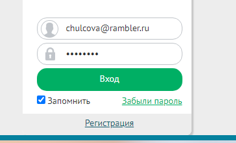 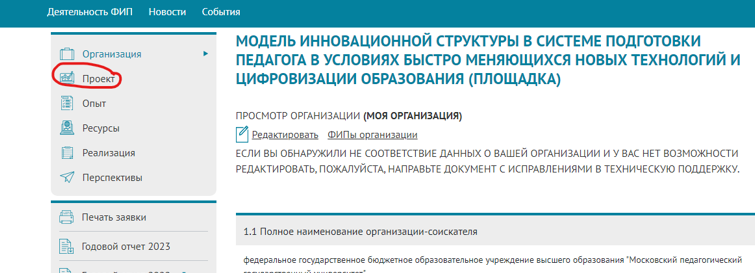 https://fip-edu.ru
Федеральные инновационные площадки как инструмент развития суверенной  системы образования России
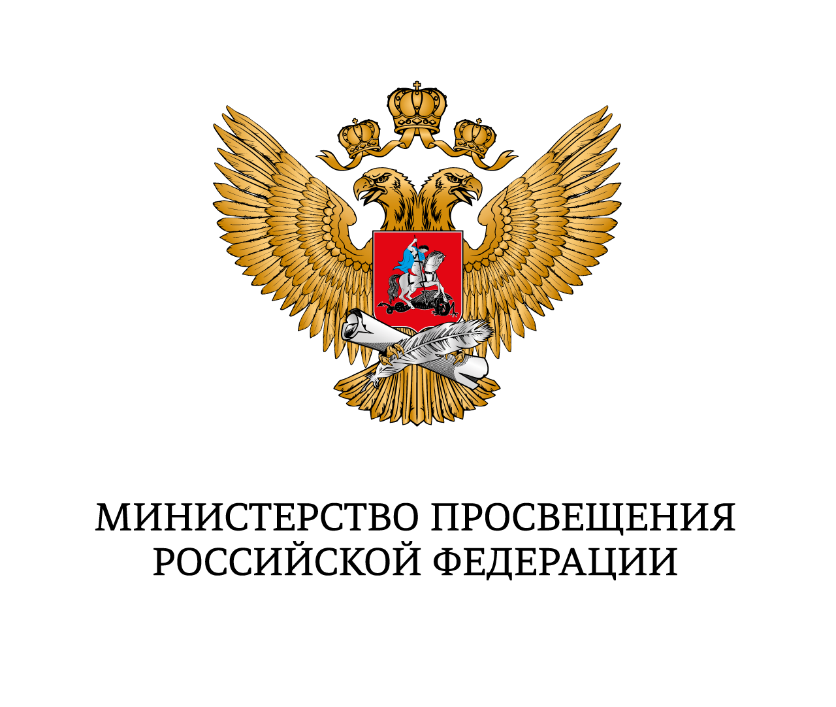 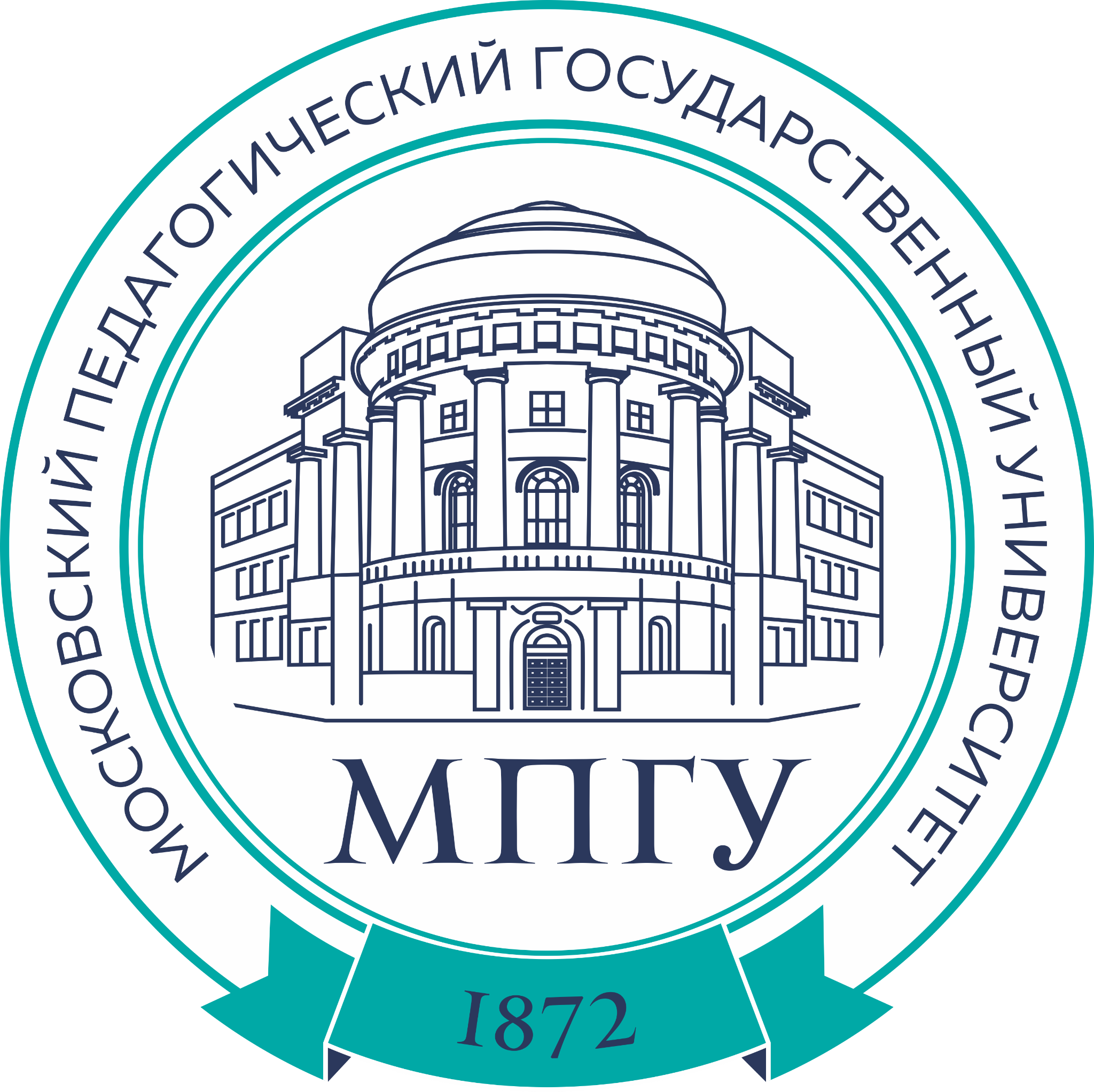 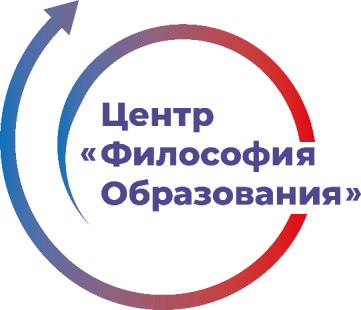 Для того, чтобы создать «годовой отчет», необходимо открыть вкладку
Далее нажать «Редактировать»
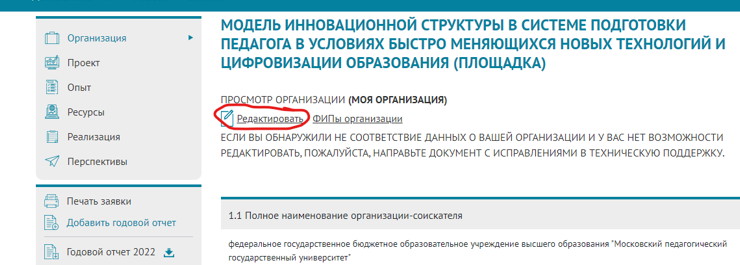 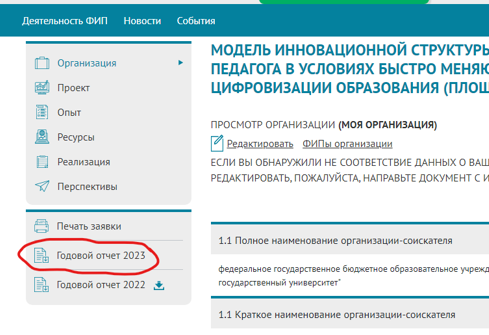 После внесенных изменений сохранить
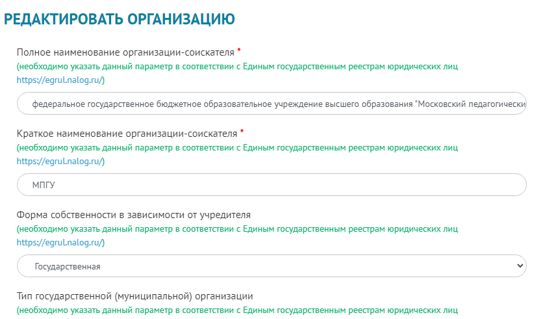 Далее вносим данные в соответствующие поля
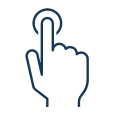 https://fip-edu.ru
Федеральные инновационные площадки как инструмент развития суверенной  системы образования России
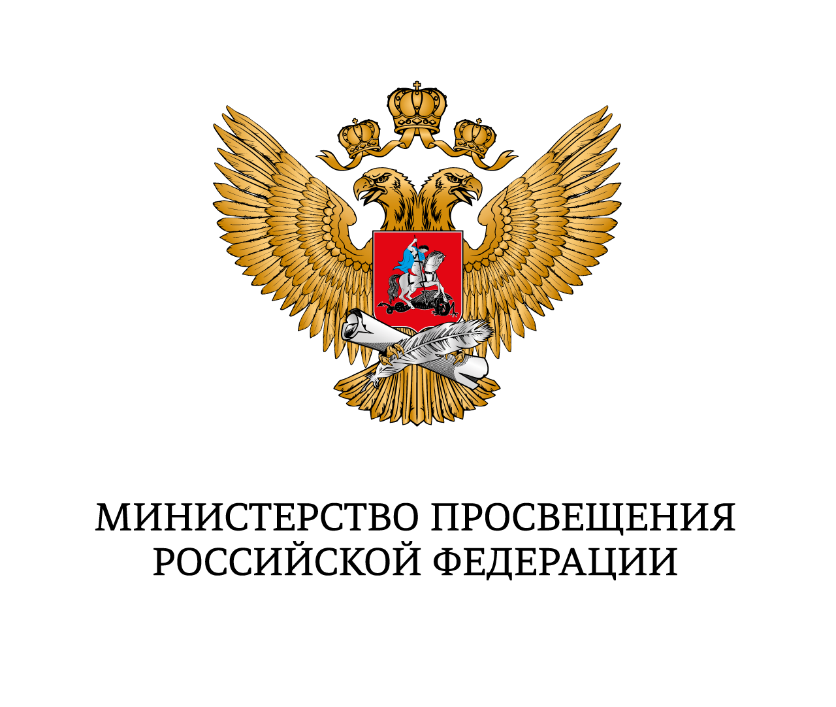 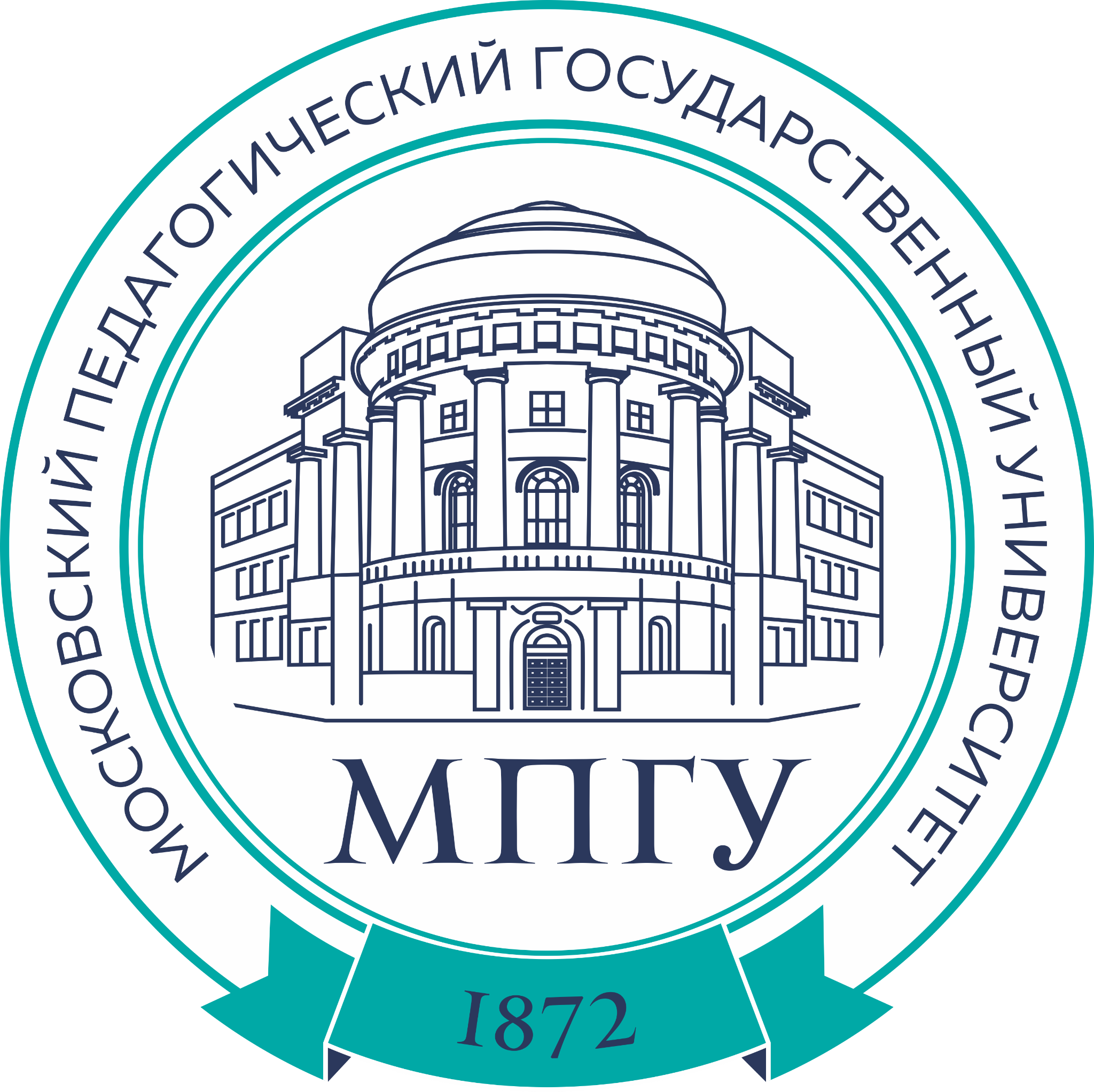 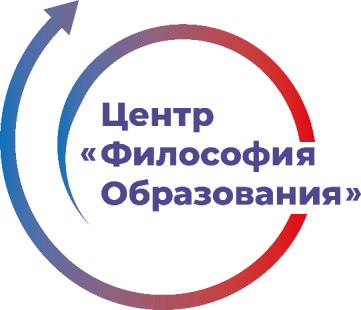 Редактировать основные сведения
Редактировать сведения о реализации проекта (программы) за отчетный период
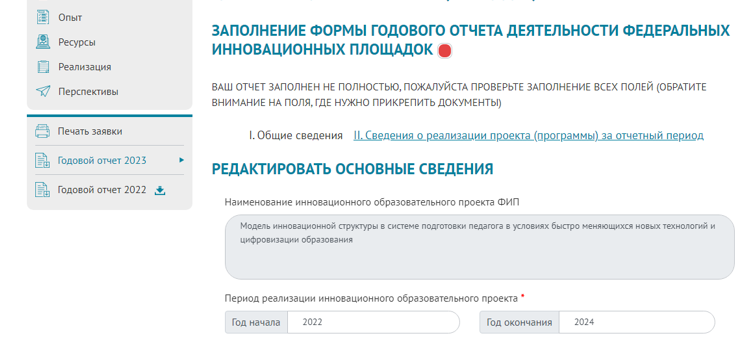 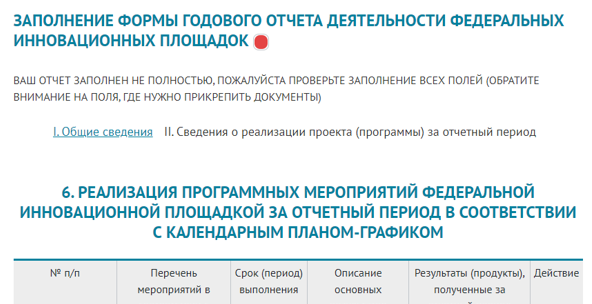 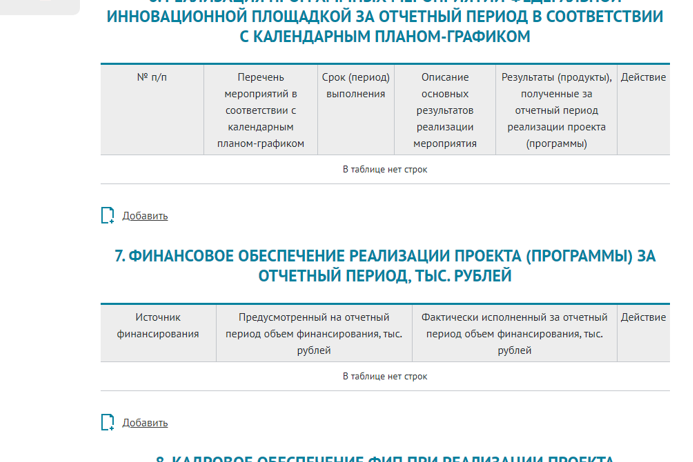 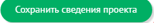 После изменения информации обязательно нажать кнопку «Сохранить»
В каждом разделе можно добавить информацию
https://fip-edu.ru
Федеральные инновационные площадки как инструмент развития суверенной  системы образования России
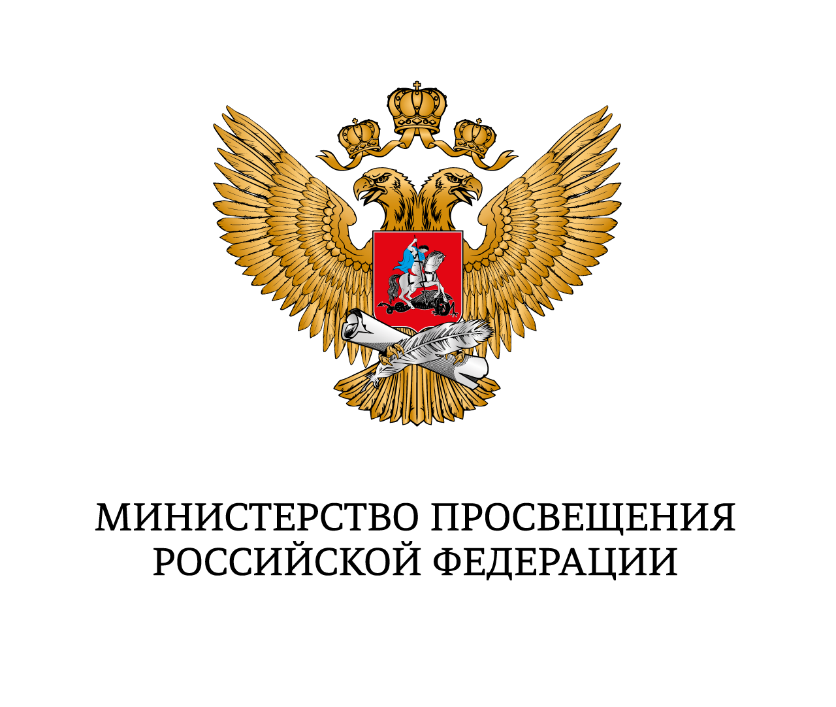 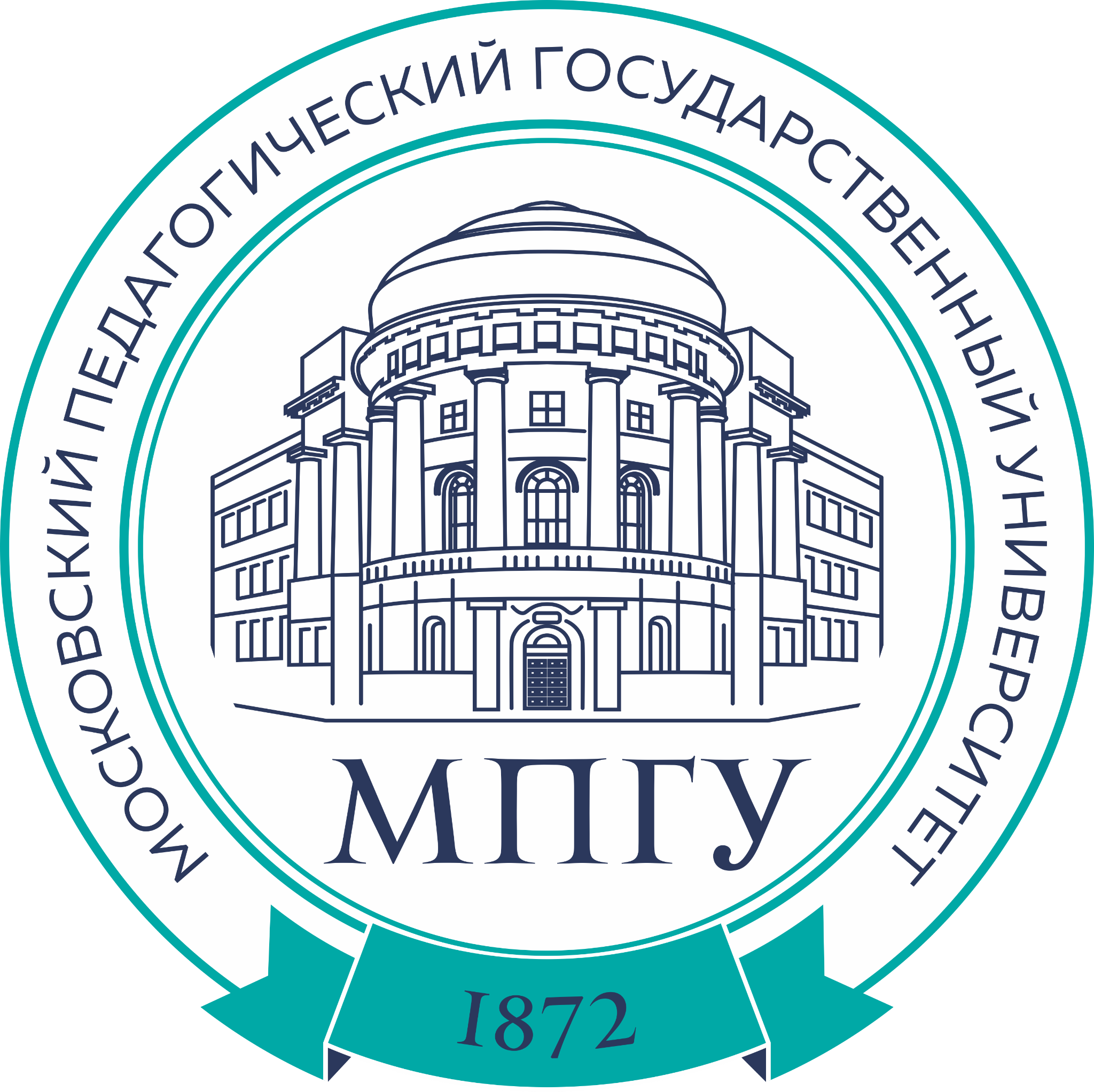 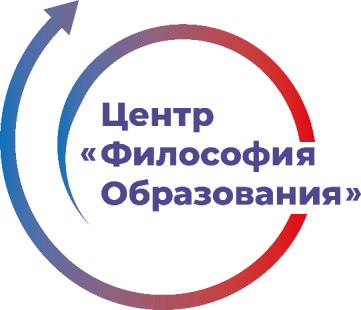 После того, как все данные введены, красный знак меняется на зеленый
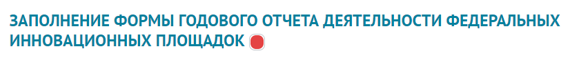 Отправляем на техническую экспертизу
Появится знак о готовности годового отчета
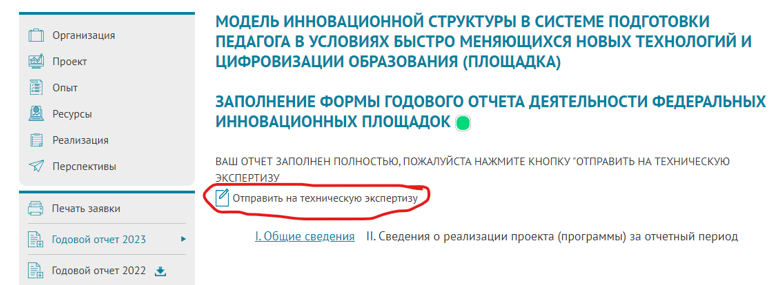 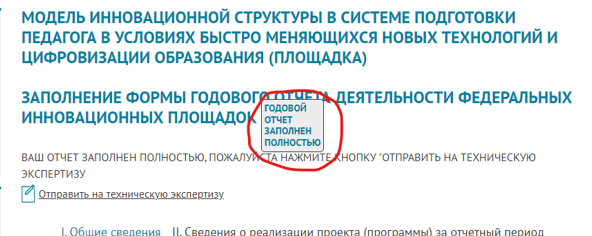 https://fip-edu.ru
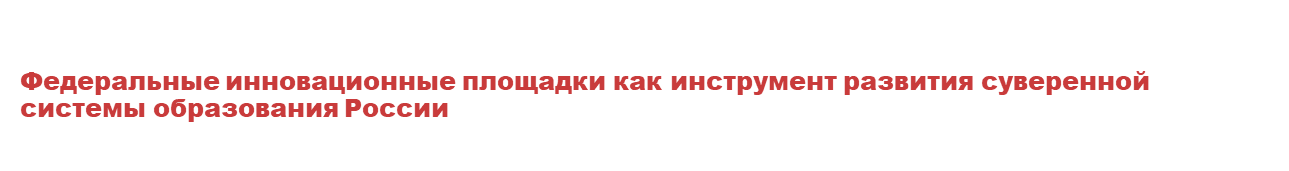 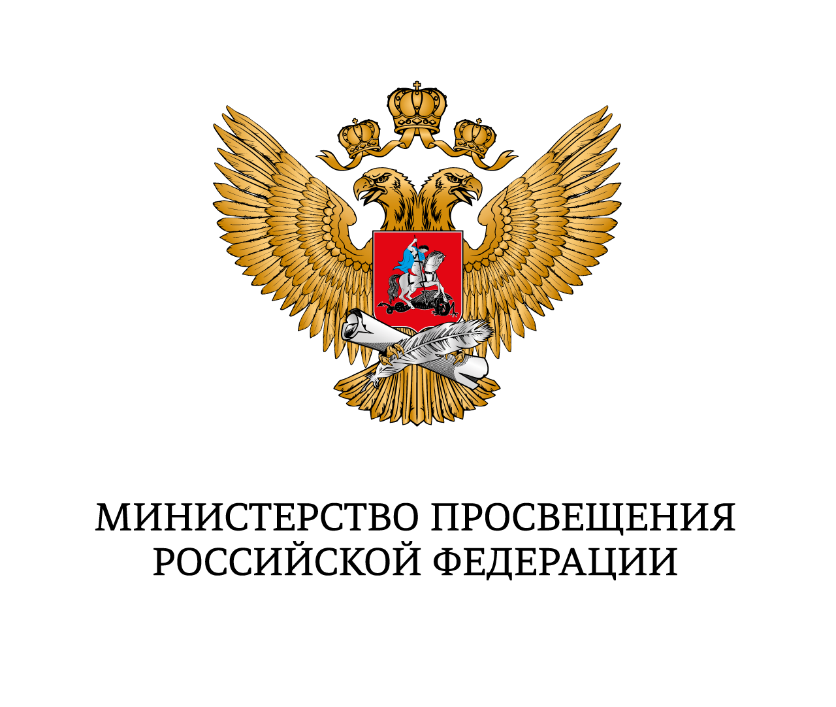 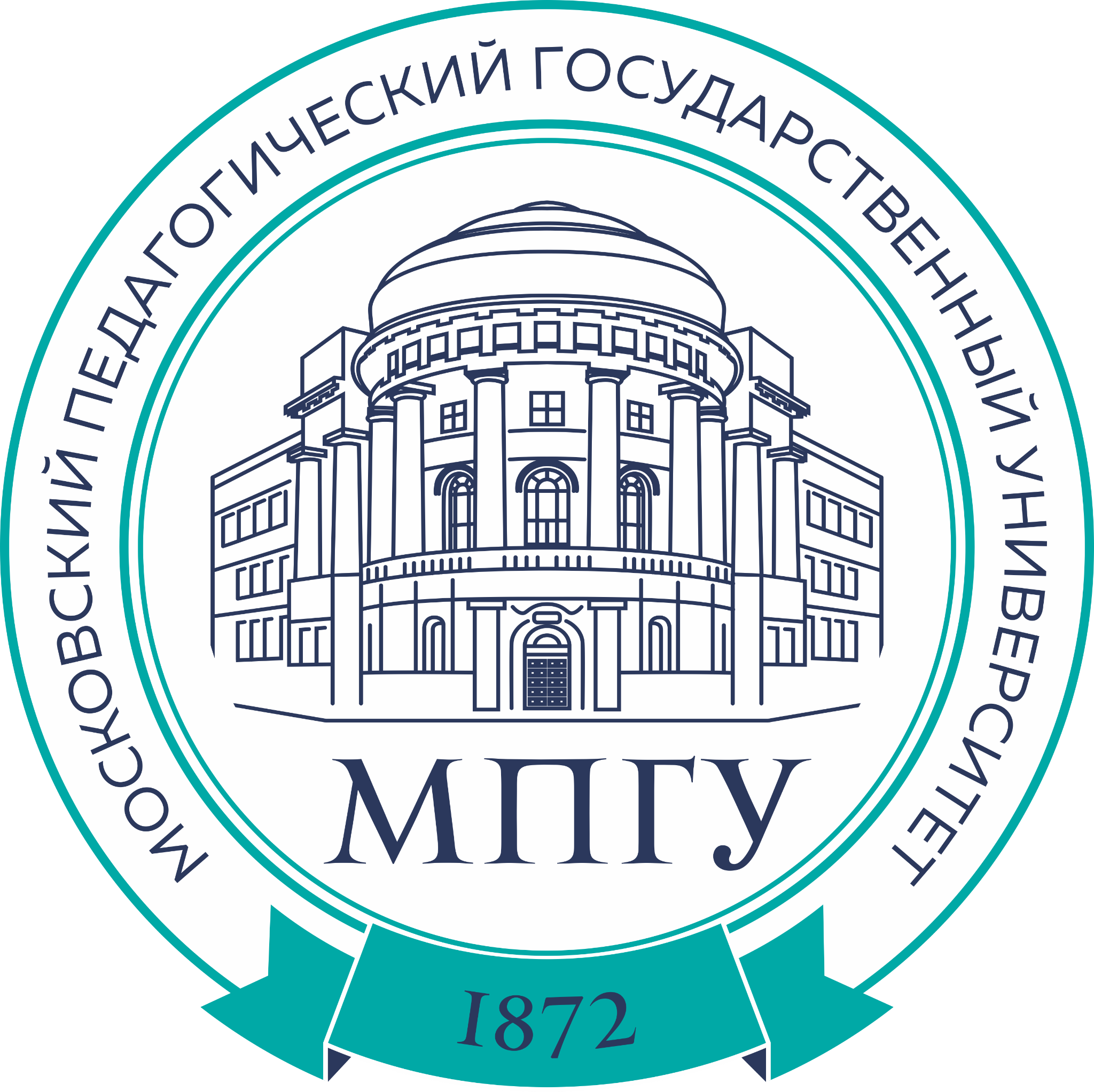 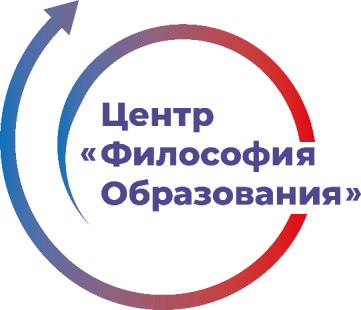 БЛАГОДАРИМ ЗА ВНИМАНИЕ!
КОНТАКТЫ:	Телефон: 8(499)400-02-48 добавочный 628	Электронная почта: info@fip-edu.ru
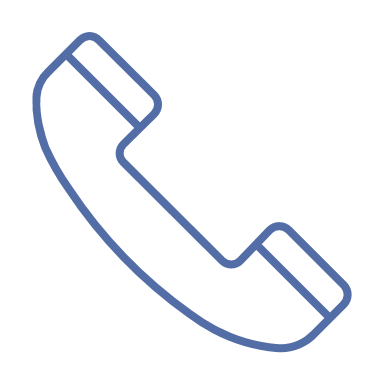 Официальный сайт: https://fip-edu.ru/home
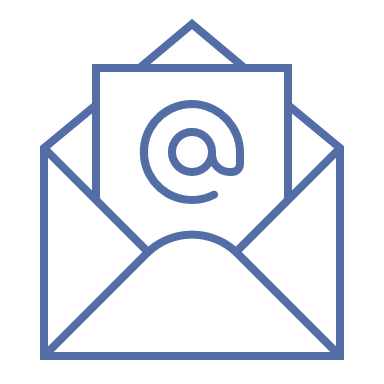 https://fip-edu.ru